AGAPANTHUS « Fireworks » (bicolore)
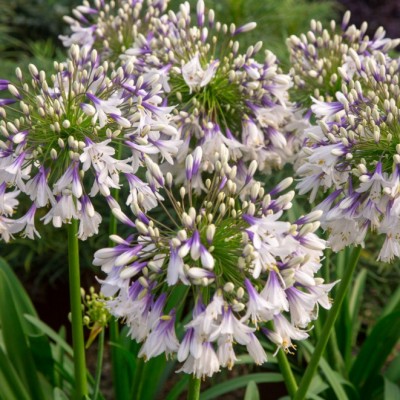 Agapanthe aux fleurs à la base violacée et au bout blanc. Plante compacte avec un feuillage vert foncé semi-persistant. Floraison de juin à août. 
Hauteur :  50 cm ; Largeur : 40 cm
Exposition soleil de préférence. Se plante en pots, en massif ou en bordure.  Plante rustique (- 10 °C).
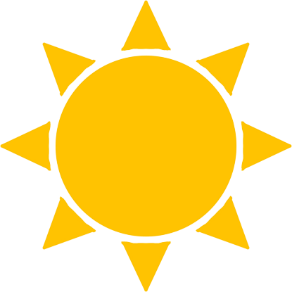 AGERATUM « Victoria Blue »
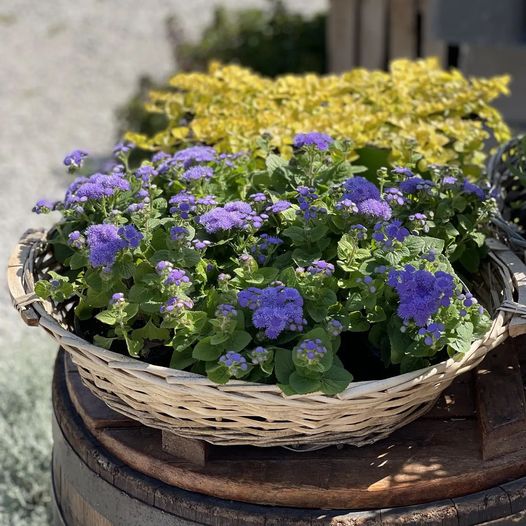 Variété naine. Feuillage vert duveteux, fleurs de couleur bleue intense. Floraison précoce. 
Hauteur :  environ 12 cm 
Exposition soleil, mi-ombre ou ombre. Se plante en pots, en jardinières, en massif ou en bordure. Arrosage fréquent si exposition plein soleil.
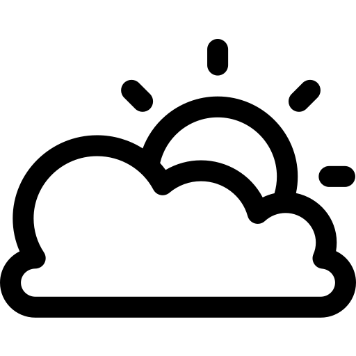 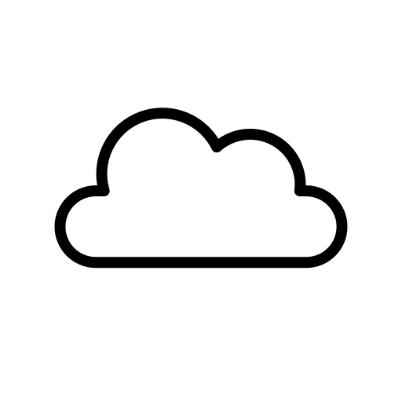 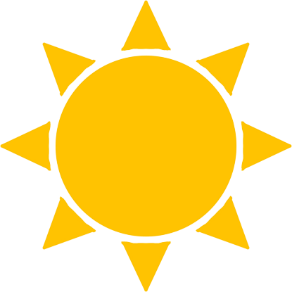 Alstroemeria « Garden compact valley girl »
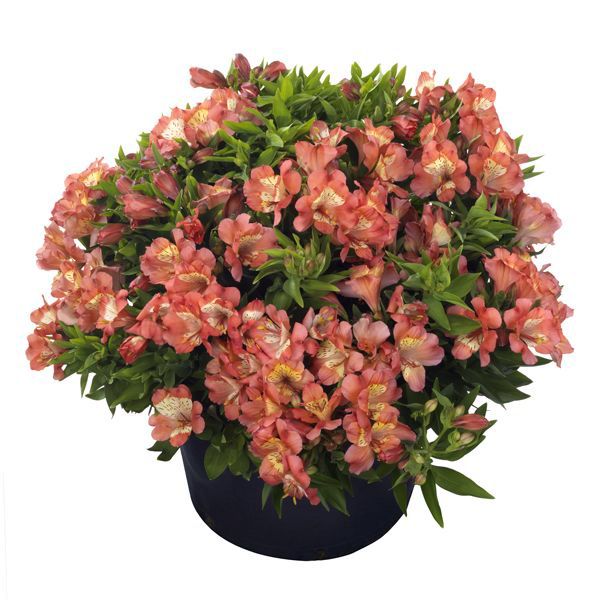 Appelée « Lilas des Incas ». Alstroemeria compact, idéal pour les plantations en pots. Plante aux fleurs corail et jaune tigré de brun. Fleurissement de mai à octobre. 
Hauteur :  40 - 60 cm ; Largeur : 50 cm
Exposition soleil ou mi-ombre. Se plante en pots, en jardinières, en massif ou en bordure. Variété rustique (-10°C).
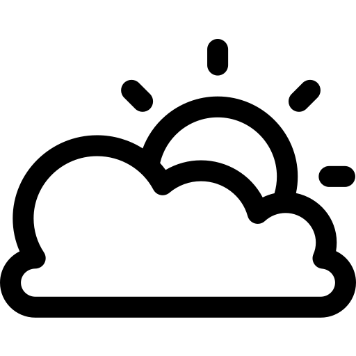 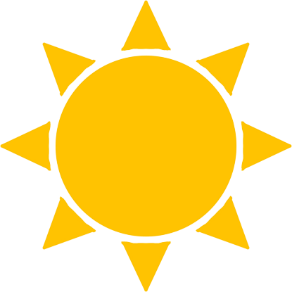 VIVACE
Alstroemeria « Garden indian summer »
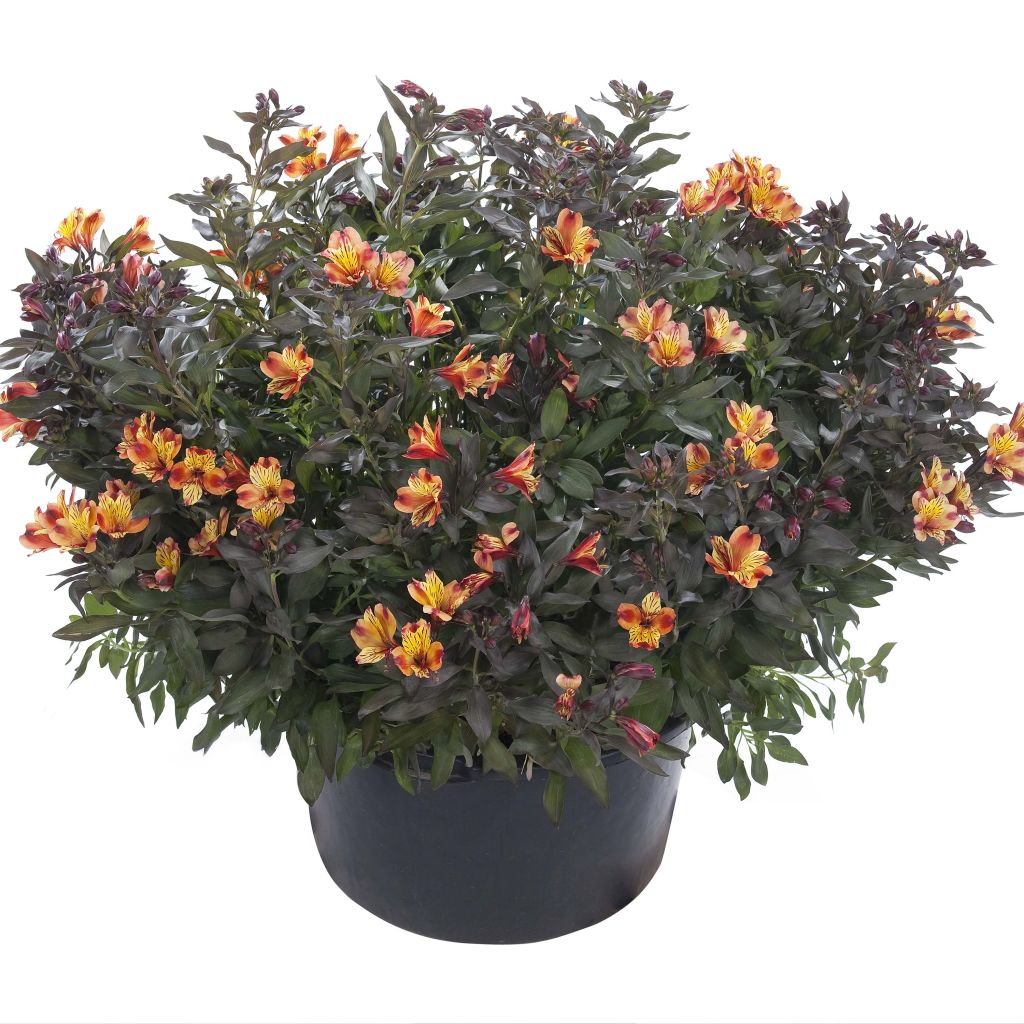 Appelée « Lilas des Incas ». Plante aux fleurs flamboyantes, aux feuilles de couleur bronze, portées par de grandes tiges solides. Fleurissement de juin à novembre. 
Hauteur :  70 cm ; Largeur : 50 cm
Exposition soleil ou mi-ombre. Se plante en massif ou en pot. Variété rustique (-10°C) et résistante aux maladies.
Belle variété pour la fleur coupée, offrant de beaux bouquets.
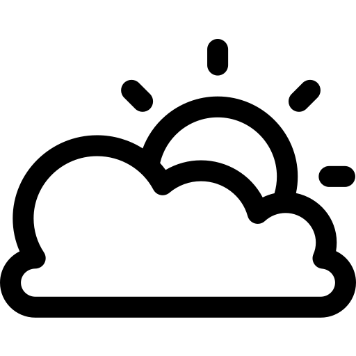 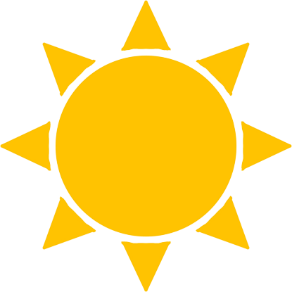 VIVACE
ARGYRANTHEMUM « Angelic Ruby »
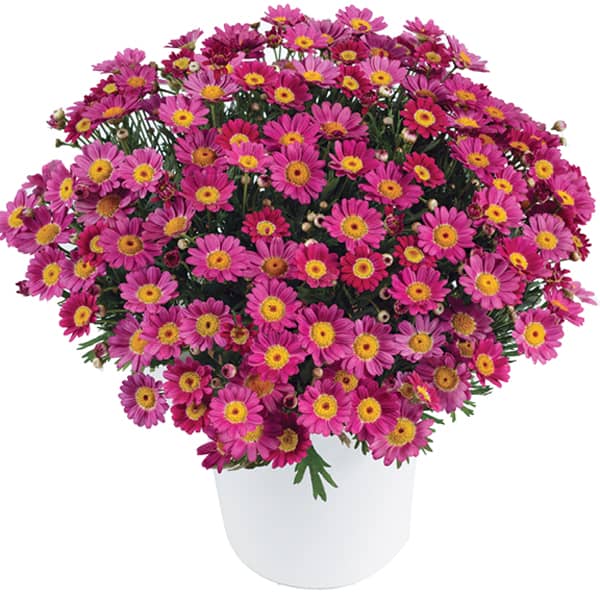 Belle variété de marguerites, au port compact et vigoureux, produisant des fleurs rouges Ruby pendant tout l’été. Fleurissement de mai à septembre. 
Hauteur :  45 - 60 cm ; Largeur : 40 cm
Exposition mi-ombre de préférence. Se plante en massif ou en pot.
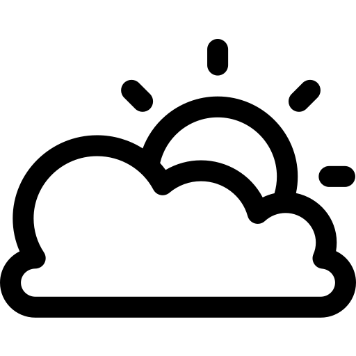 ARGYRANTHEMUM « Day Zee Pink »
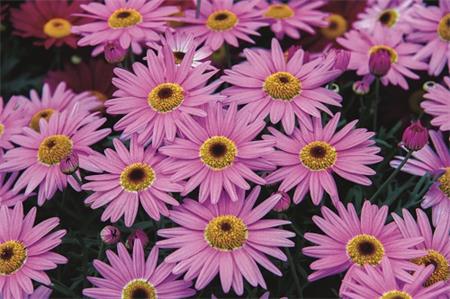 Belle variété de marguerites, au port compact et vigoureux, produisant des fleurs de couleur rose-violette pendant tout l’été. Fleurissement de mai à septembre. 
Hauteur :  45 - 60 cm ; Largeur : 40 cm
Exposition mi-ombre de préférence. Se plante en massif ou en pot.
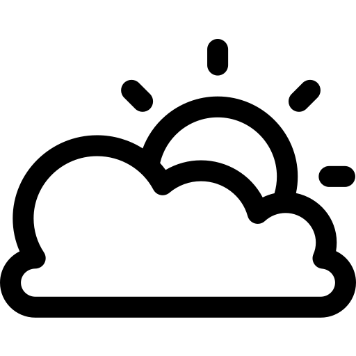 BACOPA « Gulliver violet »
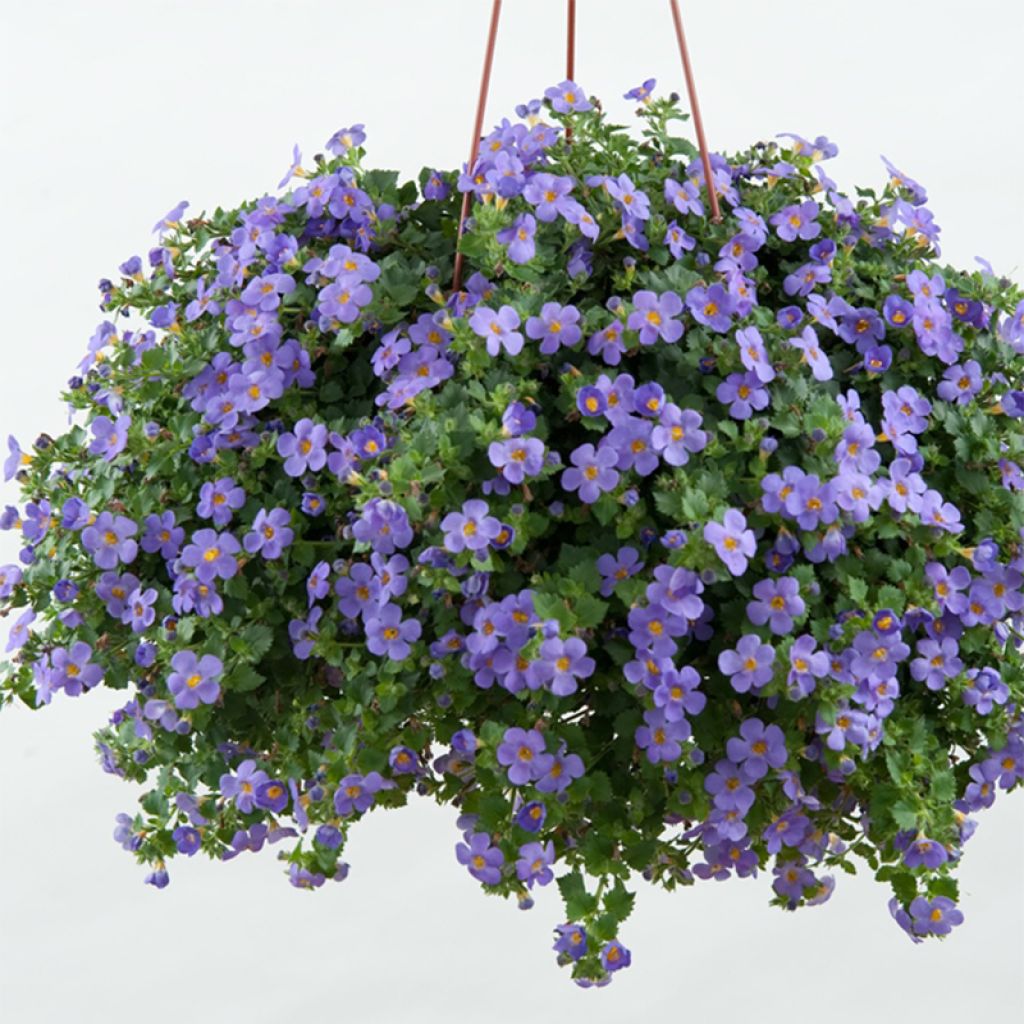 Plante ayant une multitude de fleurs particulièrement colorées, bleu-mauve clair et vif à cœur jaune. Port légèrement retombant. Fleurissement de mai à octobre. 
Hauteur :  20 – 30 cm ; Largeur : 30 - 40 cm
Exposition soleil, mi-ombre. Se plante en suspension, balconnière, grand pot, ou encore comme couvre-sol.
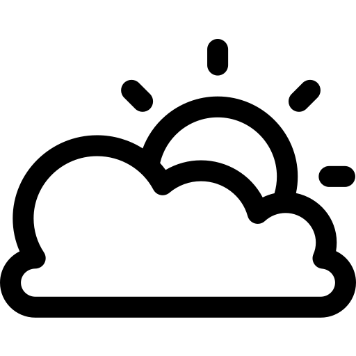 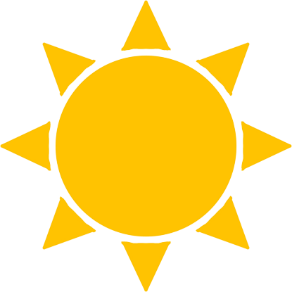 Begonia Semperflorens « Super Olympia White»
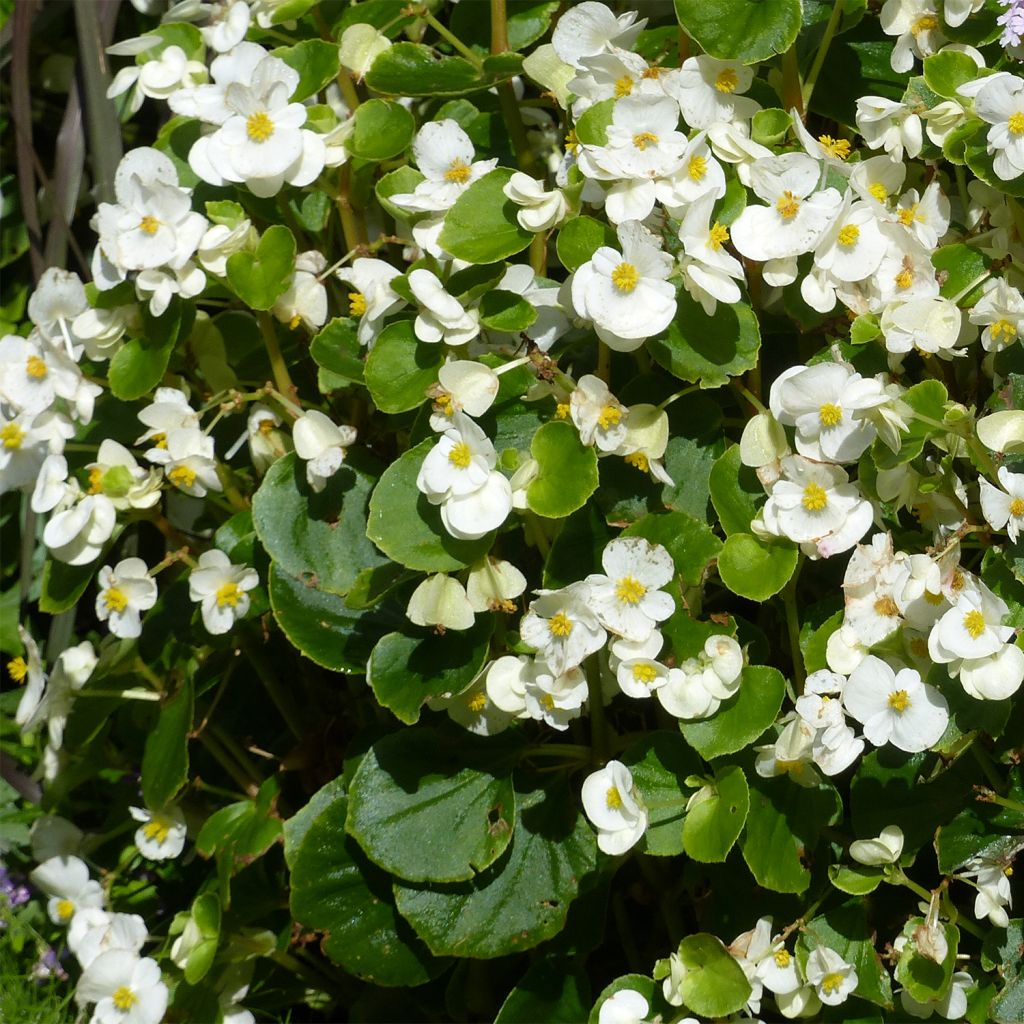 Bégonia au port buissonnant et compact. Cultivée en annuelle. Fleurissement sans discontinuer de mai à octobre. 
Hauteur :  20 - 30 cm ; Largeur : 20 - 30 cm
Exposition ombre ou mi-ombre de préférence. Se plante en massif, en bordure, en grand pot ou en jardinière. Variété moyennement rustique (-5°C). Bonne résistance aux intempéries.
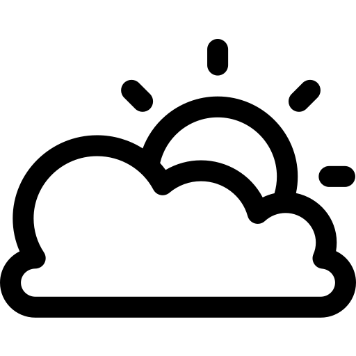 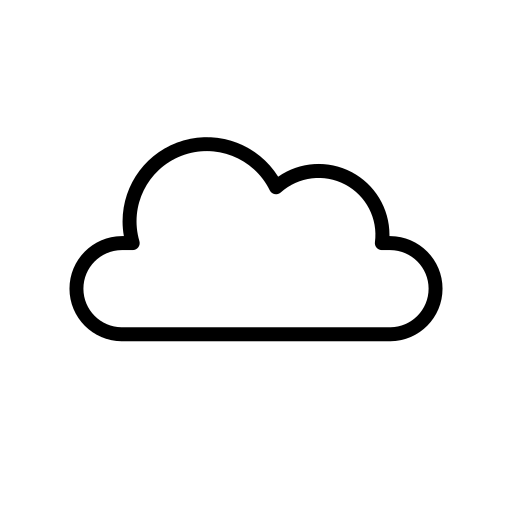 Begonia Semperflorens « Super Olympia Red»
Bégonia au port buissonnant et compact. Cultivée en annuelle. Plante aux fleurs d’un rouge vif. Fleurissement sans discontinuer de mai à octobre. 
Hauteur :  20 - 30 cm ; Largeur : 20 - 30 cm
Exposition ombre ou mi-ombre de préférence. Se plante en massif, en bordure, en grand pot ou en jardinière. Variété moyennement rustique (-5°C). Bonne résistance aux intempéries.
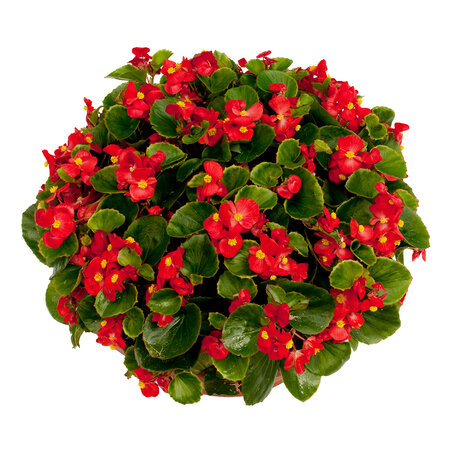 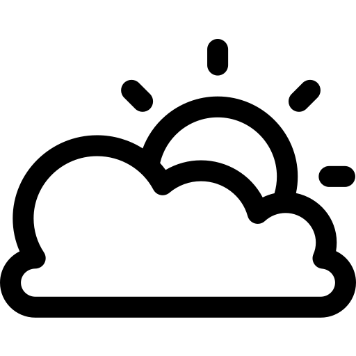 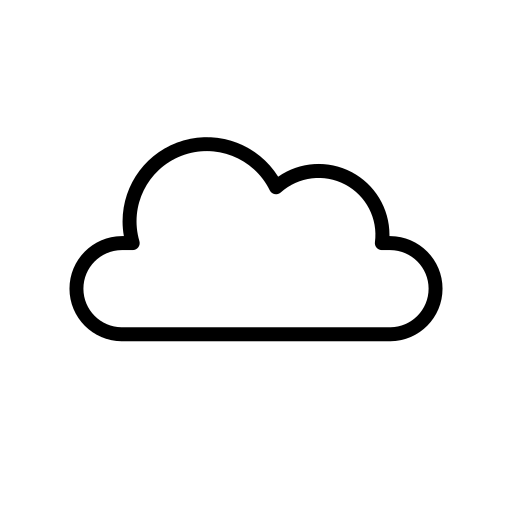 Begonia Semperflorens « Super Olympia Rose»
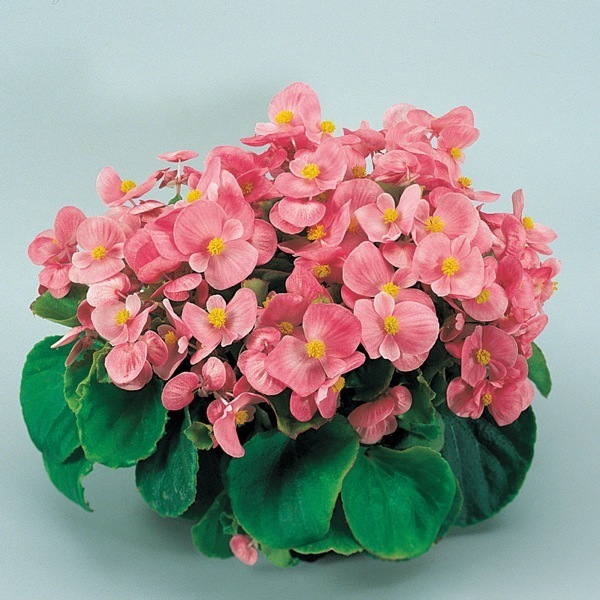 Bégonia au port buissonnant et compact. Cultivée en annuelle. Plante aux fleurs d’un rose vif. Fleurissement sans discontinuer de mai à octobre. 
Hauteur :  20 - 30 cm ; Largeur : 20 - 30 cm
Exposition ombre ou mi-ombre de préférence. Se plante en massif, en bordure, en grand pot ou en jardinière. Variété moyennement rustique (-5°C). Bonne résistance aux intempéries.
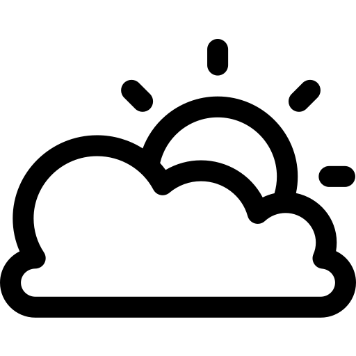 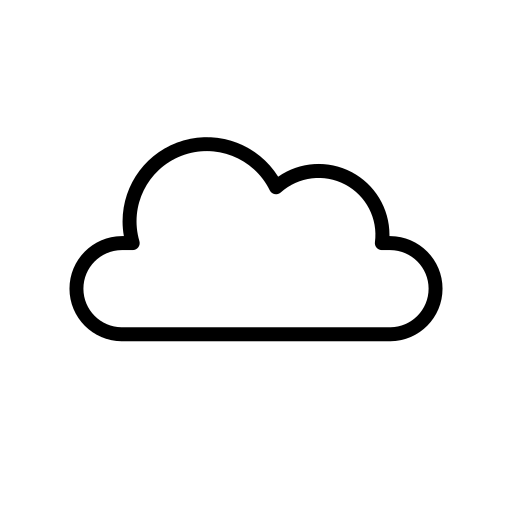 Begonia Tuberosa «Red and Yellow»
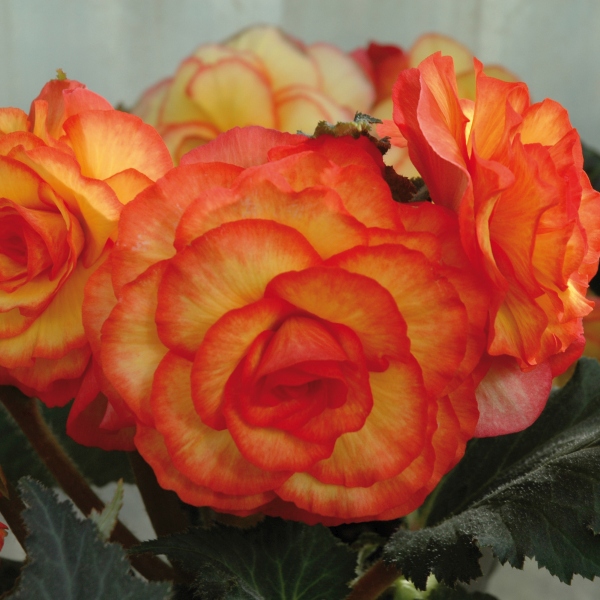 Bégonia au port droit cultivée en annuelle. Couleur pastel orangée apaisante. Fleurissement de mai à octobre. 
Hauteur :  25 - 30 cm ; Largeur : 20 - 30 cm
Exposition ombre, mi-ombre, soleil. Se plante en extérieur ou intérieur, en pleine terre, en pot, en jardinière. Variété moyennement rustique (-5°C). 
Conseil technique : Enlever régulièrement les fleurs fanées pour favoriser la floraison.
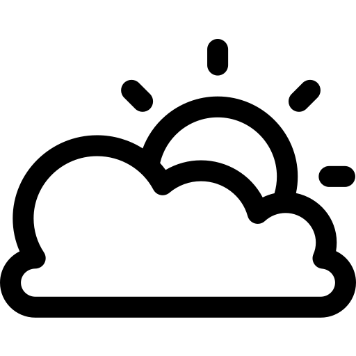 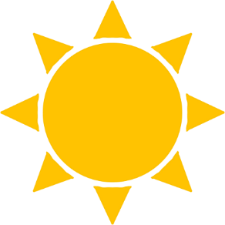 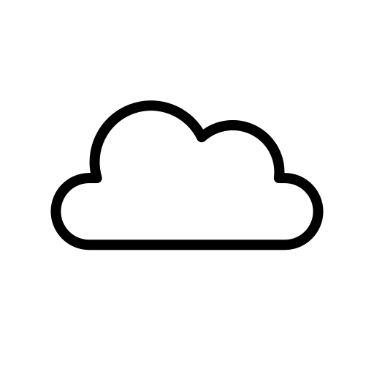 Begonia Tuberosa «Cream Rose»
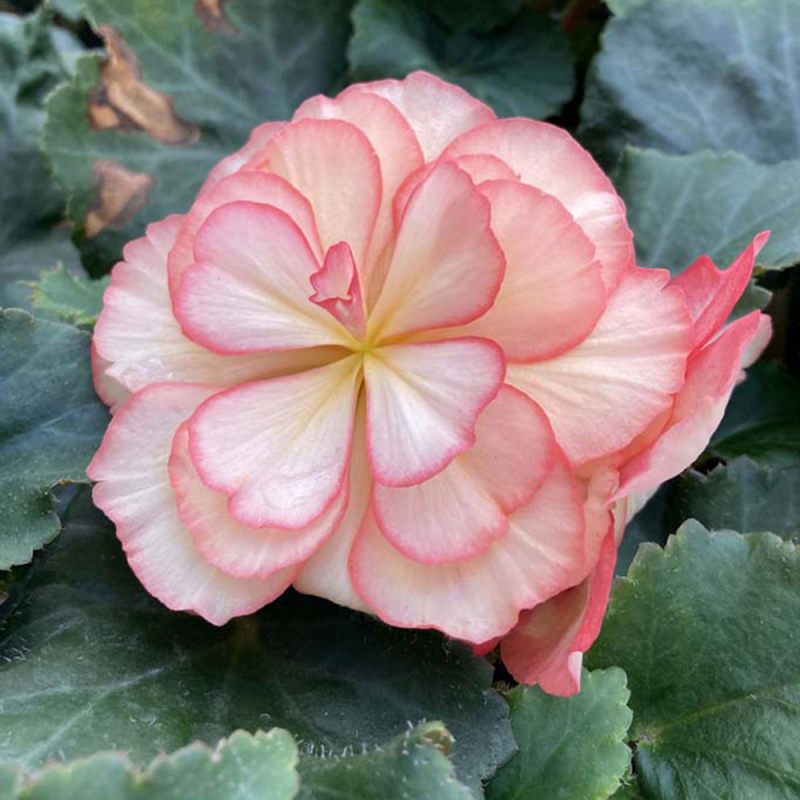 Bégonia au port droit cultivée en annuelle. Couleur pastel rose apaisante. Fleurissement de mai à octobre. 
Hauteur :  25 - 30 cm ; Largeur : 20 - 30 cm
Exposition ombre, mi-ombre, soleil. Se plante en extérieur ou intérieur, en pleine terre, en pot, en jardinière. Variété moyennement rustique (-5°C). 
Conseil technique : Enlever régulièrement les fleurs fanées pour favoriser la floraison.
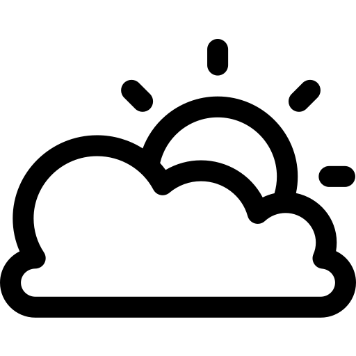 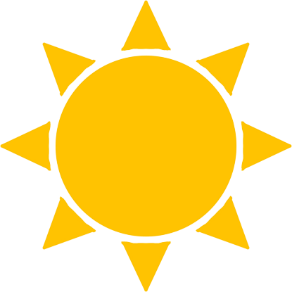 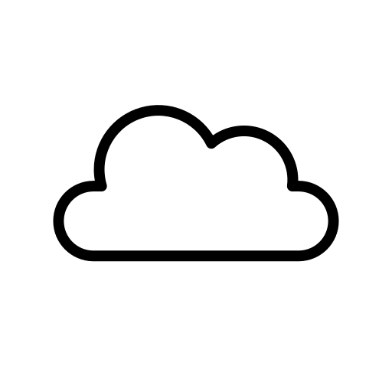 BEGONIA «Sunbrero bicolour pink white »
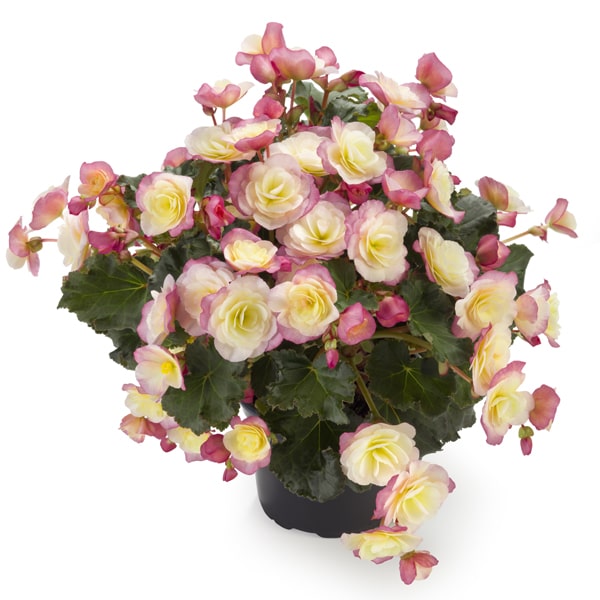 Variété vigoureuse, au port touffu et très florifère. Bon renouvellement des fleurs de mai à octobre. 
Hauteur :  30 cm ; Largeur : 30 cm
Exposition soleil, mi-ombre, ombre. Se plante en balconnière, potée fleurie ou en massif. Peu d’entretien et peu d’arrosage.
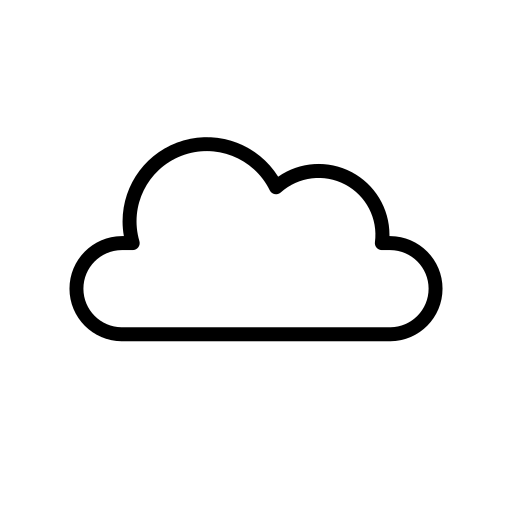 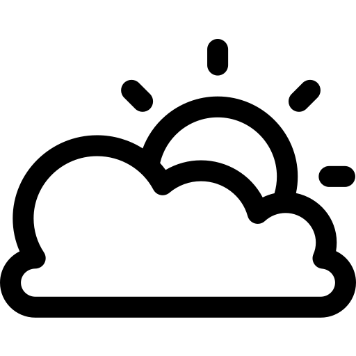 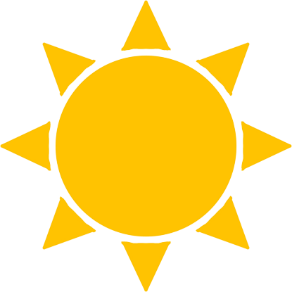 BEGONIA « Summerwings white»
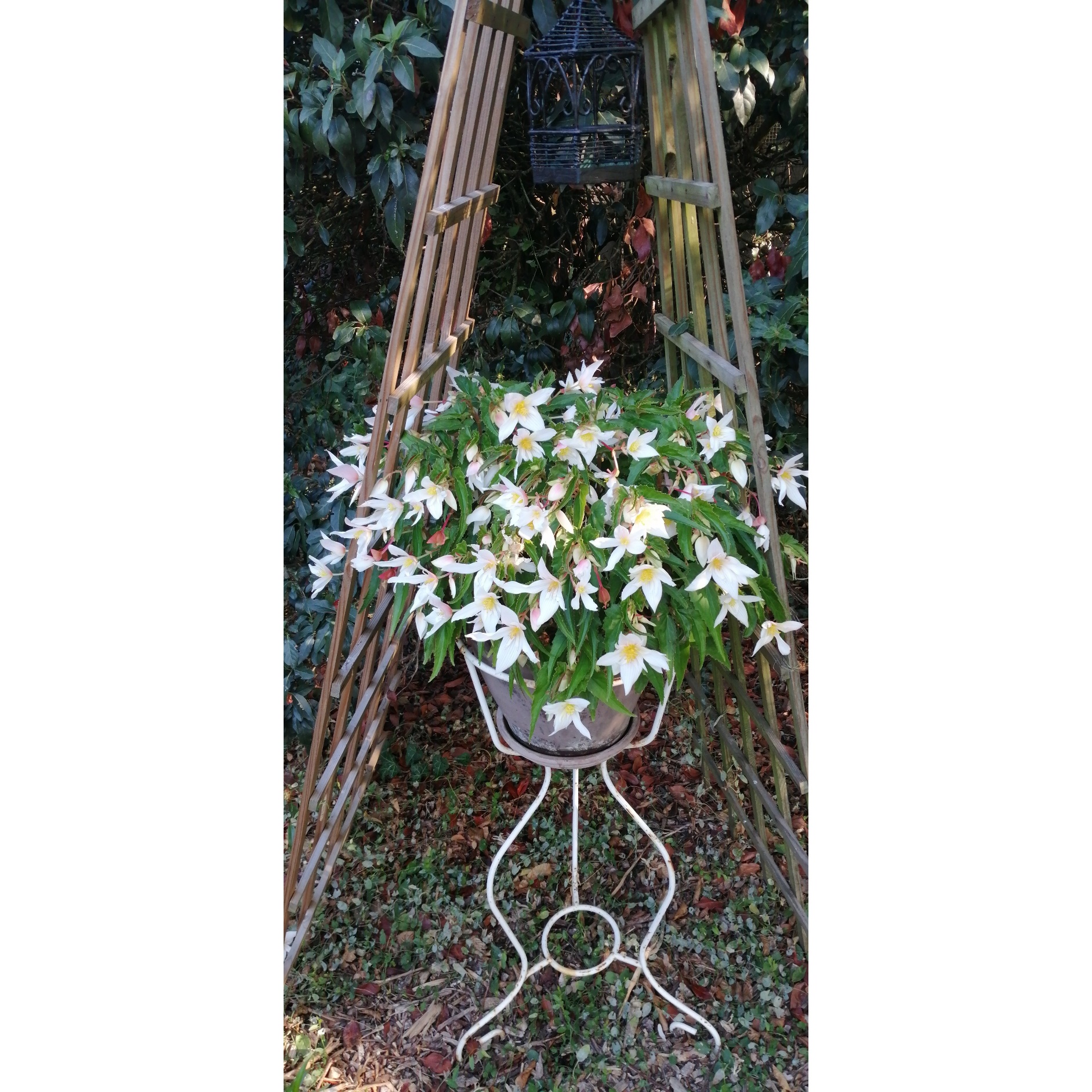 Variété robuste, peu exigeante et très florifère. Port semi-retombant, très ramifié. Croissance rapide. Fleurissement de mai à septembre. 
Hauteur :  30 cm ; Largeur : 30 - 40 cm
Exposition soleil, mi-ombre, ombre. Se plante en suspension, balconnière, grand pot ou en massif. Ne supporte pas les gelées.
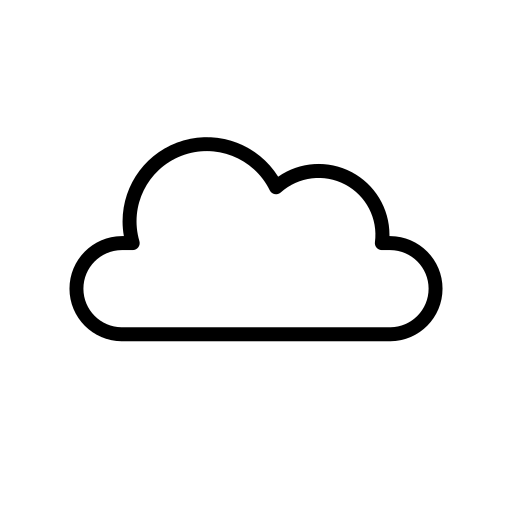 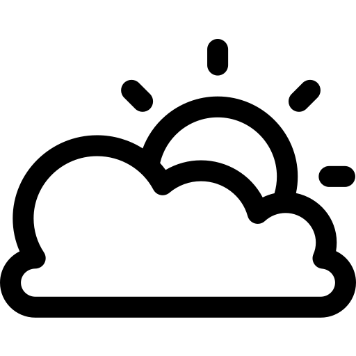 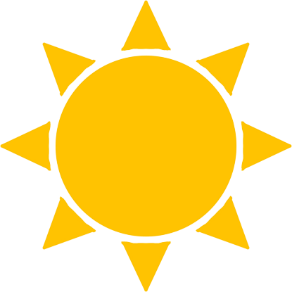 BEGONIA « Bellecona Rose  »
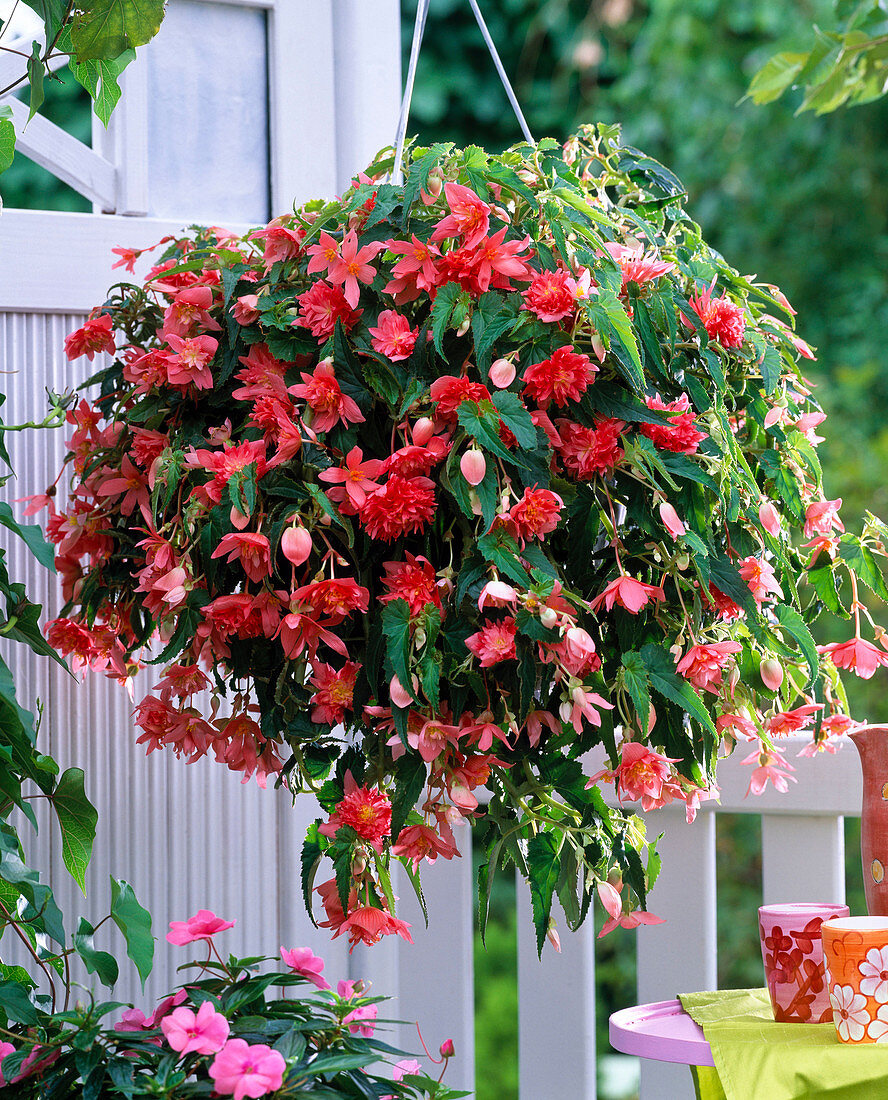 Plante semi retombante de couleur rose foncé et à grosses fleurs doubles. Fleurissement de mai à septembre. 
Hauteur :  30 - 40 cm ; Largeur : 30 - 40 cm
Exposition soleil, mi-ombre, ombre. Se plante en suspension, balconnière, grand pot ou en massif. Ne supporte pas les gelées.
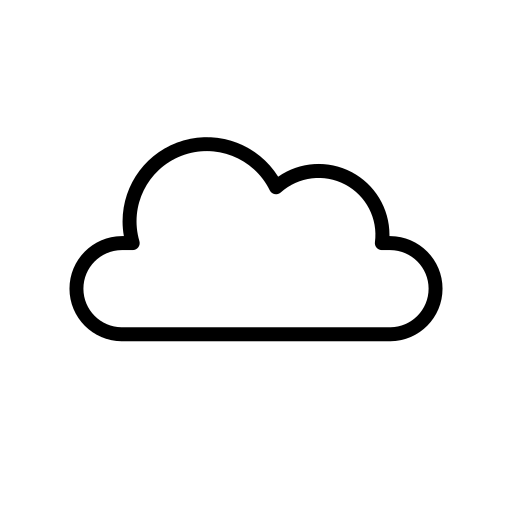 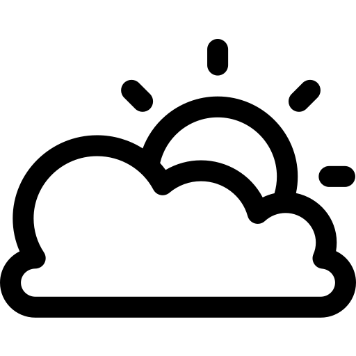 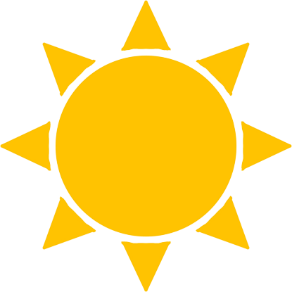 BEGONIA « Bellecona Chardonnay »
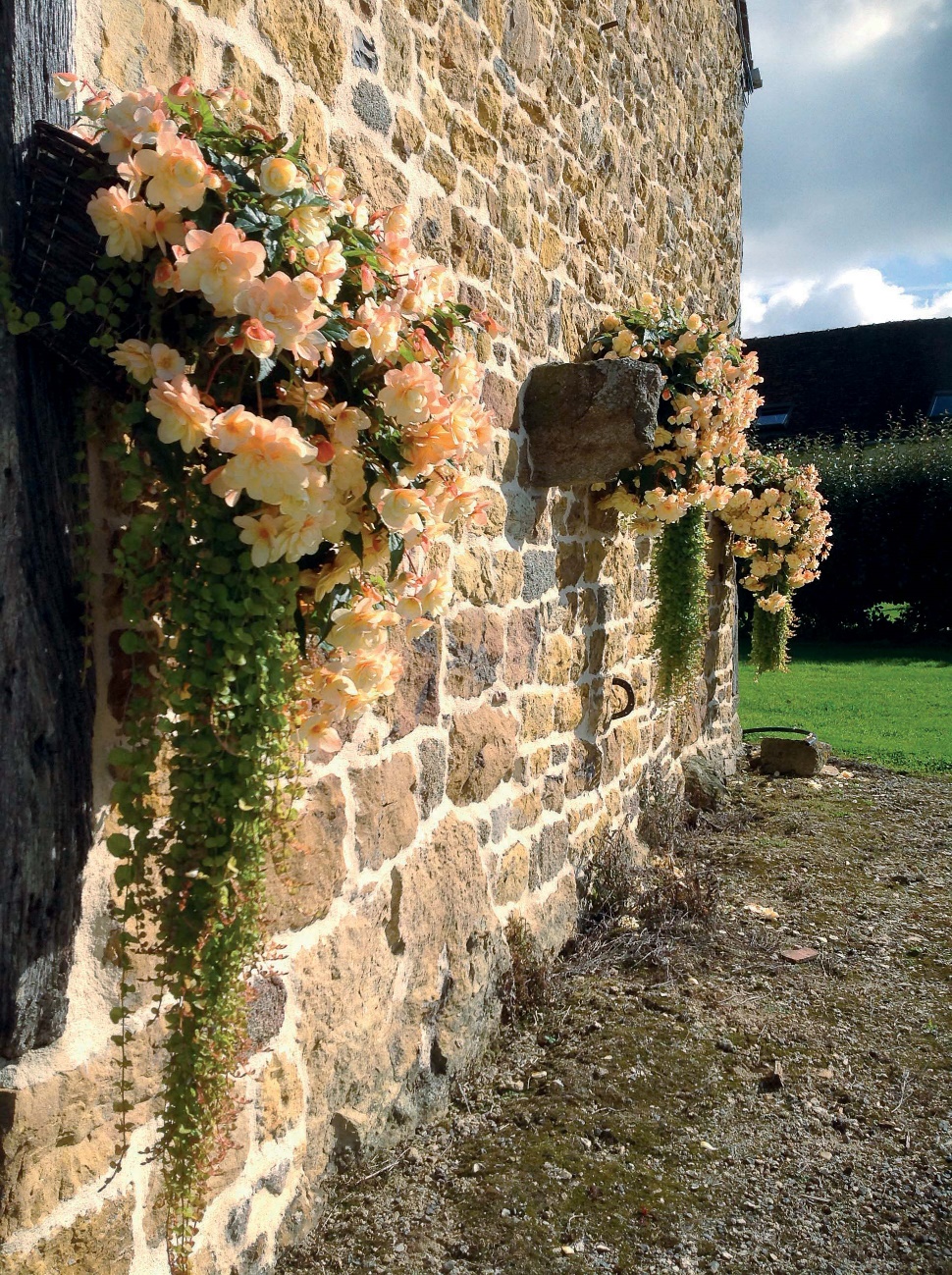 Plante semi retombante de couleur jaune pâle à reflet abricot et à grosses fleurs doubles. Fleurissement de mai à septembre. 
Hauteur :  30 - 40 cm ; Largeur : 30 - 40 cm
Exposition soleil, mi-ombre, ombre. Se plante en suspension, balconnière, grand pot ou en massif. Ne supporte pas les gelées.
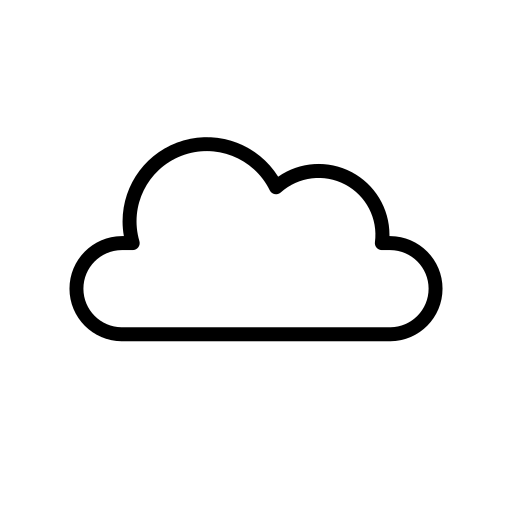 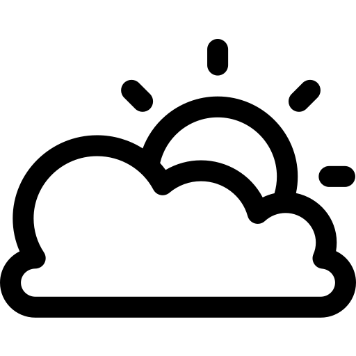 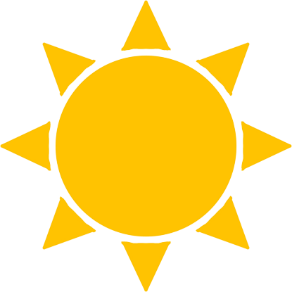 BEGONIA « Viking Trailing Red »
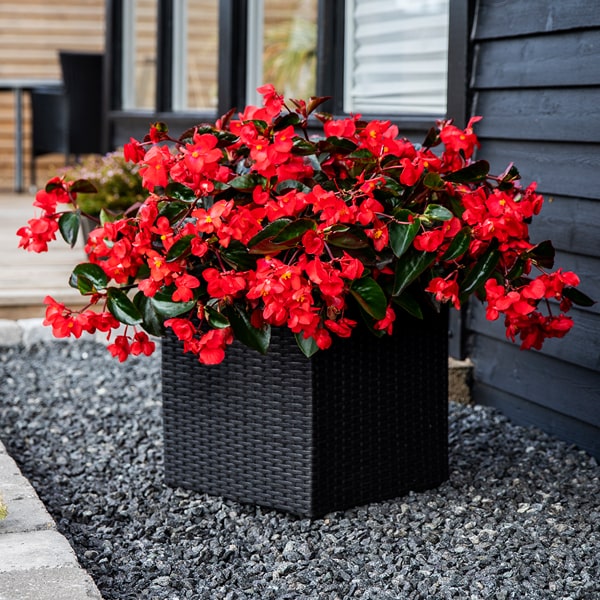 Plante retombante de couleur rouge vif à cœur jaune avec une végétation plantureuse. Fleurissement continu de mai à octobre. 
Hauteur :  30 - 40 cm ; Largeur : 50 - 60 cm
Exposition soleil, mi-ombre, ombre. Se plante en suspension, balconnière, grand pot ou en massif. Ne supporte pas les gelées.
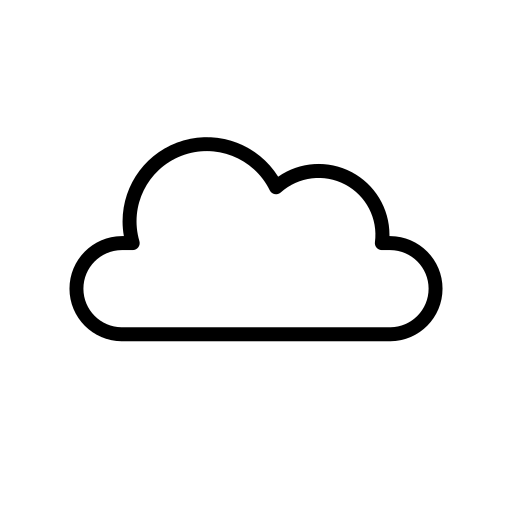 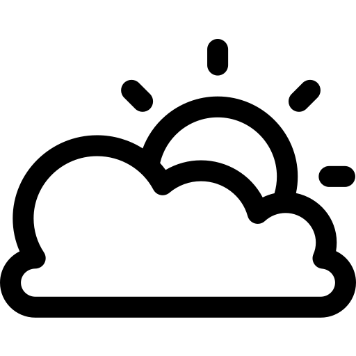 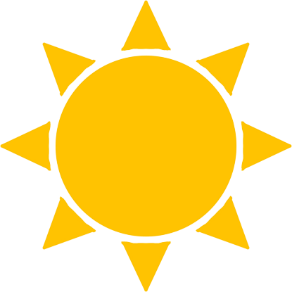 BEGONIA « Viking Trailing Rose »
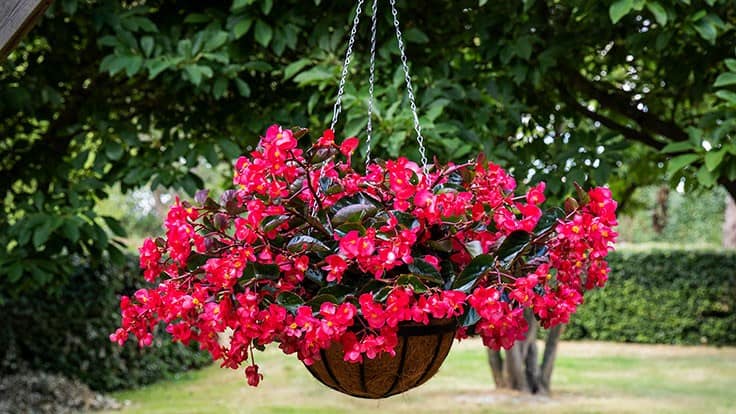 Plante retombante de couleur rose vif à cœur jaune avec une végétation plantureuse. Fleurissement continu de mai à octobre. 
Hauteur :  30 - 40 cm ; Largeur : 50 - 60 cm
Exposition soleil, mi-ombre, ombre. Se plante en suspension, balconnière, grand pot ou en massif. Ne supporte pas les gelées.
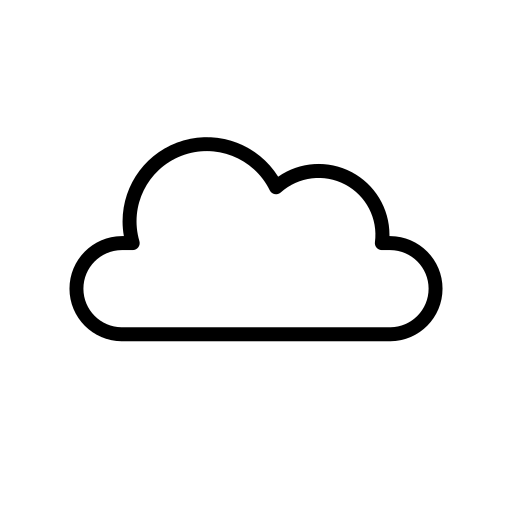 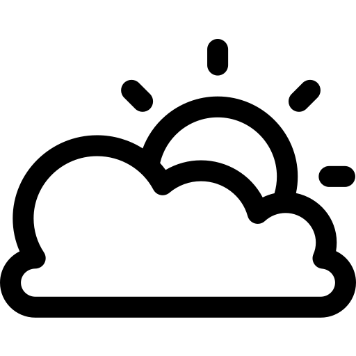 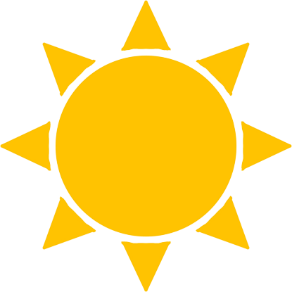 BERGENIA CRASSIFOLIA
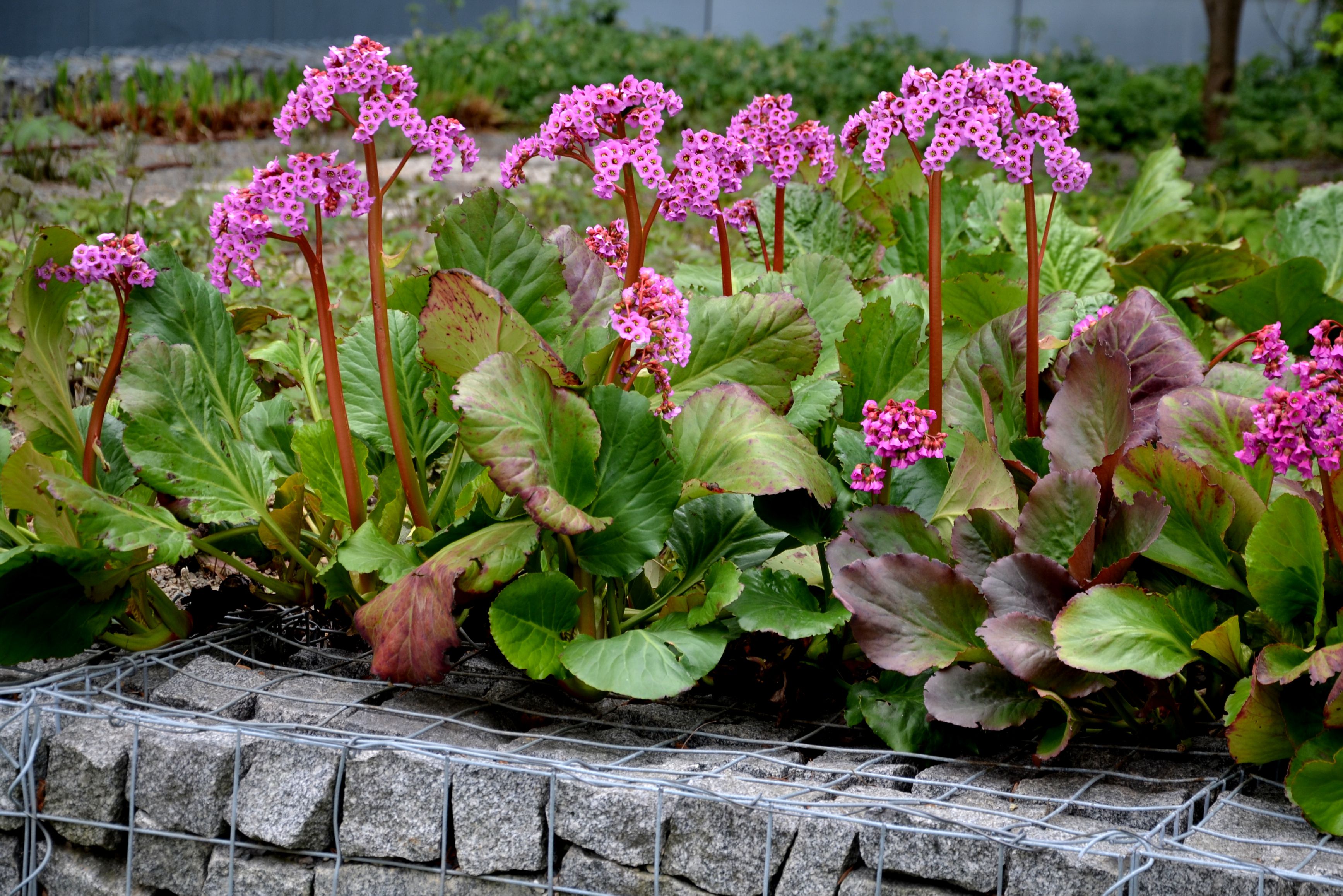 Bouquets floraux de couleur rose. Feuilles ovales se teintant de couleur rouge en hiver. Fleurissement à la fin de l’hiver. 
Hauteur :  50 cm ; Largeur : 50 cm
Exposition soleil ou mi-ombre. Se plante bordure, en massif, comme couvre-sol. Plante rustique ( - 15°C). Facile à cultiver.
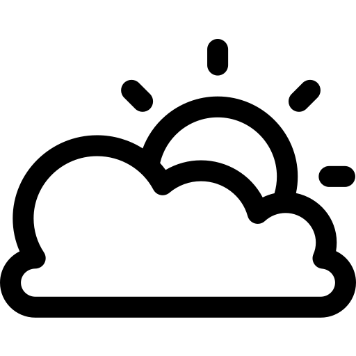 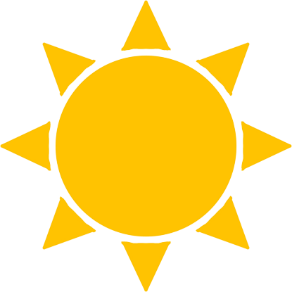 VIVACE
BIDENS « Blazing Star»
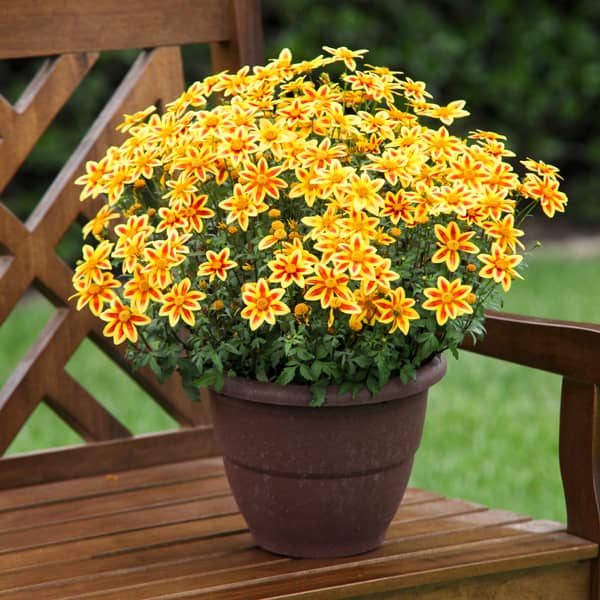 Variété aux belles fleurs vives de couleur orangée et jaune. Port homogène et ramifié formant une boule. Fleurissement de mai à octobre. 
Hauteur :  25 - 35 cm ; Largeur : 25 - 35 cm
Exposition soleil ou mi-ombre. Se plante en pleine terre, en pot, en jardinière. Variété bien résistante à la chaleur et à la sécheresse.
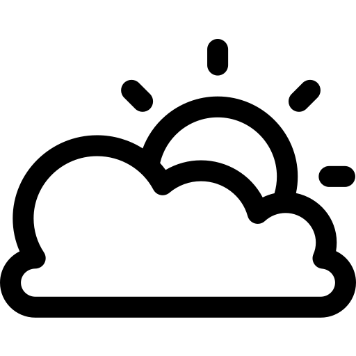 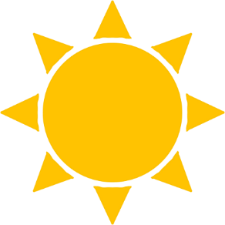 BIDENS « Blazing Ring of Fire »
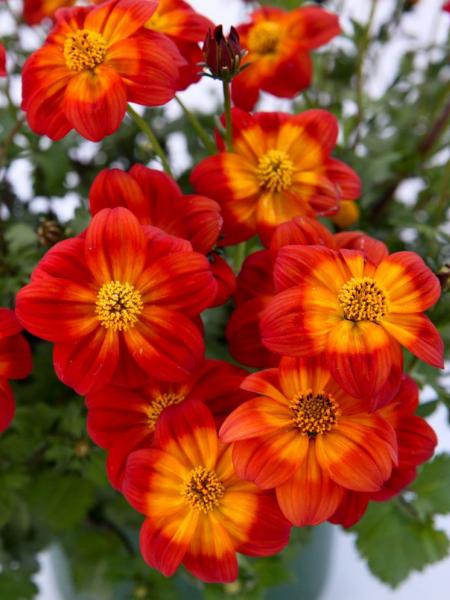 Variété aux belles fleurs couleur rouge feu avec un cœur jaune. Port homogène et ramifié formant une boule. Fleurissement de mai à octobre. 
Hauteur :  20 - 30 cm ; Largeur : 20 - 30 cm
Exposition soleil ou mi-ombre. Se plante en pleine terre, en pot, en jardinière. Variété bien résistante à la chaleur et à la sécheresse.
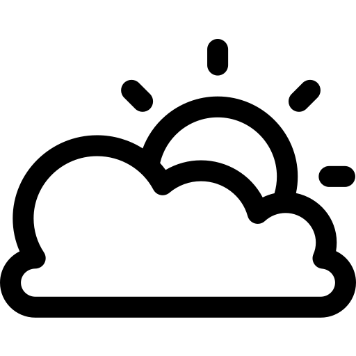 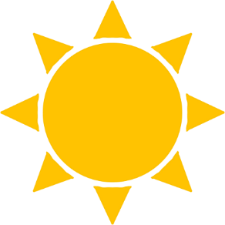 BRACTEANTHA « Heliana Gold » (ou Immortelle)
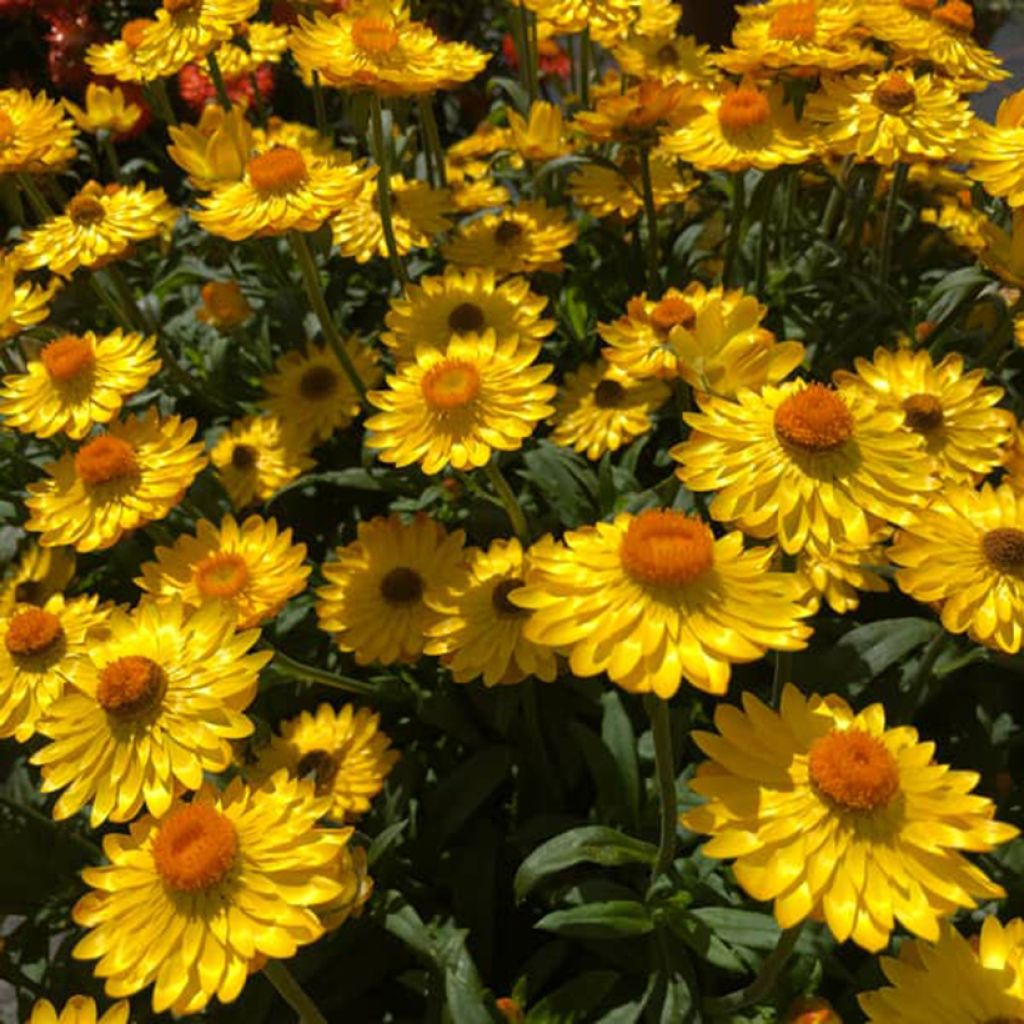 Appelée « Immortelle ». Variété compacte et touffue aux fleurs d’un jaune intense. Fleurissement continu de juin à octobre. 
Hauteur :  30 - 40 cm ; Largeur : 20 - 30 cm
Exposition soleil ou mi-ombre. Se plante en pleine terre, en pot, en jardinière. Peut s’utiliser en bouquet frais ou sec.
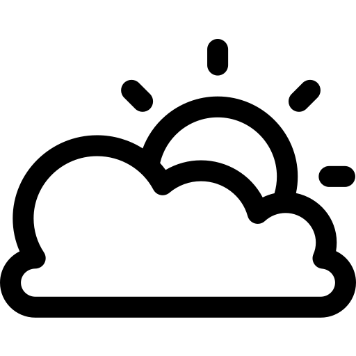 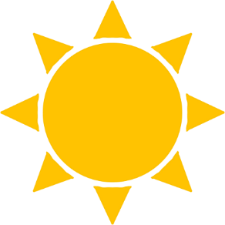 BRACTEANTHA « Heliana Orange » (ou Immortelle)
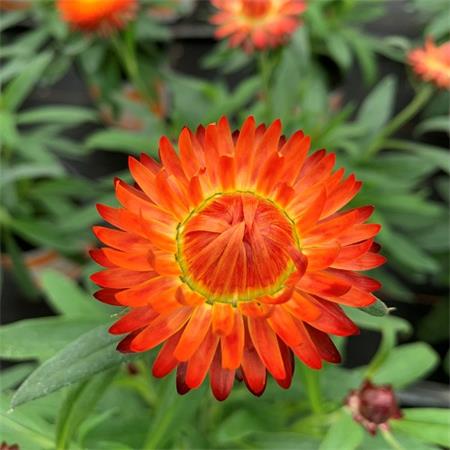 Appelée « Immortelle ». Variété compacte et touffue aux fleurs d’un orange intense. Fleurissement continu de juin à octobre. 
Hauteur :  30 - 40 cm ; Largeur : 20 - 30 cm
Exposition soleil ou mi-ombre. Se plante en pleine terre, en pot, en jardinière. Peut s’utiliser en bouquet frais ou sec.
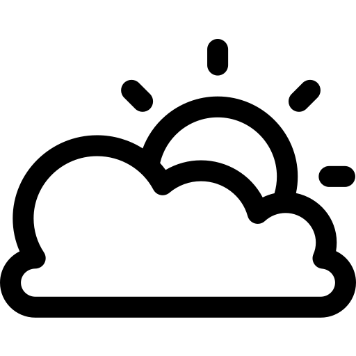 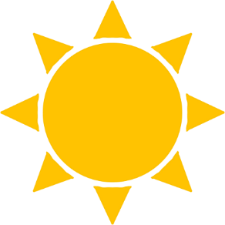 BRUNNERA « Macrophylla Jack Frost »
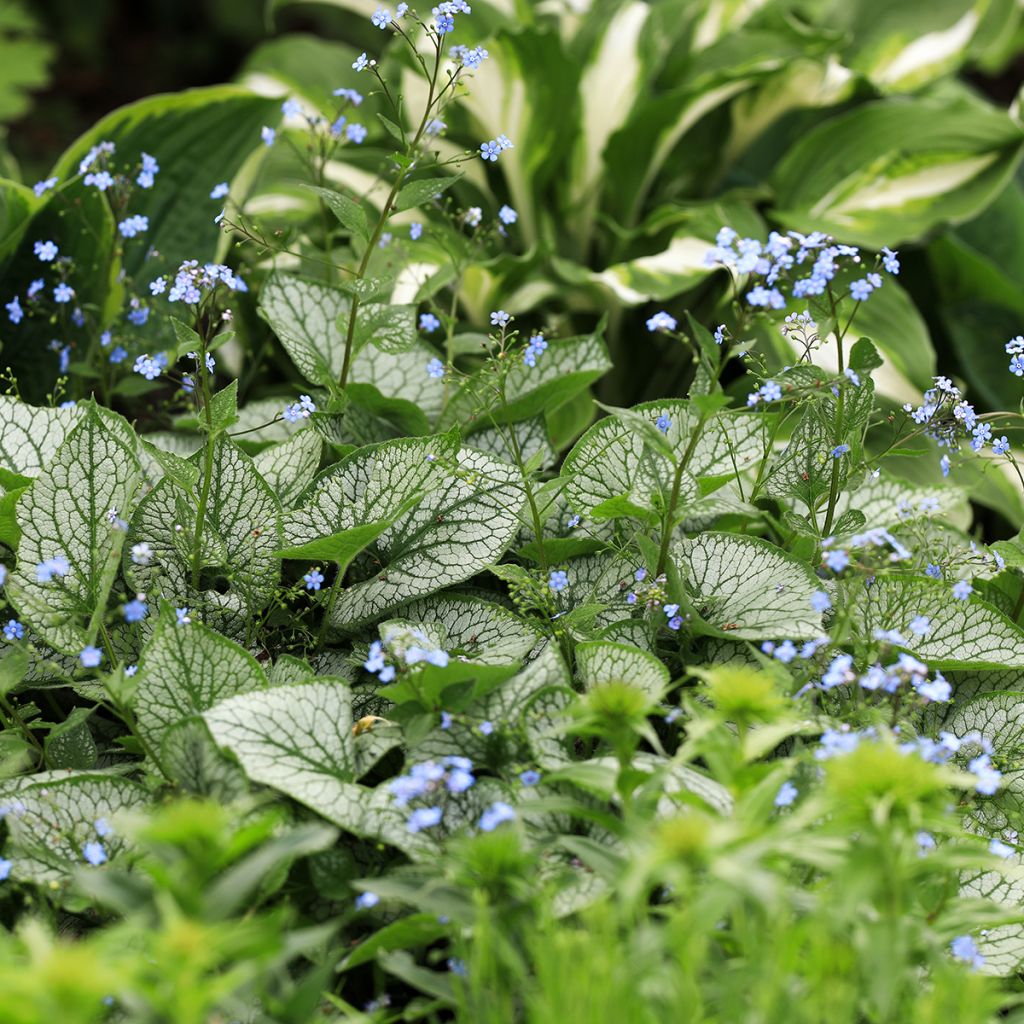 Appelée « Myosotis du Caucase ». Feuillage de couleur argentée veiné de vert. Fleurissement d’un beau bleu de mai à juin. 
Hauteur :  50 cm ; Largeur : 40 cm
Exposition mi-ombre ou ombre. Se plante en pleine terre, en bordure, en massif. Plante très rustique (-20°C).
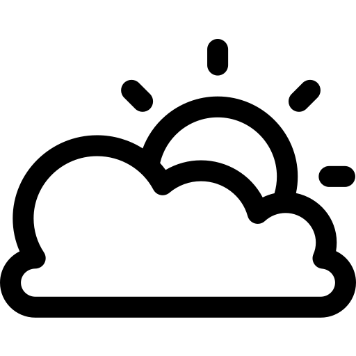 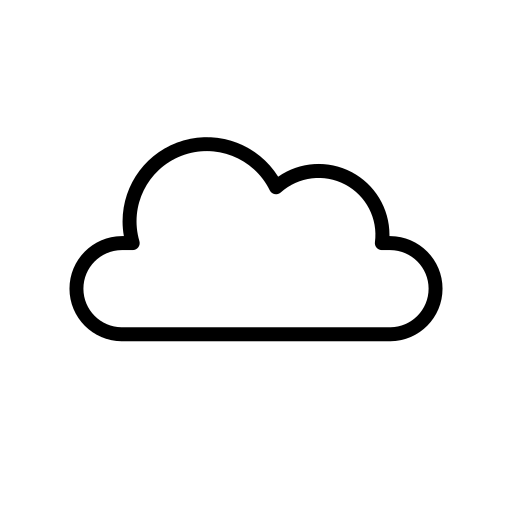 VIVACE
CALIBRACHOA « Lia Spark Pink »
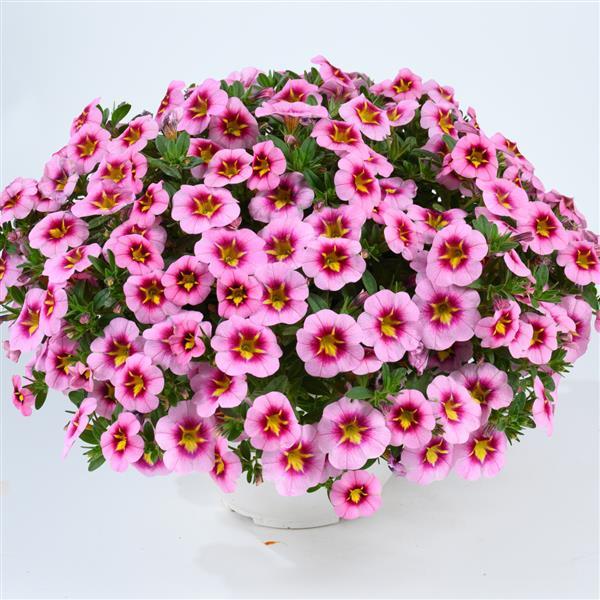 Calibrachoa semi-retombant idéal pour les suspensions. Fleurissement de mai à octobre. 
Hauteur :  30 - 35 cm ; Largeur : 30 - 40 cm
Exposition soleil ou mi-ombre. Se plante en suspension, en grand pot, en jardinière. Croissance rapide et facile à cultiver.
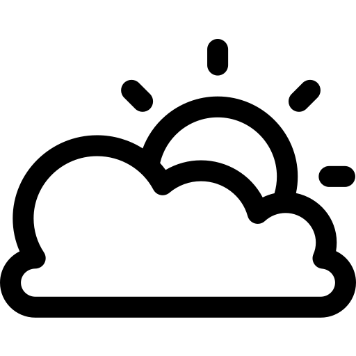 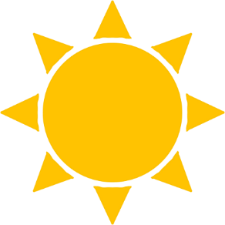 CALIBRACHOA « Eye Conic »
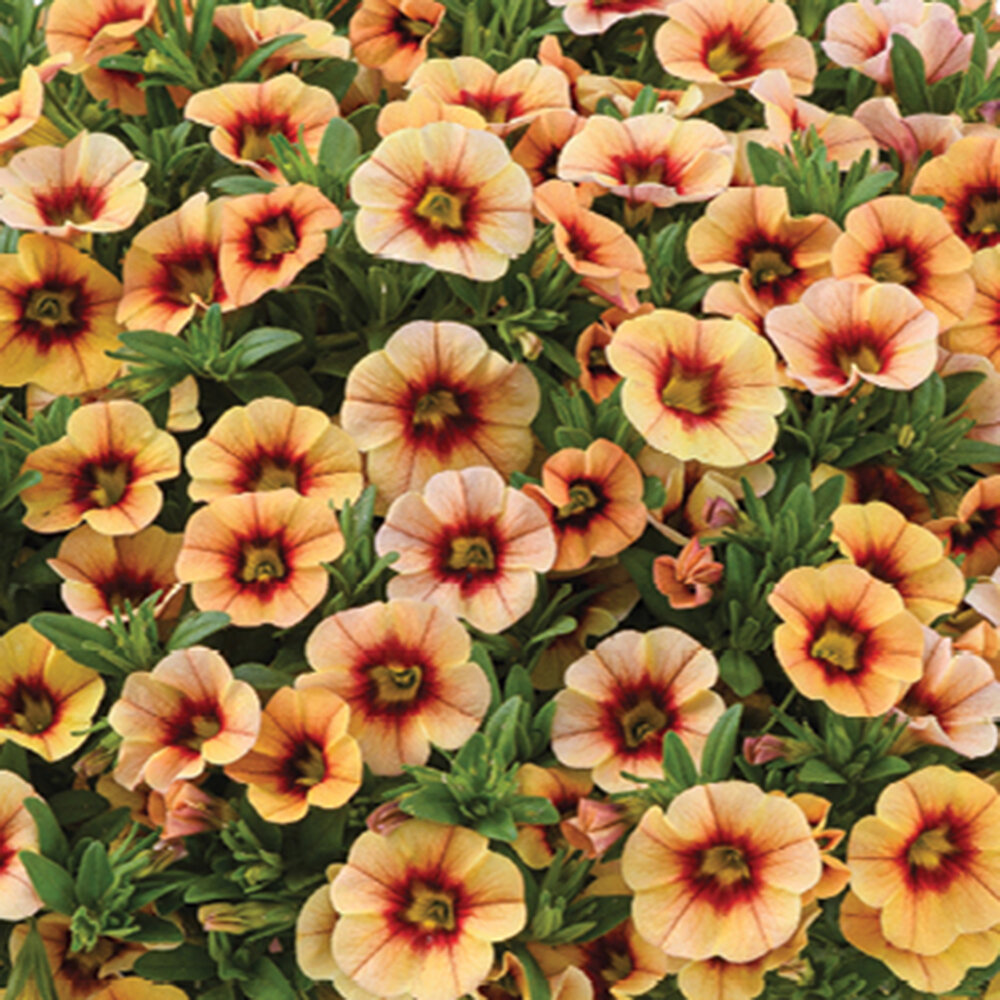 Calibrachoa semi-retombant idéal pour les suspensions. Fleurissement de mai à octobre. 
Hauteur :  30 - 35 cm ; Largeur : 30 - 40 cm
Exposition soleil ou mi-ombre. Se plante en suspension, en grand pot, en jardinière. Croissance rapide et facile à cultiver.
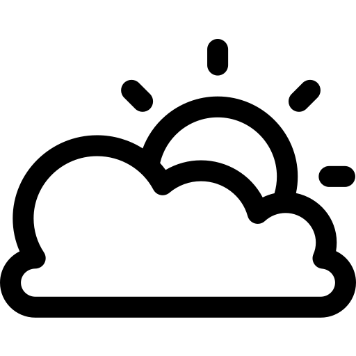 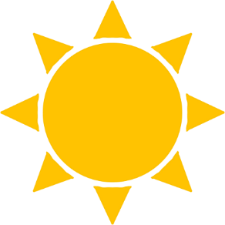 CALCEOLARIA « Dainty F1 mélange »
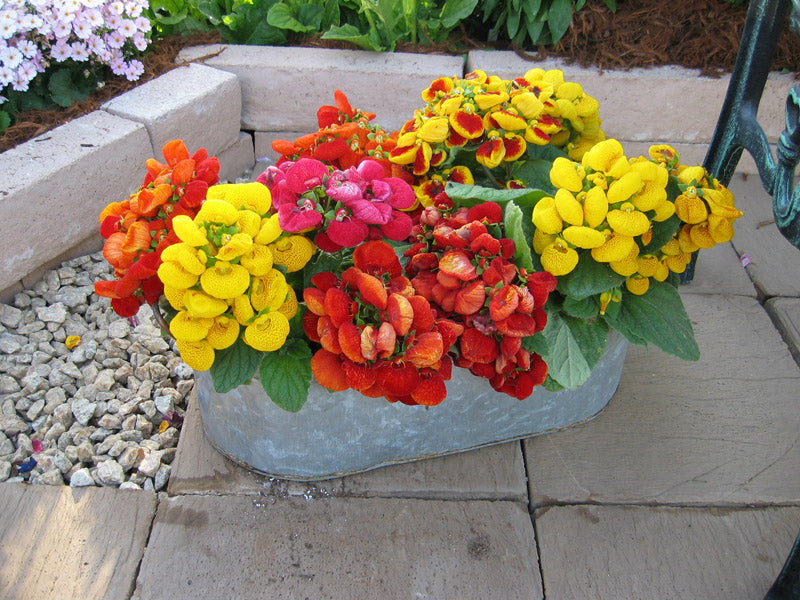 Variété compacte et très florifère à grosses fleurs multicolores de 3-4 cm. 
Hauteur :  20 cm ; Largeur : 20 cm 
Exposition soleil de préférence. Se plante en massif, en bordure, en pot, en jardinière. Croissance rapide et facile à cultiver.
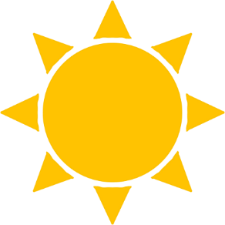 CAMPANULA « Glomerata acaulis »
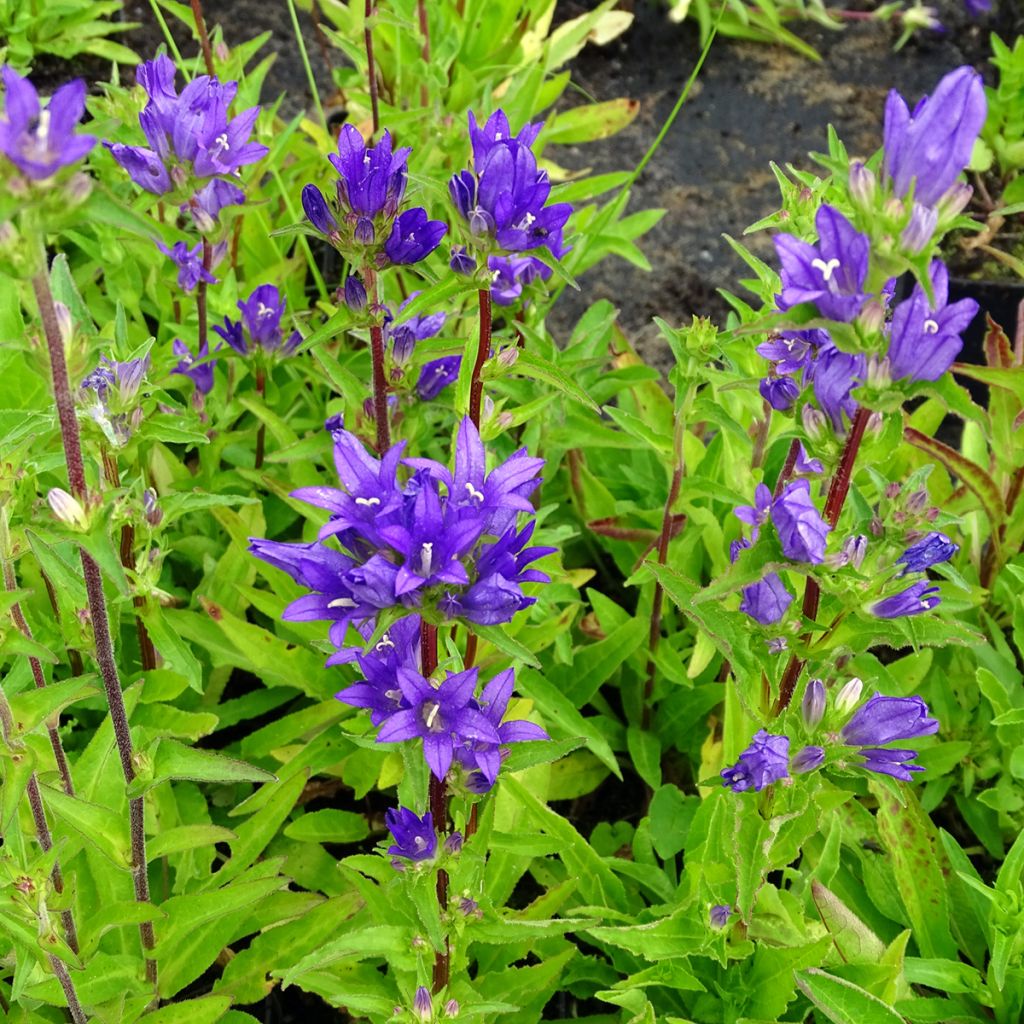 Plante vivace aux fleurs de couleur bleue-violacée. Plante robuste au feuillage vert foncé.  Floraison des mois de juillet à août.
Hauteur :  25 cm ; Largeur : 40 cm
Exposition mi-ombre, soleil. À utiliser en bordure, en massif, en rocaille. Belle fleur pour les bouquets. Grande rusticité (-35°C).
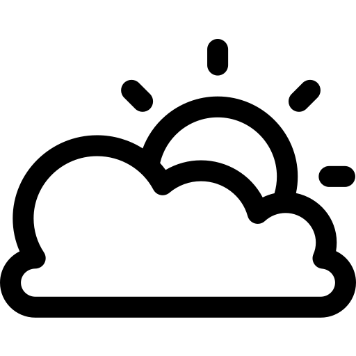 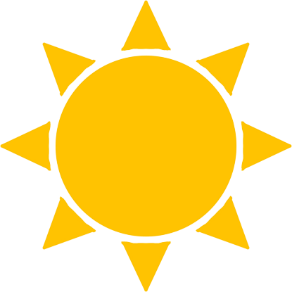 VIVACE
CAMPANULA « Pearl Deep Blue »
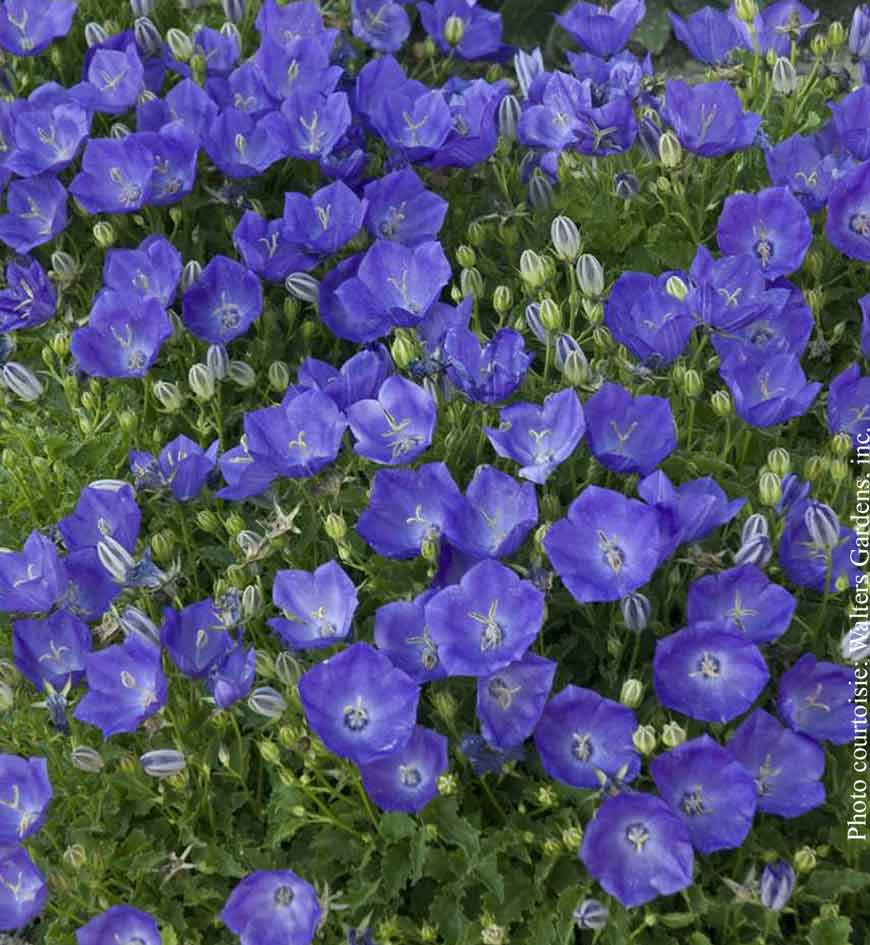 Plante vivace avec des fleurs d’un bleue-mauve intense. Plante formant un coussin bas. Floraison dressée au-dessus du feuillage.  Floraison des mois de juin à septembre.
Hauteur :  20 cm ; Largeur : 30 cm
Exposition mi-ombre, soleil. À utiliser en bordure, en massif, ou en petit couvre-sol. Grande rusticité (-35°C).
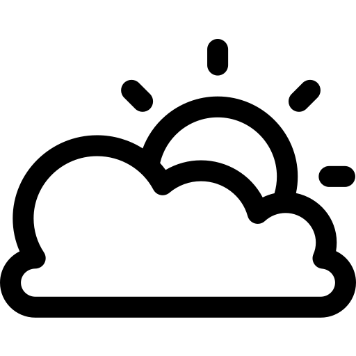 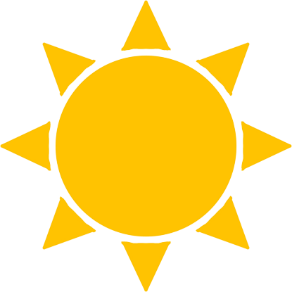 VIVACE
CAPUCINE « De Lobb Mix »
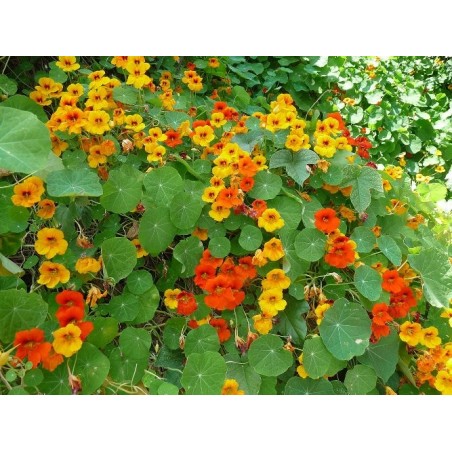 Plante grimpante aux fleurs de couleur multicolore (rouge, orange, jaune). Floraison des mois de juin à octobre.
Hauteur :  200 - 300 cm 
Exposition mi-ombre, soleil. À utiliser sur muret, sur balcon, sur grillage, sur tonnelle ou en couvre-sol. Plante facile à cultiver.  
Fleurs comestibles. Permet d’éloigner les pucerons des légumes dans le potager.
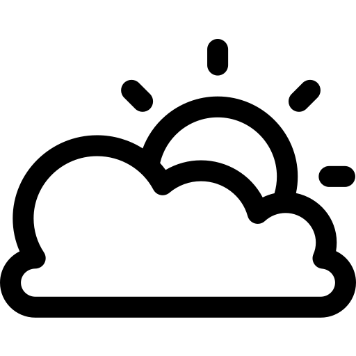 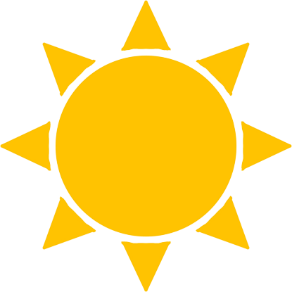 CAPUCINE « Tip Top Mix »
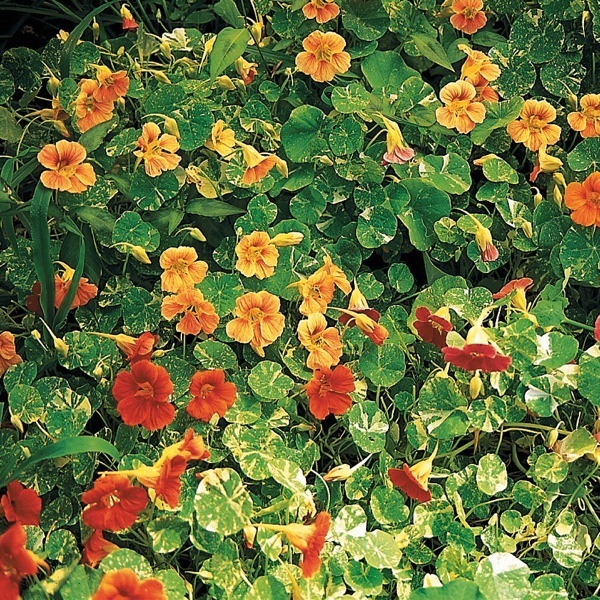 Variété naine aux fleurs de couleur multicolore (rouge, orange, jaune). Fleurs bien au-dessus du feuillage compact. Floraison des mois de juin à octobre.
Hauteur :  20 - 30 cm 
Exposition soleil de préférence. À utiliser en potée fleurie ou en massif. Plante facile à cultiver.  
Fleurs comestibles. Permet d’éloigner les pucerons des légumes dans le potager.
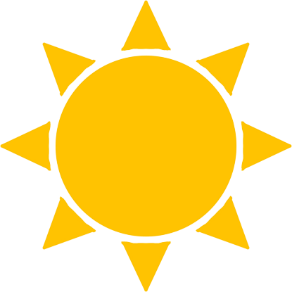 CAREX « Comans Bronco »
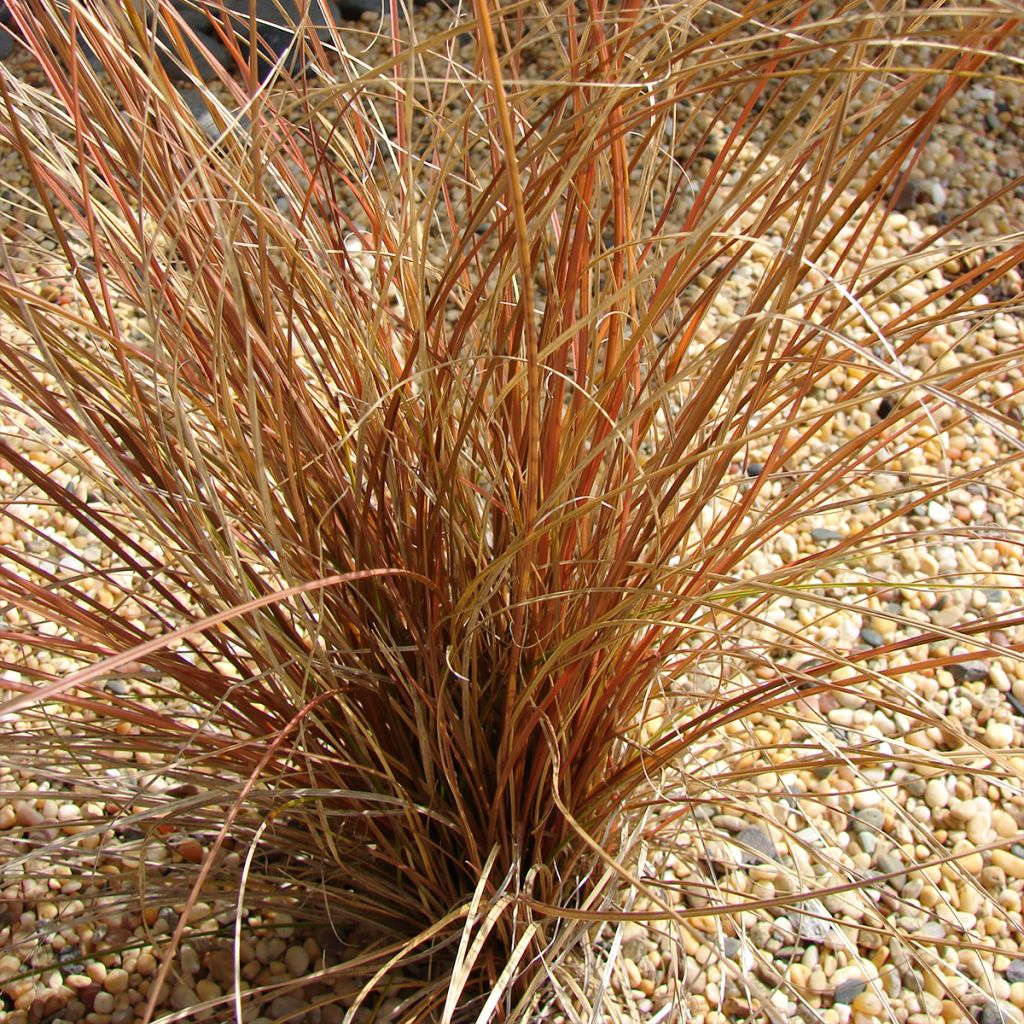 Graminée décorative formant une touffe souple et retombante de couleur brun-bronze aux reflets argentés. 
Hauteur :  45 cm ; Largeur : 40 cm
Exposition soleil ou mi-ombre. À utiliser sur une pente, en rocaille, en massif ou en potée fleurie. Plante facile à cultiver. Résistance au froid et à la sécheresse.
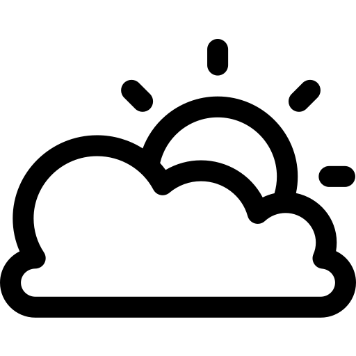 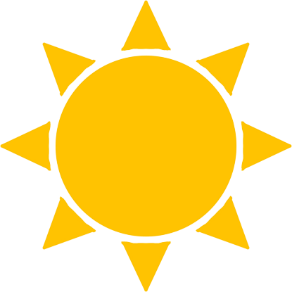 VIVACE
CAREX « Testacea Prairie Fire »
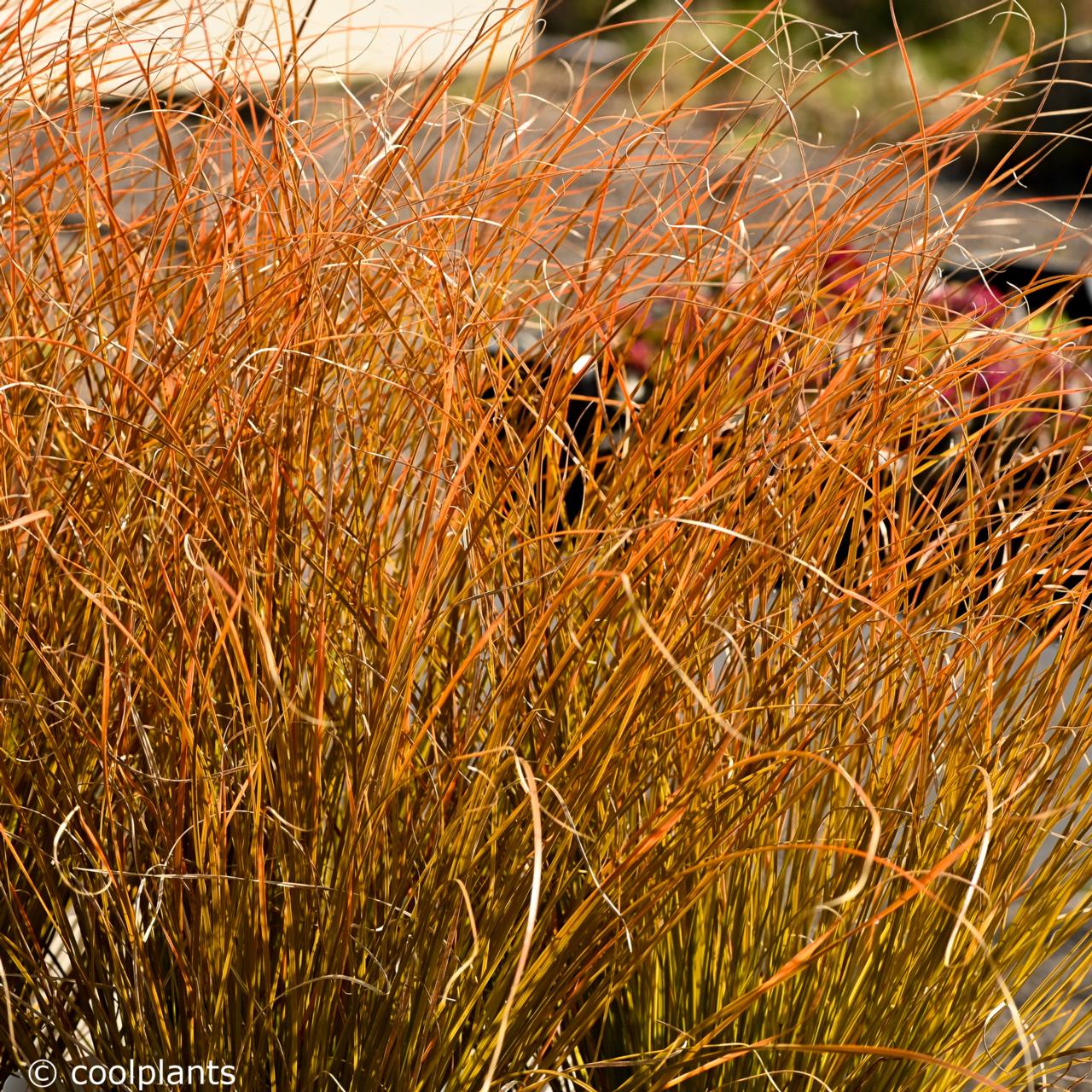 Graminée décorative formant une touffe souple et retombante de couleur vert olive prenant au cours de l’année des couleurs cuivrées. 
Hauteur :  45 cm ; Largeur : 45 cm
Exposition soleil de préférence. À utiliser sur une pente, en rocaille, en massif ou en potée fleurie. Plante facile à cultiver. Résistance au froid et à la sécheresse.
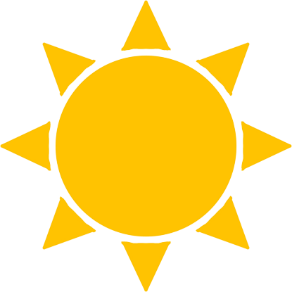 VIVACE
CARTHAMUS « Zanzibar Orange »
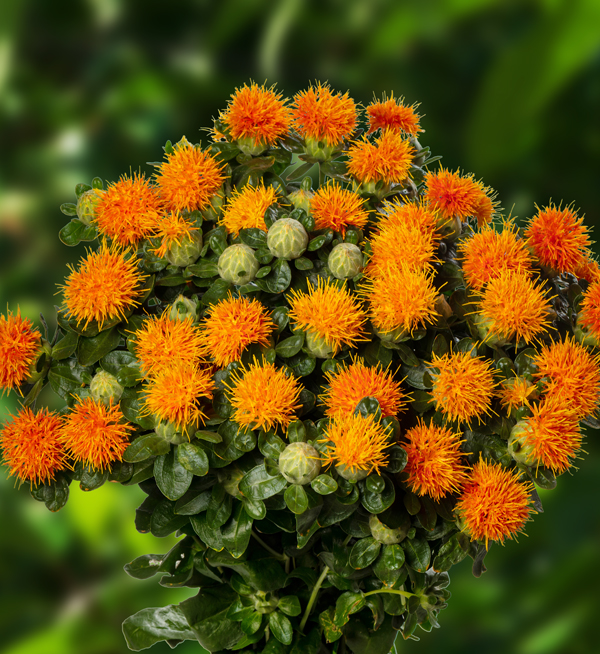 Variété à grosses fleurs oranges vifs. Port droit. Floraison sur août-septembre.  
Hauteur :  80 cm 
Exposition soleil de préférence. À utiliser en intérieur ou extérieur. Plante facile à cultiver. Bonne résistance à la chaleur.  
Utilisation possible en fleur coupée / fleur séchée.
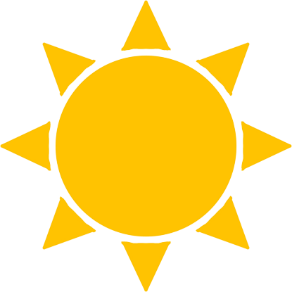 Cheveux d’ange « Pony Tails »
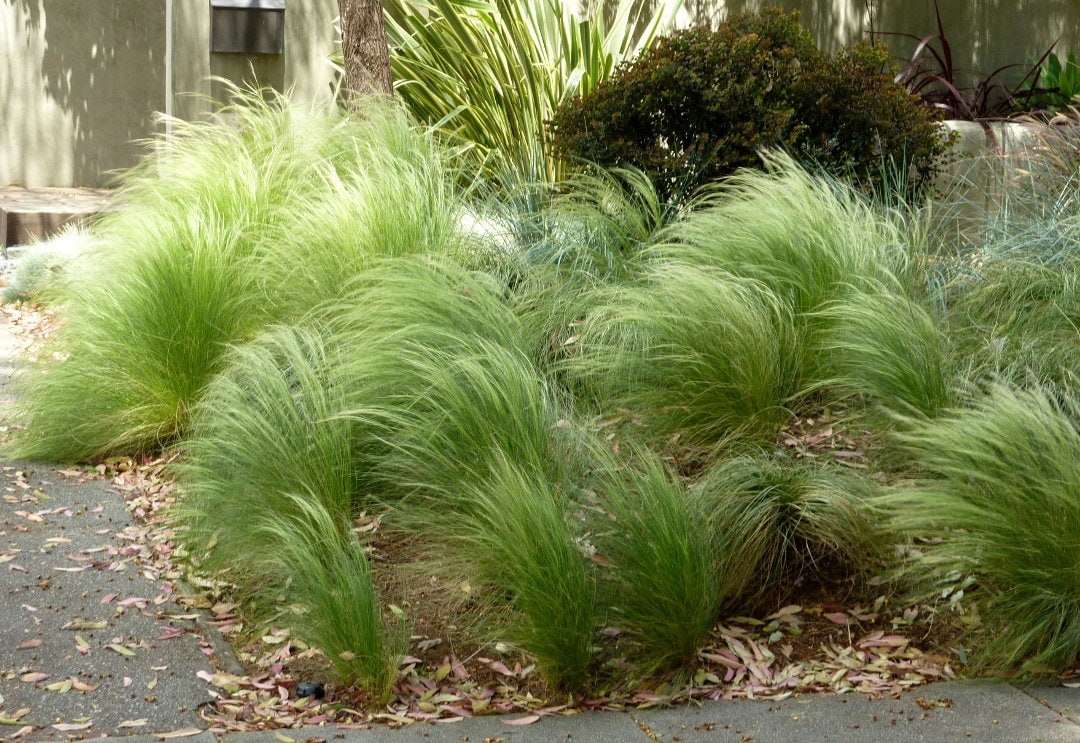 Plante vivace, de type graminée. Les feuilles ondulent sous le vent. Floraison en épis de couleur doré, en forme de « queue de poney », de juillet à août.
Hauteur :  45 cm ; Largeur : 45 cm
Exposition soleil. À utiliser en bordure, en massif, en bac. Grande rusticité (-15°C) et peu sensible aux conditions difficiles.
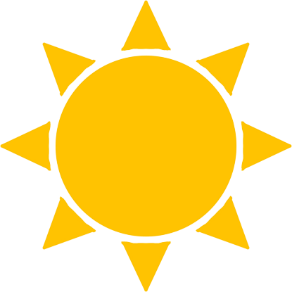 VIVACE
CHRYSANTHEMUM « Leucanthemum Madonna»
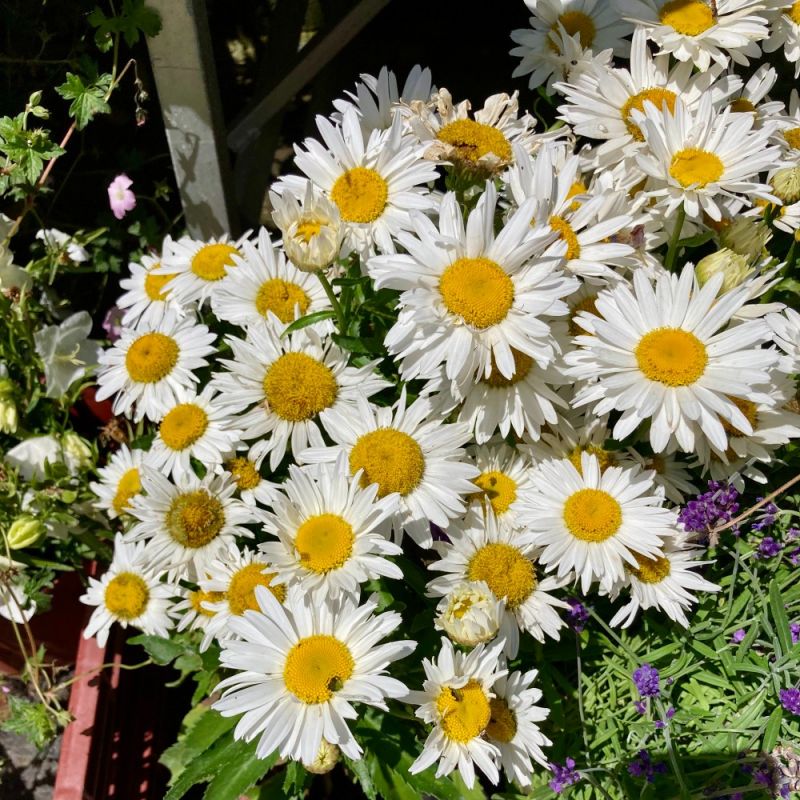 Variété compacte. Monticule de marguerites de couleur blanche au centre jaune. Feuillage vert foncé. Floraison de juin à septembre. 
Hauteur :  30 cm ; Largeur : 30 cm
Exposition soleil ou mi-ombre. À utiliser en potées fleuries, en bordure, en massif. Plante rustique ( - 20°C ). Culture facile. 
Conseil technique : Enlever les fleurs fanées pour provoquer l’apparition de nouvelles fleurs.
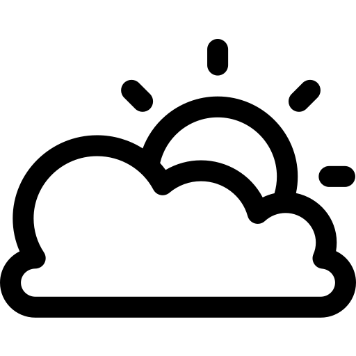 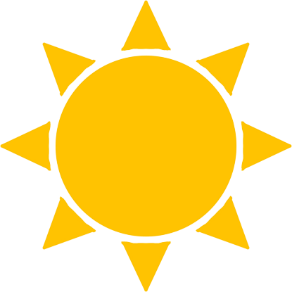 VIVACE
CLEOME « Sparkler 2.0 Mix »
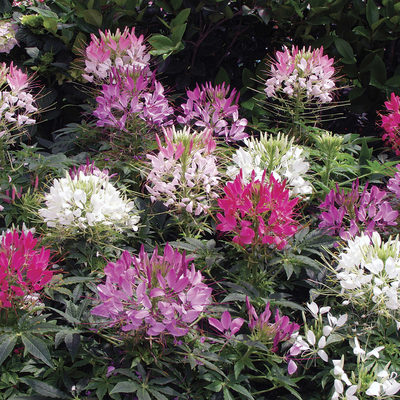 Port buissonnant, compact et ramifié. Croissance rapide. Floraison abondante. Floraison de mai à octobre. 
Hauteur :  60 cm ; Largeur : 60 cm
Exposition soleil. À utiliser en potées fleuries, en bordure, en massif. Apprécie la chaleur. Culture facile.
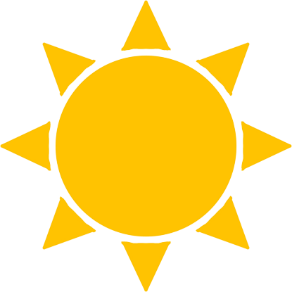 COBAEA « Scandens White » (Lierre blanc)
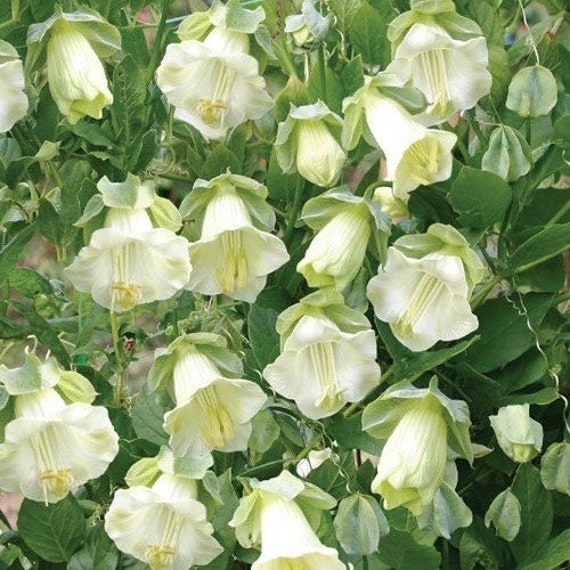 Lierre blanc. Plante grimpante à croissance rapide. Feuillage épais. Floraison en forme de cloche de couleur verdâtre puis verte. Floraison de juin à octobre. 
Hauteur :  100 - 300 cm ; Largeur : 100 cm
Exposition soleil ou mi-ombre. À utiliser sur muret, sur palissade, sur grillage. Floraison parfumée. Culture facile.
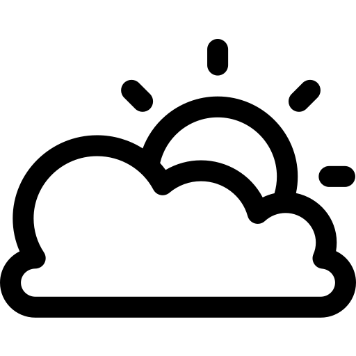 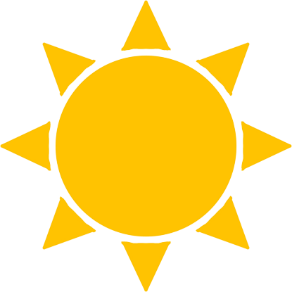 COLEUS « Kong Mosaic » (multicolore)
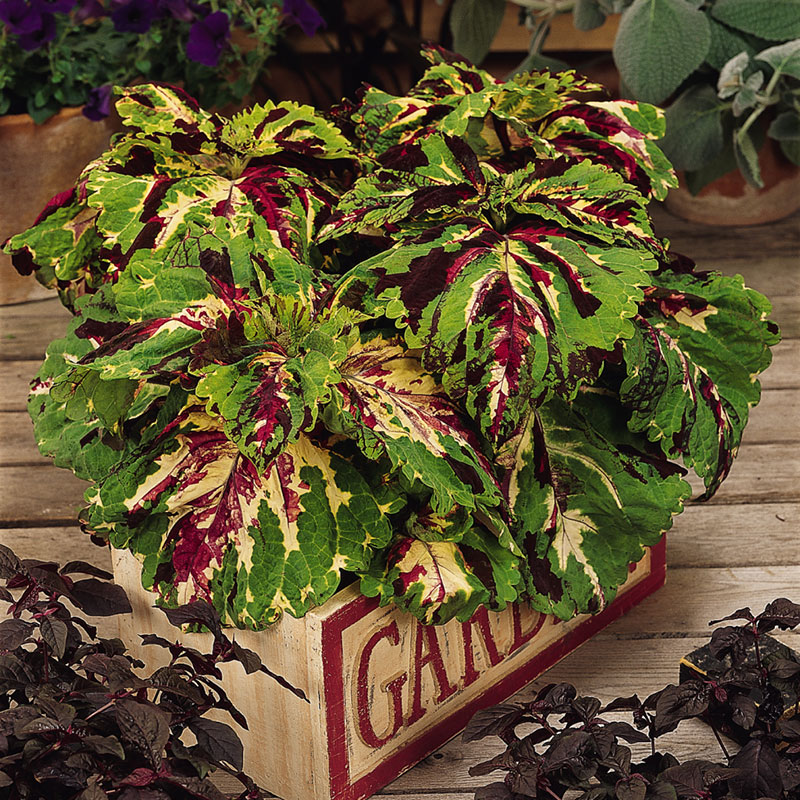 Port vigoureux en boule. Variété extrêmement ramifiée aux grandes feuilles. Beau feuillage coloré. 
Hauteur :  50 cm ; Largeur : 40 cm
Exposition soleil, mi-ombre, ombre. À utiliser en massif, en vasque, en plante d’intérieur (vivace) ou d’extérieur (annuelle).
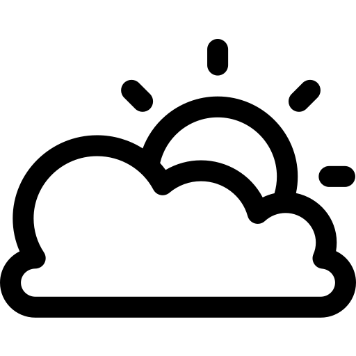 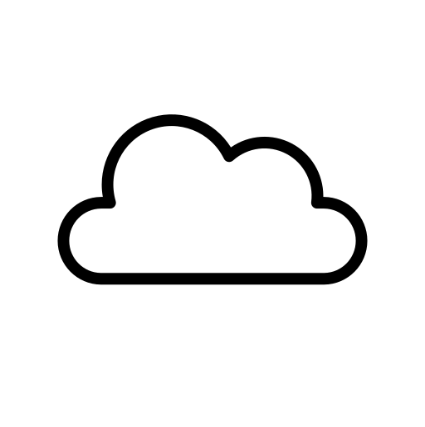 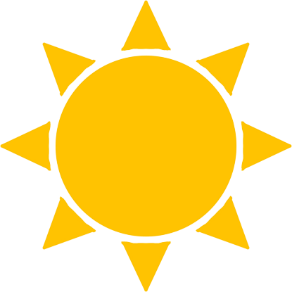 COLEUS « Kong red »
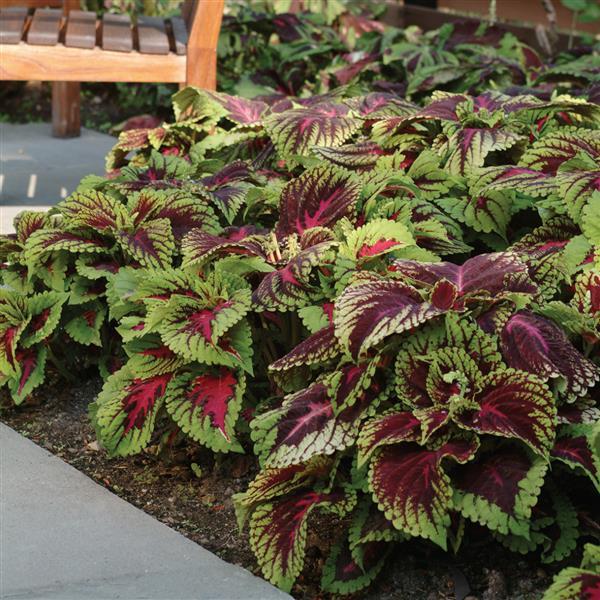 Port vigoureux en boule. Variété extrêmement ramifiée aux grandes feuilles. Beau feuillage rouge. 
Hauteur :  50 cm ; Largeur : 40 cm
Exposition mi-ombre, ombre. À utiliser en massif, en vasque, en plante d’intérieur (vivace) ou d’extérieur (annuelle).
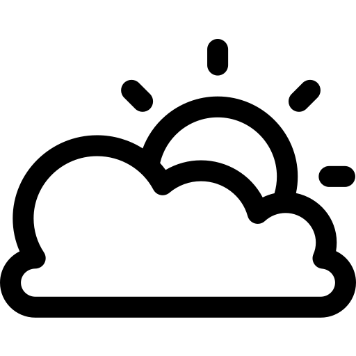 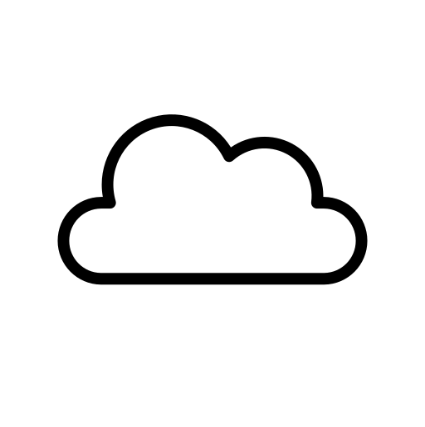 COLEUS « Kong scarlet »
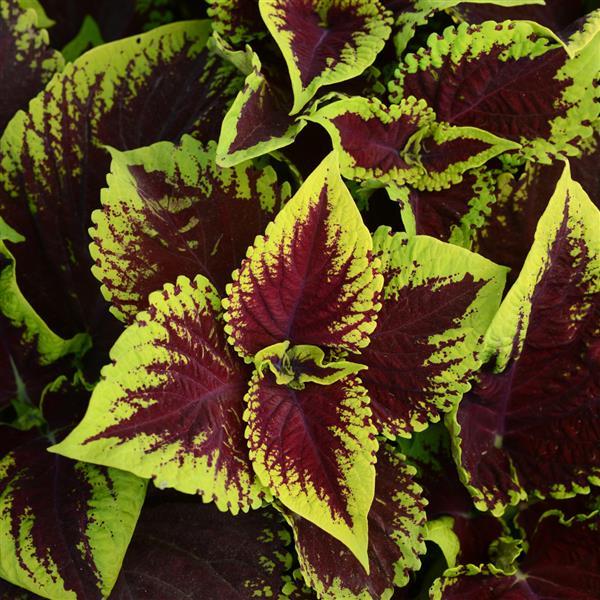 Port vigoureux en boule. Variété extrêmement ramifiée aux grandes feuilles. Beau feuillage écarlate. 
Hauteur :  50 cm ; Largeur : 40 cm
Exposition mi-ombre, ombre. À utiliser en massif, en vasque, en plante d’intérieur (vivace) ou d’extérieur (annuelle).
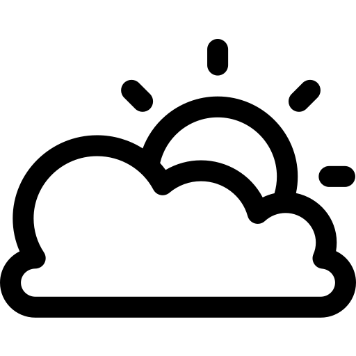 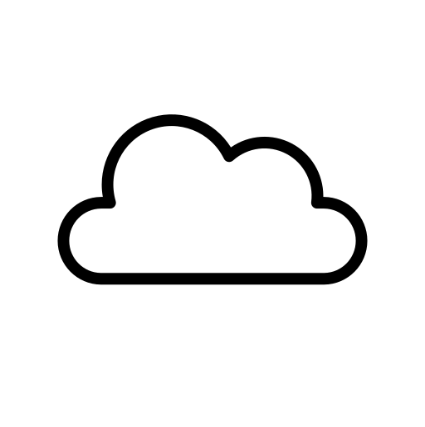 COREOPSIS « Grandiflora solanna glow »
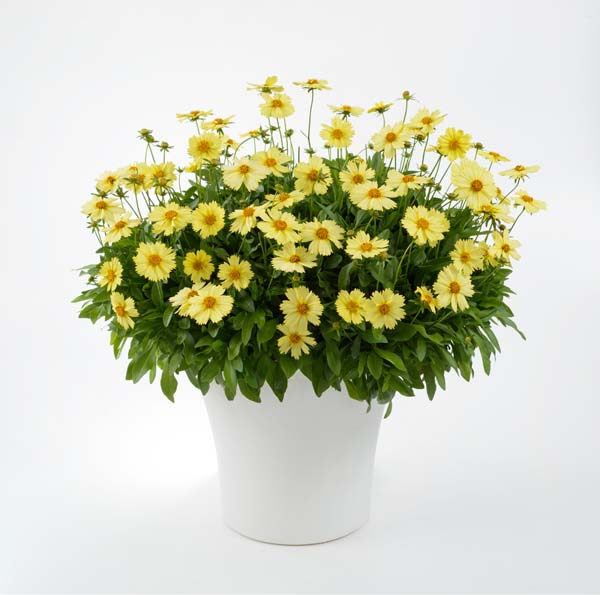 Plante vivace. Port compact. Feuillage vert brillant solide. Fleurs de couleur jaune crème. Fleurissement de juin à septembre.  
Hauteur :  40 cm ; Largeur : 40 cm
Exposition mi-ombre ou soleil. À utiliser en massif ou en potées fleuries. Bonne tolérance à la chaleur, à la sécheresse et à l’humidité.
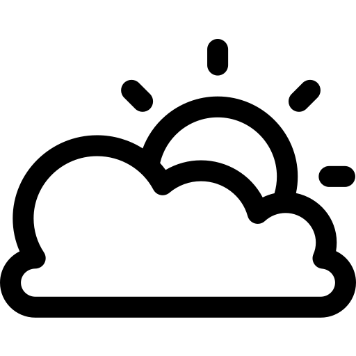 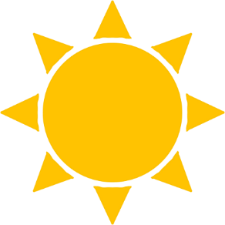 VIVACE
COSMOS « Bipinnatus sonata carmine »
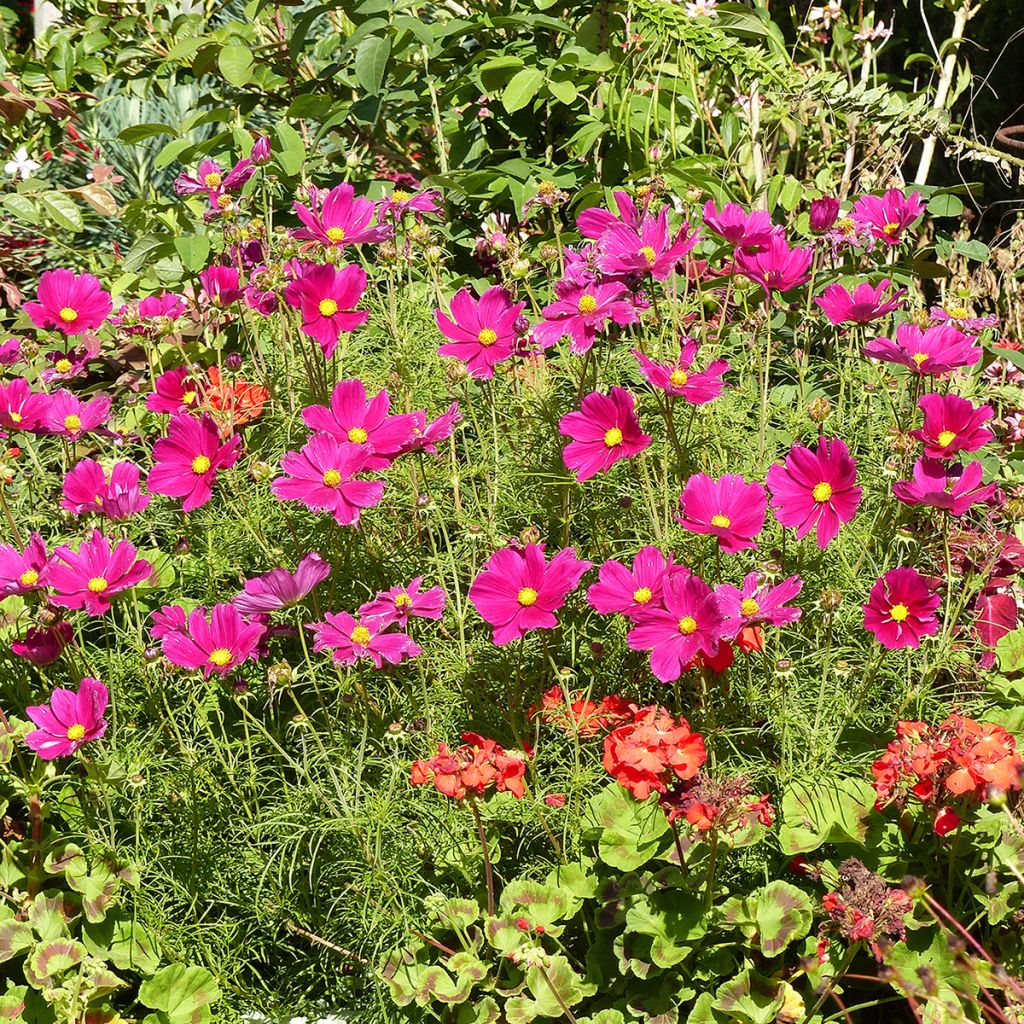 Cosmos de taille modeste, aux fleurs simples de couleur rose carminée à cœur jaune. Floraison continue de juin à octobre. 
Hauteur :  60 cm ; Largeur : 30 cm
Exposition soleil de préférence. À utiliser en massif, en vasque, en potées fleuries.
Peut également s’utiliser en fleur coupée.
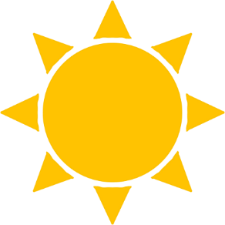 COSMOS « Bipinnatus sonata pink »
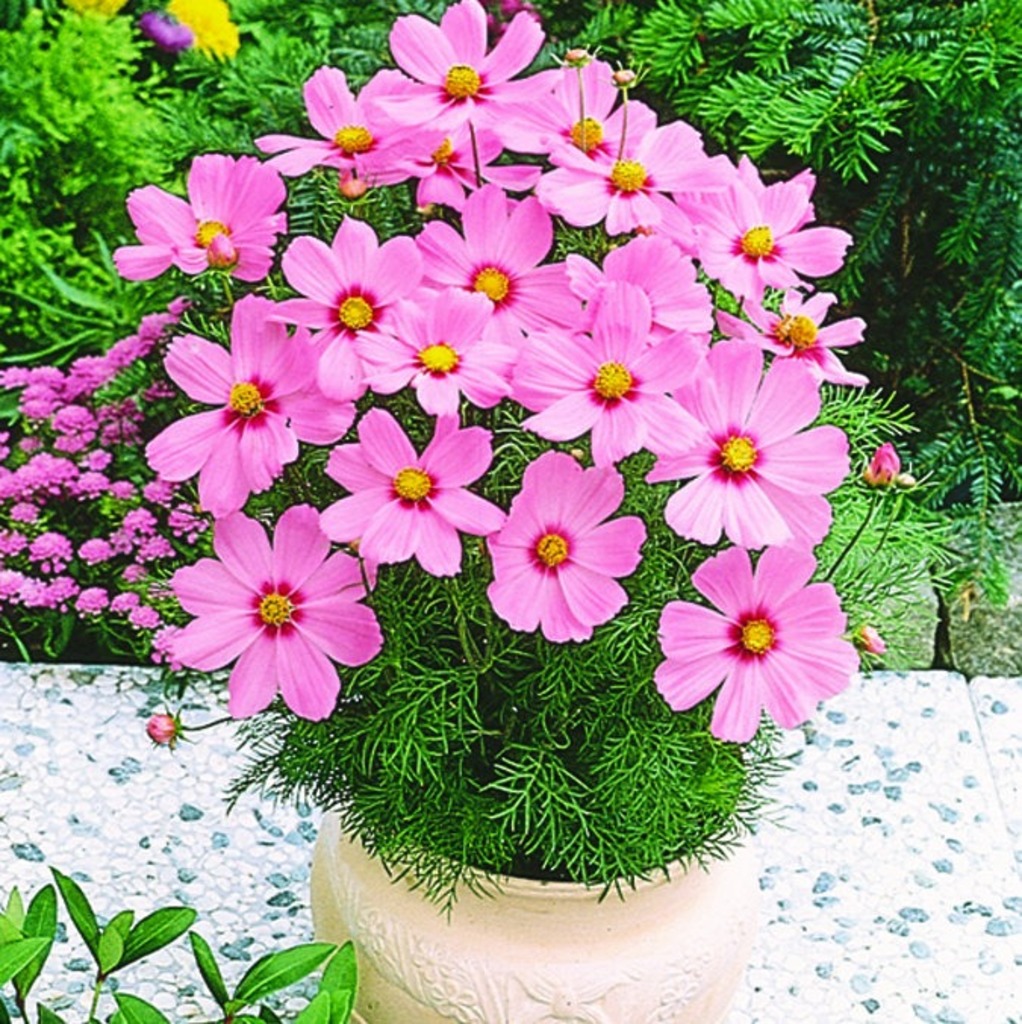 Cosmos de taille modeste, aux fleurs simples de couleur rose claire à cœur jaune. Floraison continue de juin à octobre. 
Hauteur :  50 cm ; Largeur : 30 cm
Exposition soleil de préférence. À utiliser en massif, en vasque, en potées fleuries.
Peut également s’utiliser en fleur coupée.
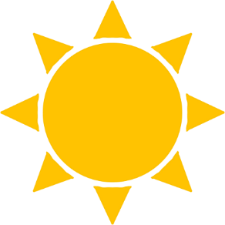 COSMOS « Bipinnatus sonata white »
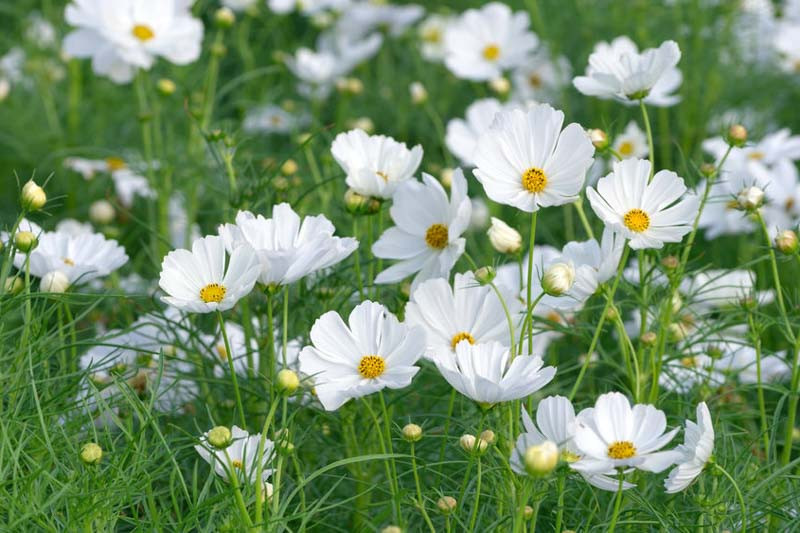 Cosmos de taille modeste, aux fleurs simples de couleur blanche à cœur jaune. Floraison continue de juin à octobre. 
Hauteur :  60 cm ; Largeur : 30 cm
Exposition soleil de préférence. À utiliser en massif, en vasque, en potées fleuries.
Peut également s’utiliser en fleur coupée.
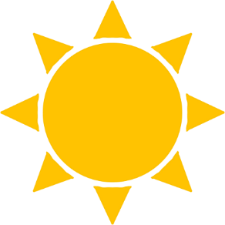 CRASPEDIA « Globosa drumstick » (jaune d’or)
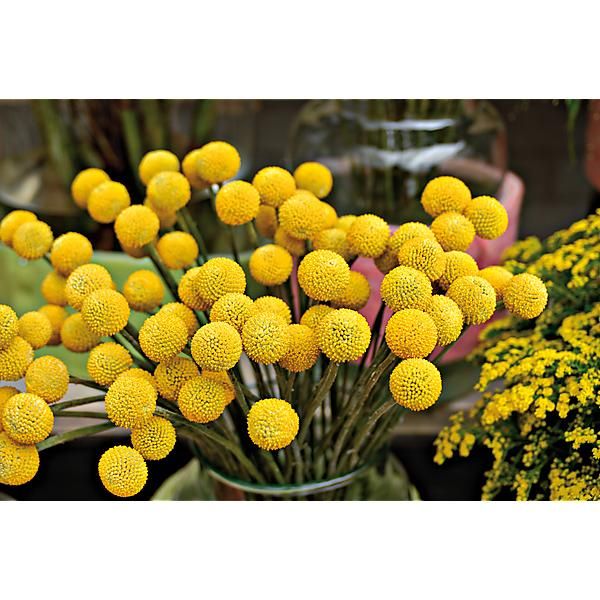 Appelée « baguette de tambour ». Fleurs rondes de couleur jaune, à tige unique sans feuille. Floraison de juillet à octobre. 
Hauteur :  60 cm 
Exposition soleil de préférence. À utiliser en massif, en rocaille ou en potées fleuries. Supporte mal les gelées. 
Peut également s’utiliser en fleur coupée / fleur séchée.
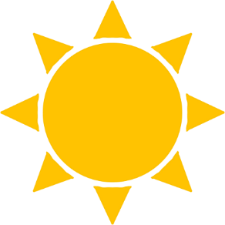 DAHLIA « Surprise Paula »
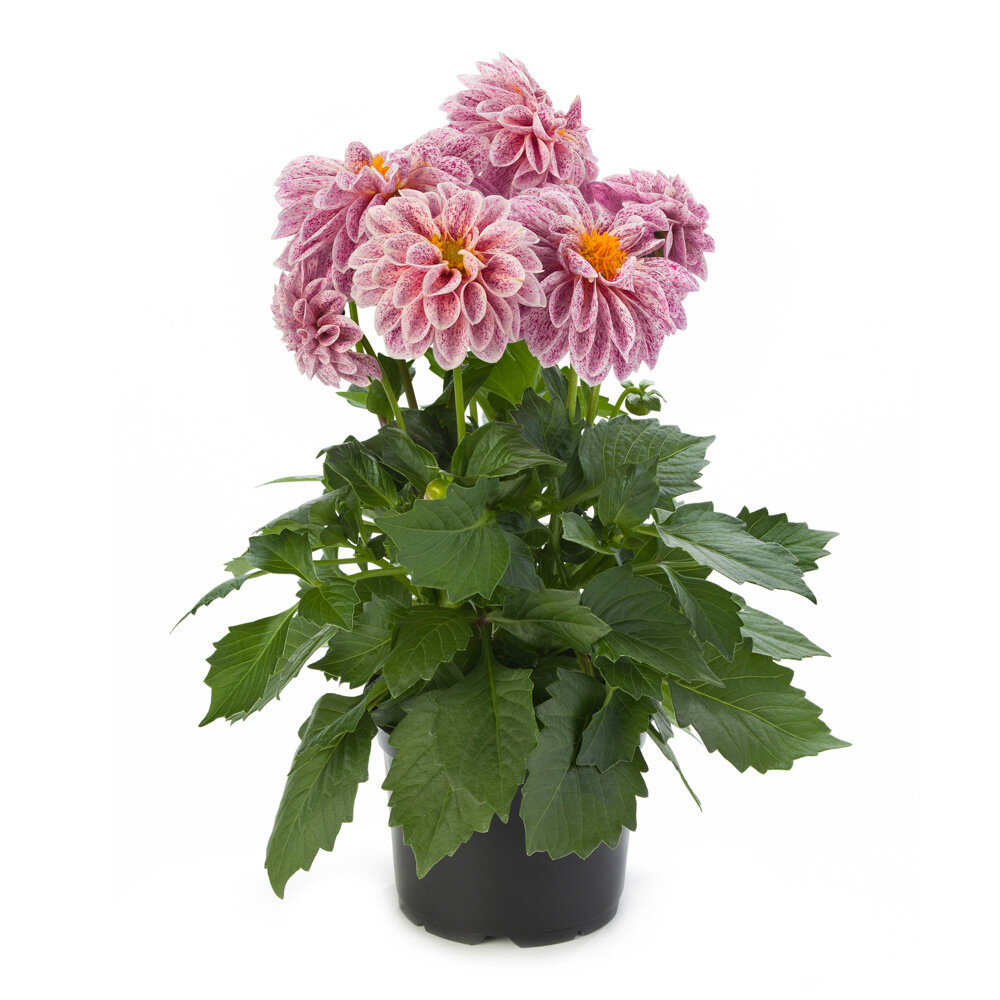 Dahlia aux grandes fleurs doubles. Port droit. Fleurissement de mai à octobre. 
Hauteur :  20 - 25 cm ; Largeur : 20 cm
Exposition soleil ou mi-ombre. Se plante en suspension, en grand pot, en jardinière, en massif. Peu d’arrosage nécessaire.
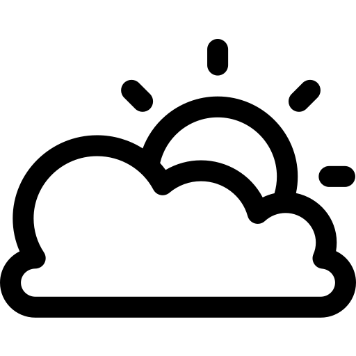 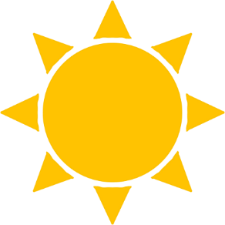 DAHLIA « Surprise Kelly »
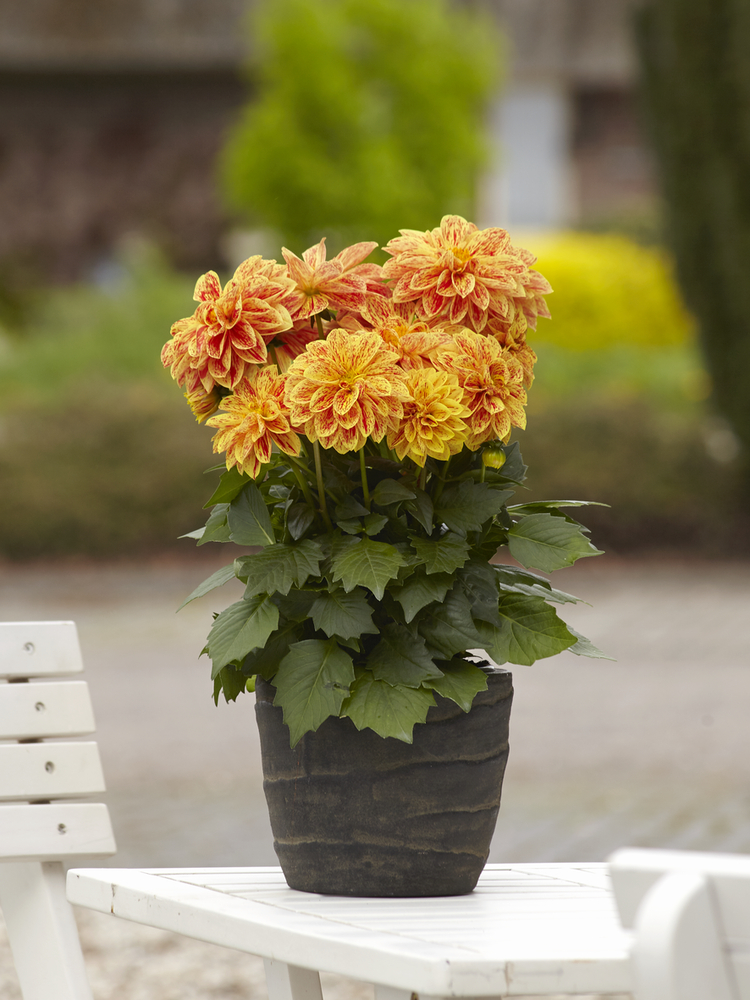 Dahlia aux grandes fleurs doubles. Port droit. Fleurissement de mai à octobre. 
Hauteur :  20 - 25 cm ; Largeur : 20 cm
Exposition soleil ou mi-ombre. Se plante en suspension, en grand pot, en jardinière, en massif. Peu d’arrosage nécessaire.
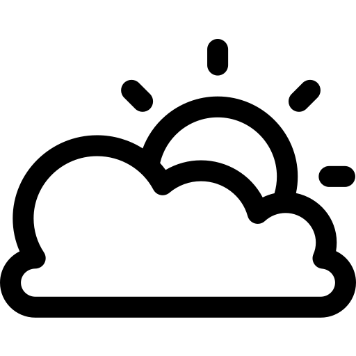 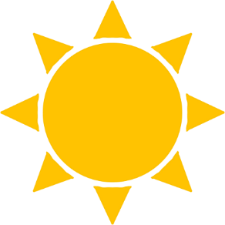 DAHLIA « Mystic Enchantment »
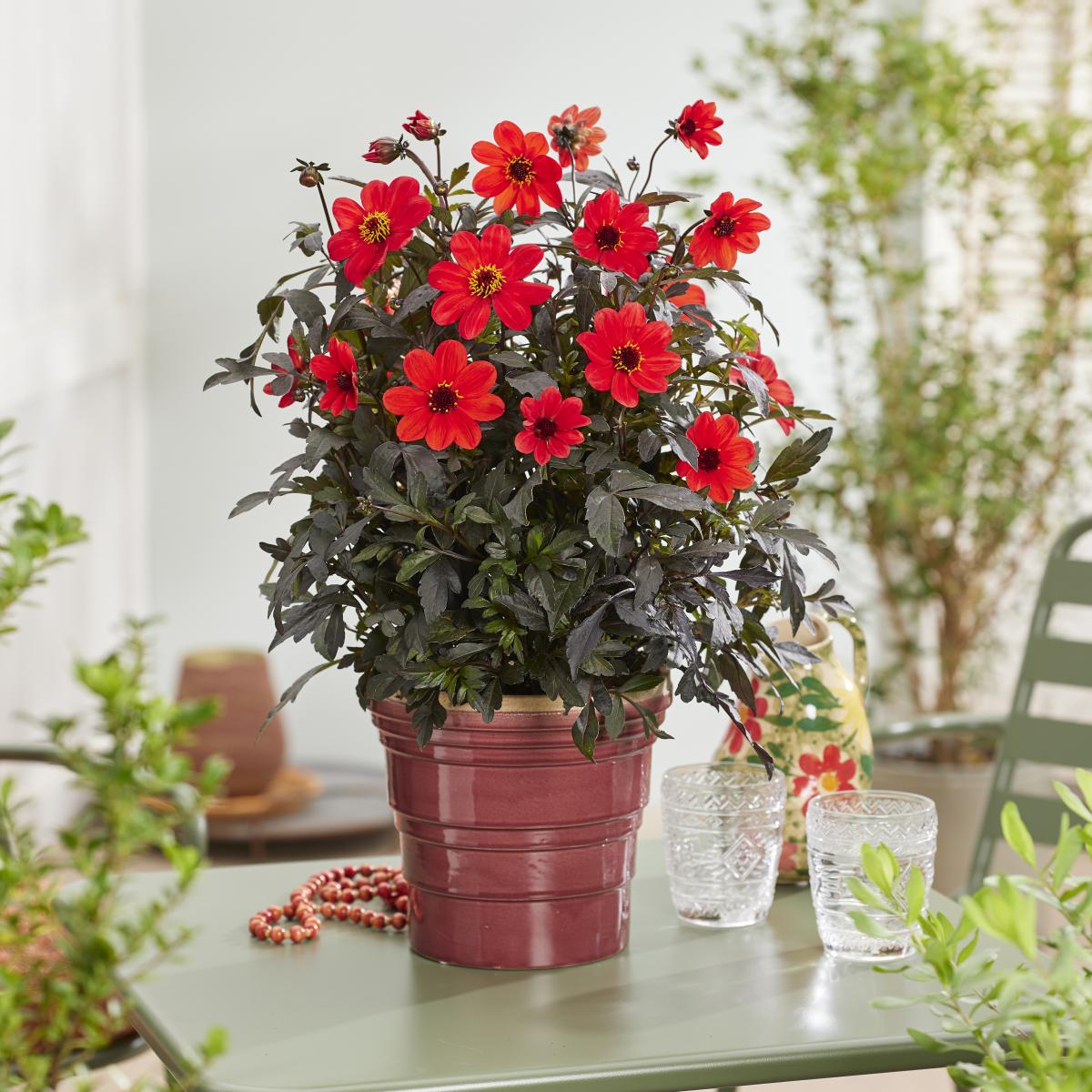 Dahlia aux grandes fleurs rouges étoilées sur un feuillage de couleur ébène. Port droit. Fleurissement de juillet à novembre. 
Hauteur :  30 – 50 cm ; Largeur : 40 – 60 cm
Exposition soleil ou mi-ombre. Se plante en suspension, en grand pot, en jardinière, en massif. Peu d’arrosage nécessaire. Plante résistante aux maladies. Peu résistante aux gelées.
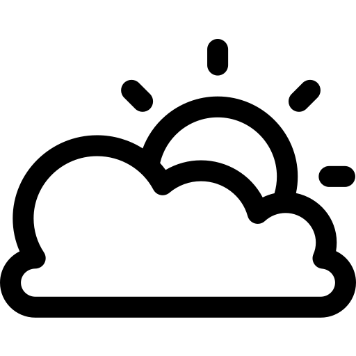 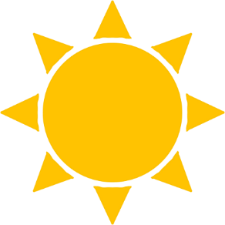 DAHLIA « Mystic Illusion »
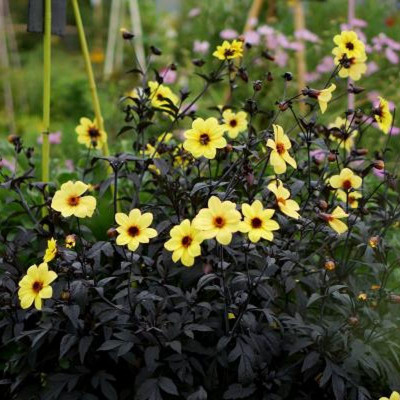 Dahlia aux grandes fleurs jaunes sur un feuillage de couleur ébène. Port droit. Fleurissement de juillet à novembre. 
Hauteur :  30 – 50 cm ; Largeur : 40 – 60 cm
Exposition soleil ou mi-ombre. Se plante en suspension, en grand pot, en jardinière, en massif. Peu résistante aux gelées.
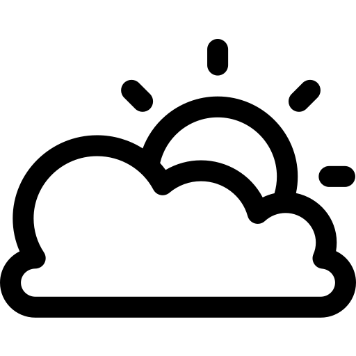 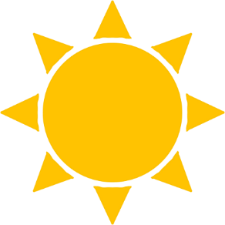 DAHLIA « Figaro Mix »
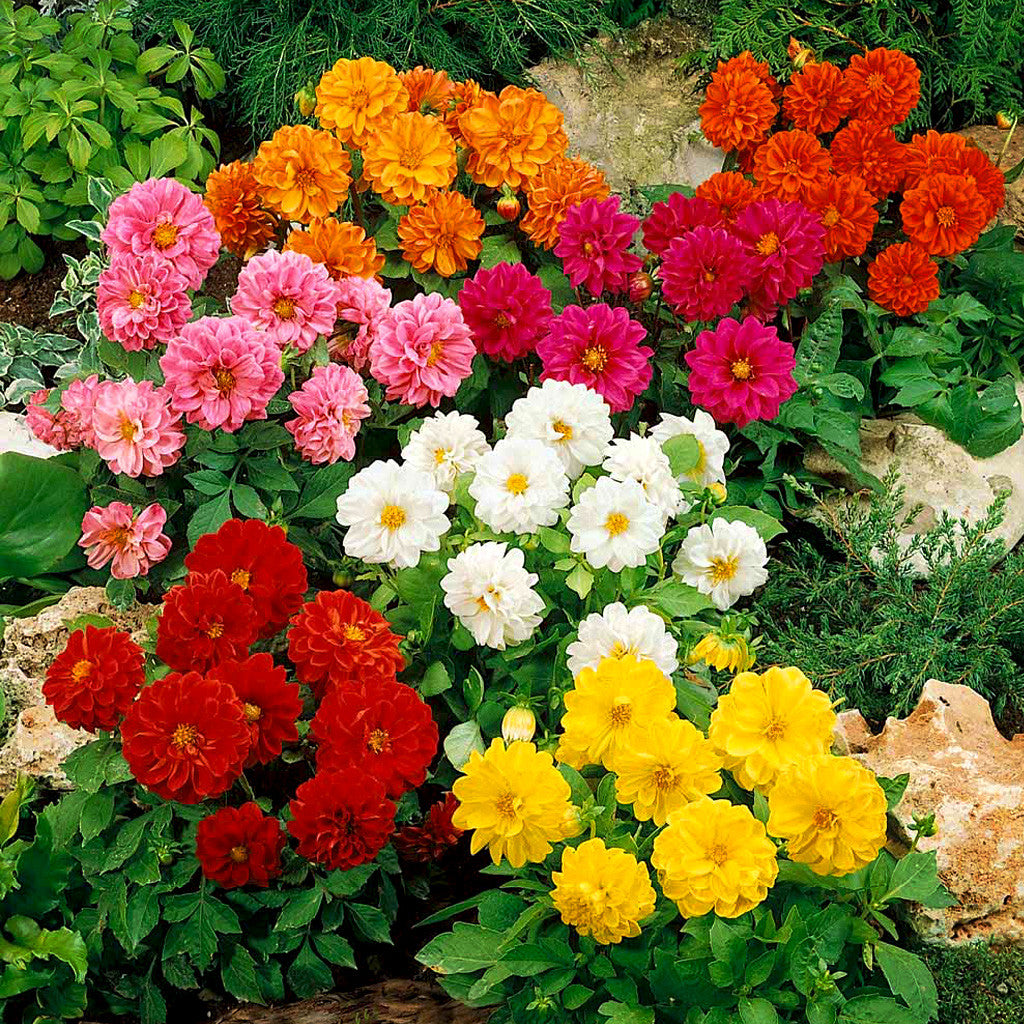 Plante hâtive et compacte. Dahlia aux grandes fleurs aux coloris variés. Port droit. Fleurissement de juin à octobre. 
Hauteur :  30 cm 
Exposition soleil ou mi-ombre. Se plante en grand pot, en jardinière, en massif. Peu résistante aux gelées.
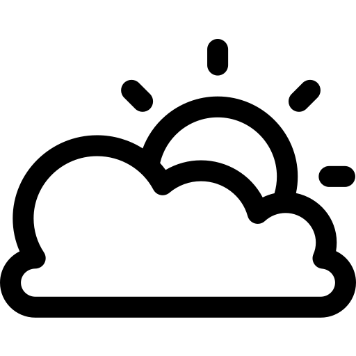 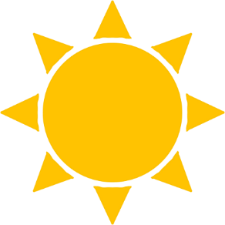 DAHLIA « Harlequin »
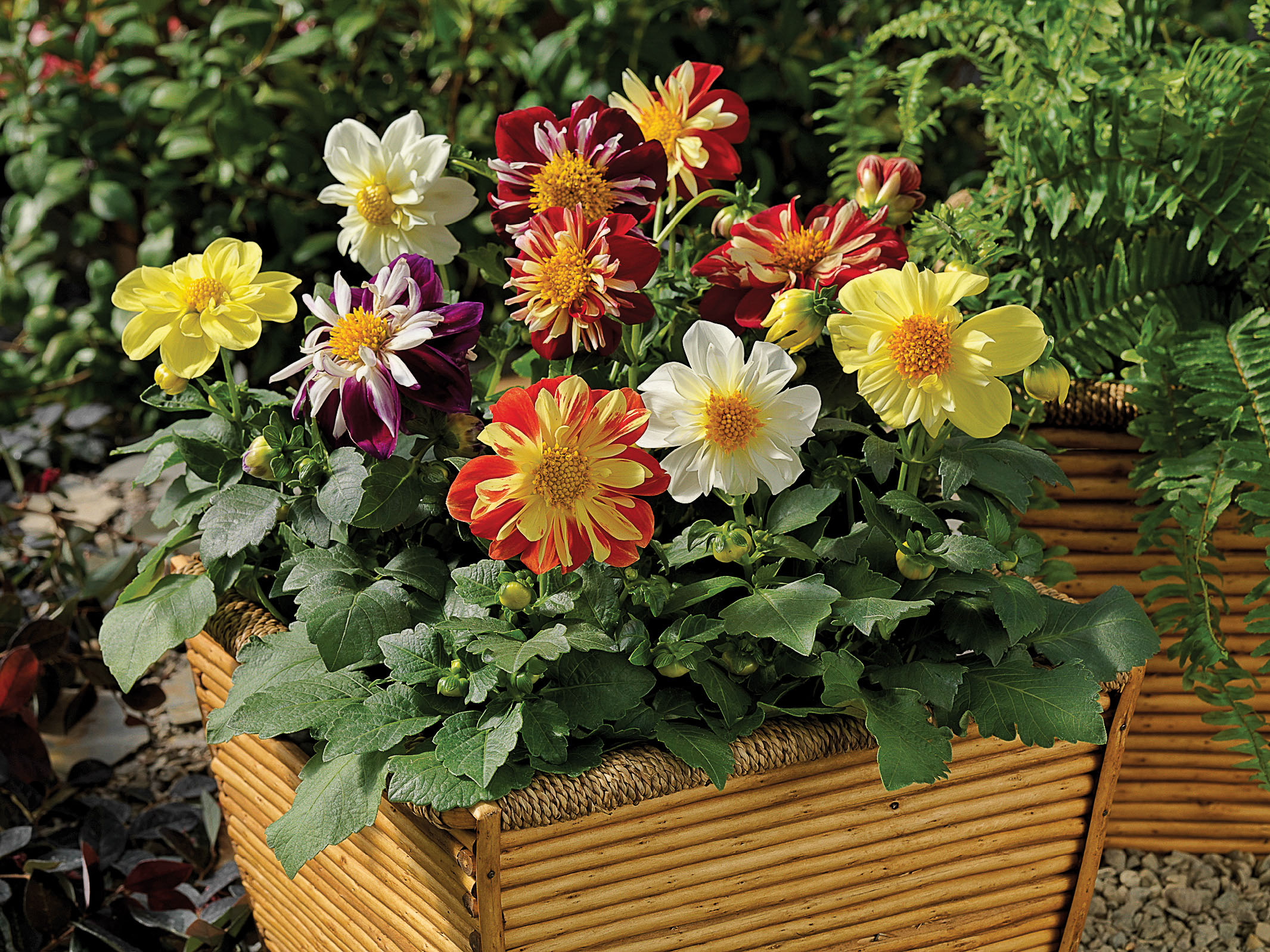 Mélange de fleurs bicolores très attractives. Port uniforme et ramifié. Fleurissement de juin à octobre. 
Hauteur :  30 cm 
Exposition soleil ou mi-ombre. Se plante en grand pot, en jardinière, en massif. Peu résistante aux gelées.
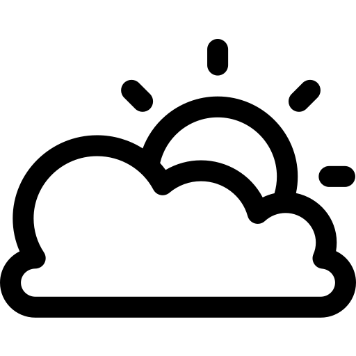 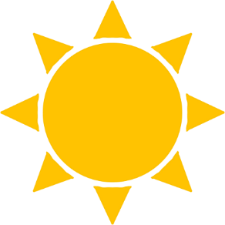 DELOSPERMA « Congesta Yellow »
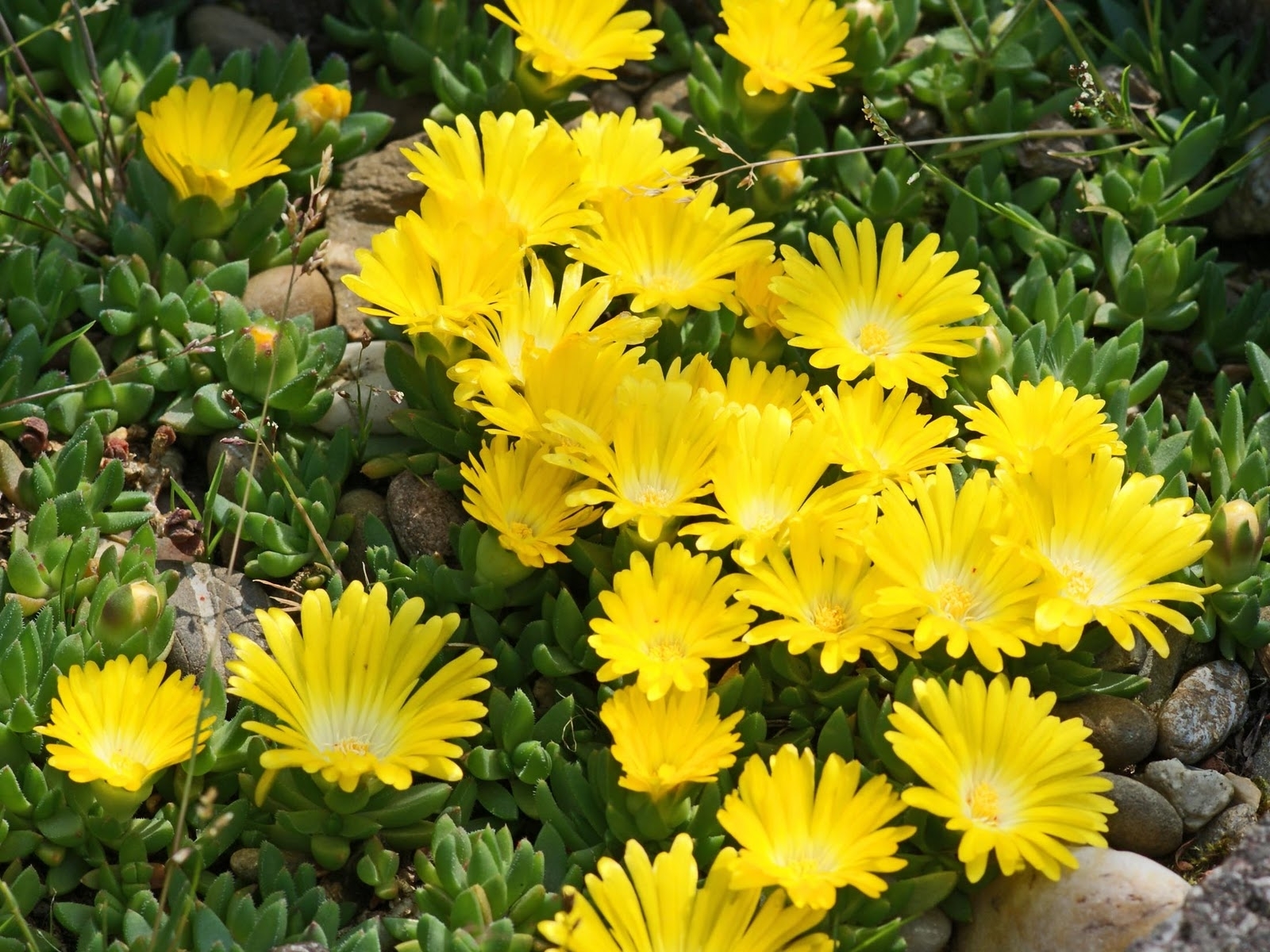 Plante vivace aux fleurs d’un jaune vif et aux feuilles succulentes. Fleurissement d’avril à septembre. 
Hauteur :  5 - 10 cm ; Largeur : 20 cm
Exposition soleil ou mi-ombre. Se plante en grand pot, en massif, en rocaille ou comme couvre-sol. Bonne tolérance à la sécheresse. Bonne rusticité ( -10°C ).
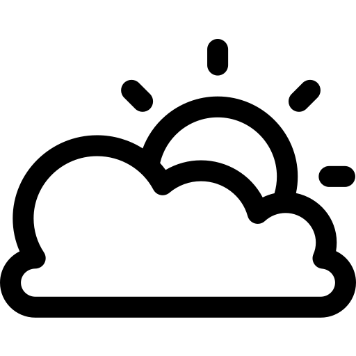 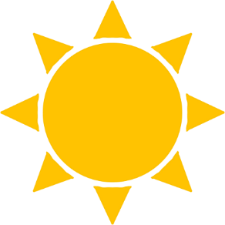 VIVACE
DIANTHUS « Beauties Kahori » (Œillet)
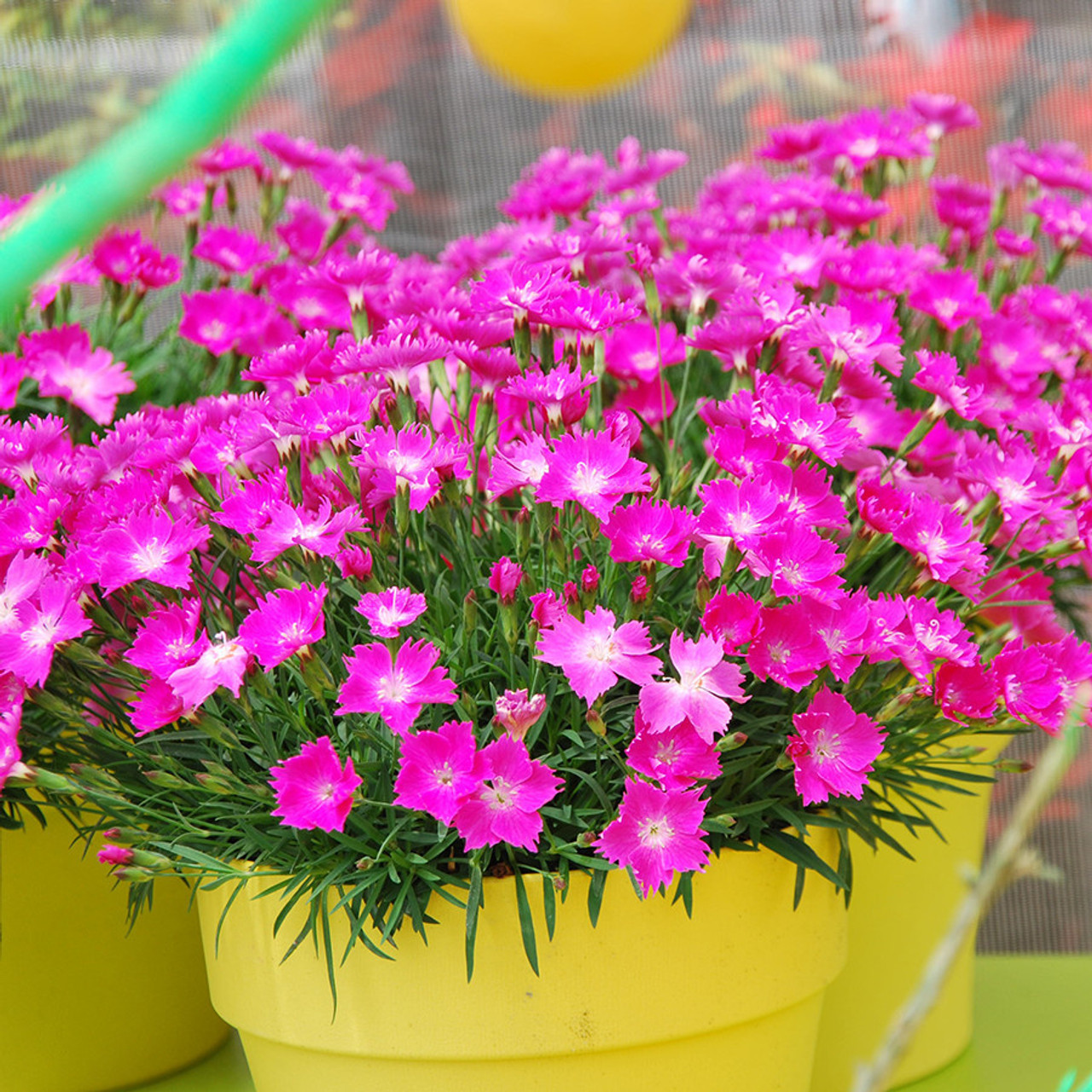 Œillet compact, semi-persistant, aux fleurs de couleur rose carmin vif. Fleurissement abondant et odorant de juin à octobre. 
Hauteur :  20 cm ; Largeur : 40 cm
Exposition soleil ou mi-ombre. Se plante en grand pot, en massif, en rocaille. Bonne rusticité ( -20°C ).
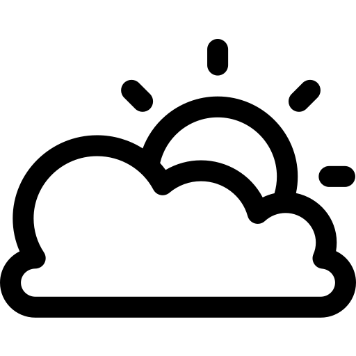 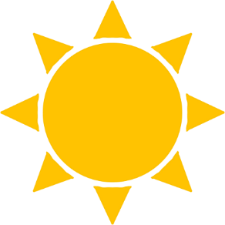 VIVACE
DIASCIA « Trinity Sunset »
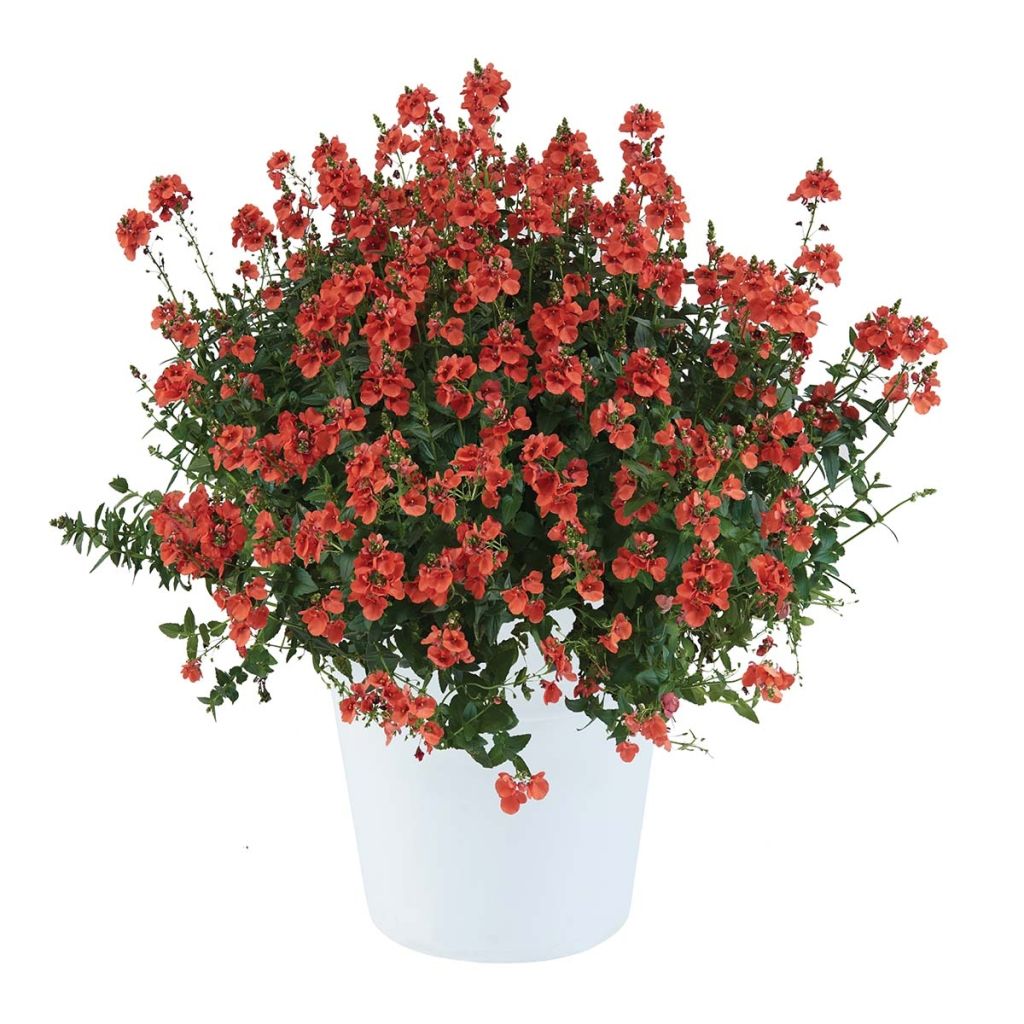 Jolie plante annuelle aux fleurs roses briques. Variété compacte et touffue. Très florifère. Fleurissement sans discontinuer tout le long des tiges de mai à octobre. 
Hauteur :  25 - 35 cm ; Largeur : 30 - 40 cm
Exposition soleil ou mi-ombre. Se plante en suspension, en grand pot, en jardinière, en massif, en bordure. Résistance possible d’une année à l’autre si l’hiver est doux.
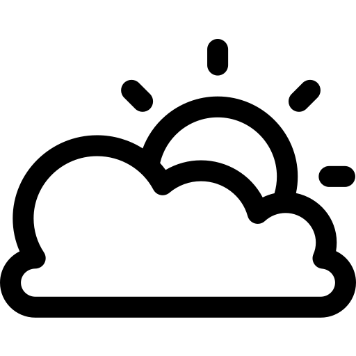 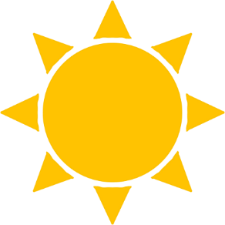 DIASCIA « Breezee Appleblossom »
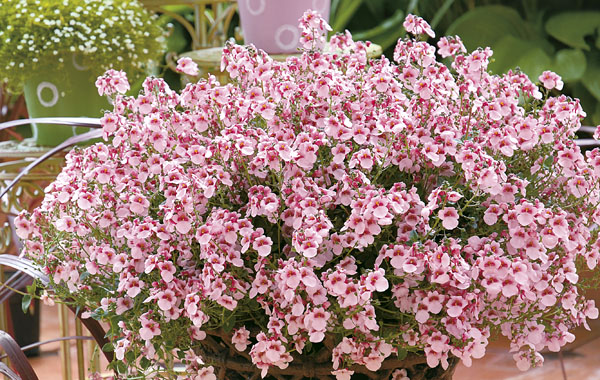 Jolie plante annuelle aux fleurs roses claires. Plante semi-retombante. Très florifère. Fleurissement de mai à octobre. 
Hauteur :  25 - 35 cm ; Largeur : 30 - 40 cm
Exposition soleil ou mi-ombre. Se plante en suspension, en grand pot, en jardinière, en massif, en bordure. Résistance possible d’une année à l’autre si l’hiver est doux.
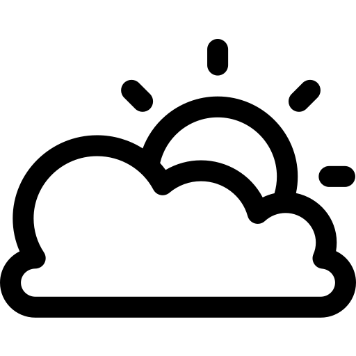 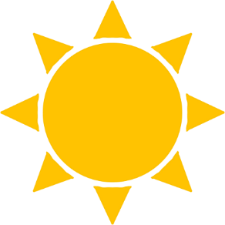 DOLICHOS « Ruby moon »
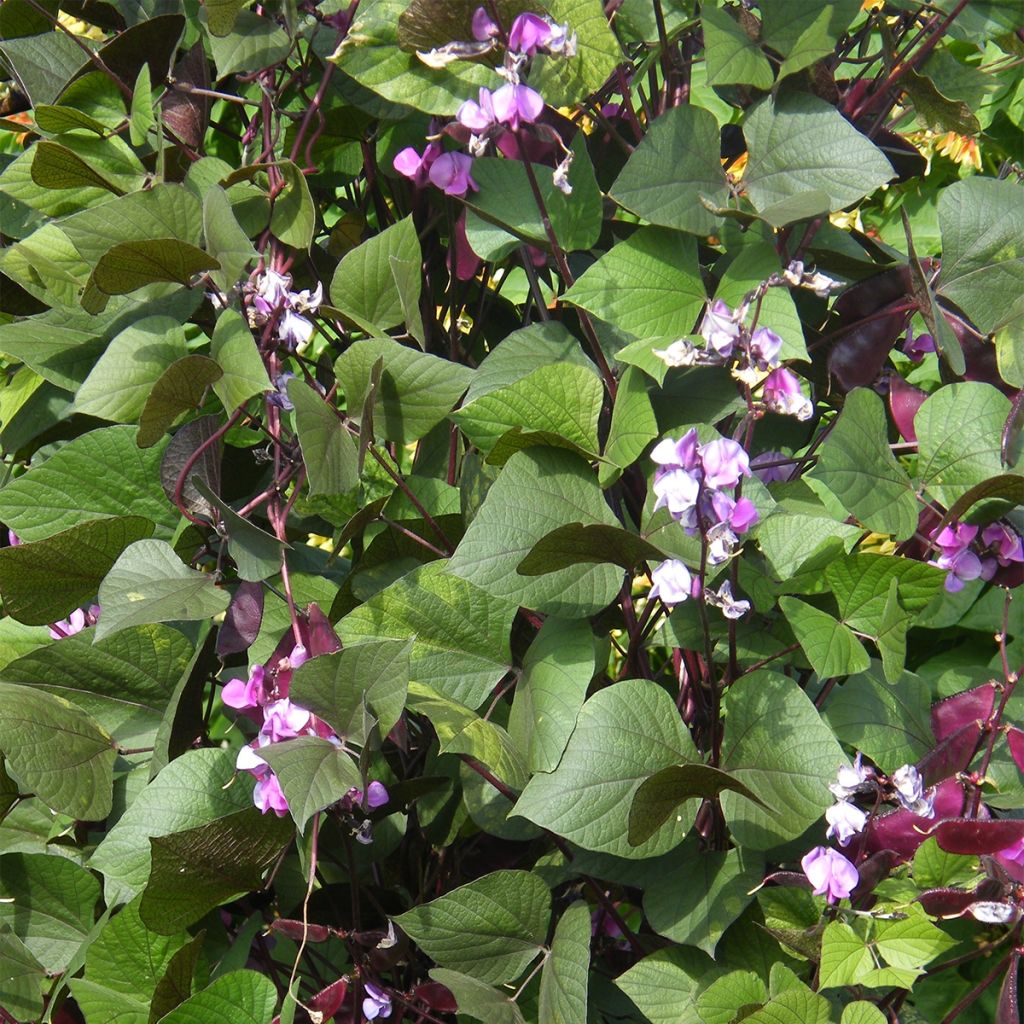 Plante grimpante à croissance rapide. Feuillage vert teinté de rouge. Grappes de fleurs de couleur rose et lilas. Fleurissement de juillet à septembre. 
Hauteur :  200 – 300 cm ; Largeur : 100 cm
Exposition soleil ou mi-ombre. Se plante sur un muret, un grillage, une arche ou encore une clôture. Non rustique.
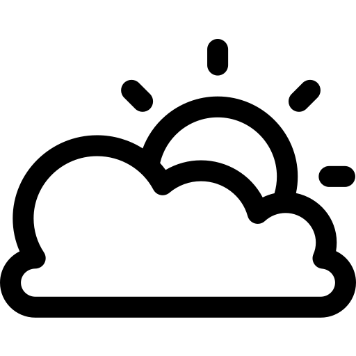 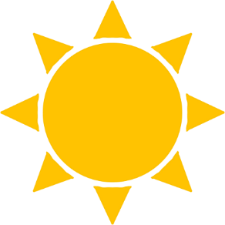 ERYNGIUM « Magical blue lagoon  » (Chardon)
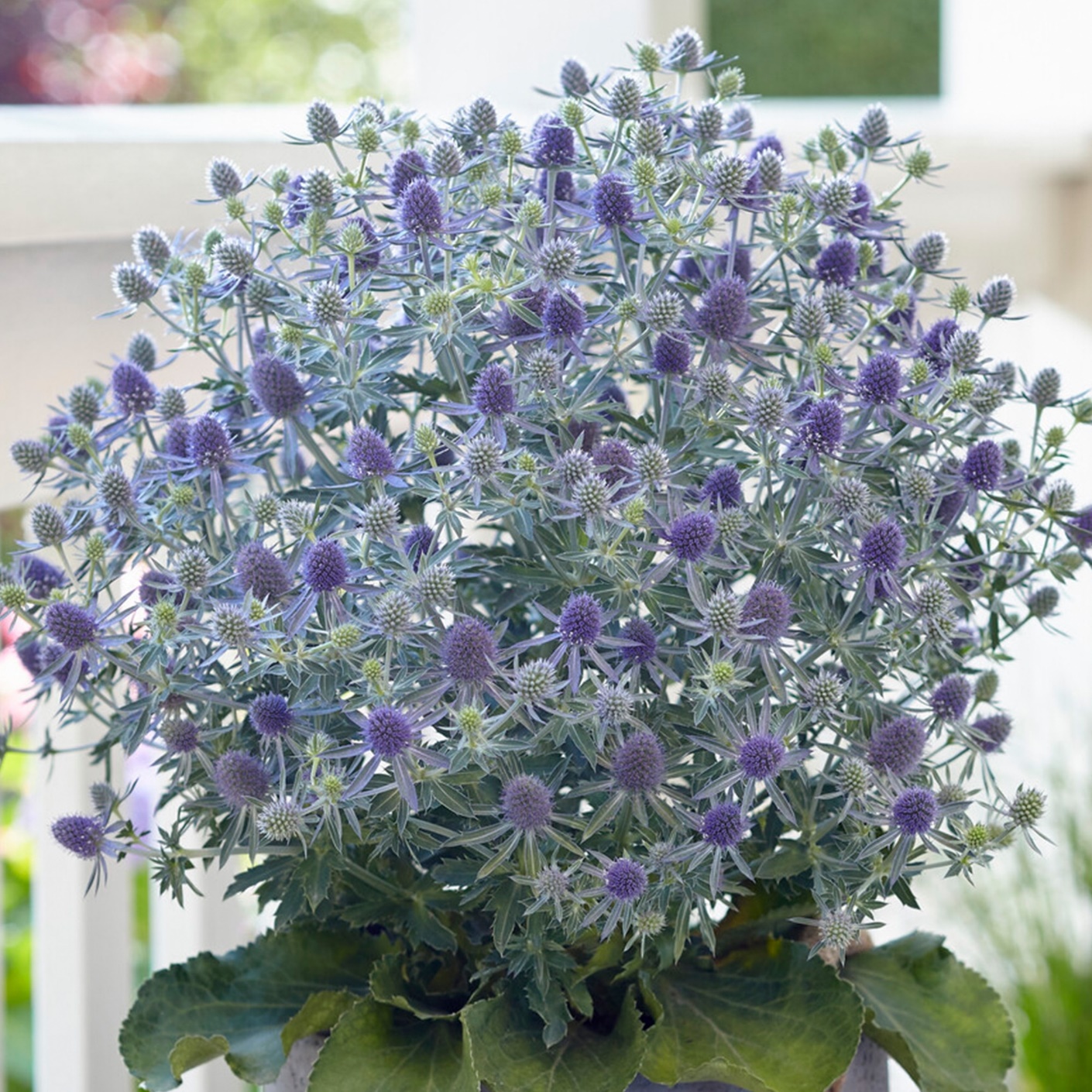 Chardon vivace. Fleurs de couleur bleue azur et feuilles dentées de couleur vert foncé. Fleurissement de juin à août. 
Hauteur :  80 cm ; Largeur : 50 cm
Exposition soleil de préférence. Se plante en massif, bordure ou rocaille. Utilisation possible en bouquets frais ou secs. Bonne rusticité ( - 20°C ). Attire les pollinisateurs.
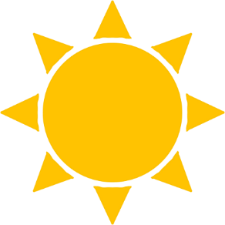 VIVACE
EUPHORBE « Characias wulfenii »
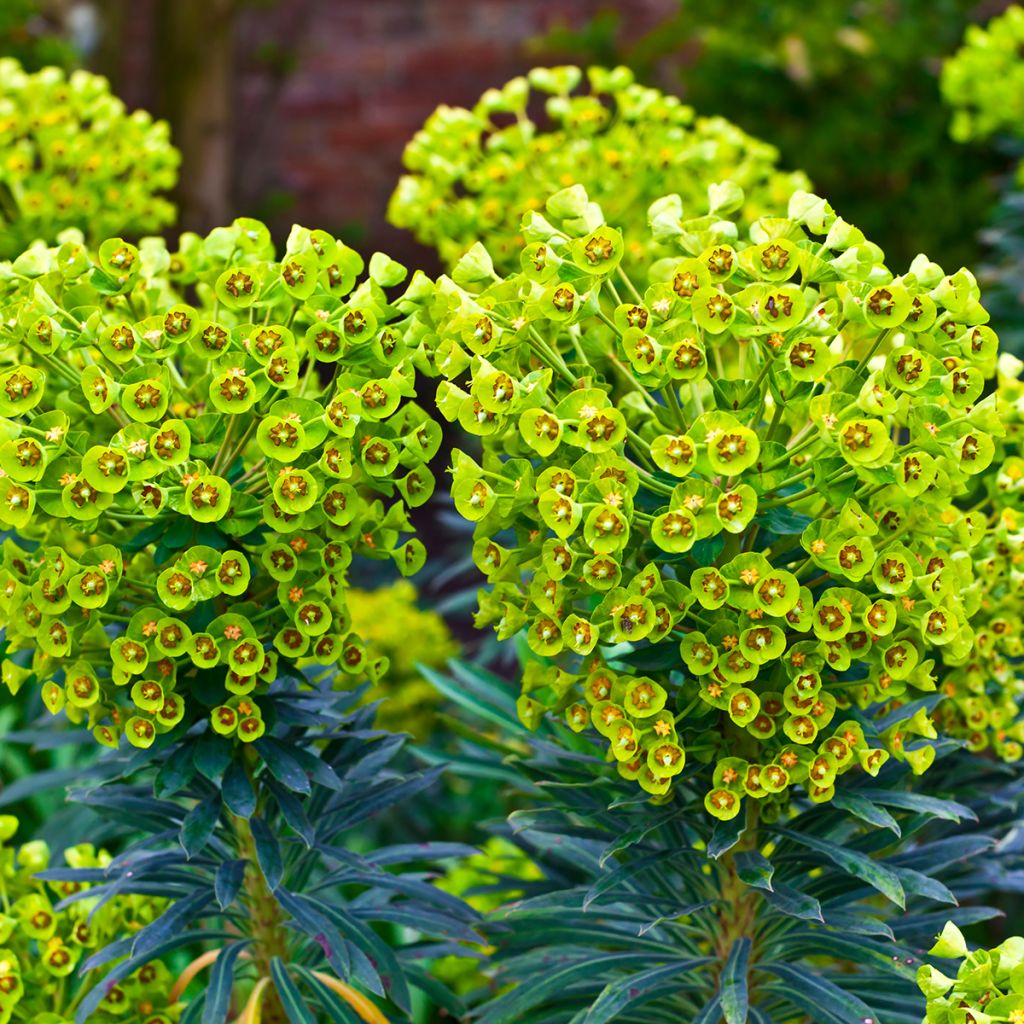 Plante vivace au fleurissement de couleur vert jaune vif. Feuillage persistant de couleur vert-bleuté. Fleurissement d’avril à juillet. 
Hauteur :  90 cm ; Largeur : 60 cm
Exposition soleil, mi-ombre. Se plante en potée fleurie, en bordure ou en massif. Peu d’entretien nécessaire. Bonne rusticité (-15°C).
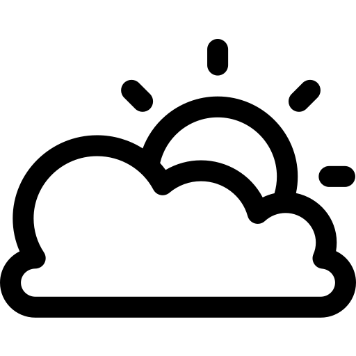 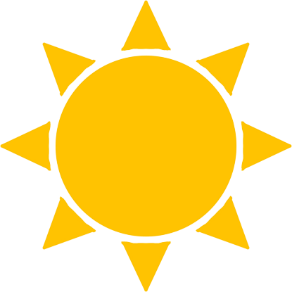 VIVACE
EUPHORBE « Diwali shower »
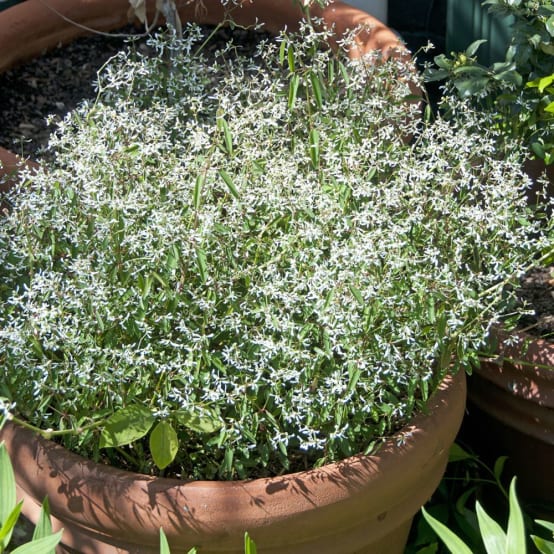 Plante annuelle à la floraison blanche vaporeuse. Fleurissement aux multiples petites fleurs de mai à octobre. 
Hauteur :  20 - 30 cm ; Largeur : 20 - 30 cm
Exposition soleil, mi-ombre. Se plante en suspension, balconnière, potée fleurie. Peu d’entretien nécessaire.
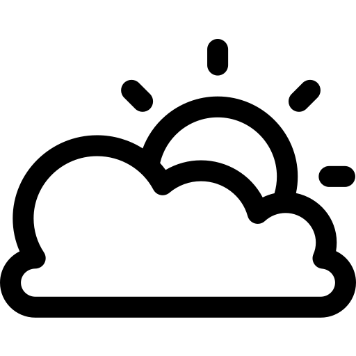 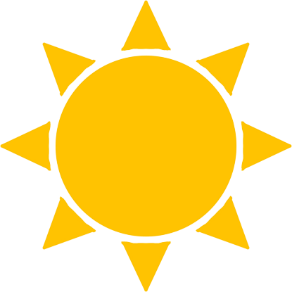 EUPHORBE « Des bois pourpres »
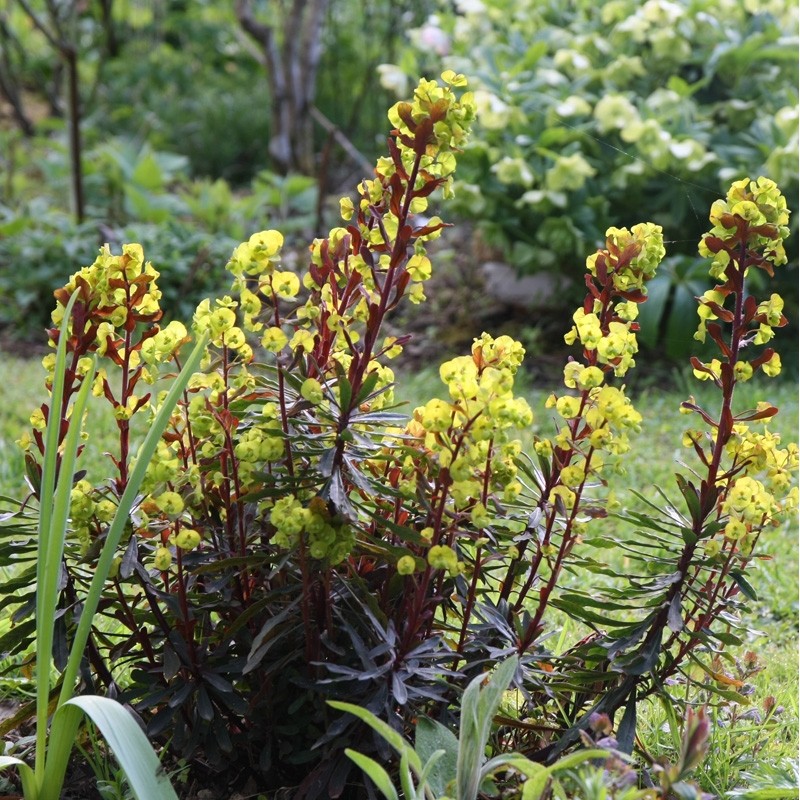 Plante vivace formant une touffe érigée, présentant un beau feuillage persistant de couleur pourpre et une floraison de couleur jaune acidulée. Fleurissement d’avril à juin. 
Hauteur :  55 cm ; Largeur : 50 cm
Exposition soleil, mi-ombre. Se plante en potée fleurie, en bordure ou en massif. Peu d’entretien nécessaire. Bonne rusticité (-20°C).
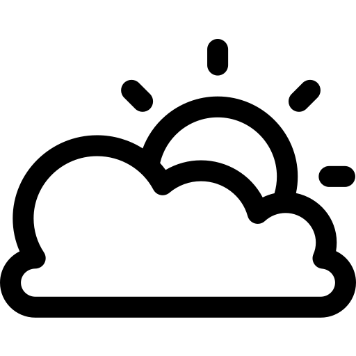 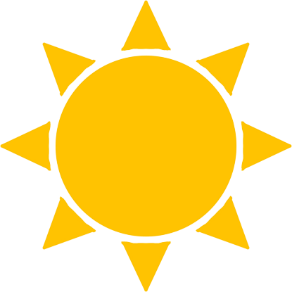 VIVACE
FÉTUQUE BLEUE « Elijah Blue »
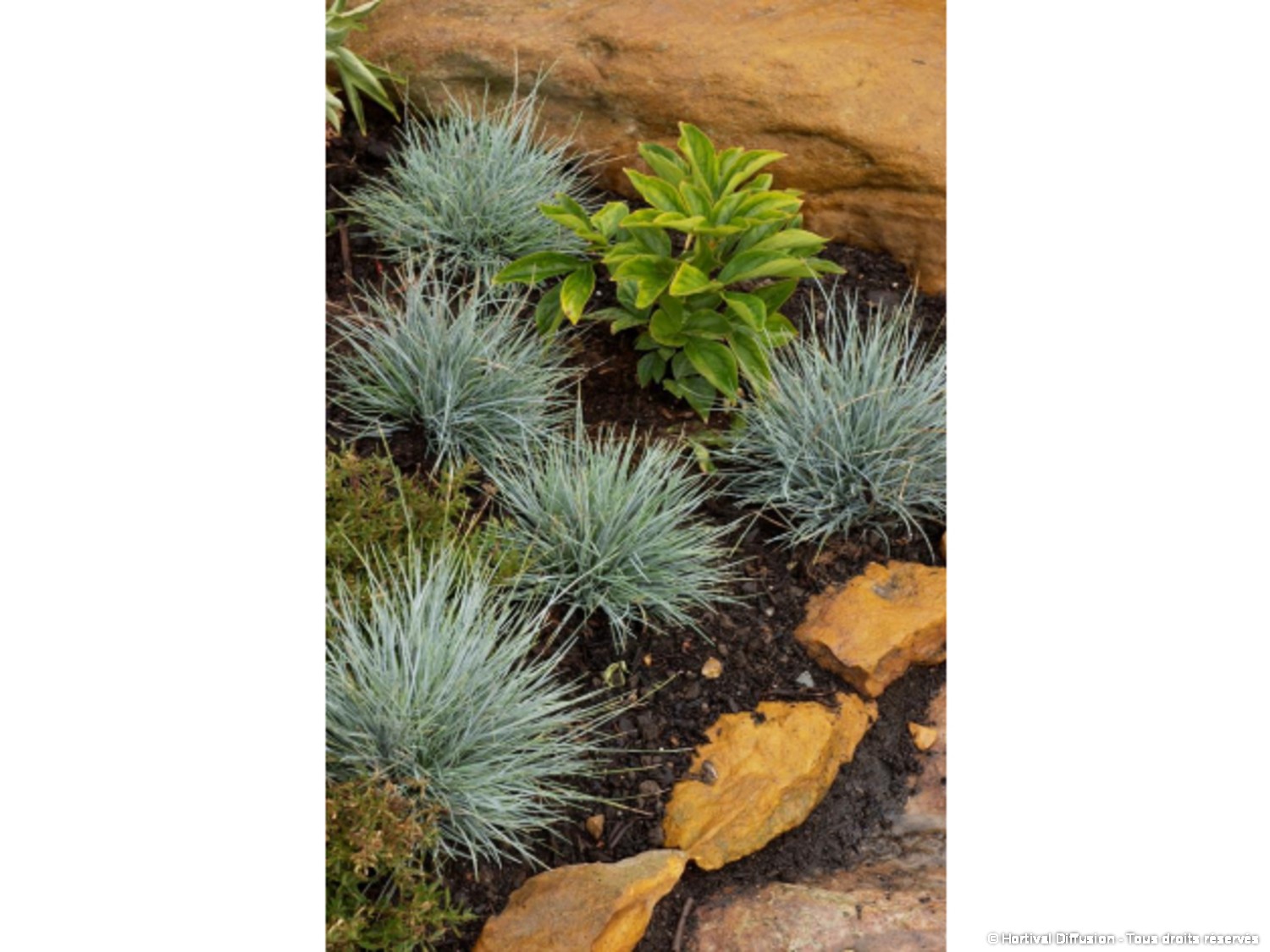 Petite graminée vivace et persistante formant une touffe dense et compacte évoquant un petit hérisson bleuté. Floraison en épie argenté en juin-juillet.
Hauteur :  30 cm ; Largeur : 30 cm
Exposition soleil. S’utilise en couvre-sol, bordure, rocaille, jardinières ou sur le devant des massifs. Très résistante à la chaleur et très rustique (jusqu’à -16°C). Durée de vie : Environ 5 ans.
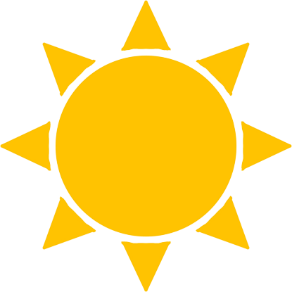 VIVACE
FUCHSIA BELLA « Laura »
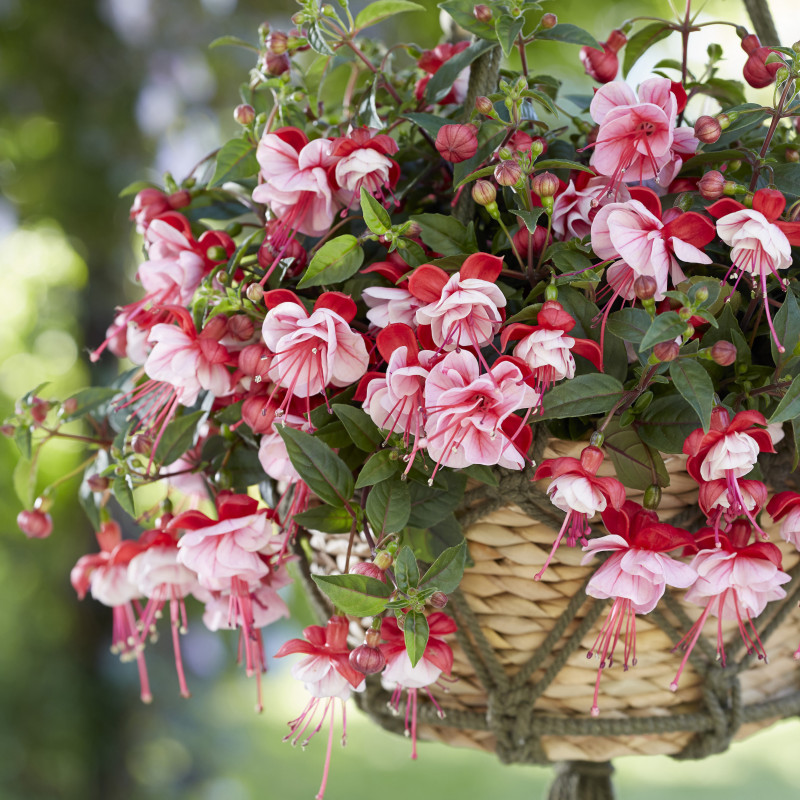 Ce Fuchsia, doté d’un port compact et semi-retombant convient aux suspensions et aux potées fleuries. Les fleurs bicolores éclosent tout au long de l’été. 
Hauteur : 30-35 cm ; Largeur : 35 – 40 cm
En extérieur : plante annuelle à cultiver à mi-ombre (gel en hiver) 
En intérieur : plante vivace à placer dans un grand pot
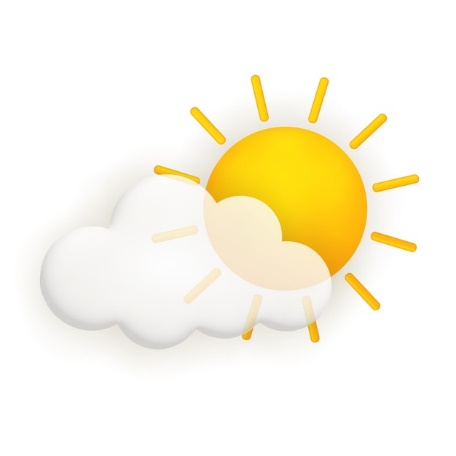 FUCHSIA BELLA « Sophia »
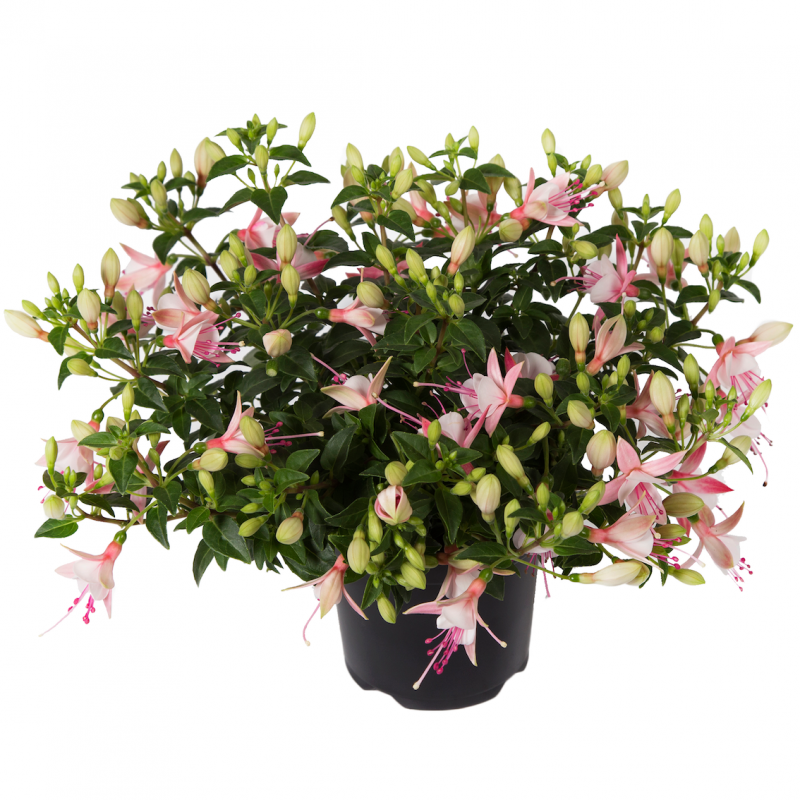 Ce Fuchsia, doté d’un port compact et semi-retombant convient aux suspensions et aux potées fleuries. Les nombreuses fleurs bicolores éclosent tout au long de l’été. 
Hauteur : 30-35 cm ; Largeur : 35 – 40 cm
En extérieur : plante annuelle à cultiver à mi-ombre (gel en hiver) 
En intérieur : plante vivace à placer dans un grand pot
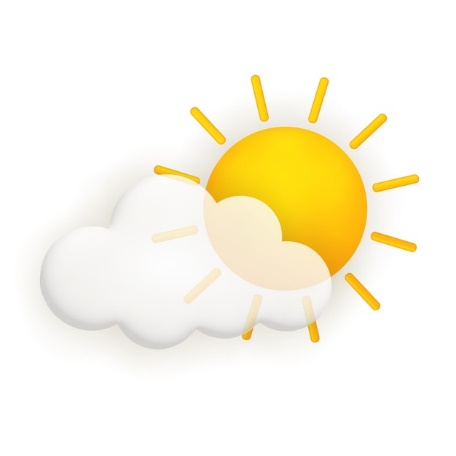 FUCHSIA « El Camino »
Ce Fuchsia, doté d’un port compact et semi-retombant convient aux suspensions et aux potées fleuries. Les nombreuses fleurs bicolores éclosent tout au long de l’été, dans un feuillage vert sombre. 
Hauteur : 30-40 cm ; Largeur : 35 – 40 cm
En extérieur : plante annuelle à cultiver à mi-ombre (gel en hiver) 
En intérieur : plante vivace à placer dans un grand pot
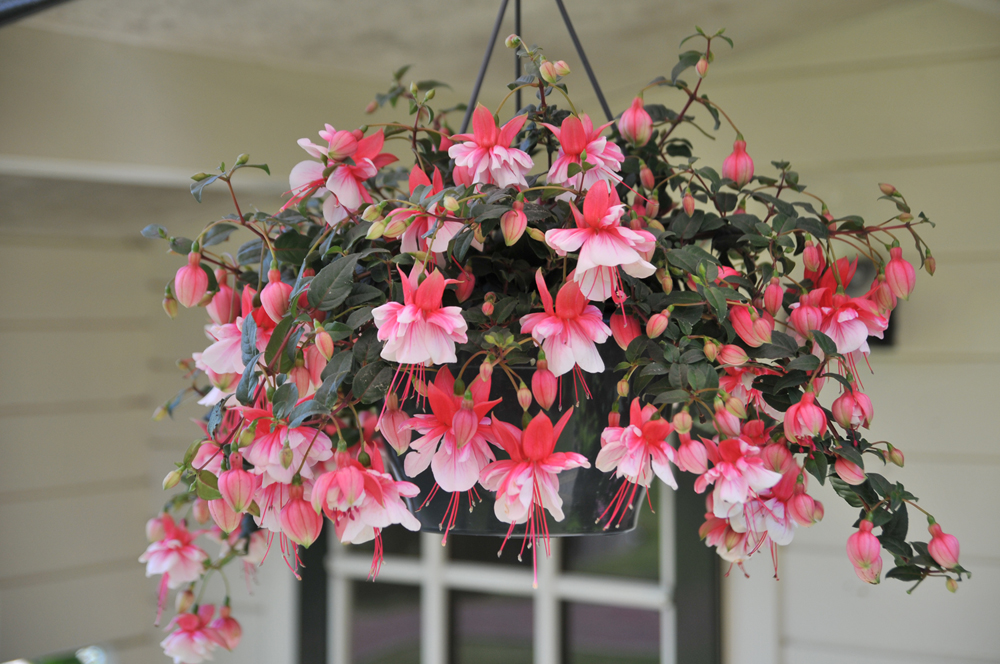 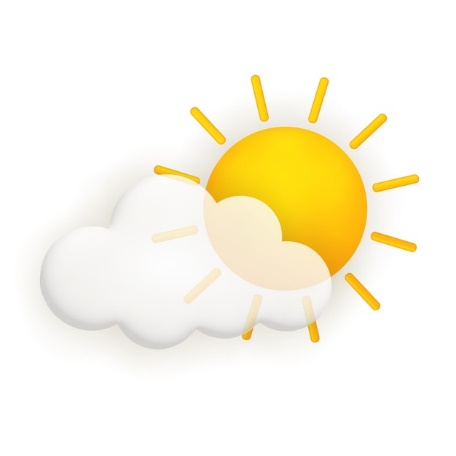 FUCHSIA « Patio Princess »
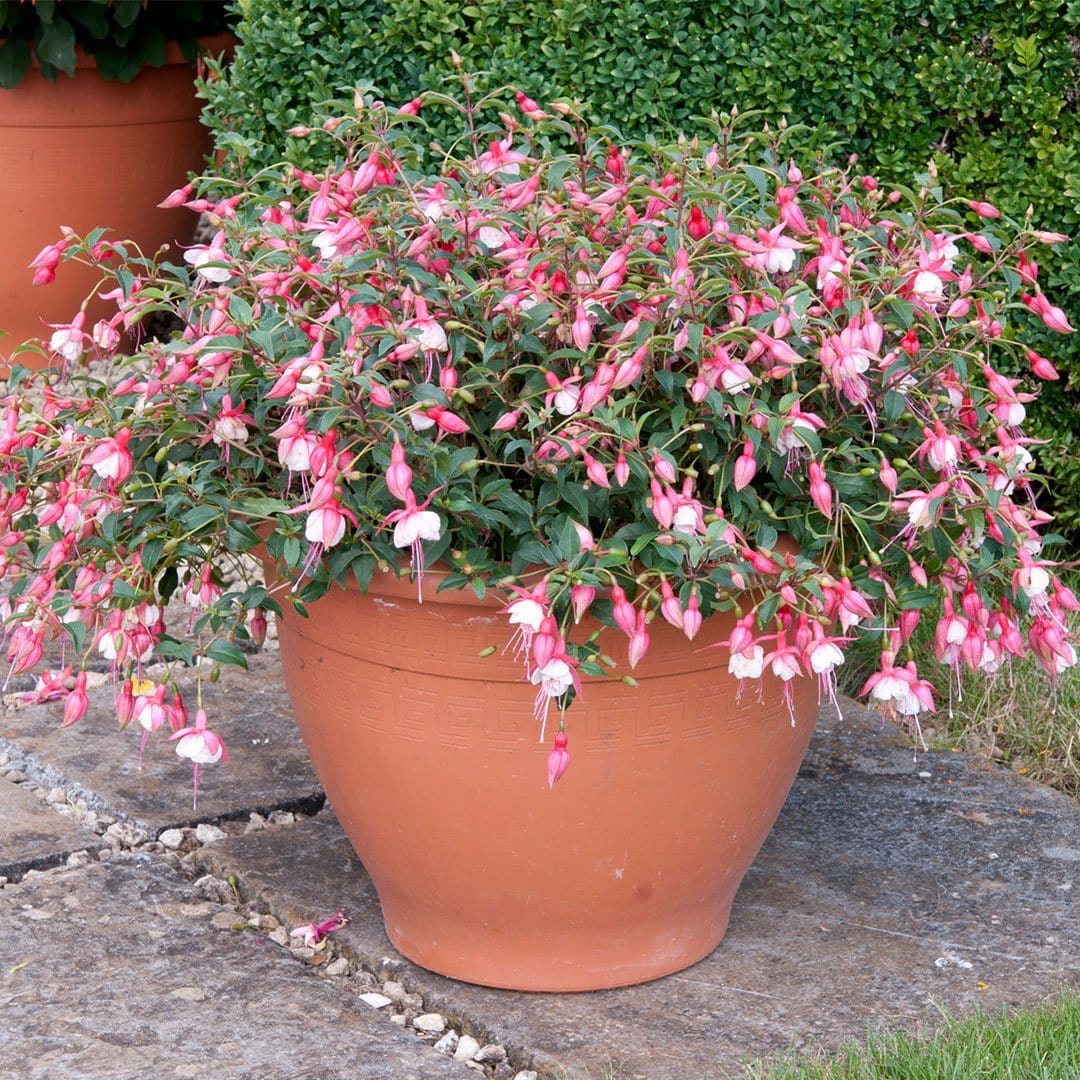 Ce Fuchsia, doté d’un port compact et semi-retombant convient aux suspensions et aux potées fleuries. Les nombreuses fleurs bicolores éclosent tout au long de l’été, dans un feuillage vert sombre. 
Hauteur : 20-30 cm ; Largeur : 35 – 40 cm
En extérieur : plante annuelle à cultiver à mi-ombre (gel en hiver) 
En intérieur : plante vivace à placer dans un grand pot
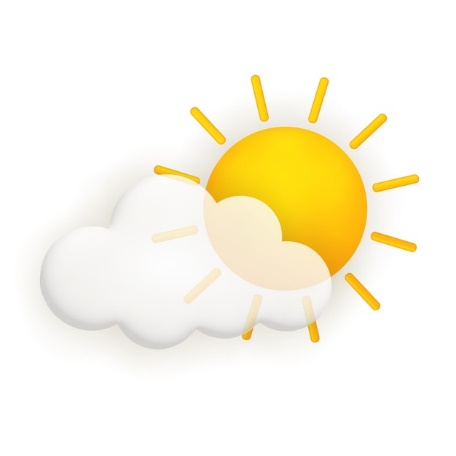 FUCHSIA « Rohees Millenium »
Ce Fuchsia doté d’un port retombant convient très bien aux suspensions. Les nombreuses fleurs bicolores éclosent tout au long de l’été, dans un feuillage vert sombre. 
Hauteur : 40-50 cm ; Largeur : 50 – 60 cm
En extérieur : plante annuelle à cultiver à l’ombre ou à mi-ombre (gel en hiver) 
En intérieur : plante vivace à placer dans un grand pot
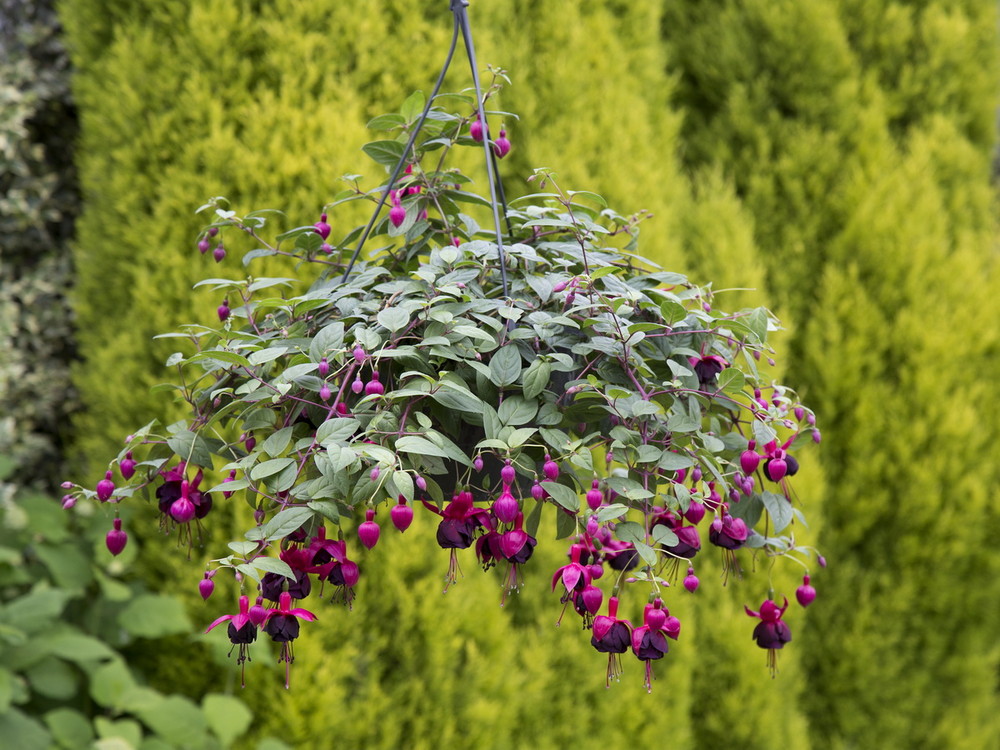 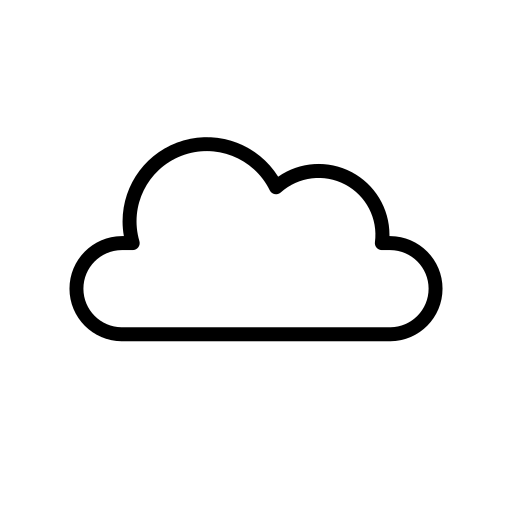 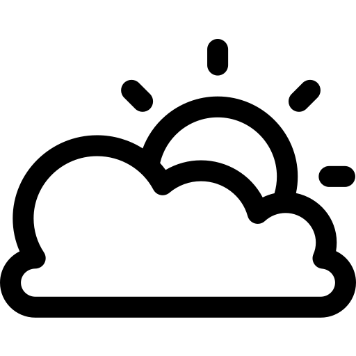 GAURA « Belleza White »
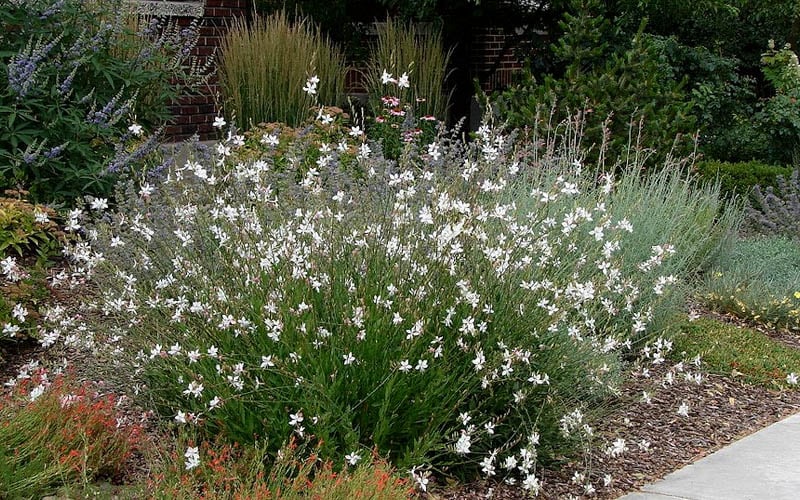 Plante vivace blanche, florifère et mellifère. Croissance rapide. Plante vivace et rustique (jusqu’à – 15°C). Fleurissement de mai à novembre. 
Hauteur : 60 cm 
En extérieur :  Aime la chaleur et le soleil. 
A planter en massifs, rocailles, bordures ou pots.
A rabattre à la fin de l’hiver.
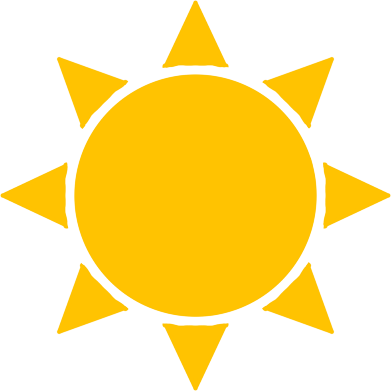 VIVACE
GAZANIA « Big kiss flame mix »
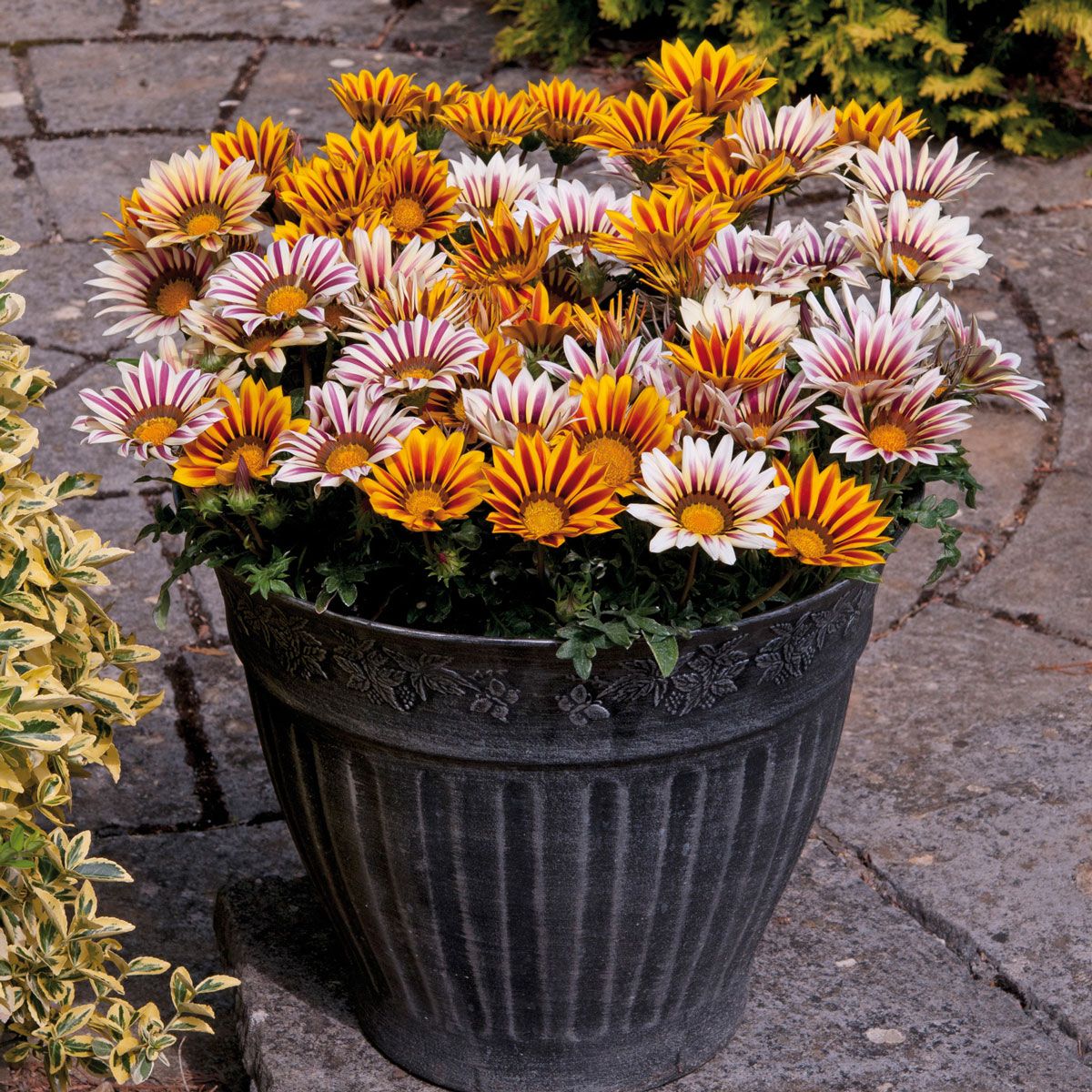 Très grandes fleurs de 12 cm sur une plante buissonnante et bien ramifiée. Fleurissement de mai à octobre. 
Hauteur : 20 - 30 cm ; Largeur : 30 cm
A planter en massifs, bordures ou potées fleuries. Aime la chaleur et le soleil. 
Plante mellifère – attire les pollinisateurs.
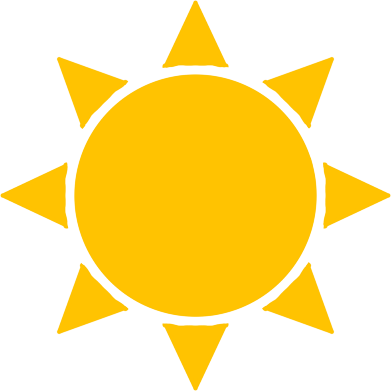 GERANIUM « Macrorrhizum »
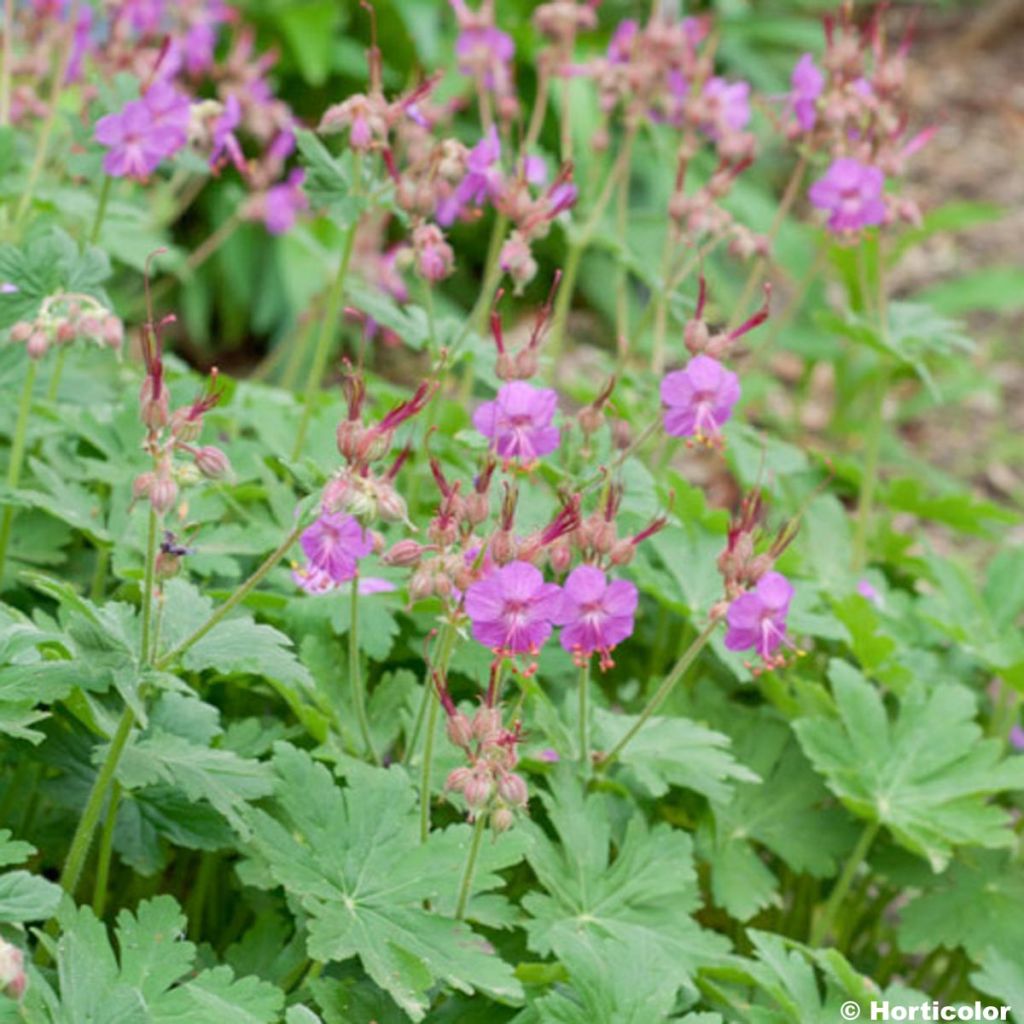 Géranium vivace. Bon couvre-sol. Fleurs de couleur rose pâle sur un feuillage vert duveteux. Fleurissement de mai à juin. 
Hauteur : 40 cm ; Largeur : 50 cm
Exposition soleil, mi-ombre ou ombre. A planter en massifs, bordures ou potées fleuries. Plante rustique (-20°C) et tolérante aux conditions climatiques difficiles.
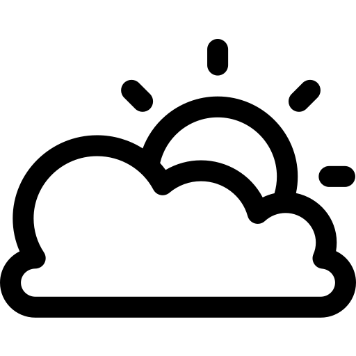 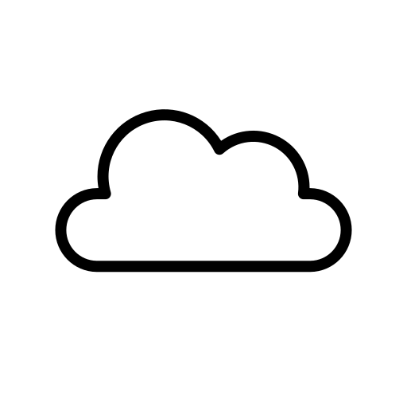 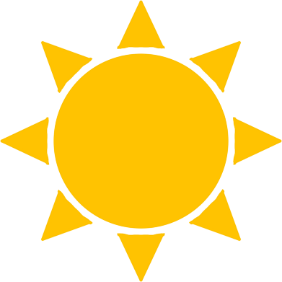 VIVACE
GERANIUM « Patricia »
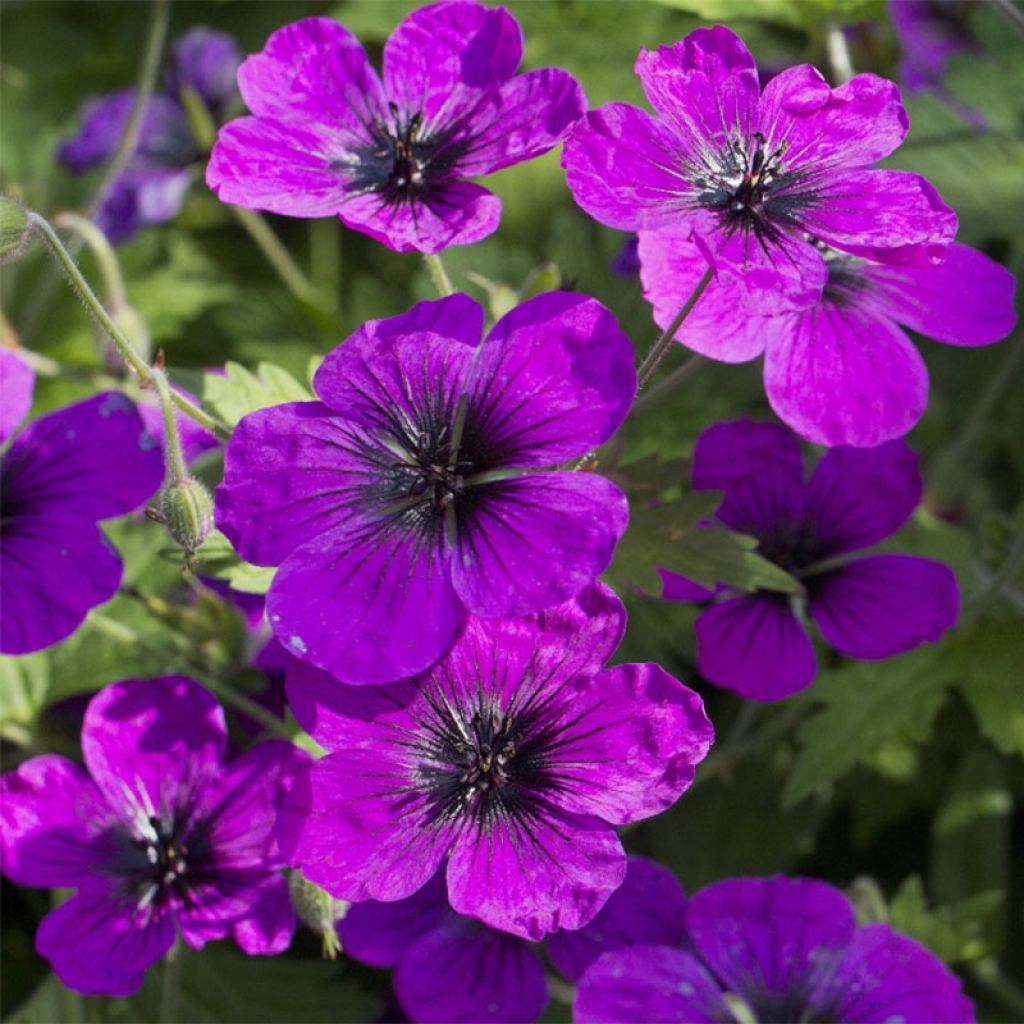 Géranium vivace. Bon couvre-sol. Fleurs de couleur rose magenta à cœur noir. Fleurissement durant 6 mois de juin à novembre. 
Hauteur : 50 cm ; Largeur : 50 cm
Exposition soleil, mi-ombre. A planter en massifs, bordures ou potées fleuries. Plante rustique (-20°C).
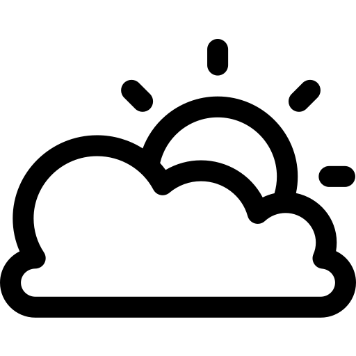 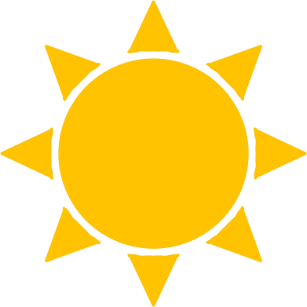 VIVACE
GERANIUM « Rozanne »
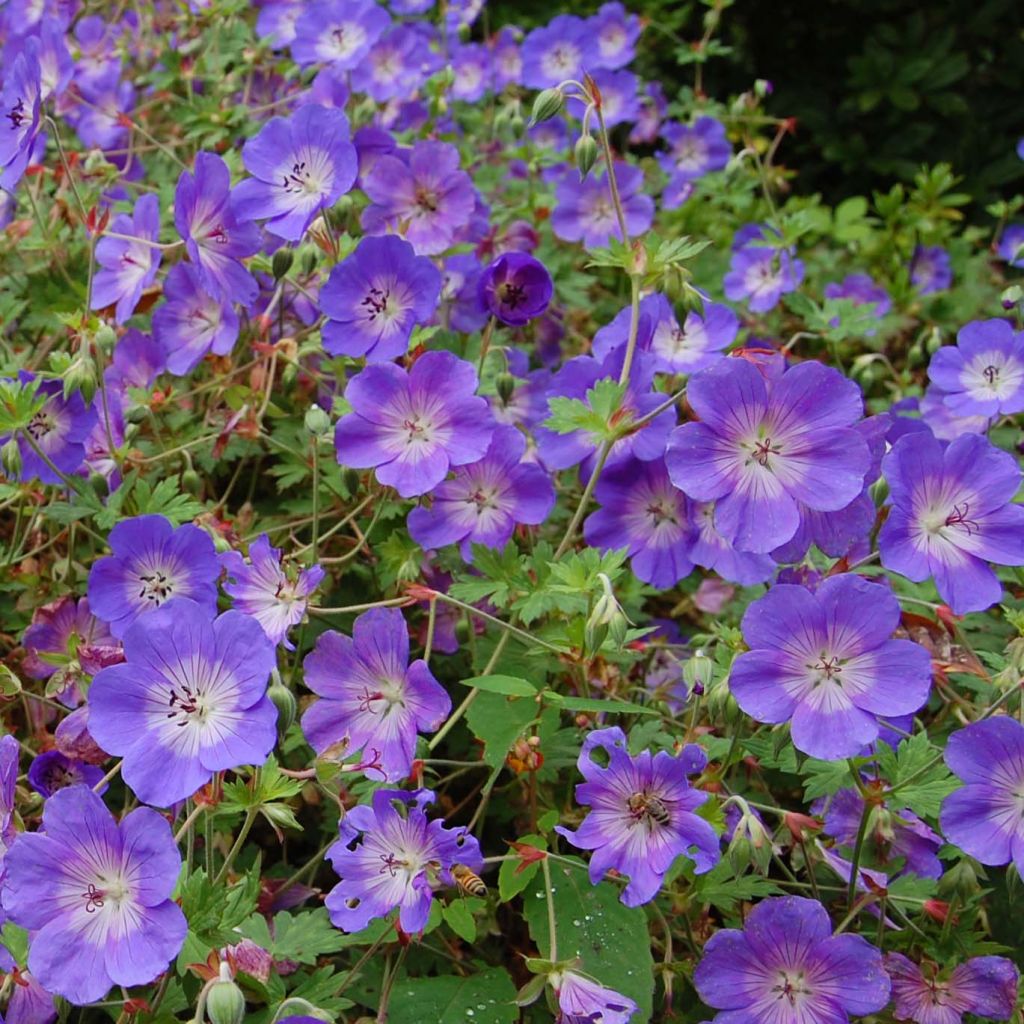 Géranium vivace. Bon couvre-sol. Fleurs de couleur bleue-mauve à cœur blanc. Fleurissement durant 5 mois de juin à octobre. 
Hauteur : 25 cm ; Largeur : 50 cm
Exposition soleil, mi-ombre. A planter en massifs, bordures ou potées fleuries. Plante rustique (-20°C).
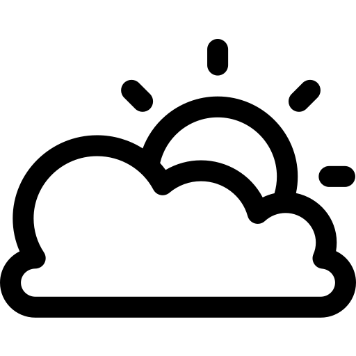 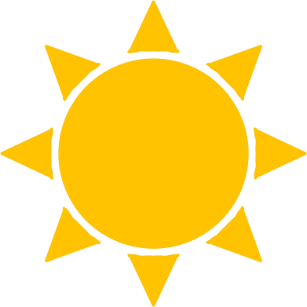 VIVACE
GOMPHRENA « Globosa fireworks »
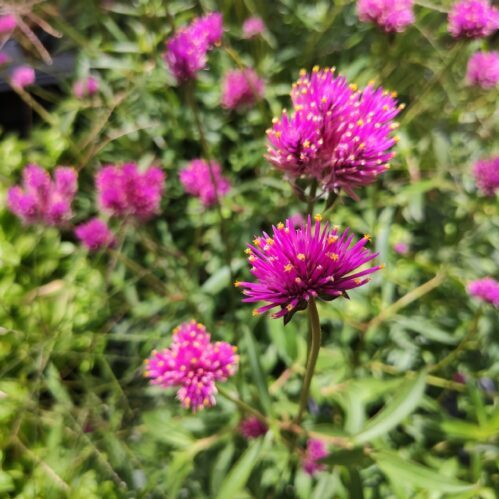 Port érigé. Variété vigoureuse aux fleurs de couleur rose vif aux pointes jaunes. Fleurissement de juin à octobre. 
Hauteur : 120 cm 
A planter en massifs, bordures, en potées fleuries. Bonne tolérance à la sécheresse. Vivace gélive. 
Entretien conseillé : suppression des fleurs fanées.
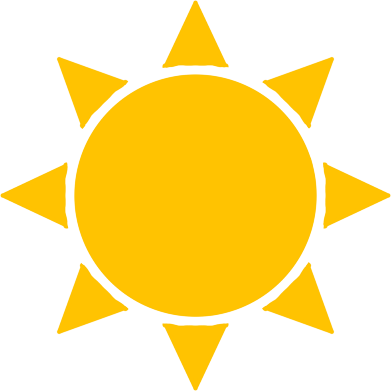 HELICHRYSUM « Tall curry » (Immortelle d’Italie)
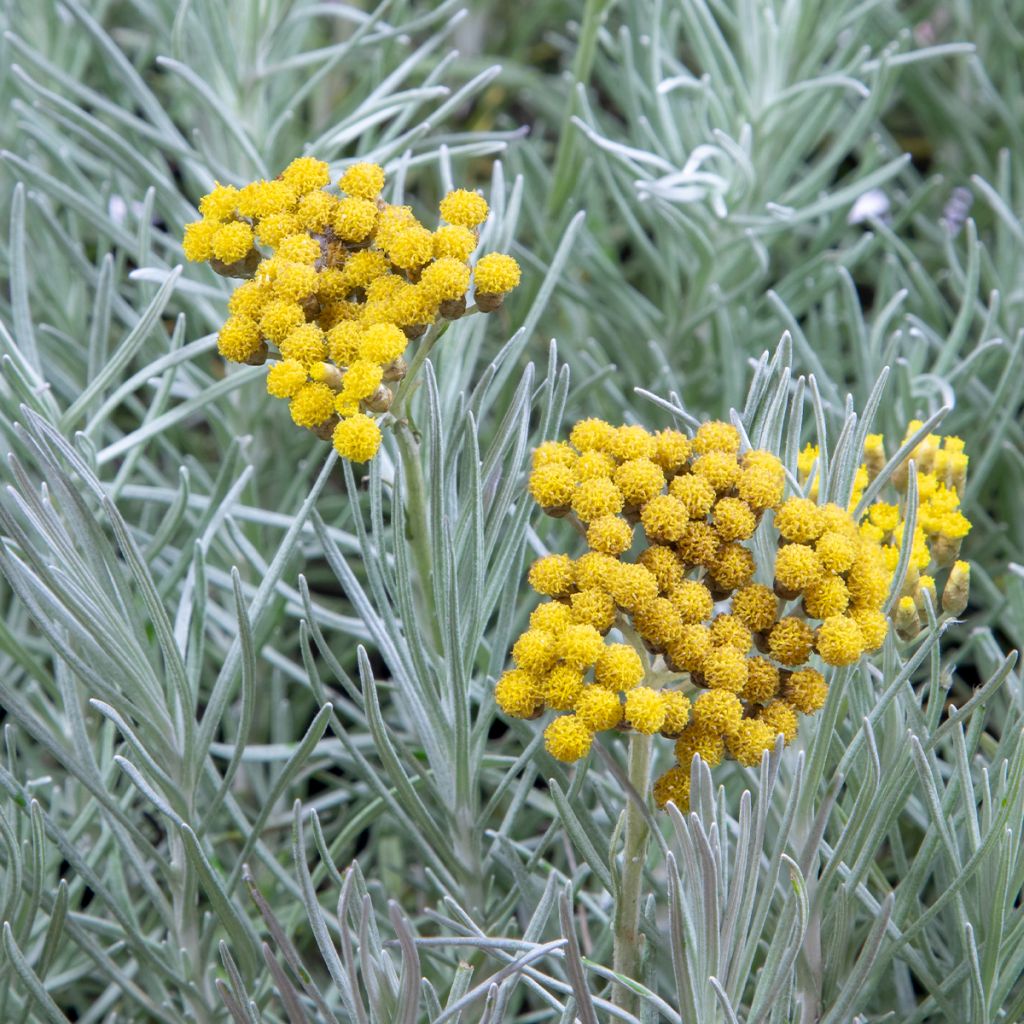 Plante vivace au feuillage permanent particulièrement parfumé (curry) de couleur gris clair. Jolies fleurs de couleur jaune d’or. Fleurissement de juin à septembre. 
Hauteur : 50 cm ; Largeur : 40 cm
A cultiver au soleil ou à mi-ombre. A planter en potées fleuries ou en massifs. Usage possible en bouquets frais ou secs. Plante rustique (-15°C).
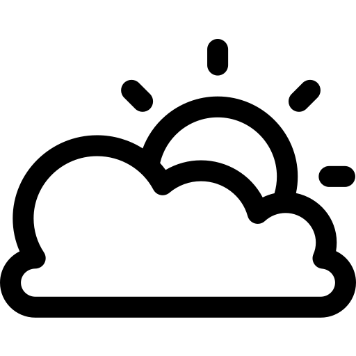 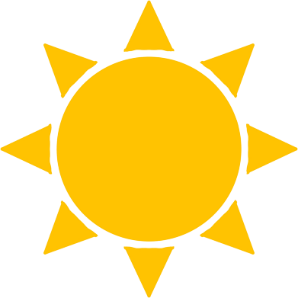 VIVACE
HELLEBORUS « Foetidus » (Pied-de-griffon)
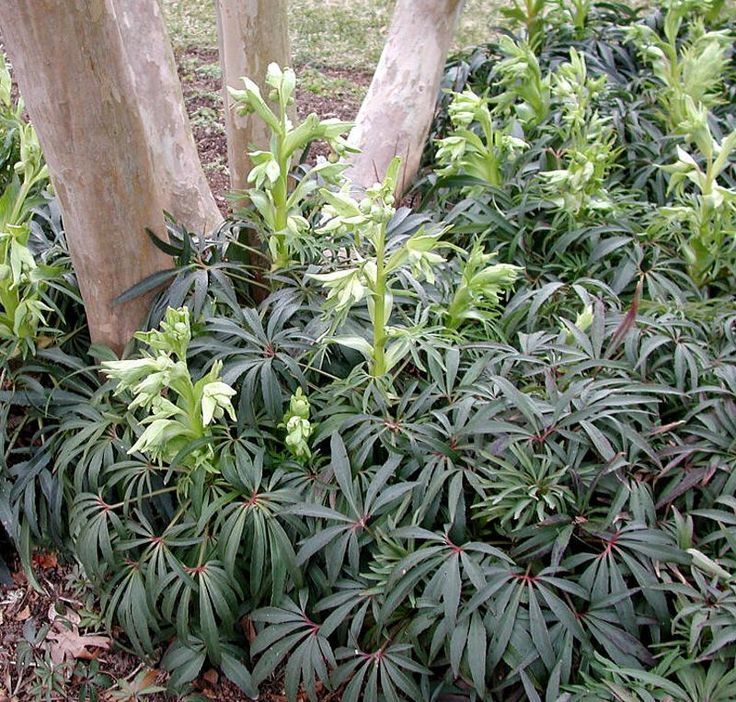 Plante vivace dressée en début de floraison se couchant progressivement par la suite. Fleurissement précoce de petites fleurs en clochette de janvier à avril. 
Hauteur : 80 cm ; Largeur : 45 cm
A cultiver au soleil ou à mi-ombre. A planter en pleine terre en extérieur. Plante rustique (-20°C).
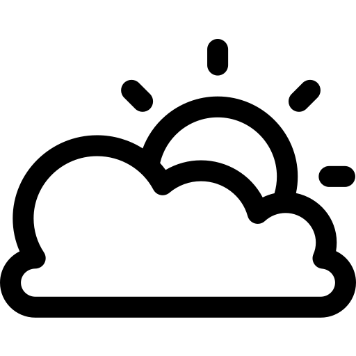 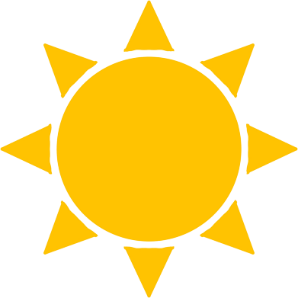 VIVACE
HEMEROCALIS « Jaune» (Lys)
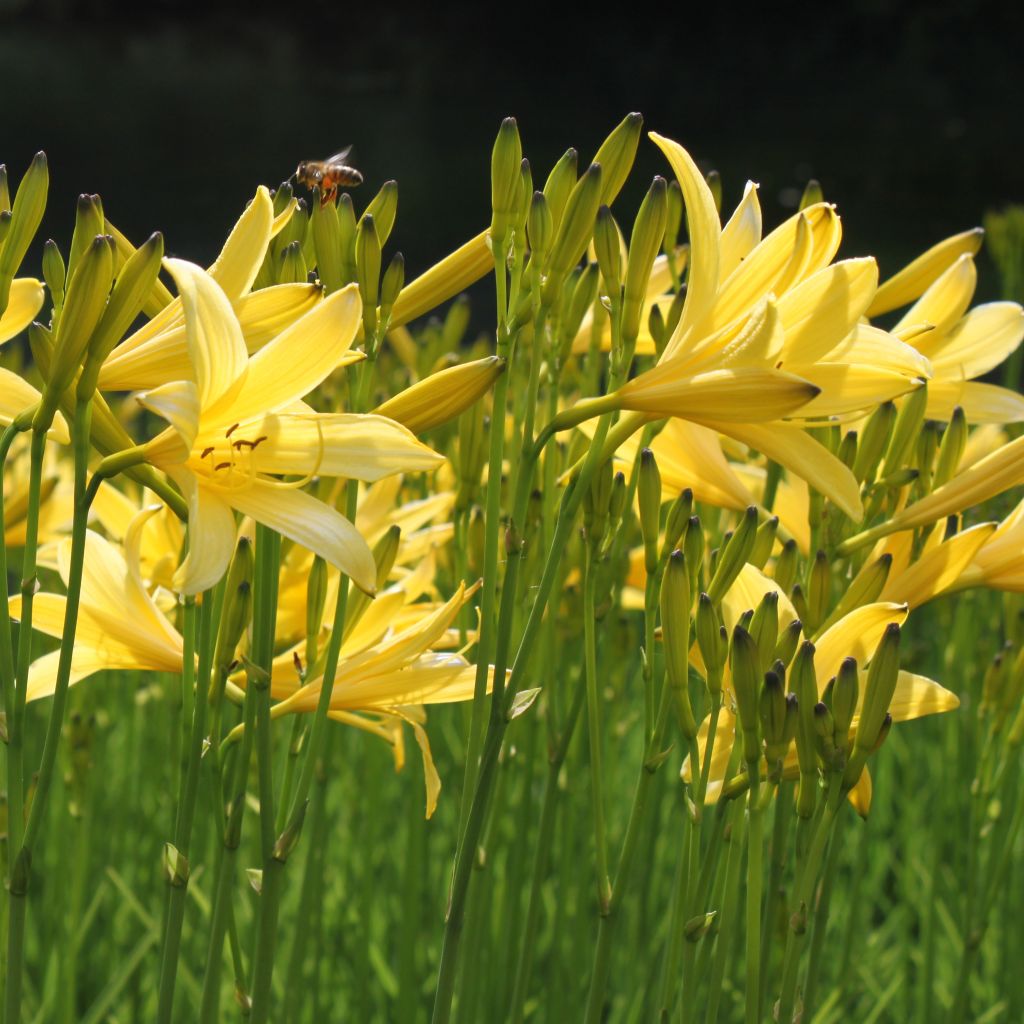 Fleurs en trompettes de couleur jaune citron. Parfum fruitée. Fleurissement de mai à juillet puis en septembre. 
Hauteur : 80 cm ; Largeur : 40 cm
A cultiver au soleil ou à mi-ombre. A planter en pleine terre en extérieur. Plante rustique (-20°C).
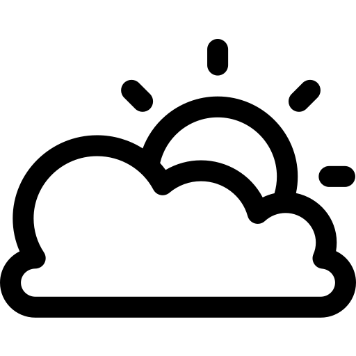 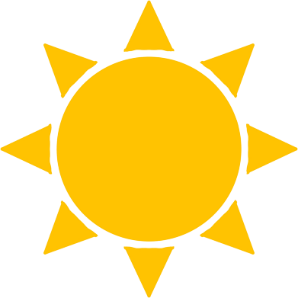 VIVACE
HEUCHERA « Berry smoothie »
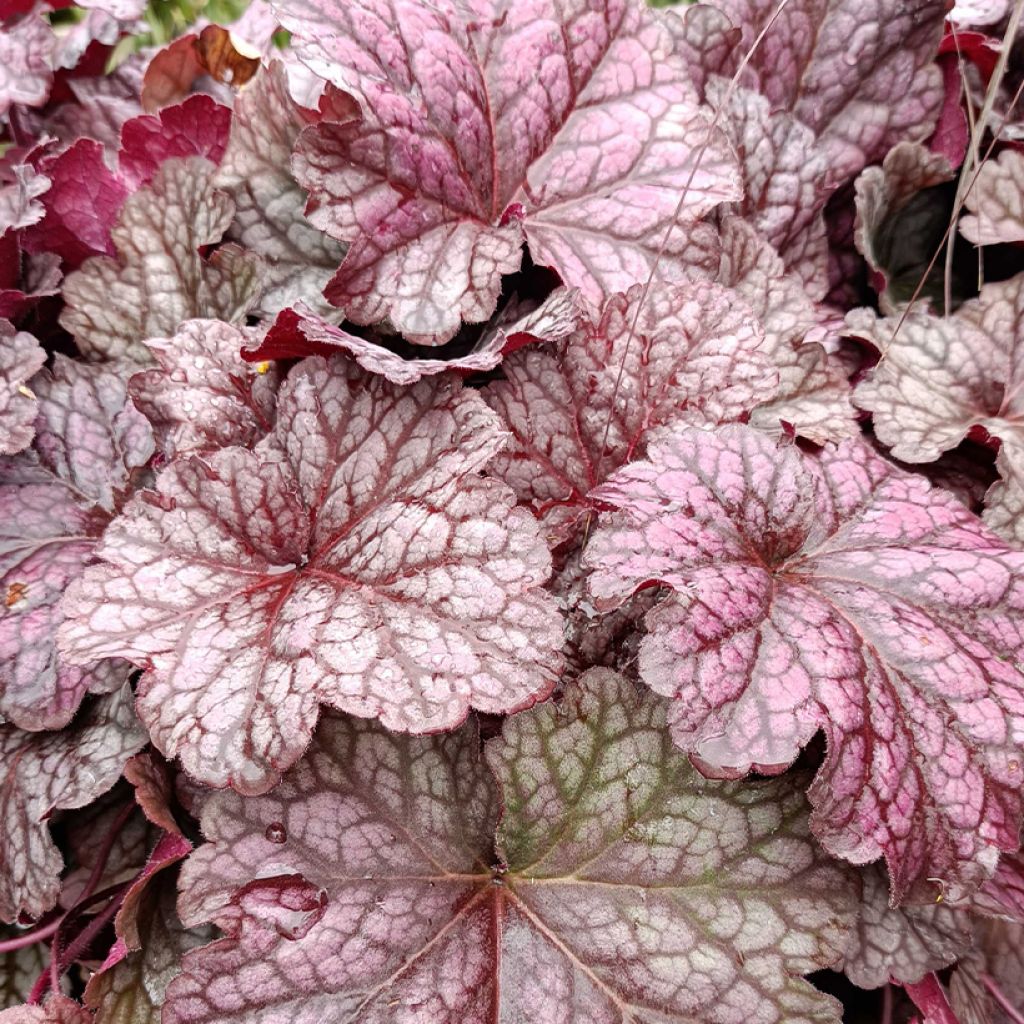 Heuchère vigoureuse. Feuillage de couleur rose vif au rose violacé selon la saison. Bon couvre-sol. Fleurissement en juin-juillet de clochettes blanches. 
Hauteur : 40 cm ; Largeur : 50 cm
A cultiver à l’ombre ou à mi-ombre. A planter en pleine terre en extérieur. Bonne résistance à la chaleur. Plante rustique (-20°C).
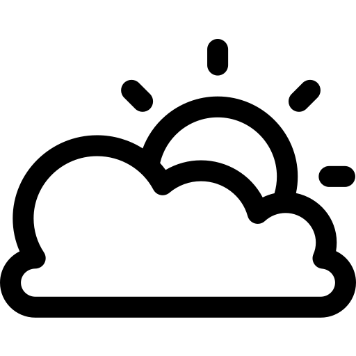 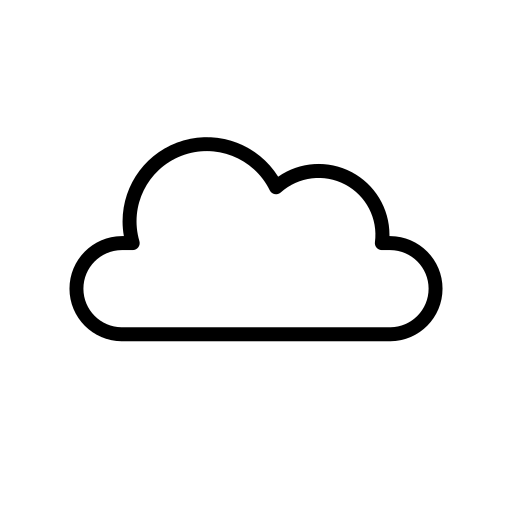 VIVACE
HEUCHERA « Palace purple »
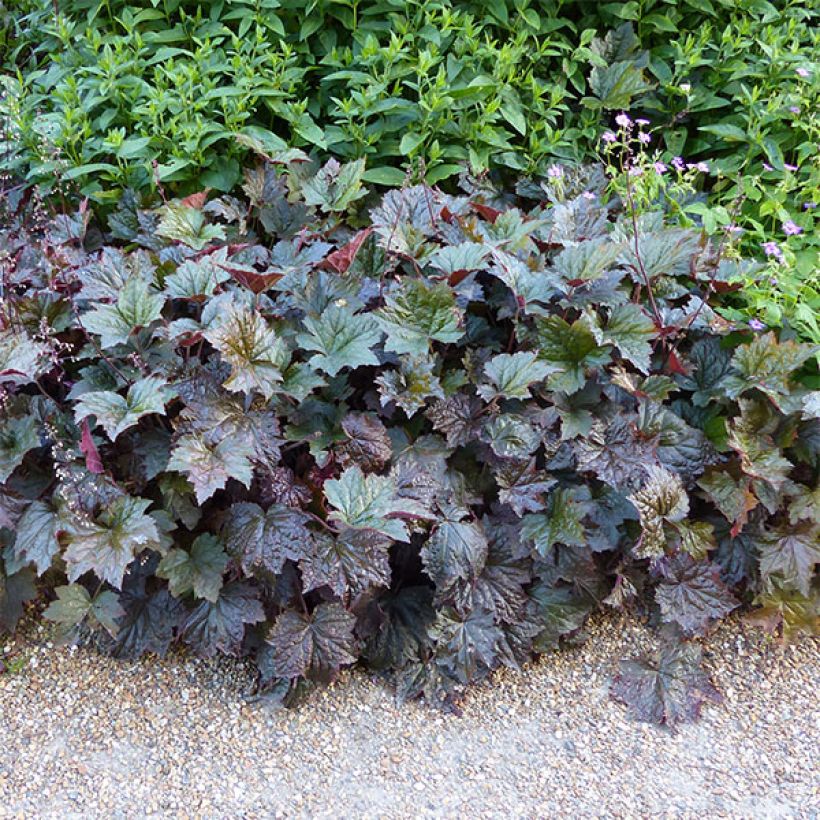 Feuillage semi-persistant de couleur pourpre cuivré au pourpre indigo selon la saison. Bon couvre-sol. Fleurissement en juin-juillet de clochettes blanches. 
Hauteur : 50 cm ; Largeur : 50 cm
A cultiver à l’ombre ou à mi-ombre. A planter en pleine terre en extérieur. Bonne résistance à la chaleur. Plante rustique      (-20°C).
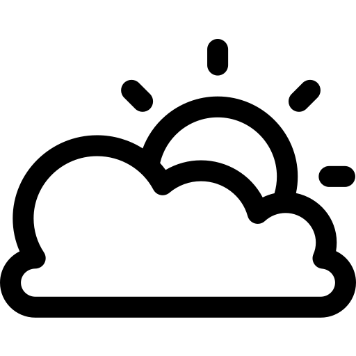 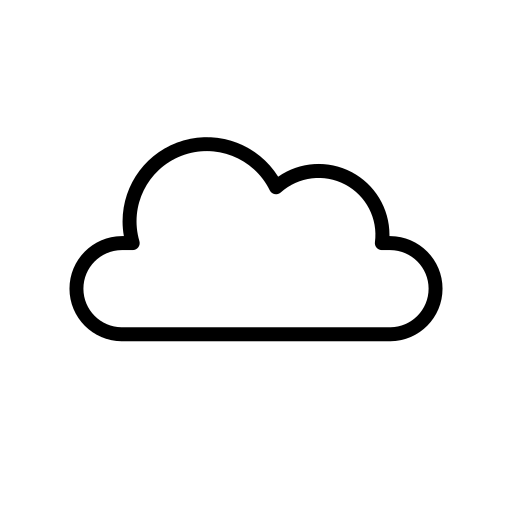 VIVACE
HEUCHERA « Gold Zebra »
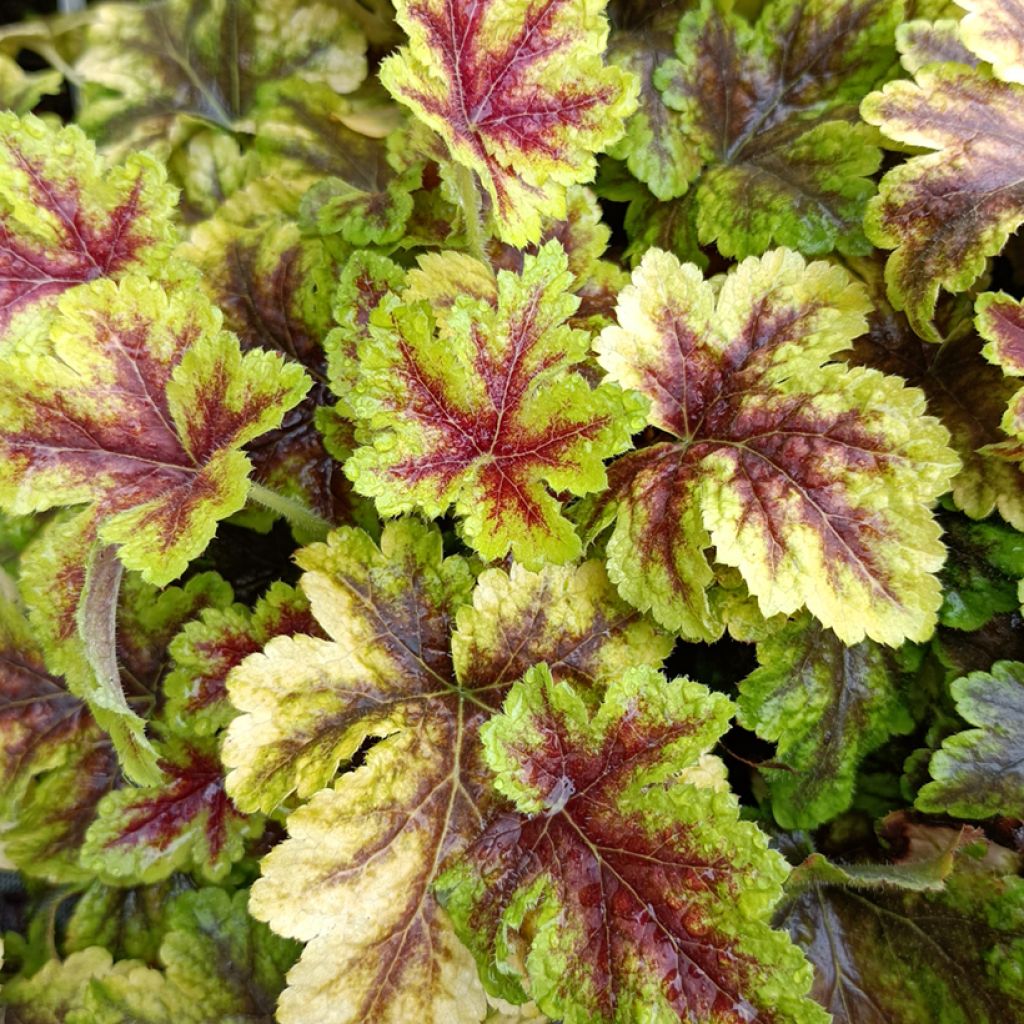 Feuillage persistant de couleur orange cuivré sur un fond vert acide. Bon couvre-sol. Fleurissement en mai-juin de petites fleurs à calice rose. 
Hauteur : 40 cm ; Largeur : 40 cm
A cultiver à l’ombre ou à mi-ombre. A planter en pleine terre en extérieur. Aime l’humidité. Bonne résistance à la chaleur. Plante rustique (-20°C).
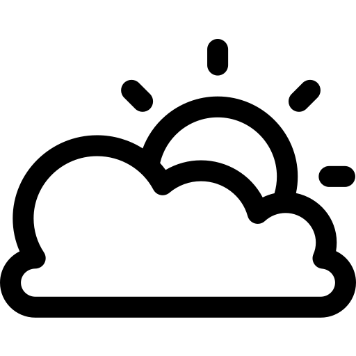 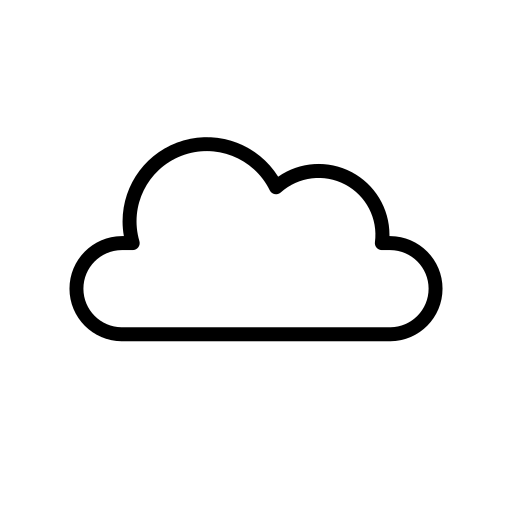 VIVACE
HYPOESTES « Splash select mix »
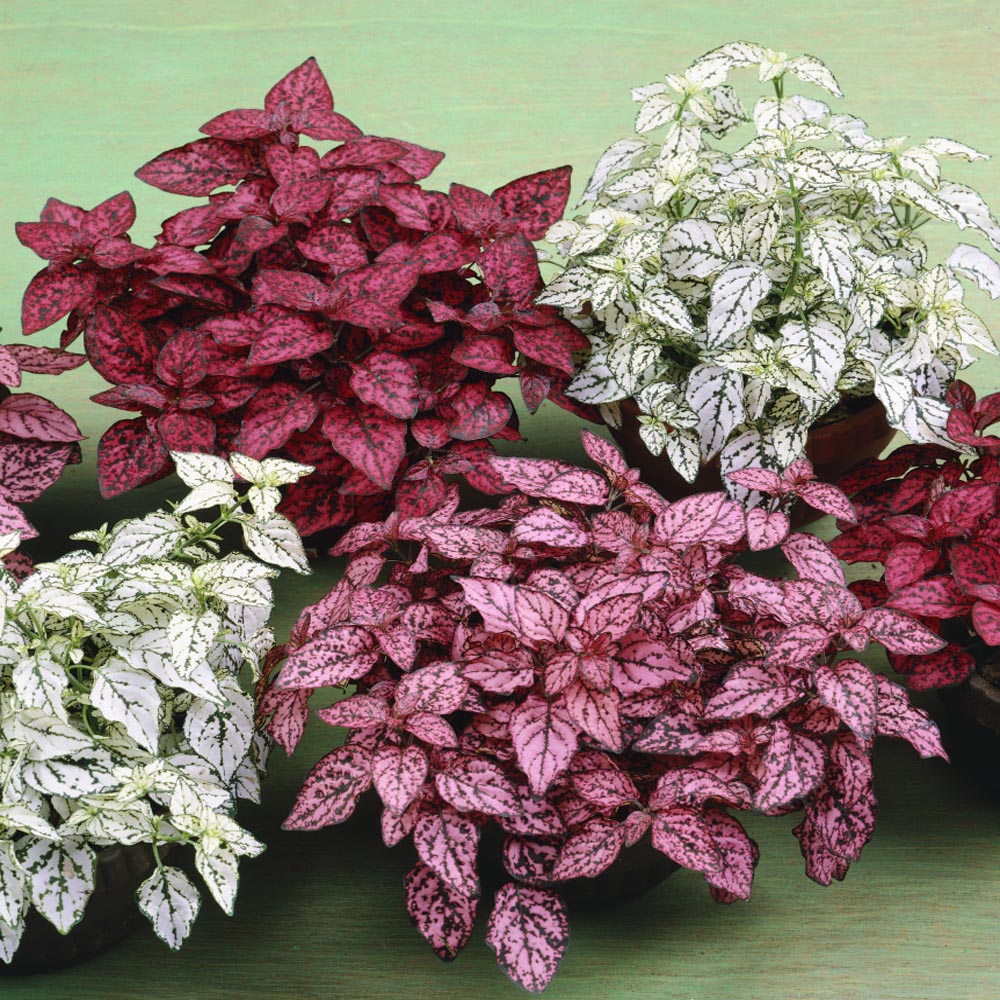 Aussi appelée « plante à pois ». Port compact et ramifié. Feuillage tacheté de couleurs vives. 
Hauteur : 10 cm ; Largeur : 30 cm
A cultiver au soleil ou à mi-ombre. Plante d’intérieur ornementale (vivace) ou plante d’extérieur (annuelle). A planter en potées fleuries ou en massifs. Vivace gélive.
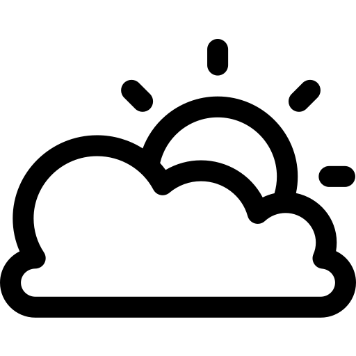 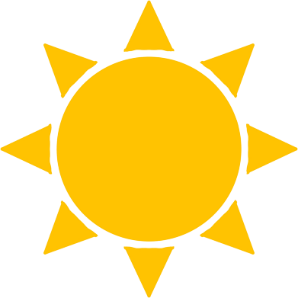 IBERIS « Masterpiece white »
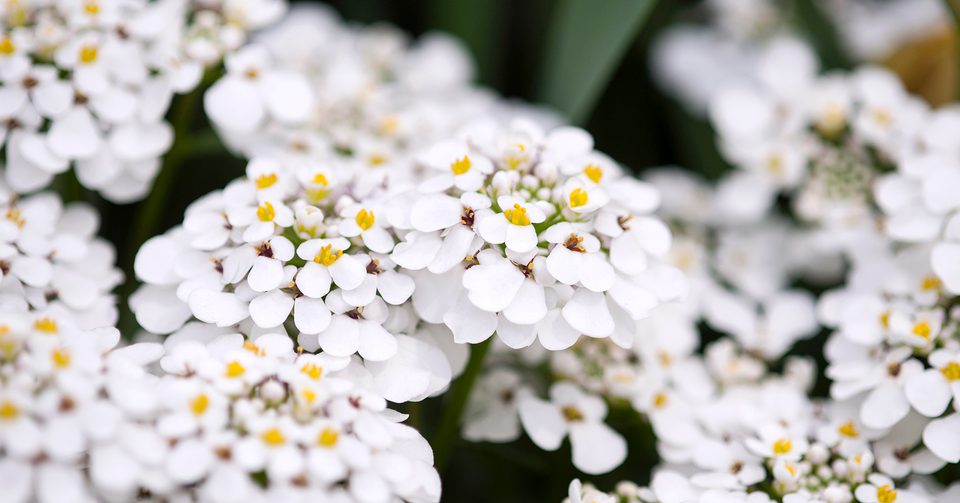 Variété très florifère produisant des fleurs blanches. Couvre-sol à feuillage persistant vert foncé. Floraison longue d’avril à novembre. 
Hauteur : 30 cm ; Largeur : 45 cm
A cultiver au soleil ou à mi-ombre. A planter en massif, en bordure, en rocaille, en bac. Plante résistante à la sécheresse et rustique (-20°C).
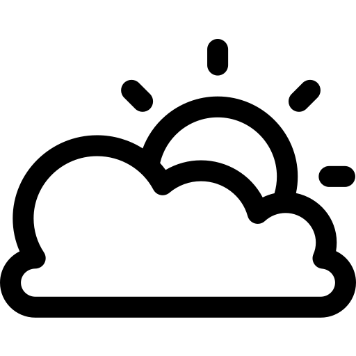 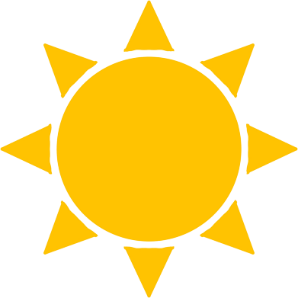 VIVACE
Impatiens Walleriana « Beacon Mix  »
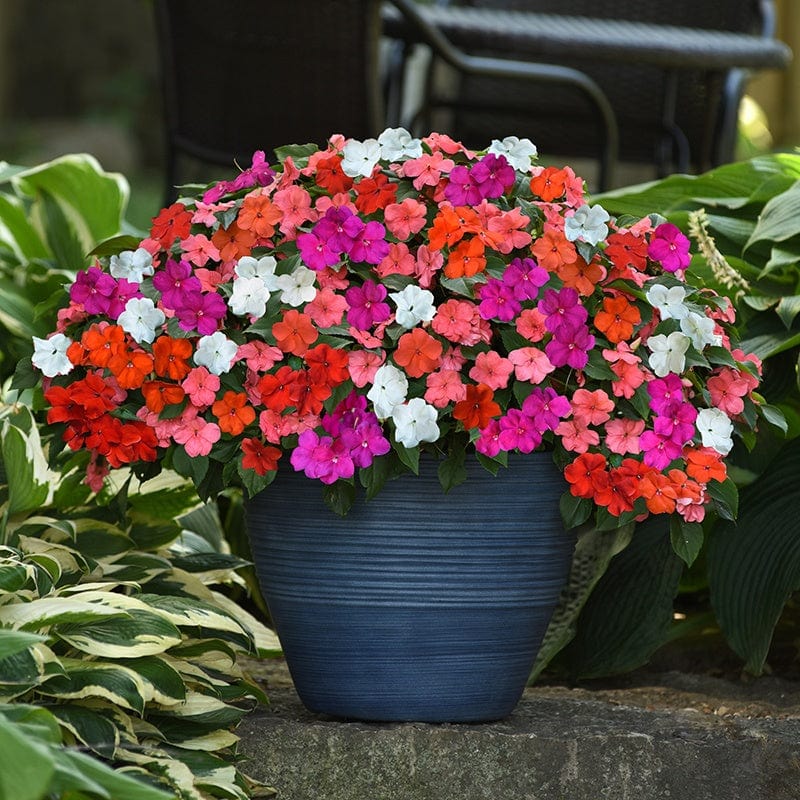 Plante naturellement résistante aux maladies. Forme touffue et compacte. Fleurissement important de mai jusqu’à octobre.
Hauteur :  40 - 50 cm ; Largeur : 30 – 40 cm
Exposition soleil, mi-ombre, ombre. Peu d’entretien nécessaire, sauf un arrosage régulier lors des épisodes de sécheresse. Se plante en jardinière, bac, massif, suspension.
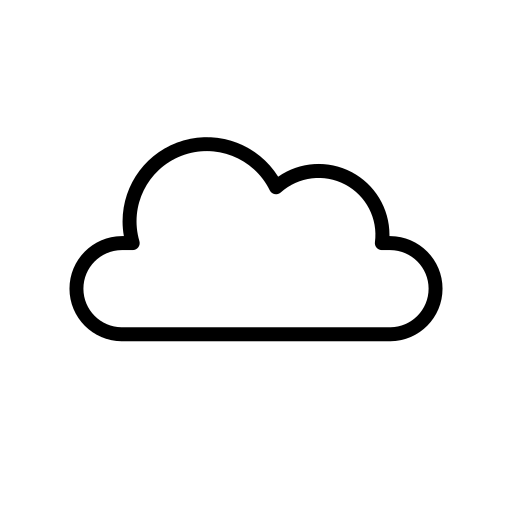 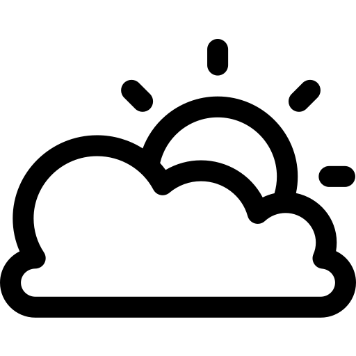 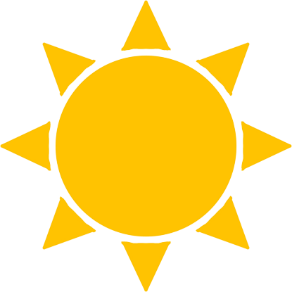 Impatiens Sunpatiens Compact « Magenta »
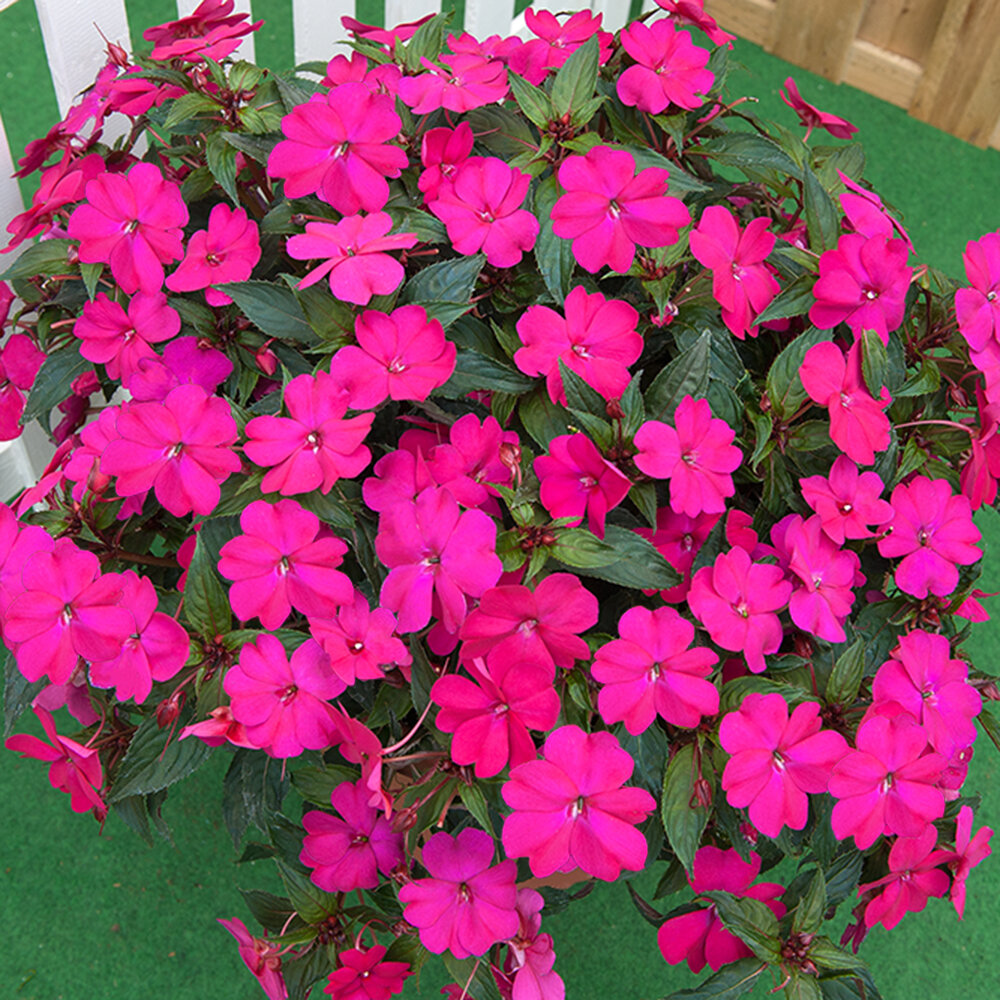 Plante annuelle, très florifère avec de petites fleurs de 4 cm environ. Port rond et compact. Fleurissement de mai jusqu’aux premières gelées. 
Hauteur :  30 - 40 cm ; Largeur : 30 - 40 cm
Exposition soleil, mi-ombre, ombre. Peu d’entretien nécessaire, sauf un arrosage régulier lors des épisodes de sécheresse. Se plante en jardinière, bac, massif, suspension.
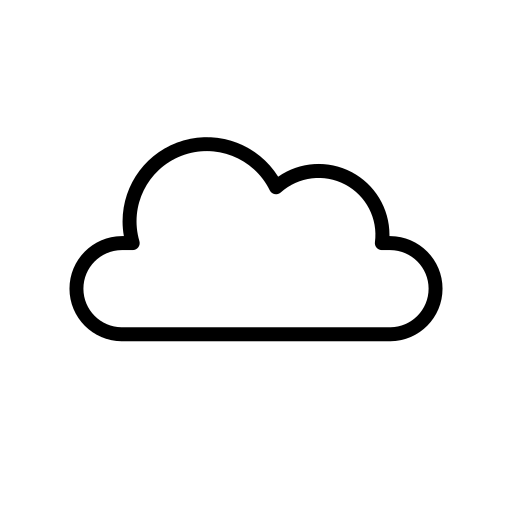 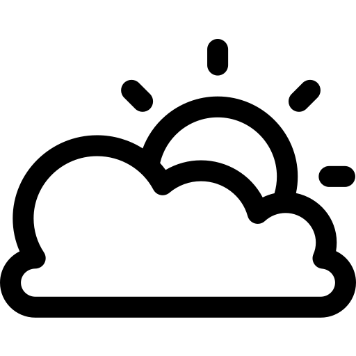 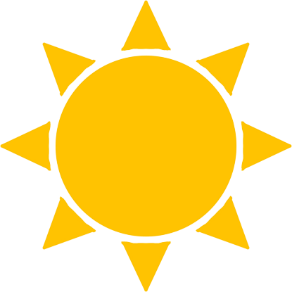 Impatiens Sunpatiens Compact « Orchid Blush  »
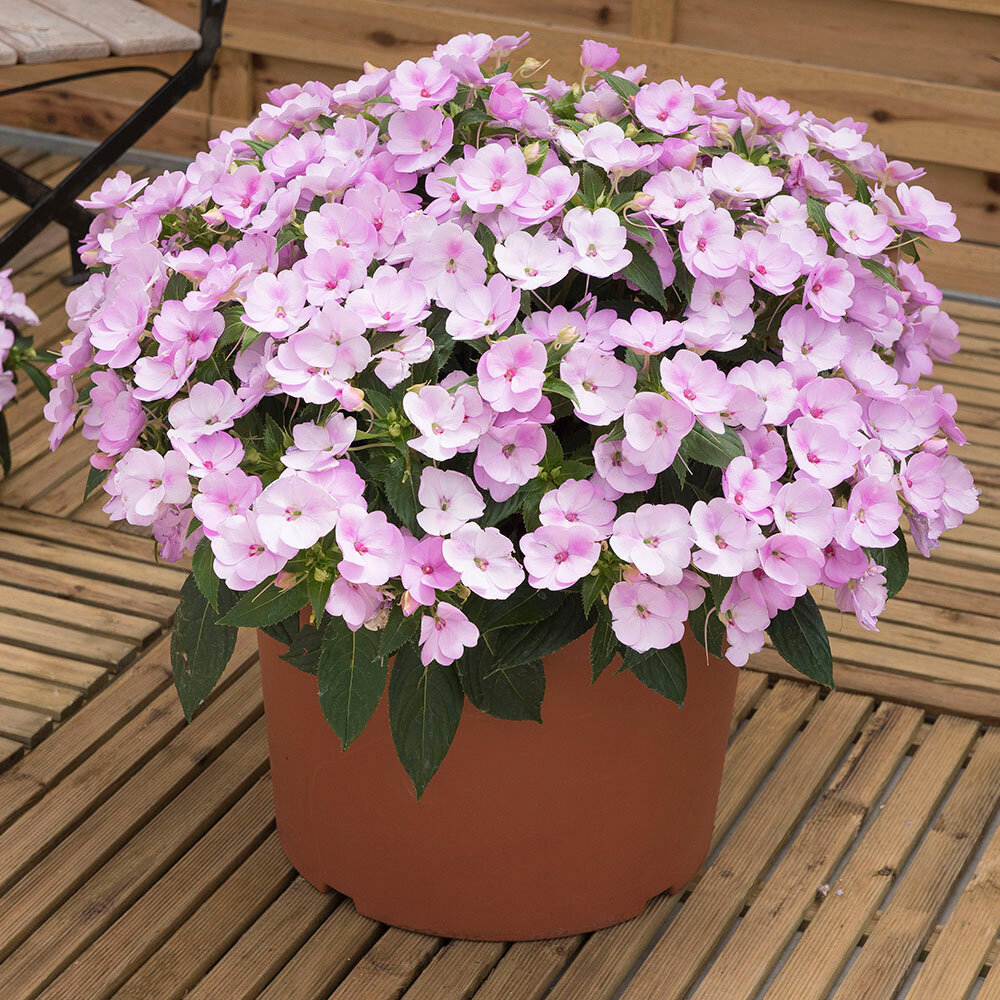 Plante annuelle, très florifère avec de petites fleurs de 4 cm environ. Port rond et compact. Fleurissement de mai jusqu’aux premières gelées. 
Hauteur :  30 - 40 cm ; Largeur : 30 - 40 cm
Exposition soleil, mi-ombre, ombre. Peu d’entretien nécessaire, sauf un arrosage régulier lors des épisodes de sécheresse. Se plante en jardinière, bac, massif, suspension.
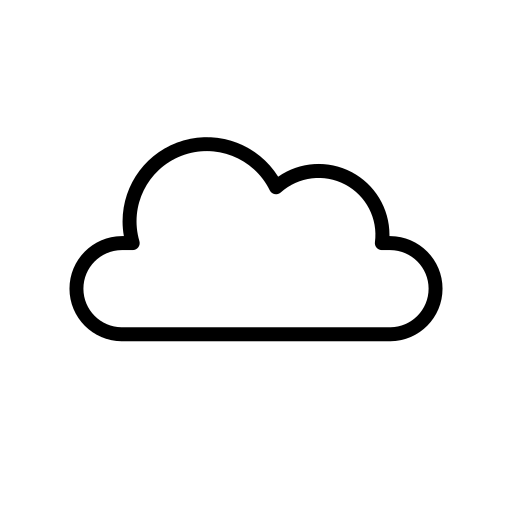 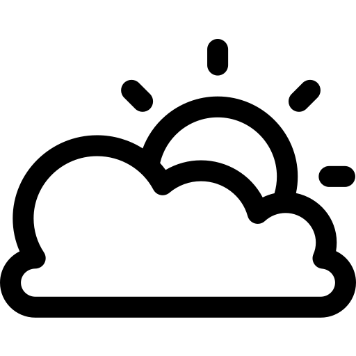 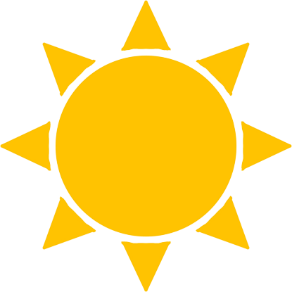 Impatiens Sunpatiens Compact « White Improved  »
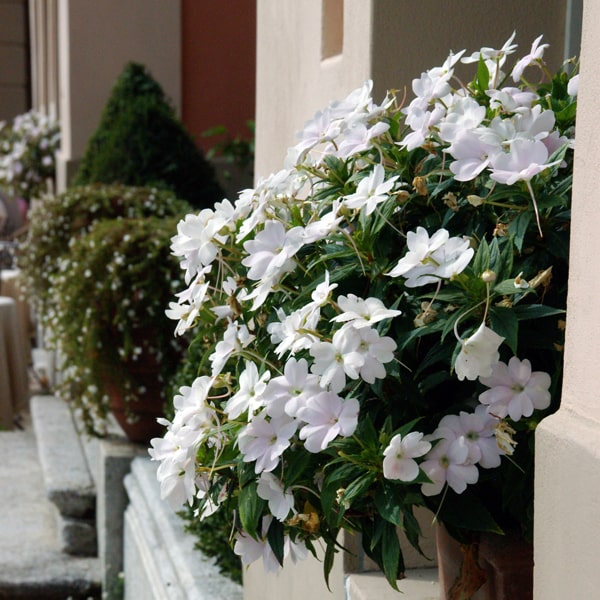 Plante annuelle, très florifère avec de petites fleurs de 4 cm environ. Port rond et compact. Fleurissement de mai jusqu’aux premières gelées. 
Hauteur :  30 - 40 cm ; Largeur : 30 - 40 cm
Exposition soleil, mi-ombre, ombre. Peu d’entretien nécessaire, sauf un arrosage régulier lors des épisodes de sécheresse. Se plante en jardinière, bac, massif, suspension.
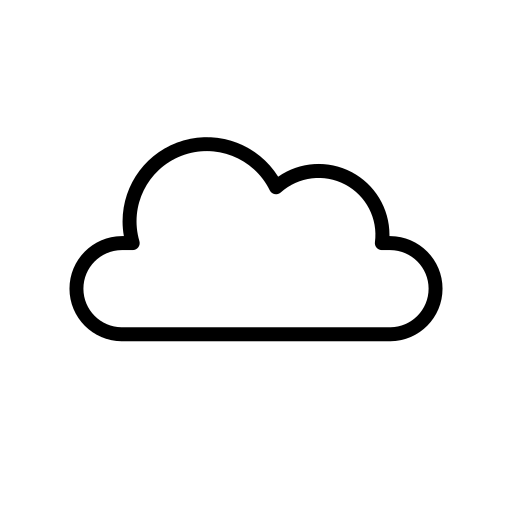 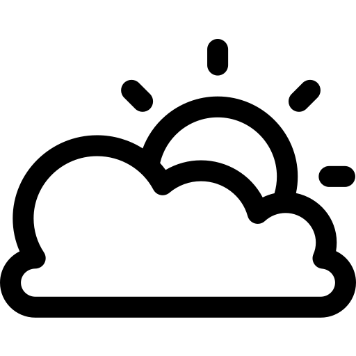 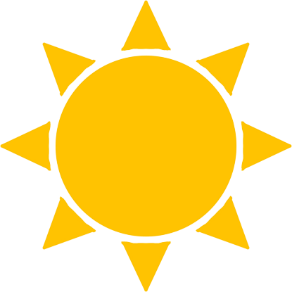 IRIS « Germanica mélange »
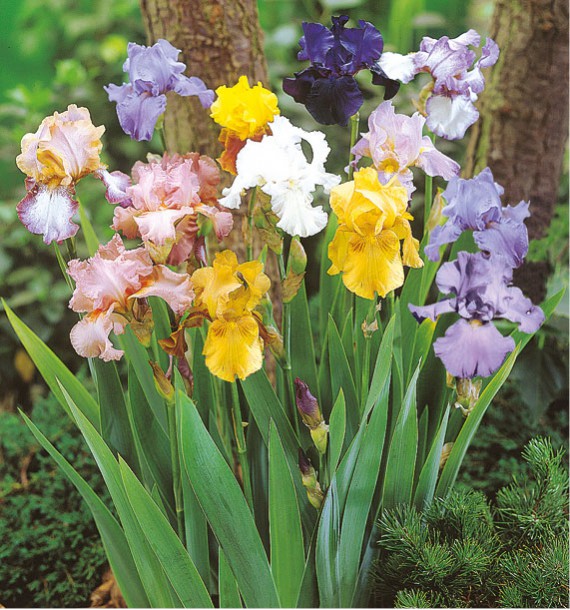 Aussi appelée « Iris des jardins ». Port droit. Mélange de plusieurs couleurs de fleurs. Plante parfumée. Fleurissement d’avril à juin. 
Hauteur :  80 cm ; Largeur : 30 - 40 cm
Exposition soleil ou à mi-ombre. Se plante en massif, en bordure, en bac. Utilisation possible en fleur coupée. Bonne résistance à la sécheresse. Plante rustique (-20°C). Facile de culture.
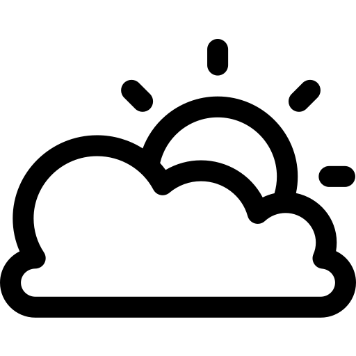 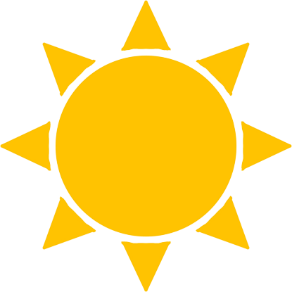 VIVACE
KNIPHOFIA « Mango Popsicle »
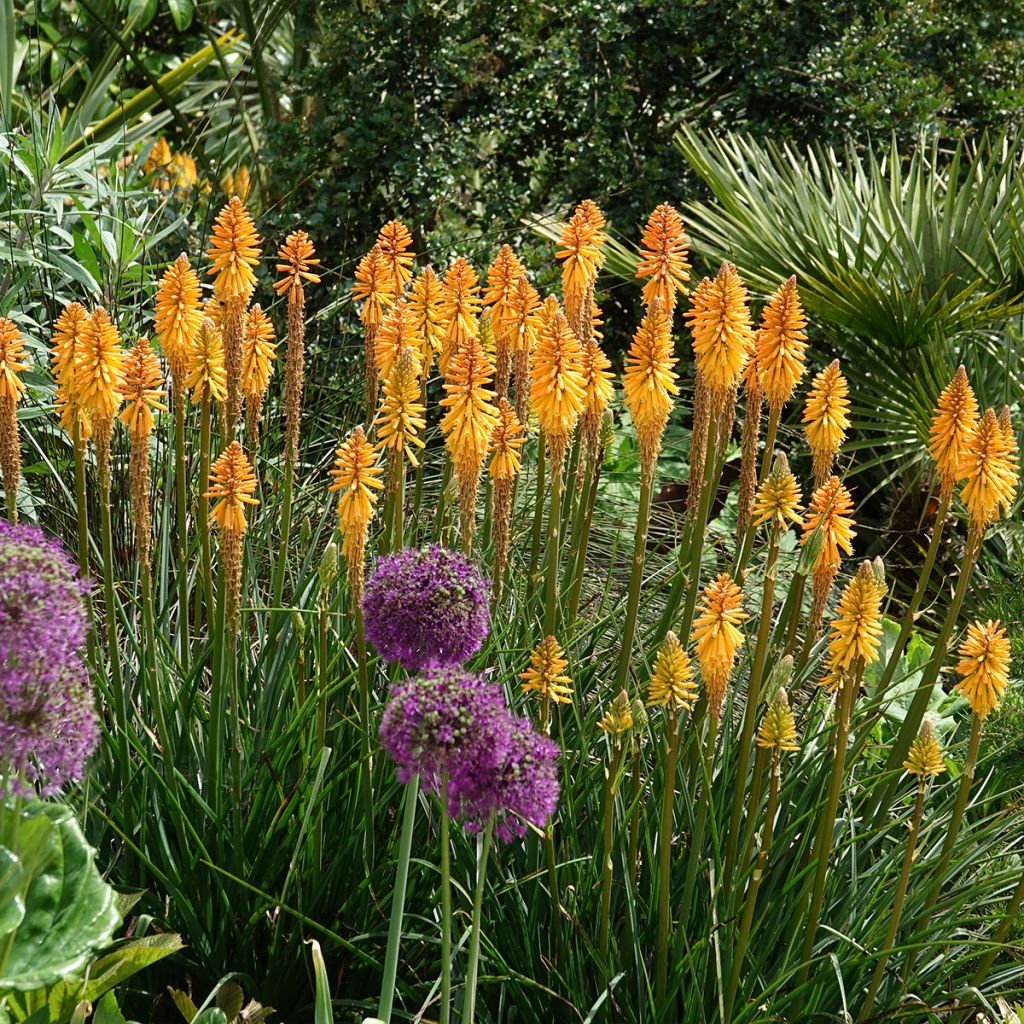 Plante vivace à la floraison spectaculaire. Hampes florales aux teintes orangées. Feuilles lancéolées. Fleurissement de mai à septembre. 
Hauteur :  60 cm ; Largeur : 30 cm
Exposition soleil. Se plante en massif, en bordure, en rocaille, en bac. Utilisation possible en fleur coupée. Plante rustique (-20°C). Facile de culture.
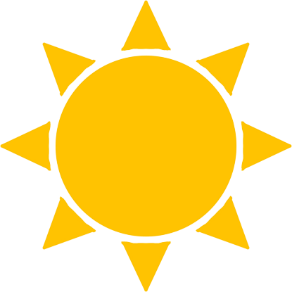 VIVACE
Lathyrus « Odoratus mammouth  » (pois de senteur)
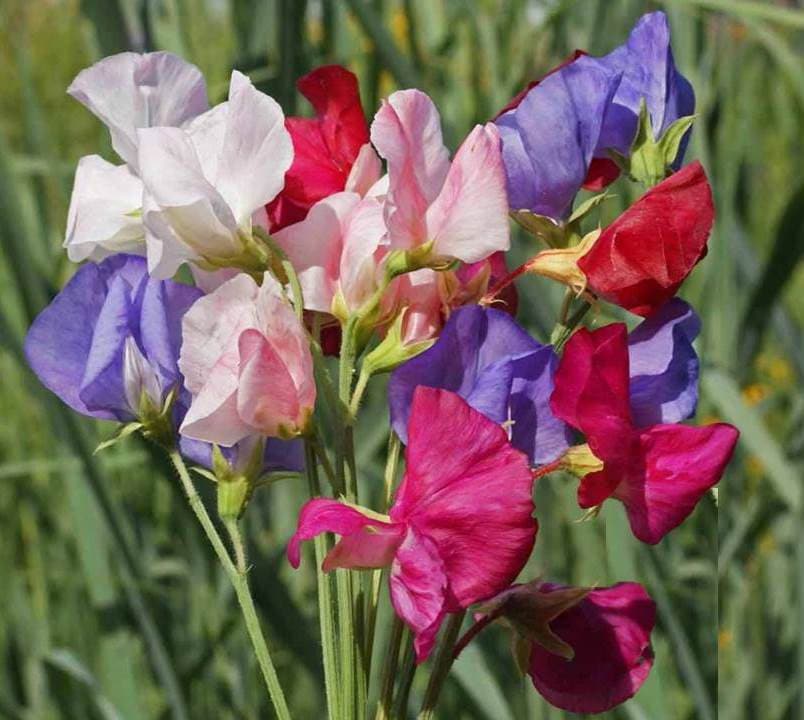 Variété annuelle odorante. Nombreuses grandes fleurs sur de longues tiges. Fleurissement de mai jusqu’aux premières gelées. 
Hauteur :  160 - 200 cm ; Largeur : 30 - 40 cm
Exposition soleil ou mi-ombre. Se plante en massif, bordure ou bac. Plante mellifère. Culture facile.
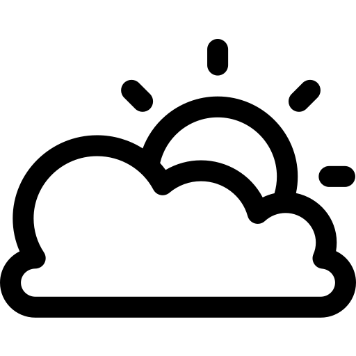 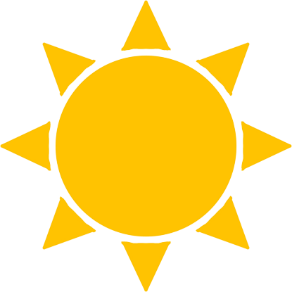 LAVANDULA « Intermedia dutch »
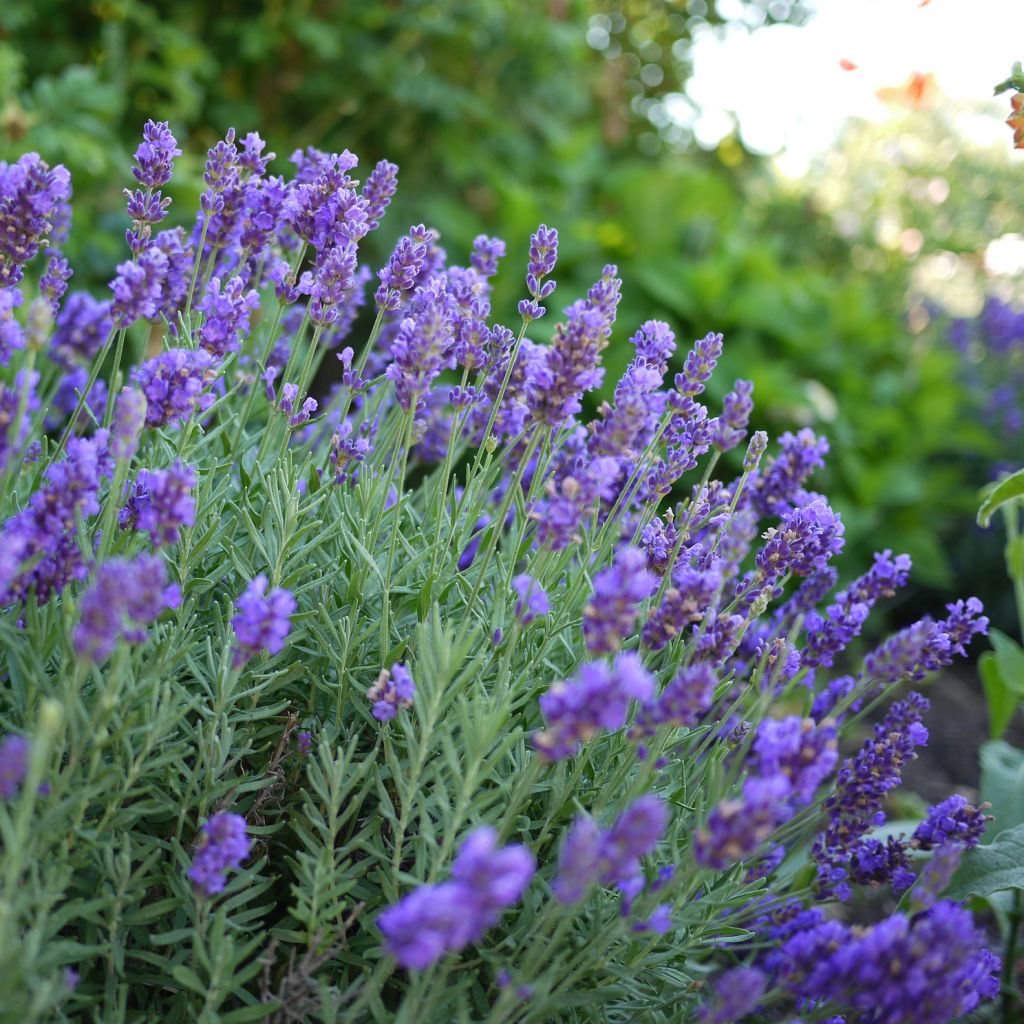 Port en boule parfumée. Feuillage persistant et dense. Fins épis de fleurs mauves claires. Floraison longue de juin à septembre. 
Hauteur :  60 cm ; Largeur : 80 cm
Exposition soleil. Se plante en massif, en bordure, en rocaille, en bac. Utilisation possible en fleur coupée. Attire les pollinisateurs. Plante rustique (-20°C).
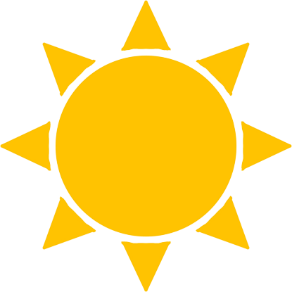 VIVACE
LOBULARIA « Snow crystals white  »
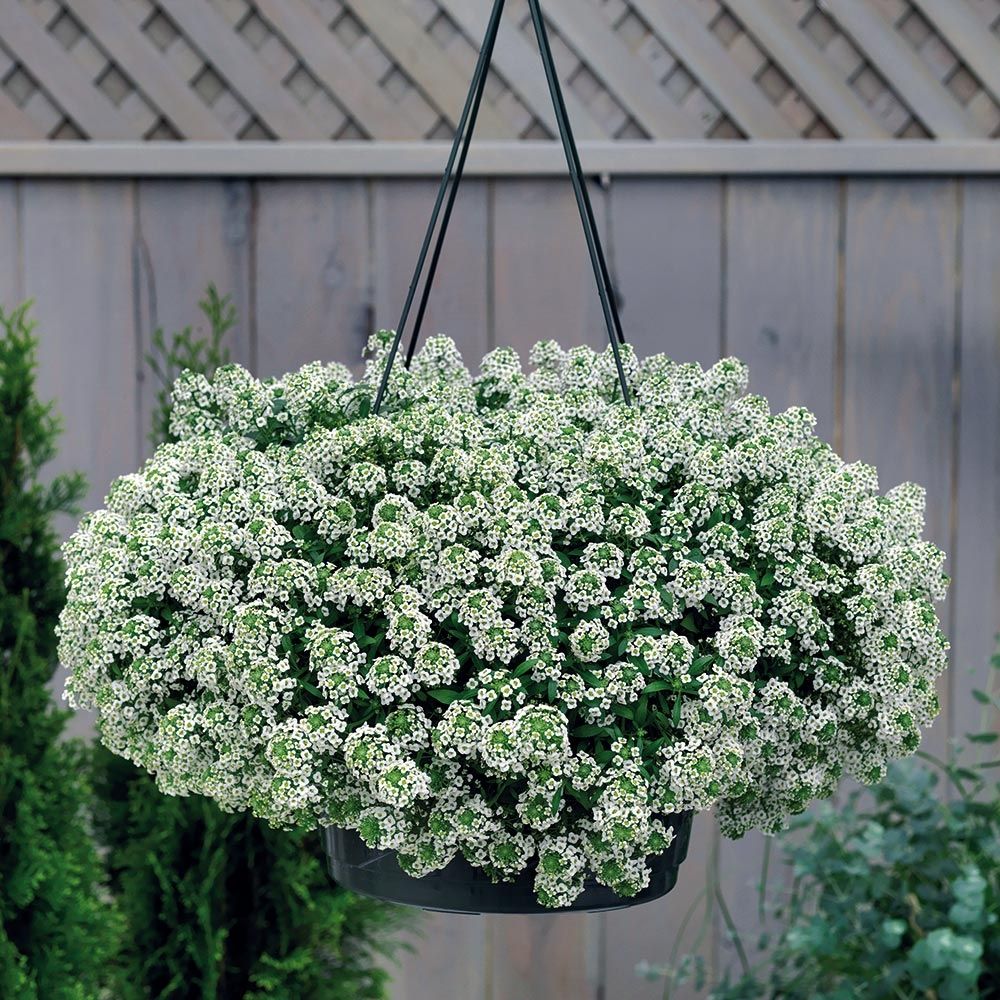 Variété annuelle formant des tapis de fleurs de couleur blanche uniforme. Croissance rapide formant un beau couvre-sol. Fleurissement de mai jusqu’à août. 
Hauteur :  15 cm ; Largeur : 25 cm
Exposition soleil ou mi-ombre. Se plante en bordure, rocaille, suspension ou potée fleurie. Plante rustique (-15°C). Attire les pollinisateurs.
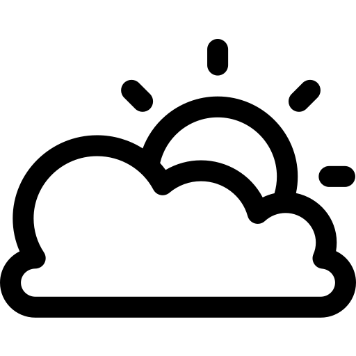 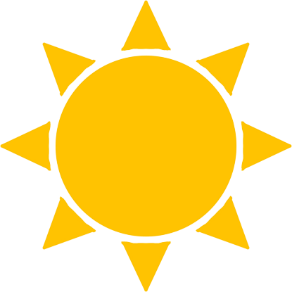 MISCANTHUS « Sinensis » (Roseau de Chine)
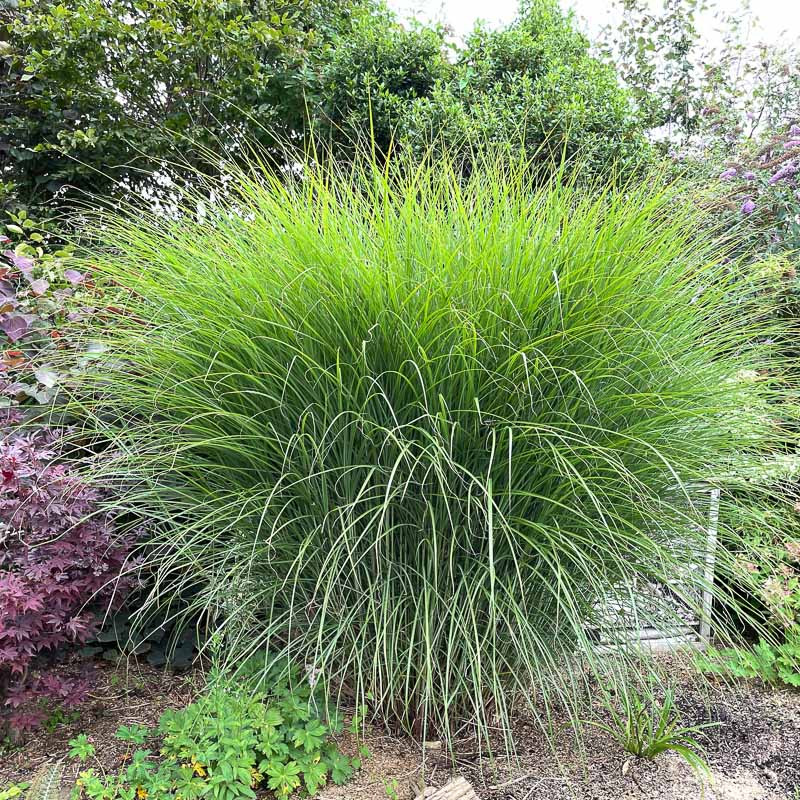 Croissance rapide. Port arrondi, dense. Feuillage vert frais à caramel brun selon la saison. Floraison tardive de couleur rouge cuivré de septembre à novembre. 
Hauteur :  150 cm ; Largeur : 80 cm
Exposition soleil. Se plante en massif, en bordure, en talus. Plante rustique (-20°C).
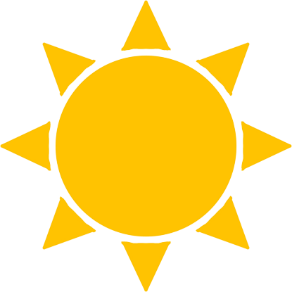 VIVACE
MISCANTHUS « Sinensis Strictus Dwarf» (Roseau de Chine)
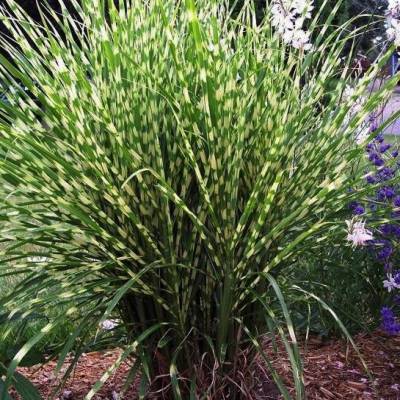 Variété naine de miscanthus strictus. Port arrondi, dense. Feuillage marqué de bandes latérales jaune pâle et verte. Floraison de couleur rose pourpre d’août à octobre. 
Hauteur :  100 cm ; Largeur : 50 cm
Exposition soleil. Se plante en massif, en bordure, en talus, en potées fleuries. Plante rustique (-20°C).
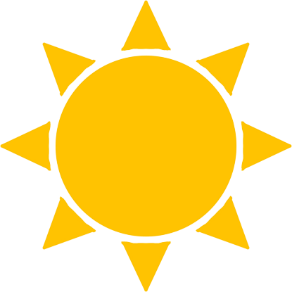 VIVACE
NEPETA « Faassenii Walker’s low » (Herbe à chats)
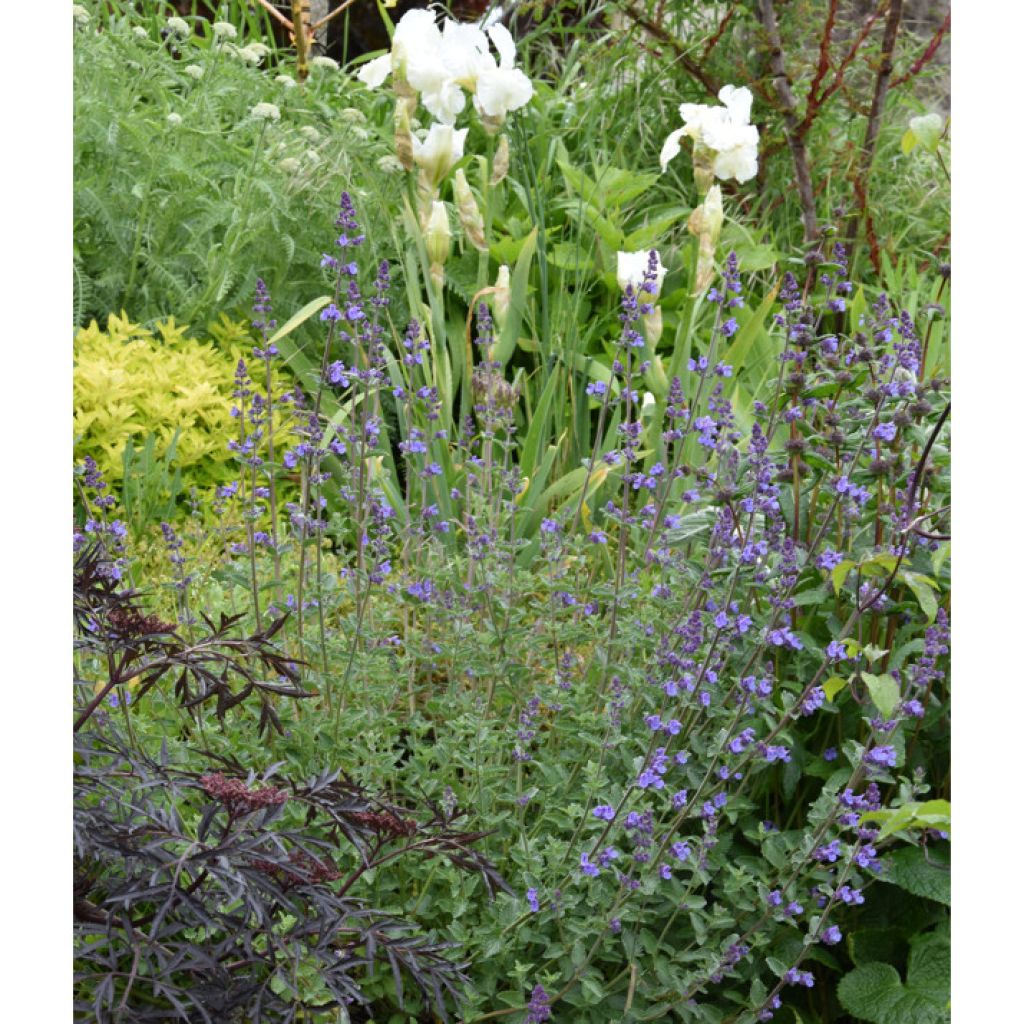 Népeta robuste. Panache de fleurs bleu lavande sur des feuilles vert-argenté. Port en boule. Floraison longue de mai à octobre. 
Hauteur :  50 cm ; Largeur : 50 cm
Exposition soleil. Se plante en massif, en bordure, en talus, en potées fleuries. Attire les pollinisateurs. Plante rustique (-20°C).
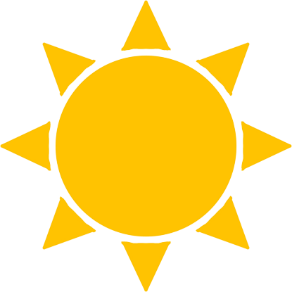 VIVACE
ŒILLET DE POETE « Rose framboise  »
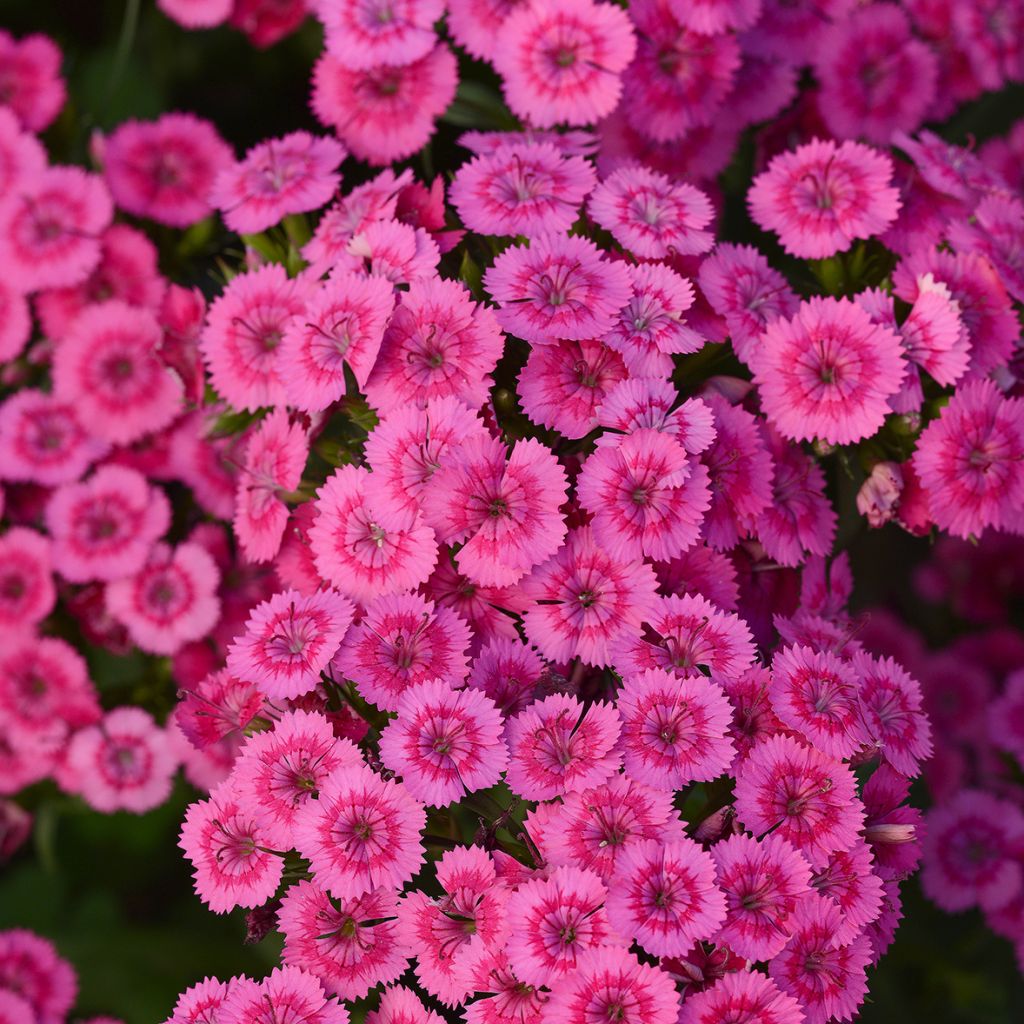 Port droit avec un feuillage vert sombre. Fleurs de couleur rose vif légèrement parfumées. Fleurissement long de mai jusqu’à septembre. 
Hauteur :  40 - 50 cm ; Largeur : 30 cm
Exposition soleil ou mi-ombre. Se plante en massif ou en potée fleurie. Variété très tolérante à la chaleur et aux intempéries.
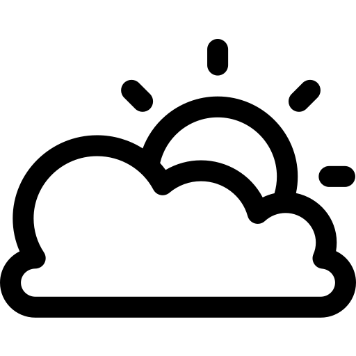 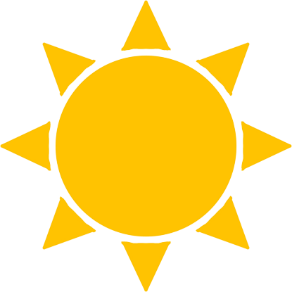 OSTEOSPERMUM « 3D Berry White »
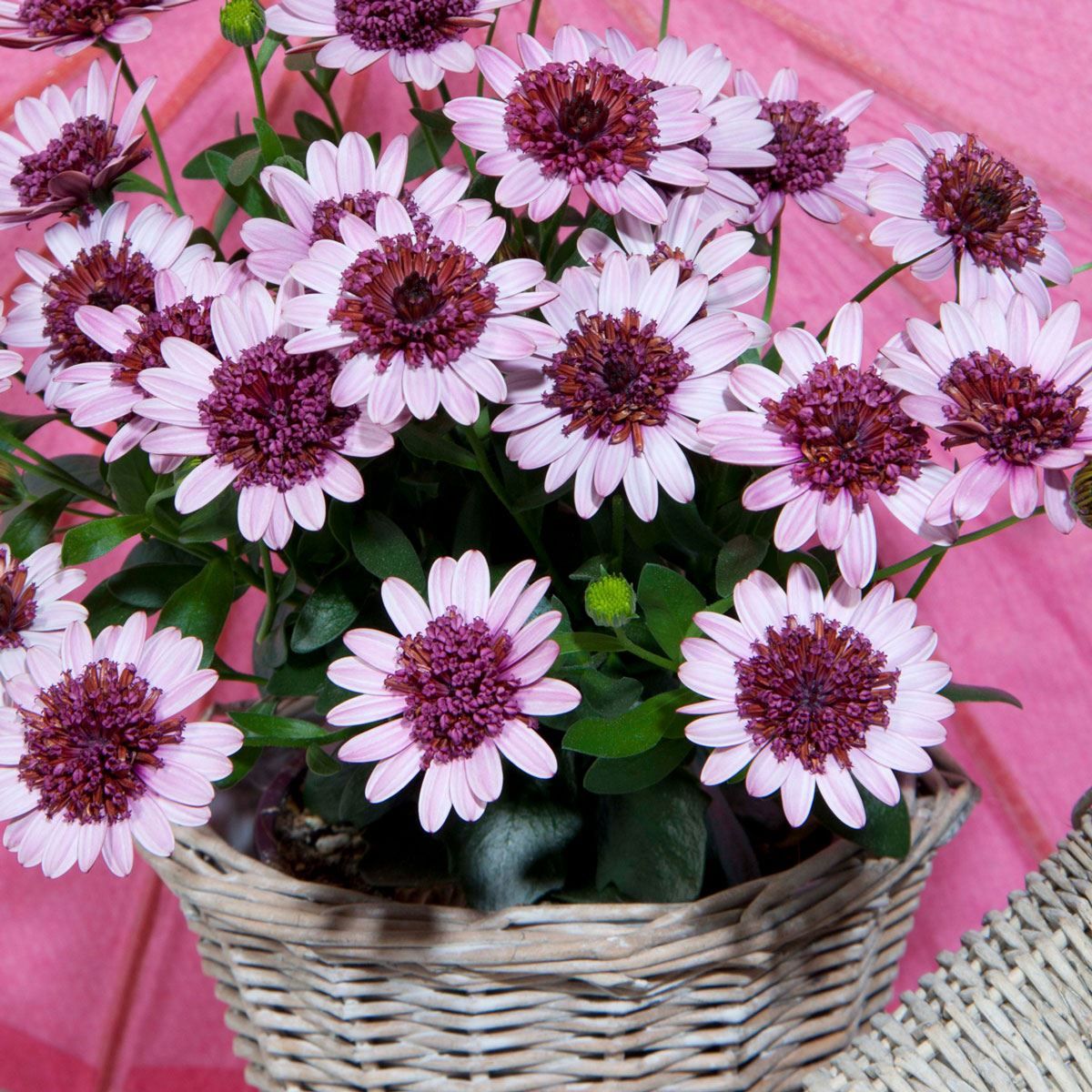 Plante vivace souvent cultivée en annuelle en extérieur ensoleillé. Fleurissement au printemps – automne. Fleurs qui restent ouvertes toute la journée et toute la nuit (d’où le nom « 3D »). 
Hauteur : 25 à 36 cm ; Largeur : 46 à 61 cm
A cultiver dans un lieu ensoleillé. Aime la chaleur. Ne pas trop arroser. Ne résiste pas aux gelées (à moins de 5°C).
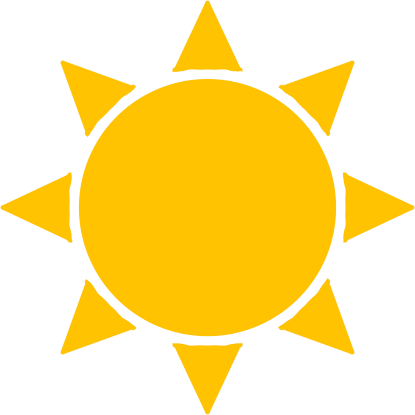 OSTEOSPERMUM « 3D Nanuk White »
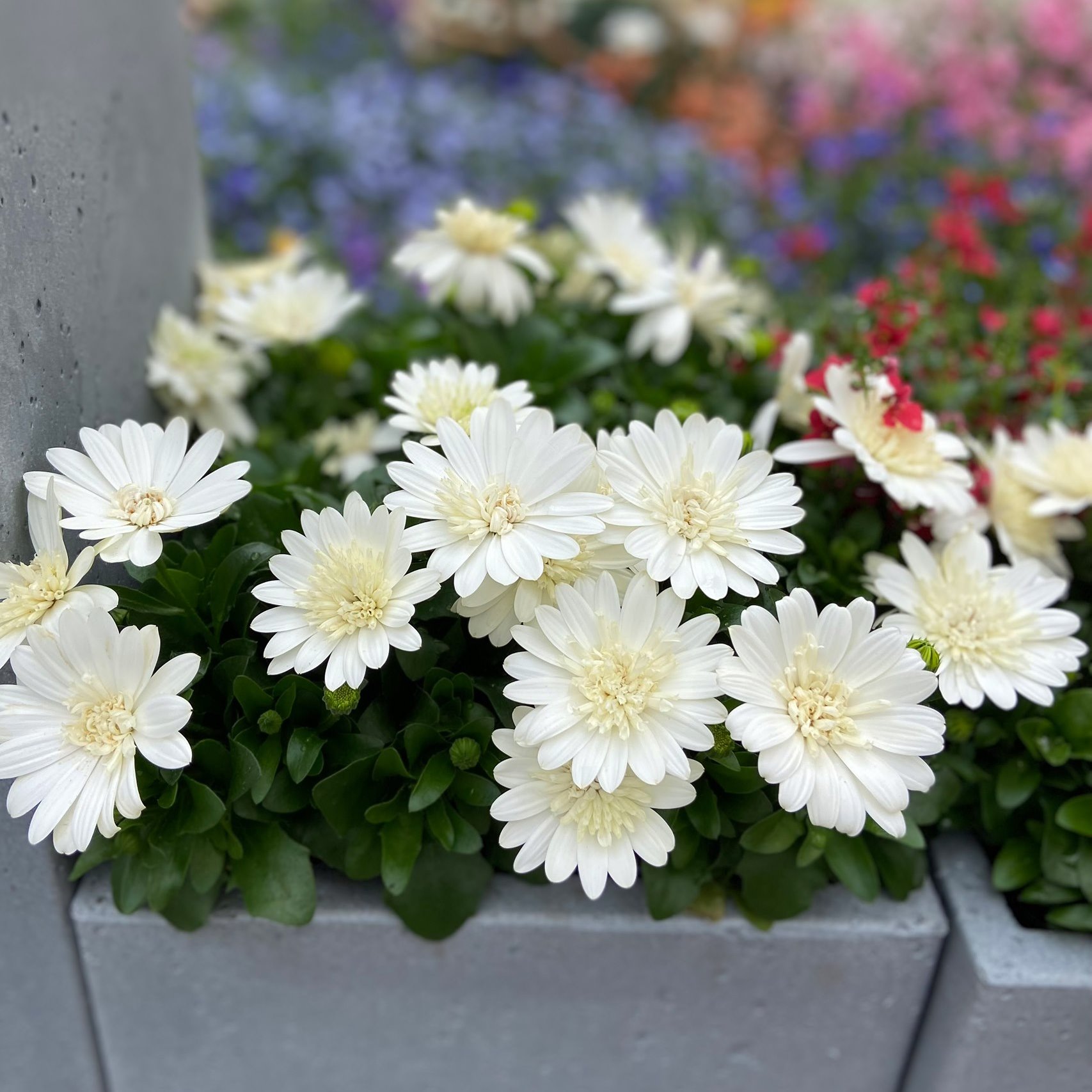 Plante vivace souvent cultivée en annuelle en extérieur ensoleillé. Fleurissement au printemps – automne. Fleurs qui restent ouvertes toute la journée et toute la nuit (d’où le nom « 3D »). 
Hauteur : 25 à 36 cm ; Largeur : 46 à 61 cm
A cultiver dans un lieu ensoleillé. Aime la chaleur. Ne pas trop arroser. Ne résiste pas aux gelées (moins de 5°C).
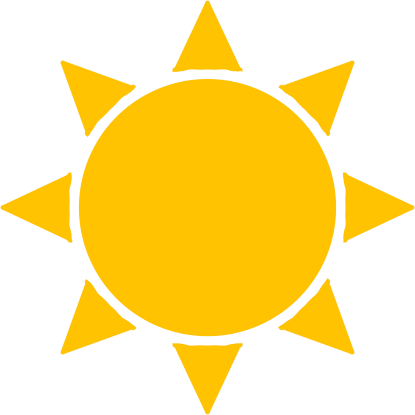 OSTEOSPERMUM « Spider Purple »
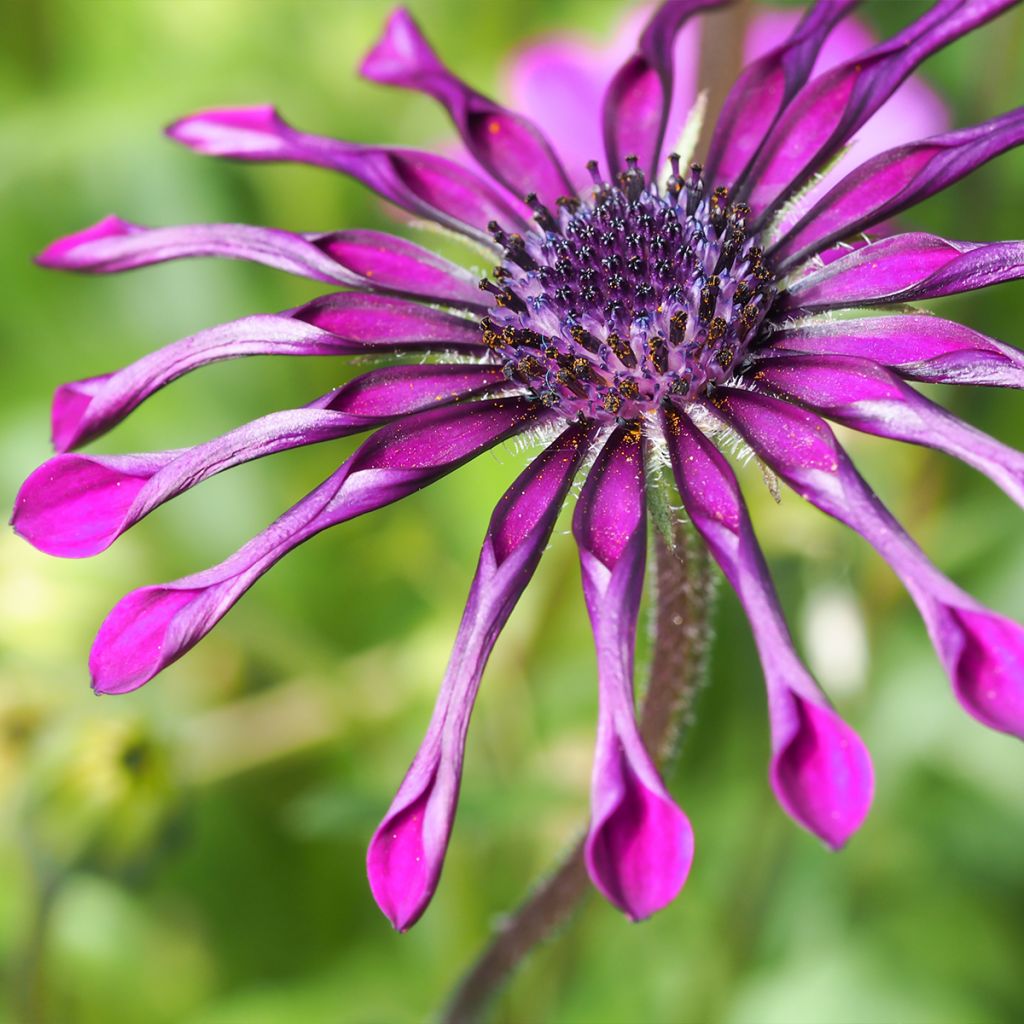 Plante vivace souvent cultivée en annuelle en extérieur ensoleillé. Fleurissement au printemps – automne. Architecture des fleurs très particulières avec des couleurs vives. 
Hauteur : 25 à 36 cm ; Largeur : 40 cm
A cultiver dans un lieu ensoleillé. Bonne tolérance à la chaleur. Ne pas trop arroser. Ne résiste pas aux gelées (moins de 4°C).
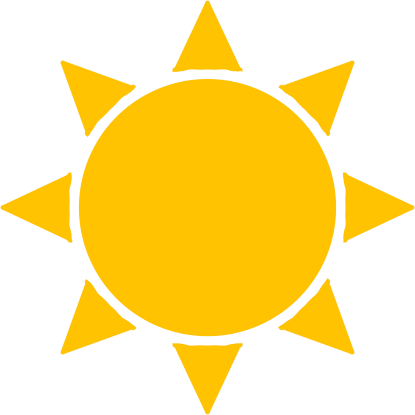 Pélargonium grandiflorum « Monalisa Light Pink »
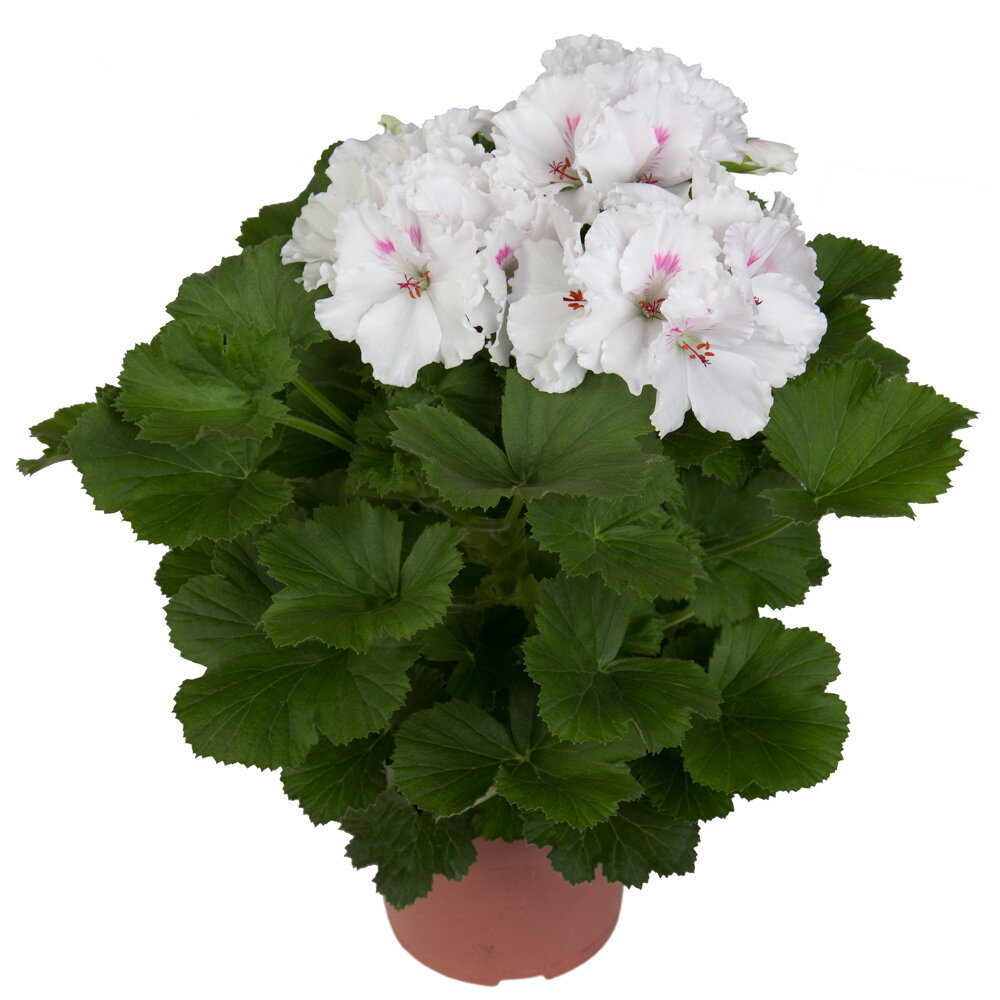 Plante facile à cultiver. Fleurissement du mois de mai à octobre. 
Hauteur : 28 à 38 cm ; Largeur : 45 à 65 cm
A cultiver dans un lieu ensoleillé. Arroser régulièrement, en petite quantité, en été. Ne résiste pas aux gelées (moins de 0°C). A rentrer en période hivernale.
Conseil technique : Enlever régulièrement les fleurs fanées pour un fleurissement plus long.
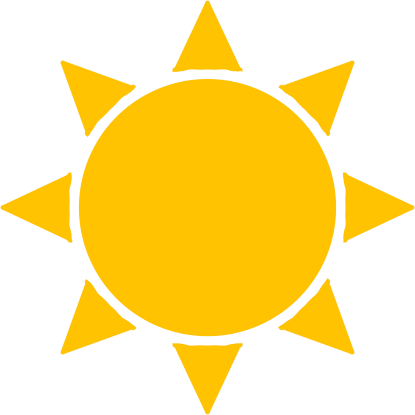 Pélargonium grandiflorum « Elegance Tony »
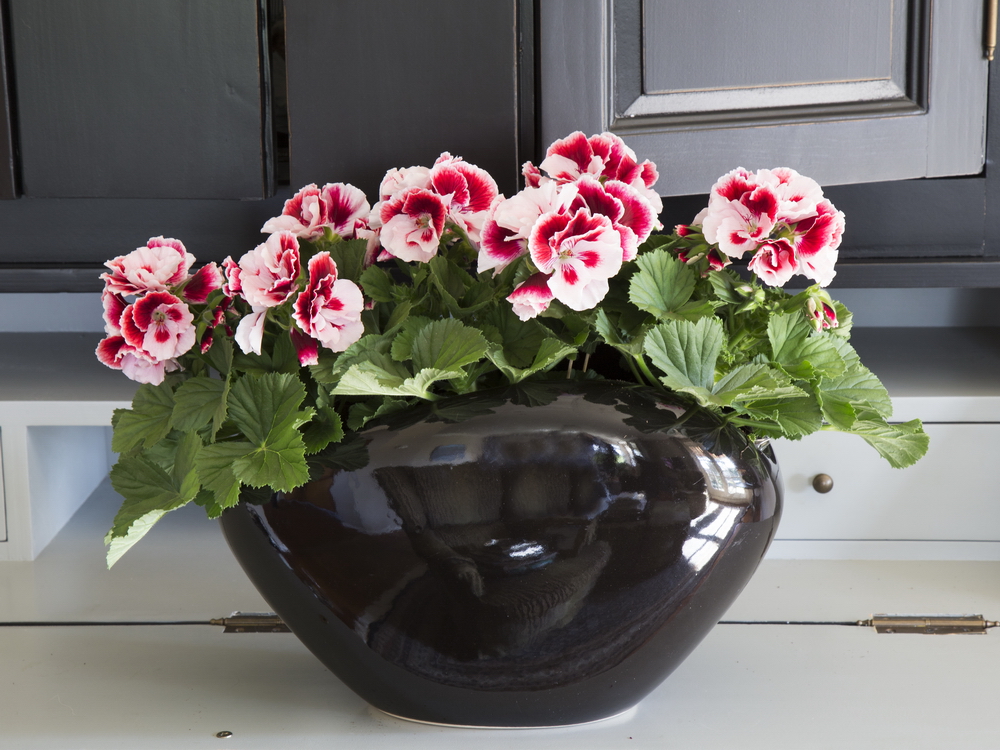 Plante facile à cultiver. Fleurissement massif du mois de mai à octobre. Belle longévité des fleurs. 
Hauteur : 28 à 38 cm ; Largeur : 45 à 65 cm
A cultiver de préférence dans un milieu mi-ombragé. Arroser régulièrement, en petite quantité, en été. Ne résiste pas aux gelées (moins de 0°C). A rentrer en période hivernale.
Conseil technique : Enlever régulièrement les fleurs fanées pour un fleurissement plus long.
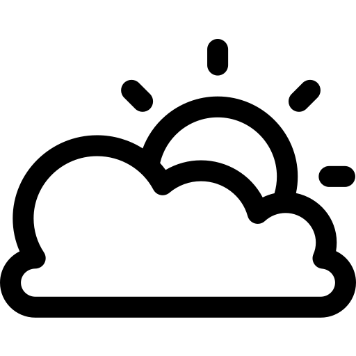 Pélargonium peltatum « Decora Lilac »
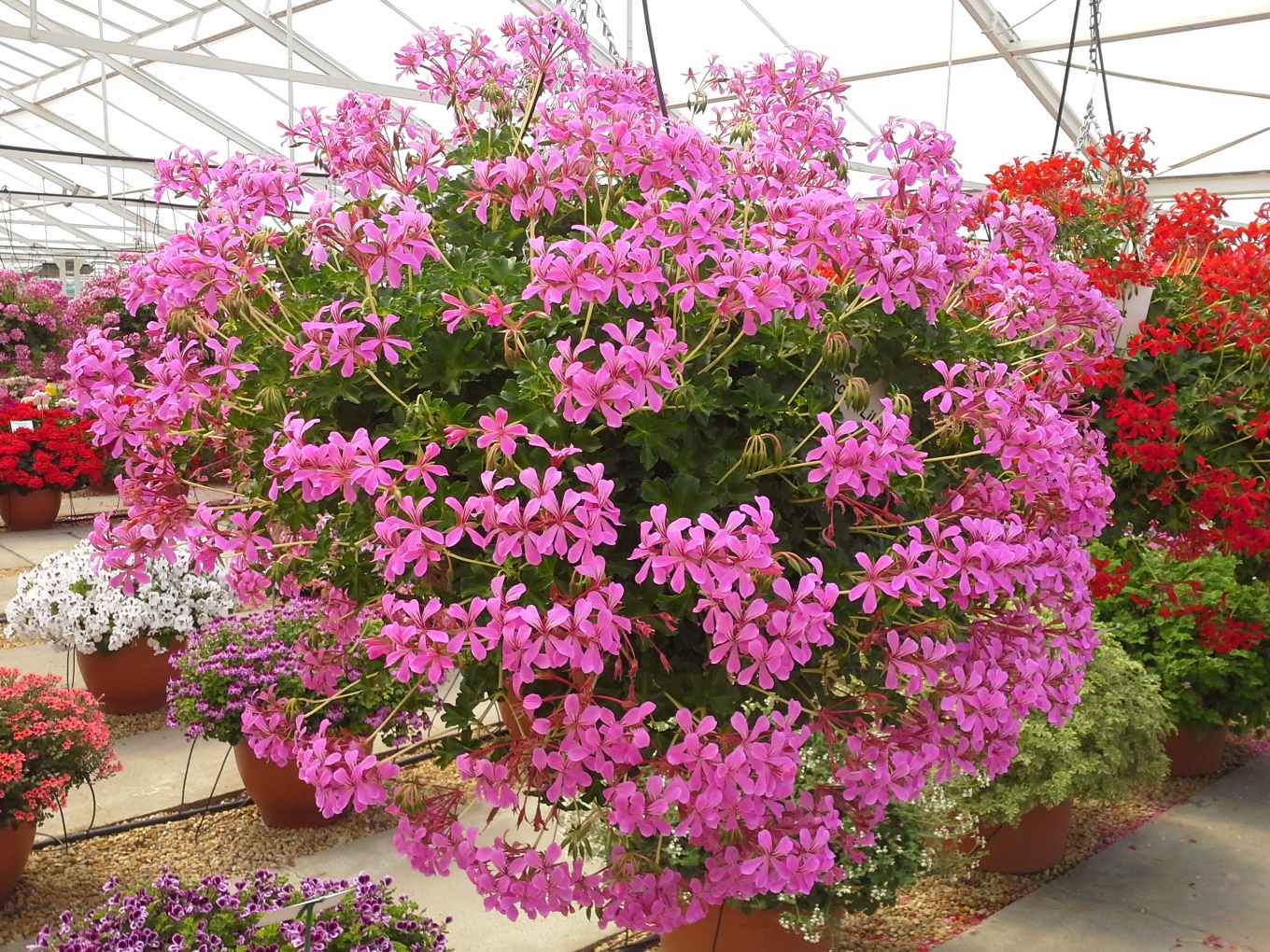 Pélargonium peltatum « classique ». Facile à cultiver. Plante annuelle. Fleurissement foisonnant du mois de mai à septembre. 
Hauteur : 40 - 60 cm 
A cultiver dans un lieu ensoleillé de préférence. Se plante en jardinière, bac, pot, suspension. Bonne résistance aux intempéries. 
Conseil technique : Enlever régulièrement les fleurs fanées pour un fleurissement plus long.
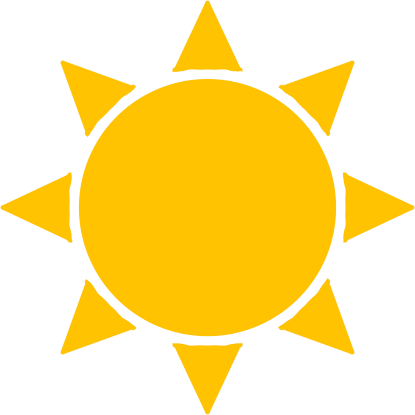 Pélargonium peltatum « Decora Red »
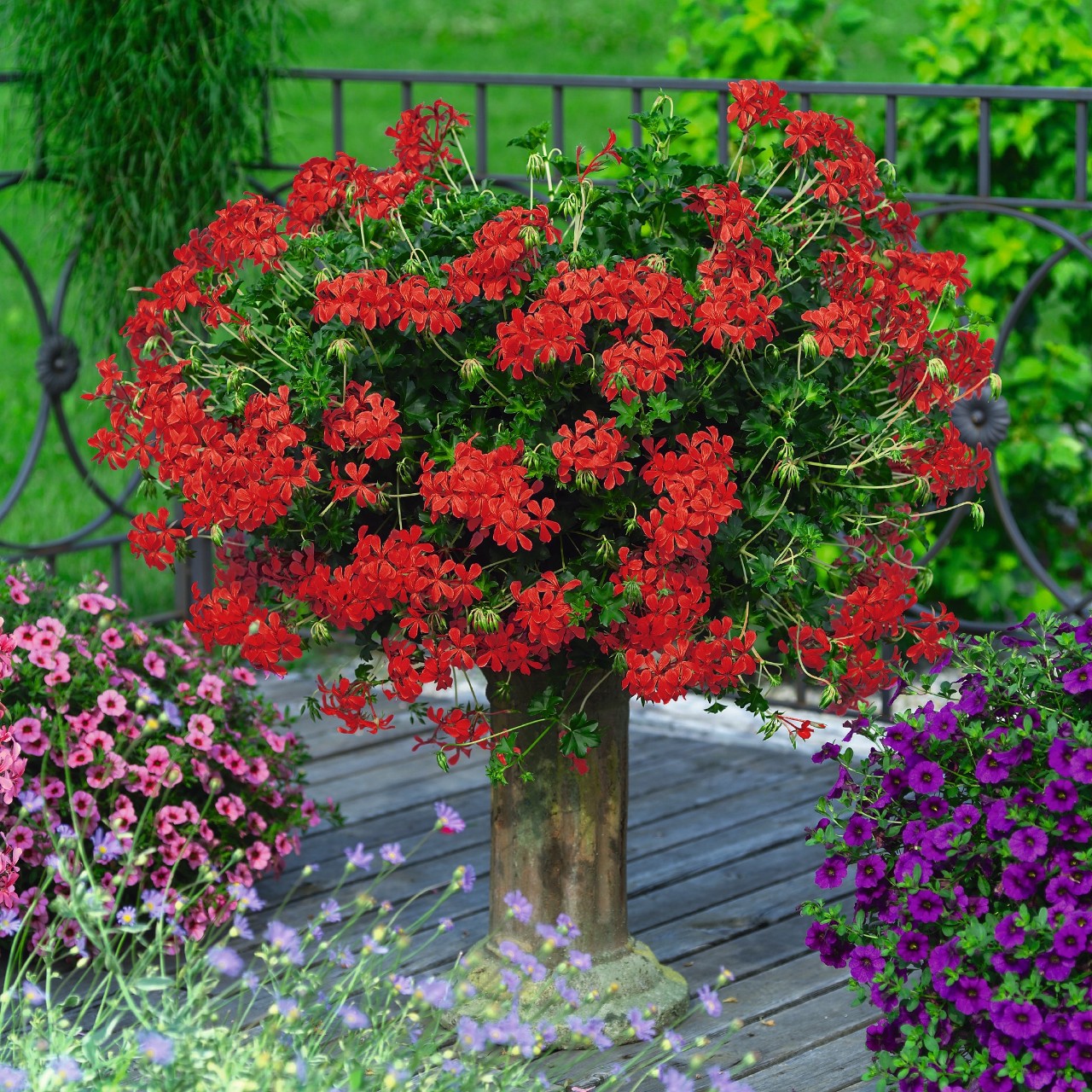 Pélargonium peltatum « classique ». Facile à cultiver. Plante annuelle. Fleurissement foisonnant du mois de mai à septembre. 
Hauteur : 40 - 60 cm 
A cultiver dans un lieu ensoleillé de préférence. Se plante en jardinière, bac, pot, suspension. Bonne résistance aux intempéries. 
Conseil technique : Enlever régulièrement les fleurs fanées pour un fleurissement plus long.
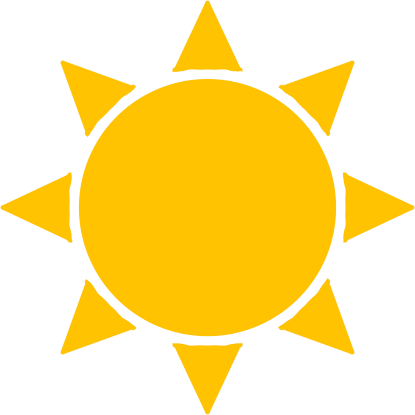 Pélargonium peltatum « Mexica Ruby »
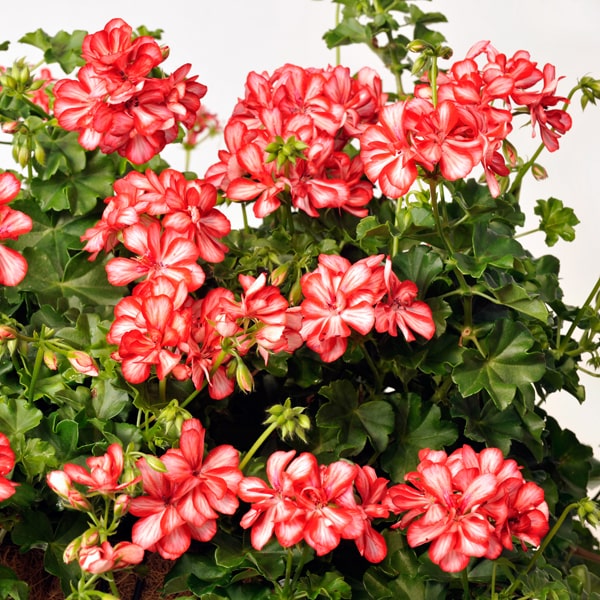 Pélargonium lierre double facile à cultiver. Fleurissement foisonnant du mois de mai à septembre, de couleur rouge striée de blanc. 
Hauteur : 40 - 60 cm 
A cultiver dans un lieu ensoleillé de préférence. Se plante en jardinière, bac, pot, suspension. 
Conseil technique : Enlever régulièrement les fleurs fanées pour un fleurissement plus long.
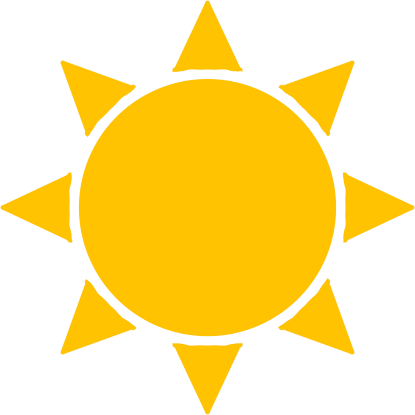 Pélargonium peltatum « Francis Parmeter »
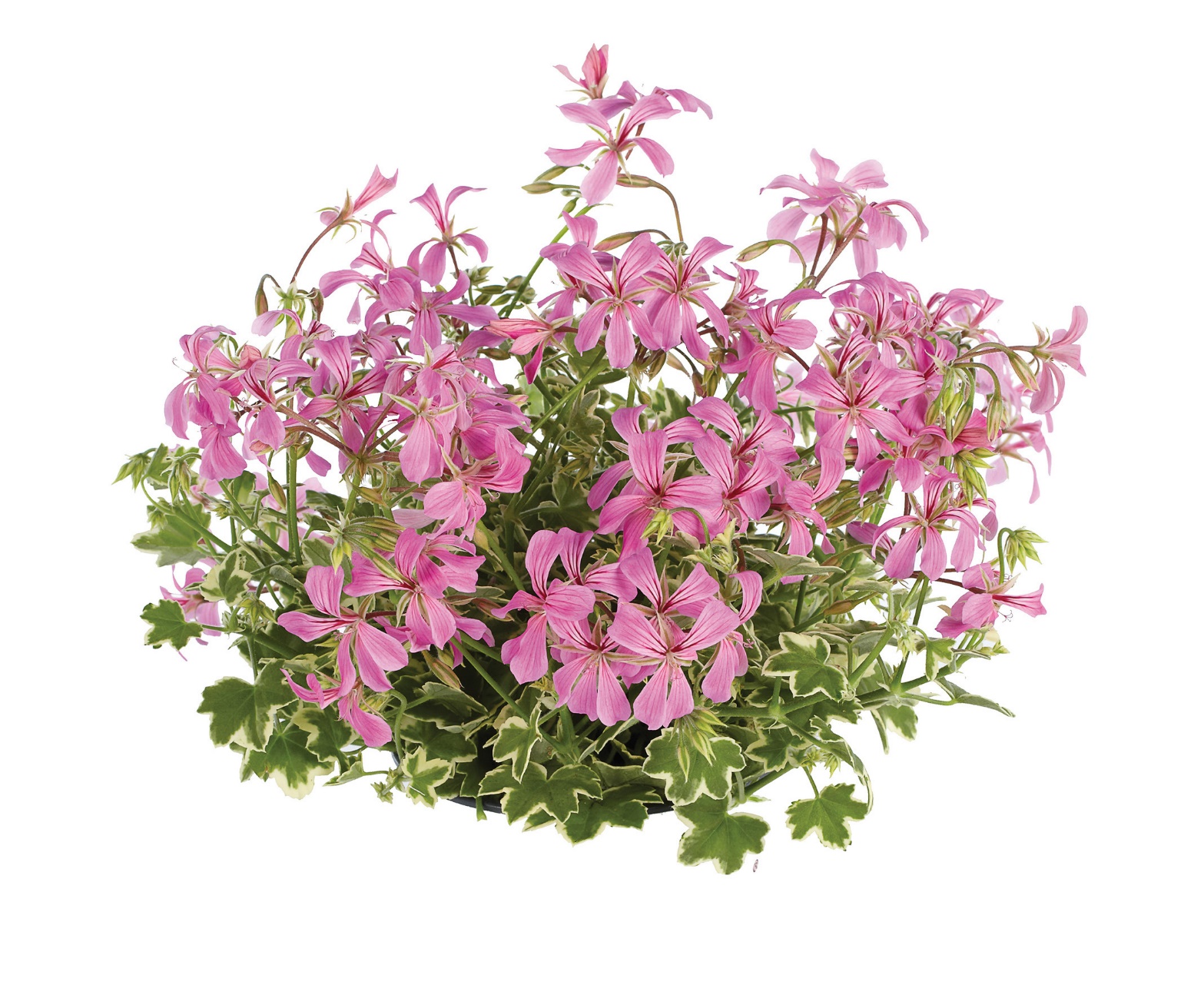 Pélargonium peltatum facile à cultiver. Plante annuelle. Fleurissement foisonnant et semi-retombant du mois de mai à septembre. 
A cultiver dans un lieu ensoleillé de préférence. Se plante en jardinière, bac, pot, suspension. 
Conseil technique : Enlever régulièrement les fleurs fanées pour un fleurissement plus long.
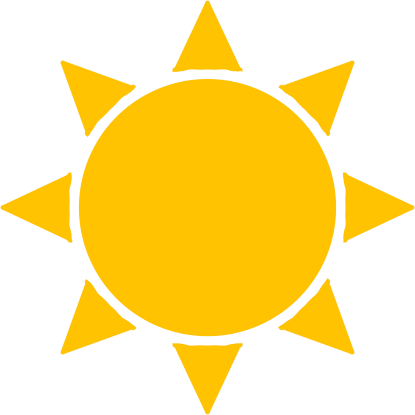 Pélargonium peltatum « Ville de Dresden »
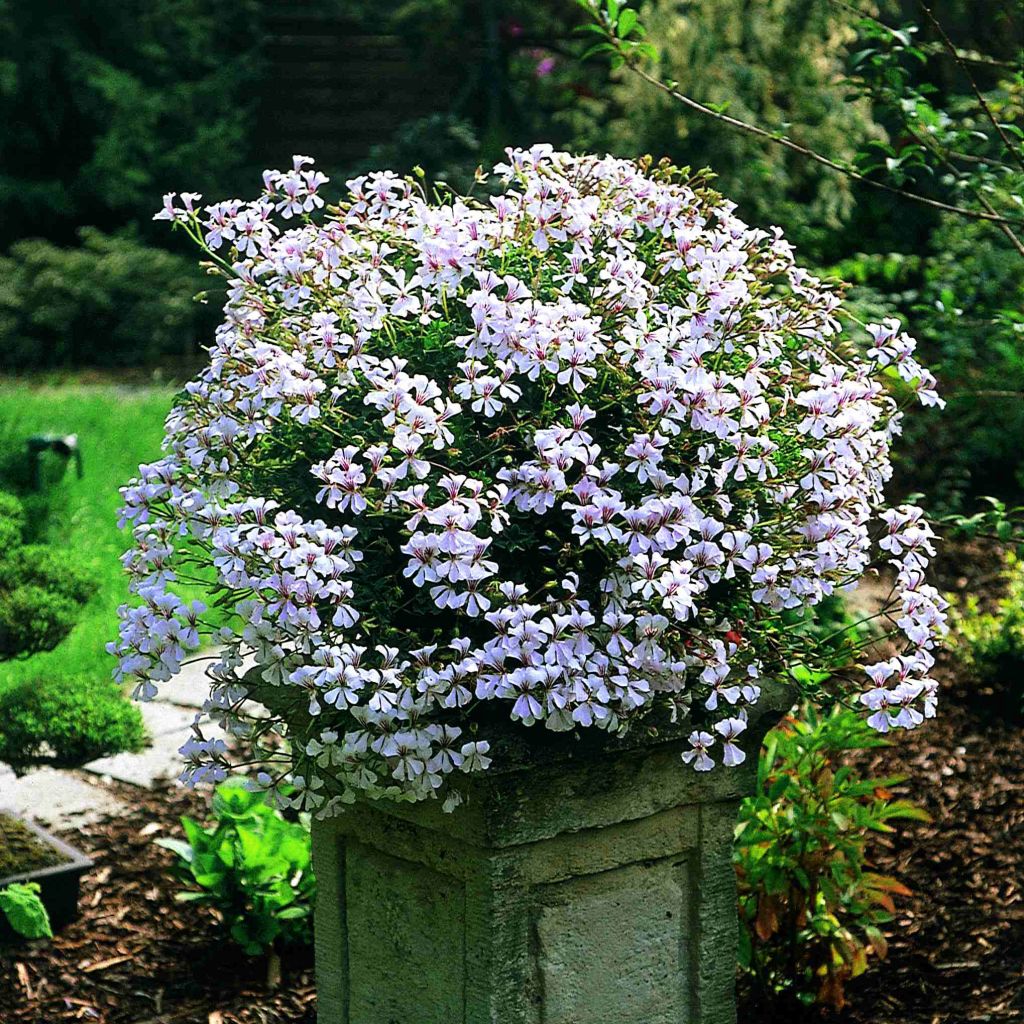 Pélargonium peltatum retombant facile à cultiver. Plante annuelle. Fleurissement foisonnant du mois de mai à novembre. 
Hauteur : 20 – 30 cm ; Largeur : 50 – 60 cm 
A cultiver dans un lieu ensoleillé de préférence. Se plante en jardinière, bac, pot, suspension. Bonne résistance aux intempéries. 
Conseil technique : Enlever régulièrement les fleurs fanées pour un fleurissement plus long.
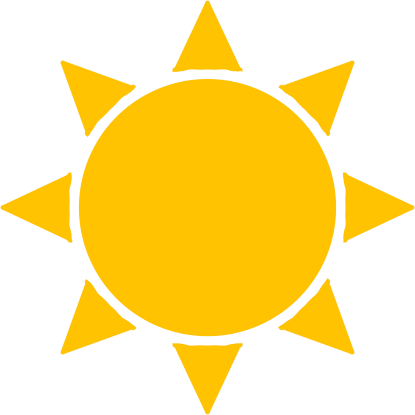 Pélargonium zonale « Calais Salmon »
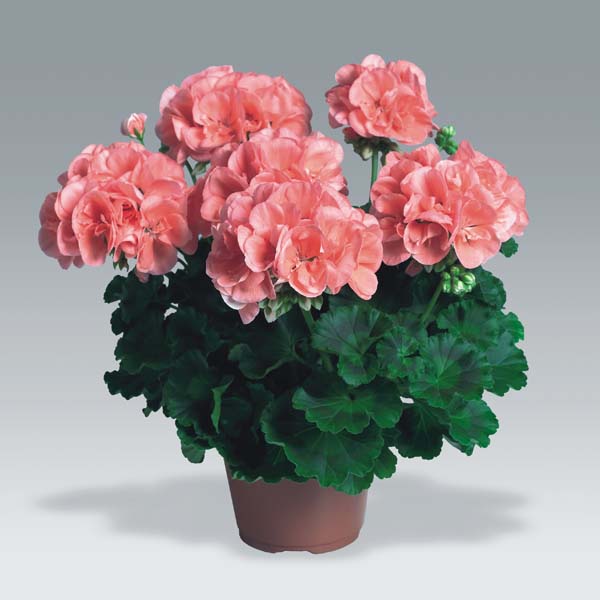 Pélargonium zonale (feuilles « zonées ») facile à cultiver. Plante annuelle. Fleurissement foisonnant du mois de mai à septembre. 
Hauteur : 15 – 30 cm 
A cultiver dans un lieu ensoleillé de préférence. Se plante en jardinière, bac, pot, suspension. 
Conseil technique : Enlever régulièrement les fleurs fanées pour un fleurissement plus long.
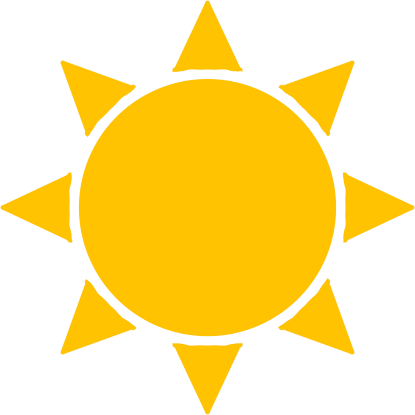 Pélargonium zonale « Flower Fairy White Splash »
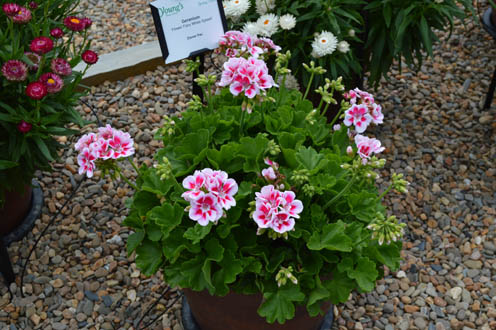 Pélargonium zonale (feuilles « zonées ») facile à cultiver. Plante annuelle. Fleurissement foisonnant du mois de mai à septembre. 
Hauteur : 35 cm ; Largeur : 40 cm
A cultiver dans un lieu ensoleillé de préférence. Se plante en jardinière, bac, pot, suspension. 
Conseil technique : Enlever régulièrement les fleurs fanées pour un fleurissement plus long.
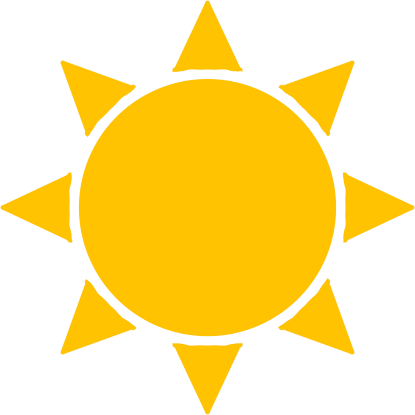 Pélargonium zonale « Iceberg White »
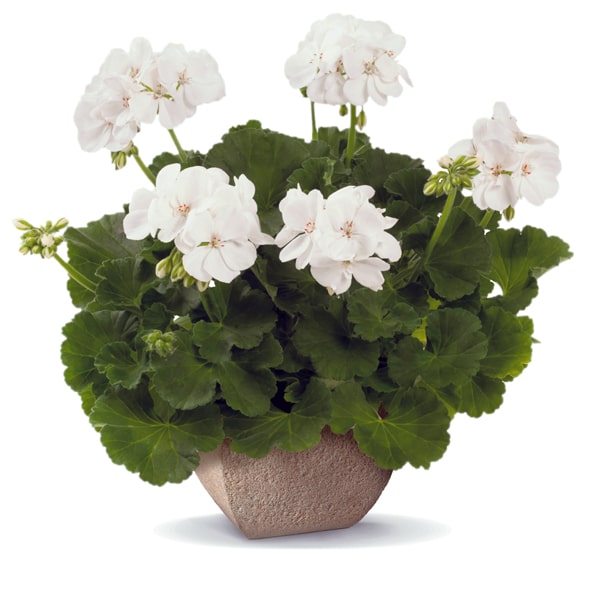 Pélargonium zonale (feuilles « zonées ») facile à cultiver. Plante annuelle. Fleurissement foisonnant du mois de mai à septembre. 
Hauteur : 35 cm ; Largeur : 40 cm
A cultiver dans un lieu ensoleillé de préférence. Se plante en jardinière, bac, pot, suspension. 
Conseil technique : Enlever régulièrement les fleurs fanées pour un fleurissement plus long.
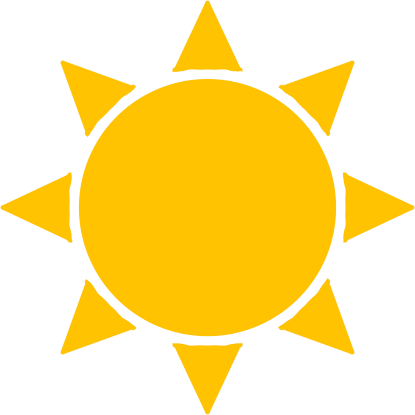 Pélargonium zonale « Vancouver »
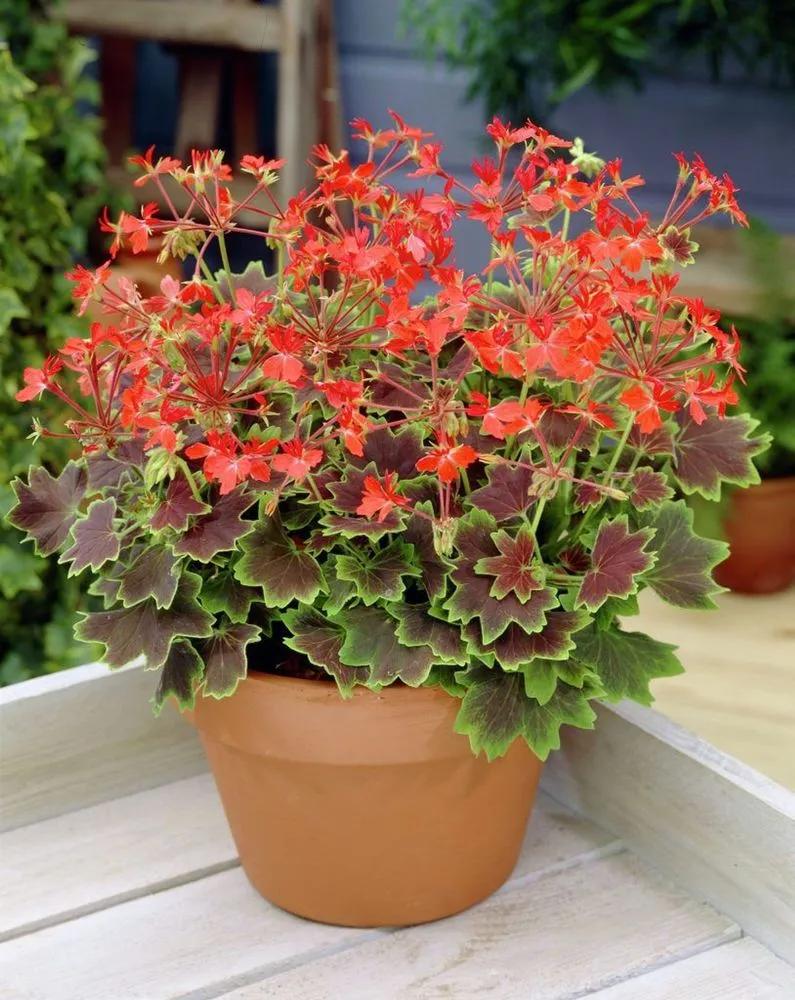 Pélargonium zonale (feuilles « zonées ») facile à cultiver avec un beau feuillage palmé en étoile. Plante annuelle. Fleurissement foisonnant du mois de juin à septembre. 
Hauteur : 25 - 35 cm ; Largeur : 20 - 30 cm
A cultiver dans un lieu ensoleillé de préférence. Se plante en jardinière, bac, pot, suspension. 
Conseil technique : Enlever régulièrement les fleurs fanées pour un fleurissement plus long.
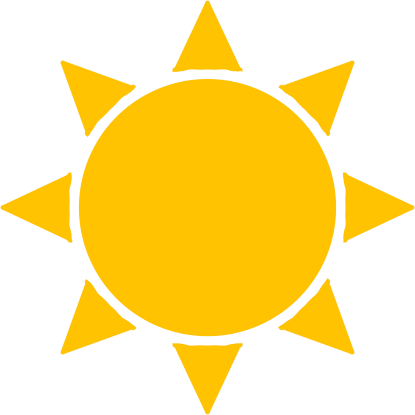 Pélargonium zonale « Shocking Pink »
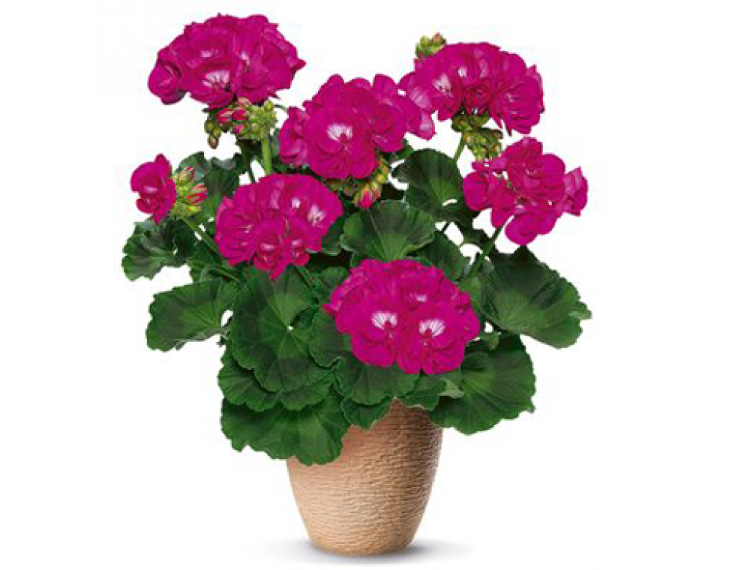 Pélargonium zonale (feuilles « zonées »), facile à cultiver. Plante annuelle. Floraison abondante de couleur rose fonçée, du printemps aux premières gelées. 
Hauteur : 35 cm ; Largeur : 30 - 40 cm
A cultiver dans un lieu ensoleillé de préférence. Se plante en jardinière, bac, pot, suspension. 
Conseil technique : Enlever régulièrement les fleurs fanées pour un fleurissement plus long.
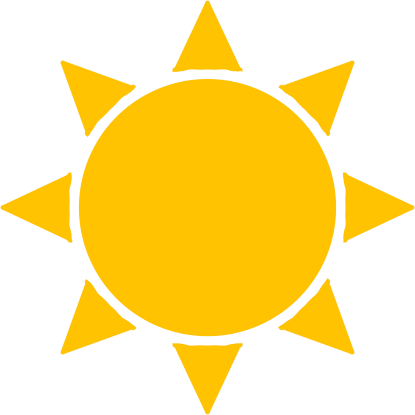 Pélargonium zonale «Victor Dark Red Improved »
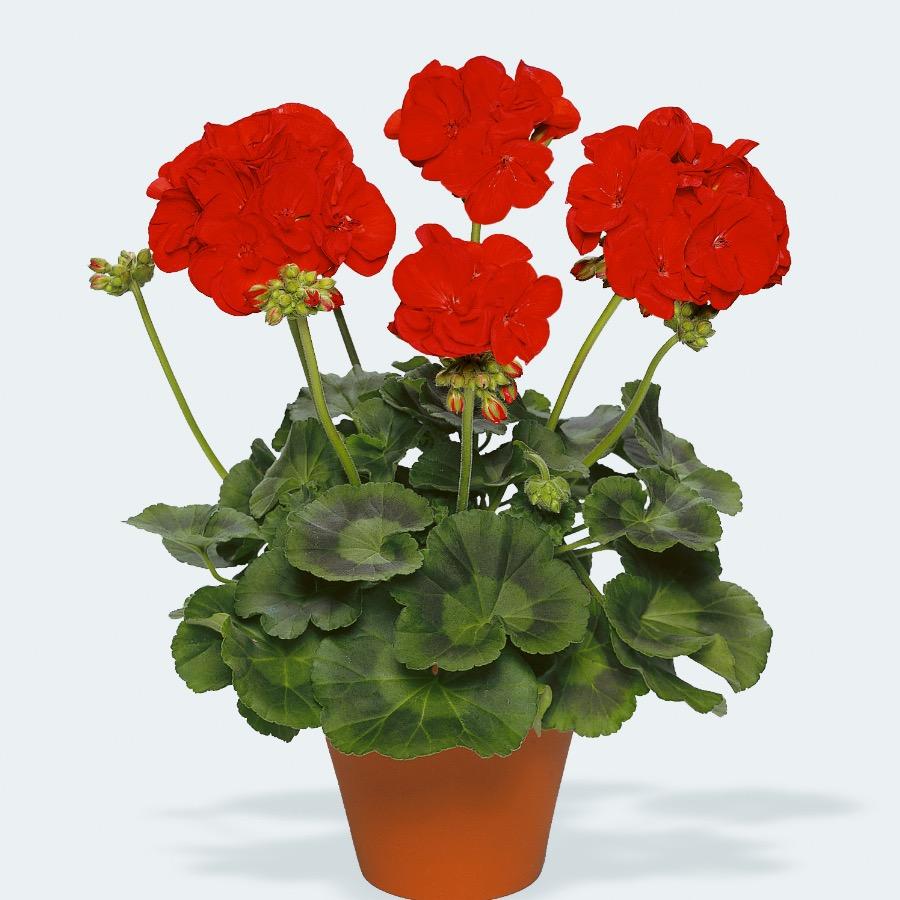 Pélargonium zonale (feuilles « zonées »), facile à cultiver. Plante annuelle. Floraison abondante du printemps aux premières gelées. 
Hauteur : 35 cm ; Largeur : 30 - 40 cm
A cultiver dans un lieu ensoleillé de préférence. Bonne résistance à la sécheresse. Se plante en jardinière, bac, pot, suspension. 
Conseil technique : Enlever régulièrement les fleurs fanées pour un fleurissement plus long.
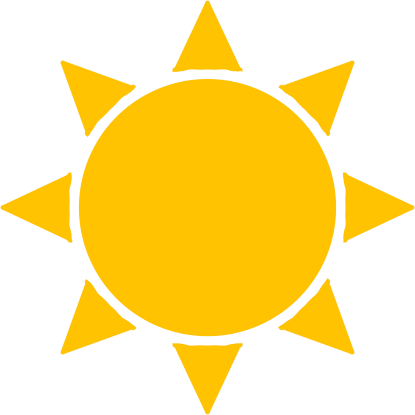 PETCHORA « Beautical Cinnamon »
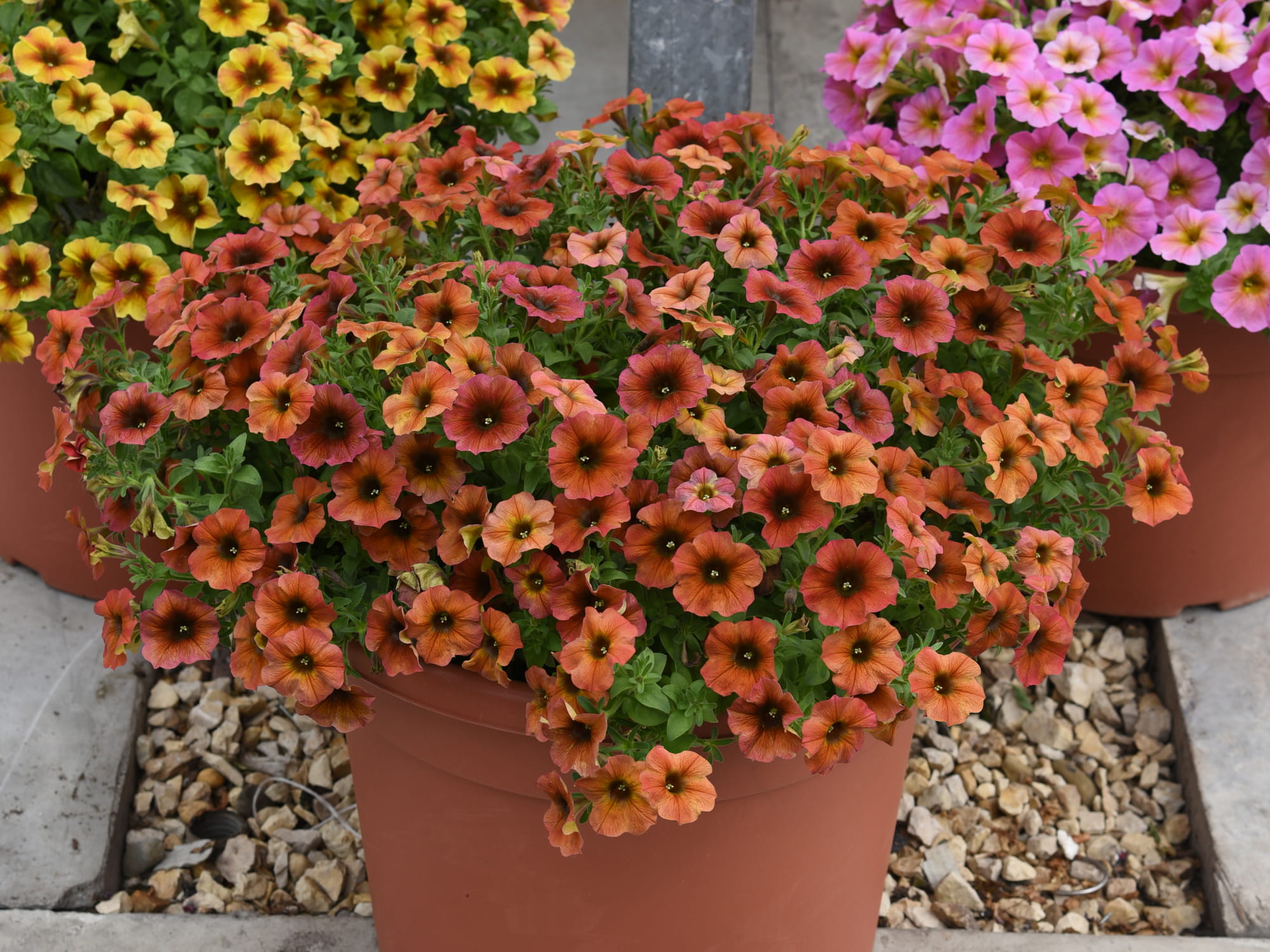 Pétunia aux grandes fleurs de couleur cannelle. Variété au port compact. Très florifère. Fleurissement de juin à octobre. 
Hauteur :  30 - 40 cm ; Largeur : 40 - 45 cm
Exposition soleil ou mi-ombre. Se plante en suspension, en grand pot, en jardinière, en massif, en bordure. Bonne résistance aux intempéries.
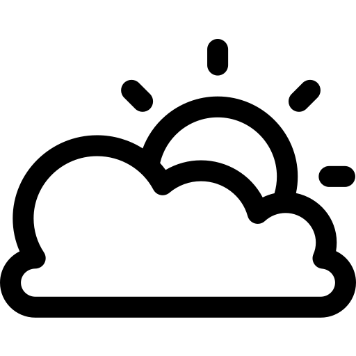 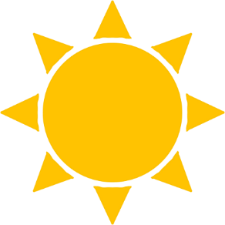 PETCHORA « Beautical Red Marpple »
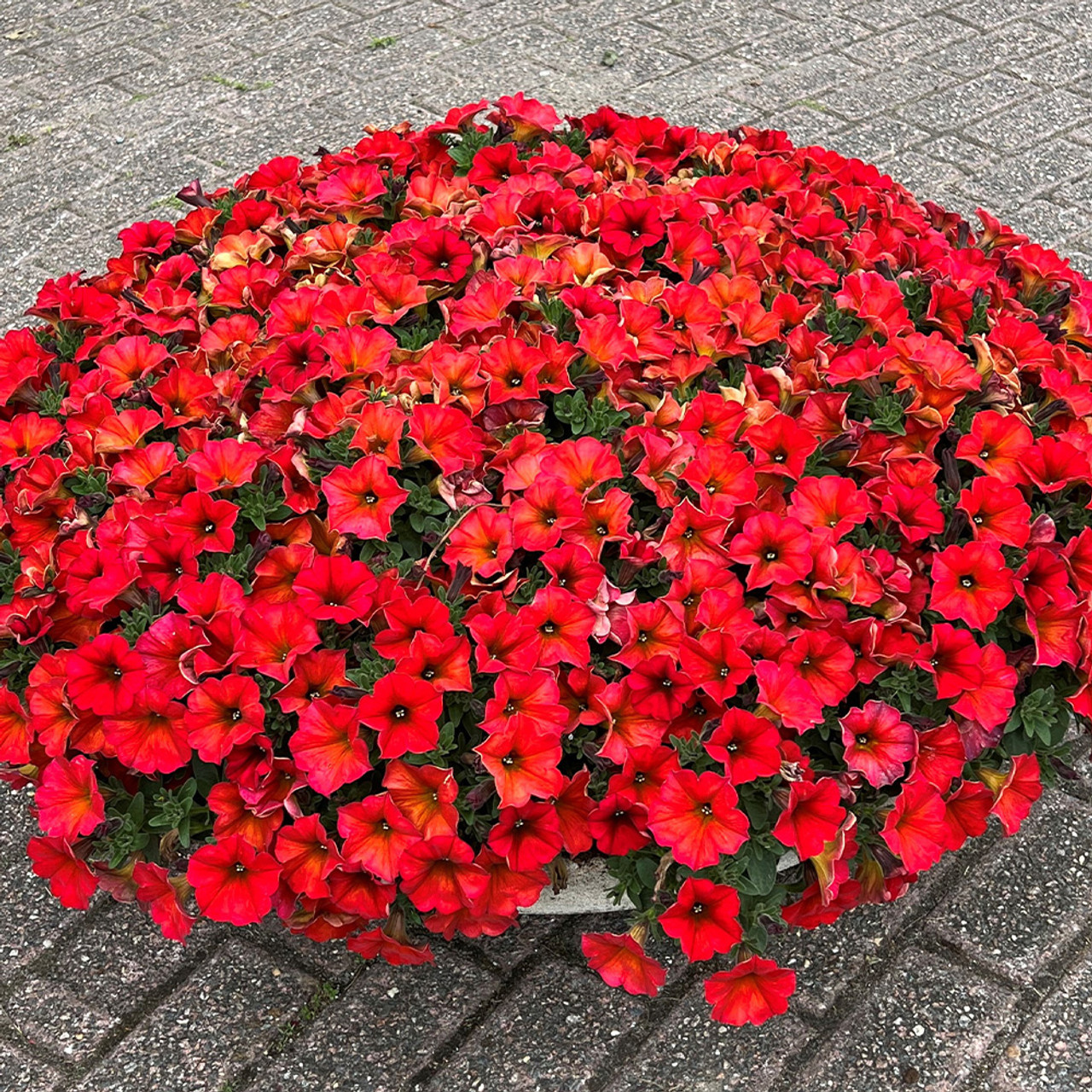 Pétunia aux grandes fleurs de couleur rouge écarlate. Variété au port compact. Très florifère. Fleurissement de juin à octobre. 
Hauteur :  30 - 40 cm ; Largeur : 40 - 45 cm
Exposition soleil ou mi-ombre. Se plante en suspension, en grand pot, en jardinière, en massif, en bordure. Bonne résistance aux intempéries.
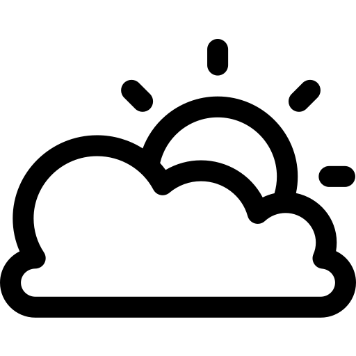 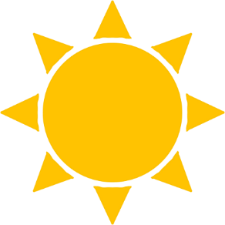 PETCHORA « Beautical Yellow Sun »
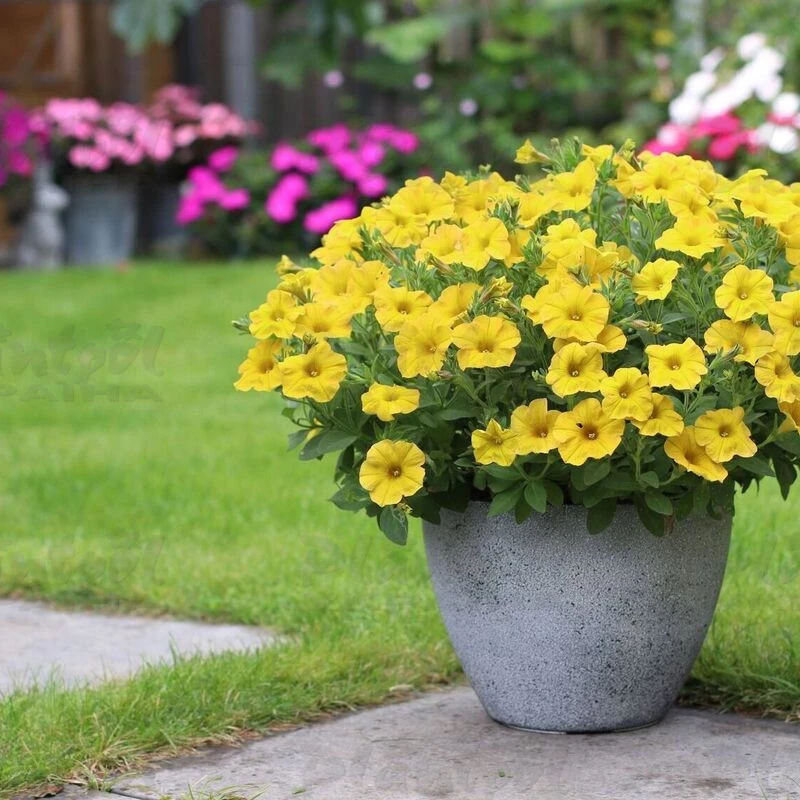 Pétunia aux grandes fleurs de couleur jaune. Variété au port compact. Fleurissement de juin à octobre. 
Hauteur :  30 - 40 cm ; Largeur : 40 - 45 cm
Exposition soleil ou mi-ombre. Se plante en suspension, en grand pot, en jardinière, en massif, en bordure. Bonne résistance aux intempéries.
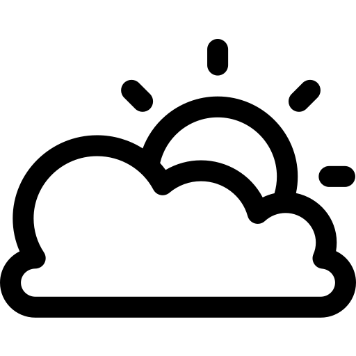 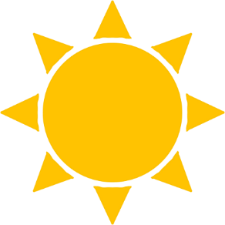 PETCHORA « Beautical Sunset Orange »
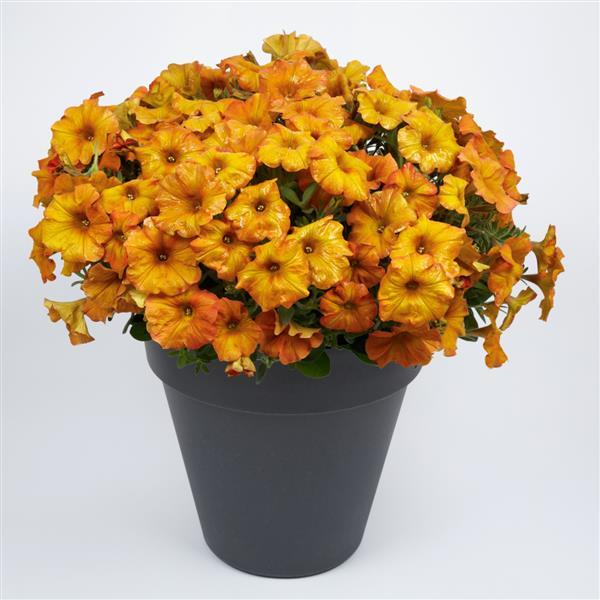 Pétunia aux grandes fleurs de couleur orangée. Variété au port compact. Fleurissement de juin à octobre. 
Hauteur :  30 - 40 cm ; Largeur : 40 - 45 cm
Exposition soleil ou mi-ombre. Se plante en suspension, en grand pot, en jardinière, en massif, en bordure. Bonne résistance aux intempéries.
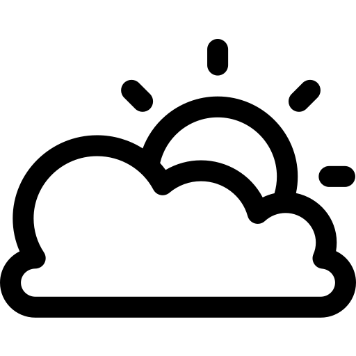 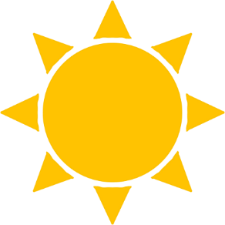 PETCHORA « Beautical Purple Dawn »
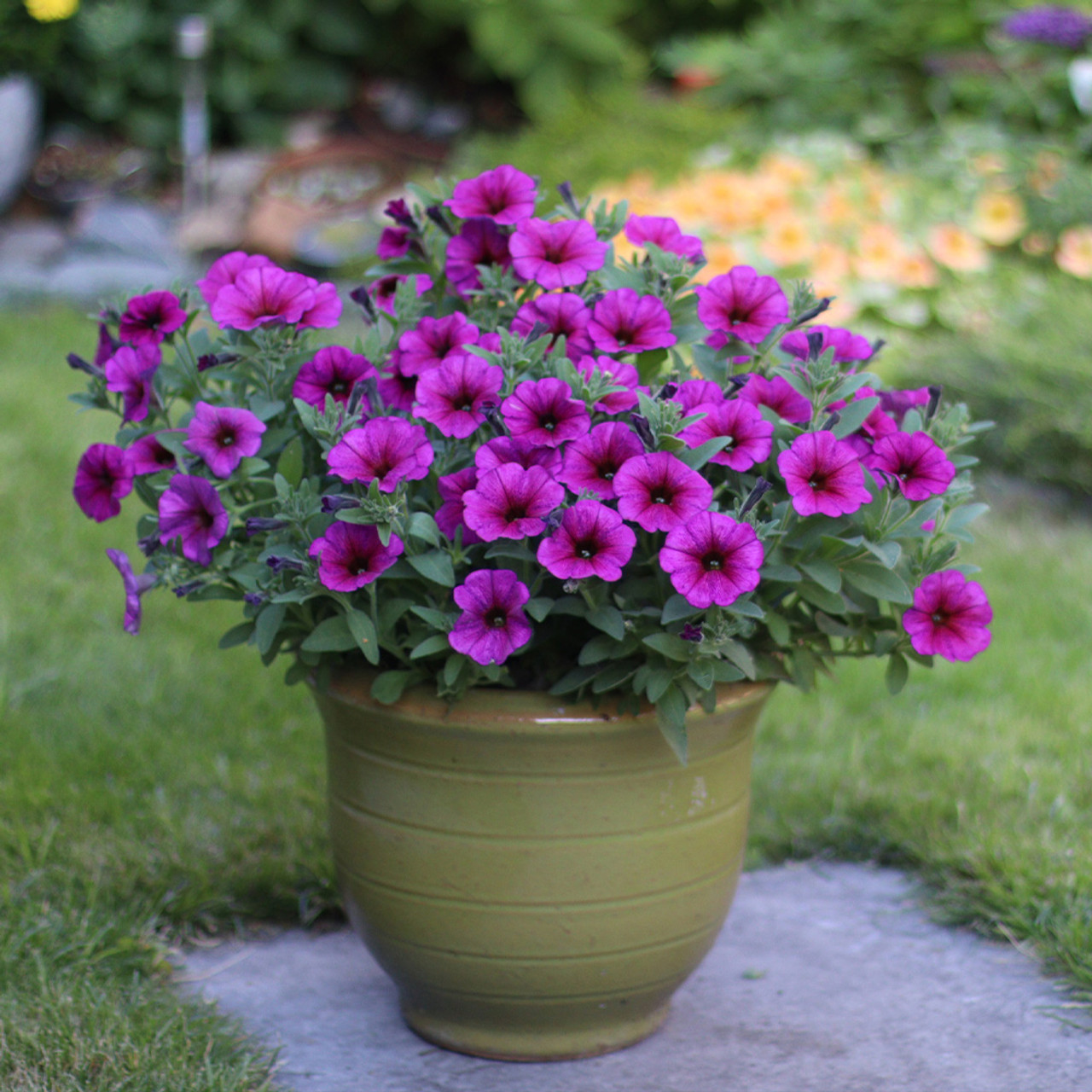 Pétunia aux grandes fleurs de couleur violette. Variété au port compact. Fleurissement de juin à octobre. 
Hauteur :  30 - 40 cm ; Largeur : 40 - 45 cm
Exposition soleil ou mi-ombre. Se plante en suspension, en grand pot, en jardinière, en massif, en bordure. Bonne résistance aux intempéries.
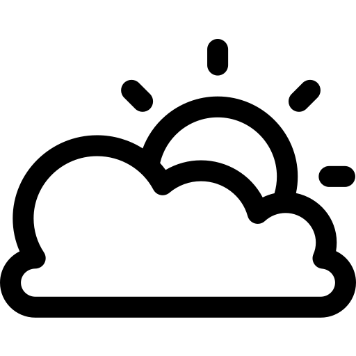 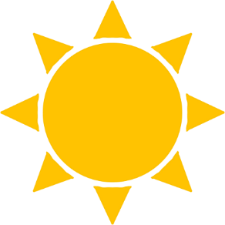 PETCHORA « Beautical Bordeaux »
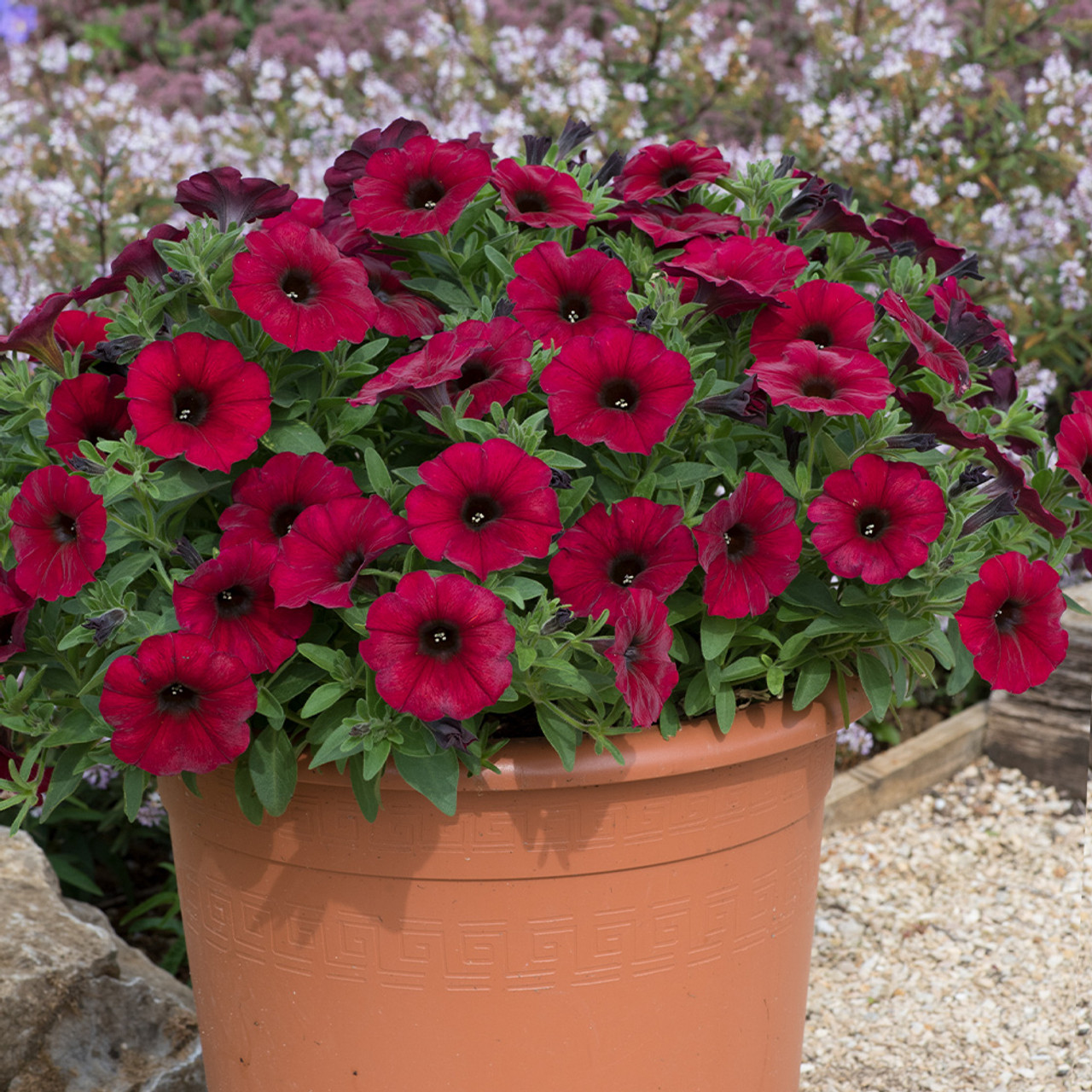 Pétunia aux grandes fleurs de couleur rouge bordeau. Variété au port compact. Fleurissement de juin à octobre. 
Hauteur :  30 - 40 cm ; Largeur : 40 - 45 cm
Exposition soleil ou mi-ombre. Se plante en suspension, en grand pot, en jardinière, en massif, en bordure. Bonne résistance aux intempéries.
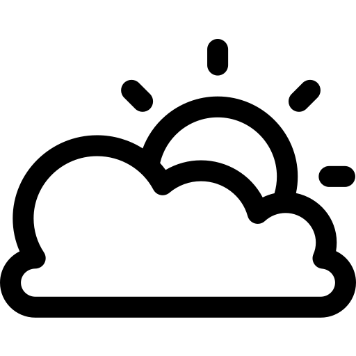 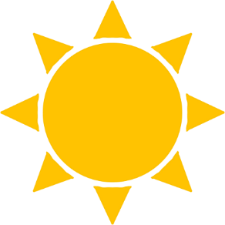 PETUNIA « Indian summer »
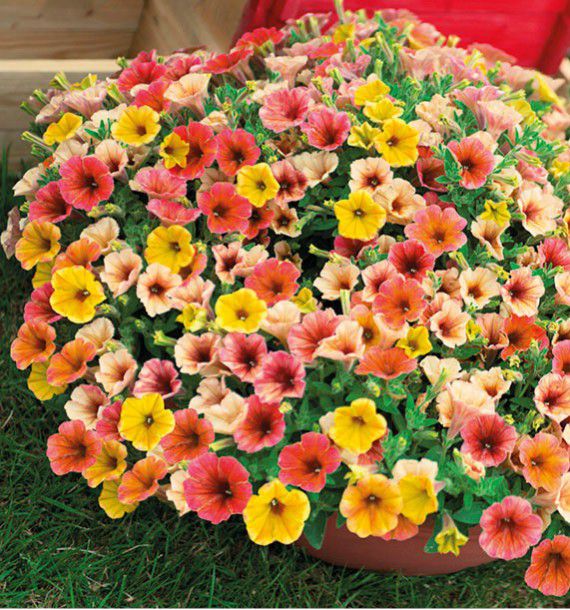 Pétunia aux grandes fleurs de couleur multicolore : jaune puis orange-cuivré pour finir sur un rose-orangé. Port retombant. Fleurissement de juin à octobre. Facilité de culture. 
Hauteur :  30 - 40 cm ; Largeur : 100 cm
Exposition soleil ou mi-ombre. Se plante en suspension, en grand pot, en jardinière, en massif.
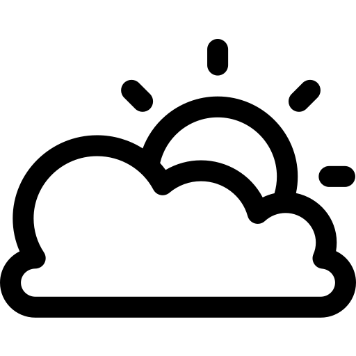 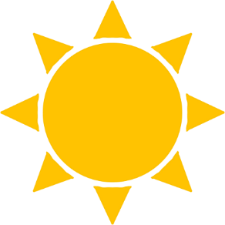 PETUNIA « Ray Black»
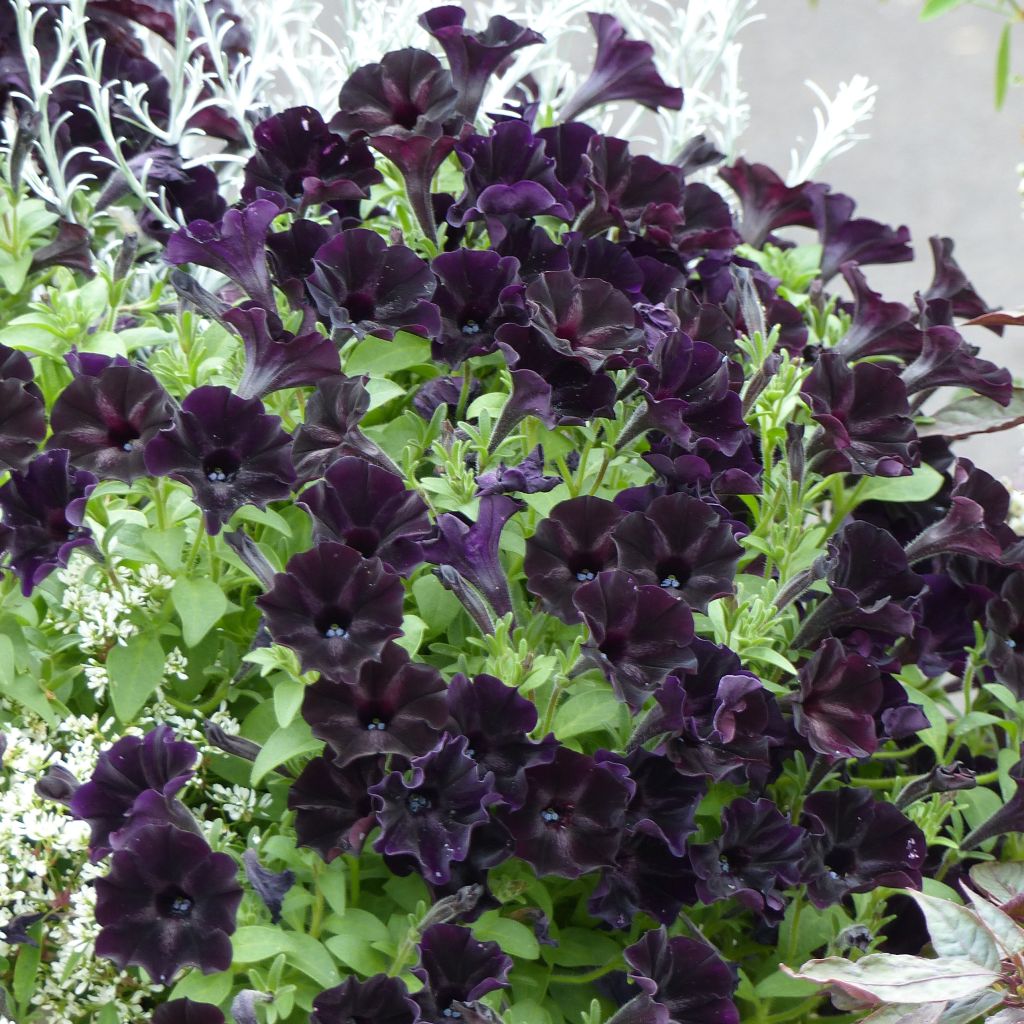 Pétunia aux grandes fleurs en trompette de couleur noire, aux reflets soyeux. Port touffu. Fleurissement de mai à octobre. 
Hauteur :  30 - 40 cm ; Largeur : 50 cm
Exposition soleil ou mi-ombre. Se plante en suspension, en grand pot, en jardinière, en massif.
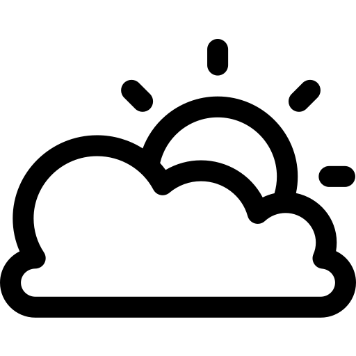 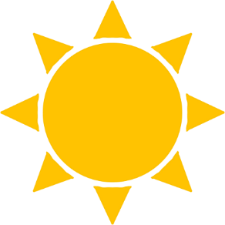 PETUNIA « Splash dance Bolero Blue »
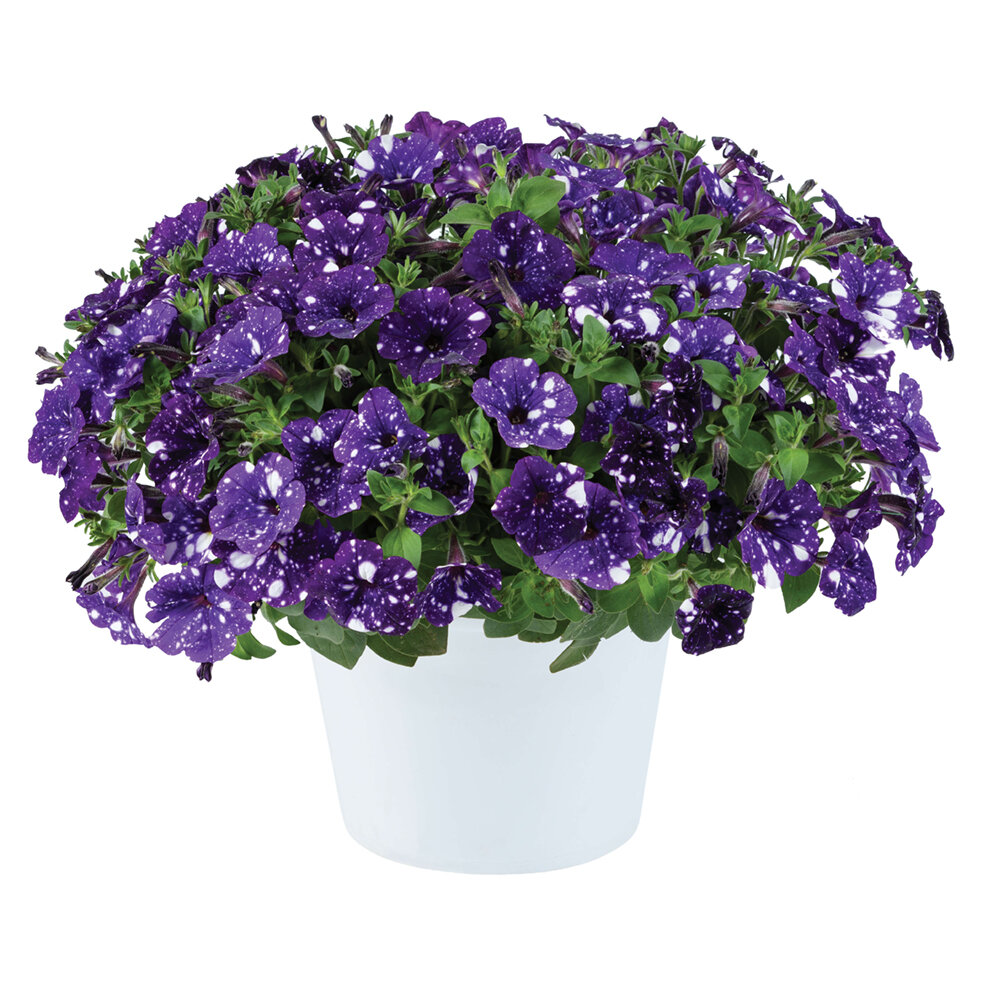 Pétunia au motif unique et original : un fond bleu nuit tacheté de blanc. Port semi-retombant. Fleurissement de mai à octobre. 
Hauteur :  25 - 30 cm ; Largeur : 55 cm
Exposition soleil ou mi-ombre. Se plante en suspension, en grand pot, en jardinière, en massif.
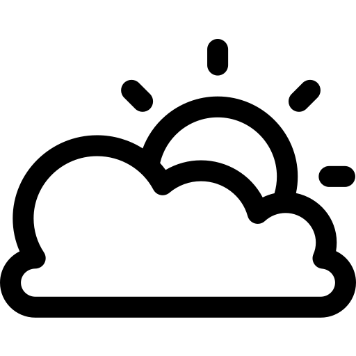 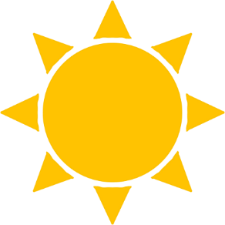 PETUNIA « Superpetunia Chocolina »
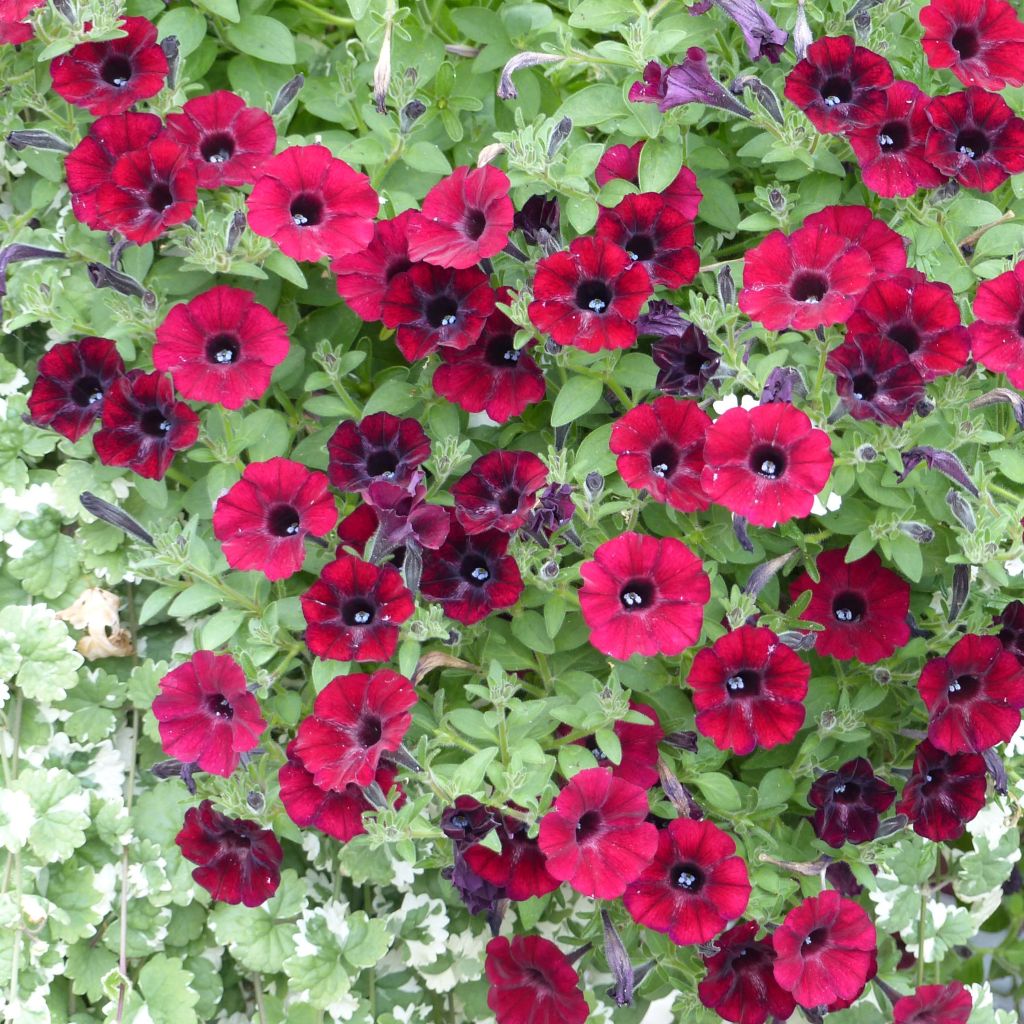 Pétunia aux nombreuses fleurs de couleur pourpre - brune. Port dense, buissonnant, retombant et très florifère. Fleurissement de juin à octobre. Facile à cultiver peu importe le climat.
Hauteur :  25 - 30 cm 
Exposition soleil de préférence. Se plante en suspension, en grand pot, en jardinière, en massif. Très bonne résistance aux intempéries.
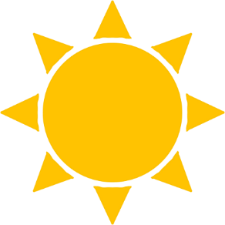 PETUNIA « Surfinia Snow »
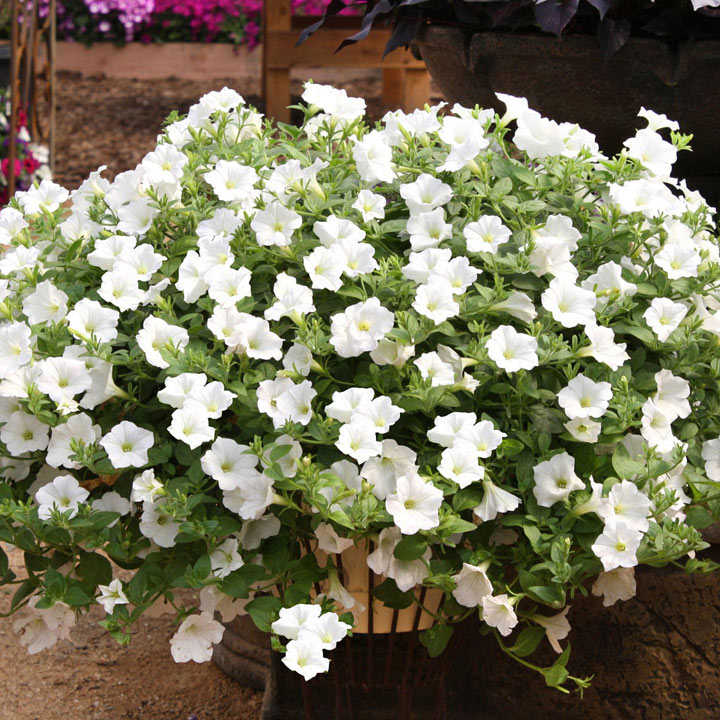 Pétunia aux nombreuses fleurs de couleur blanche. Port dense, buissonnant, retombant et très florifère. Fleurissement continu de juin à octobre. Peu d’entretien nécessaire. 
Hauteur :  25 - 30 cm ; Largeur : 60 cm
Exposition soleil de préférence. Se plante en suspension, en grand pot, en jardinière, en massif.
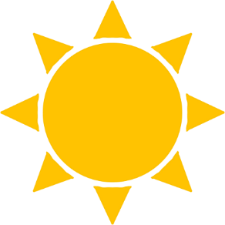 PETUNIA « Surfinia Giant Blue »
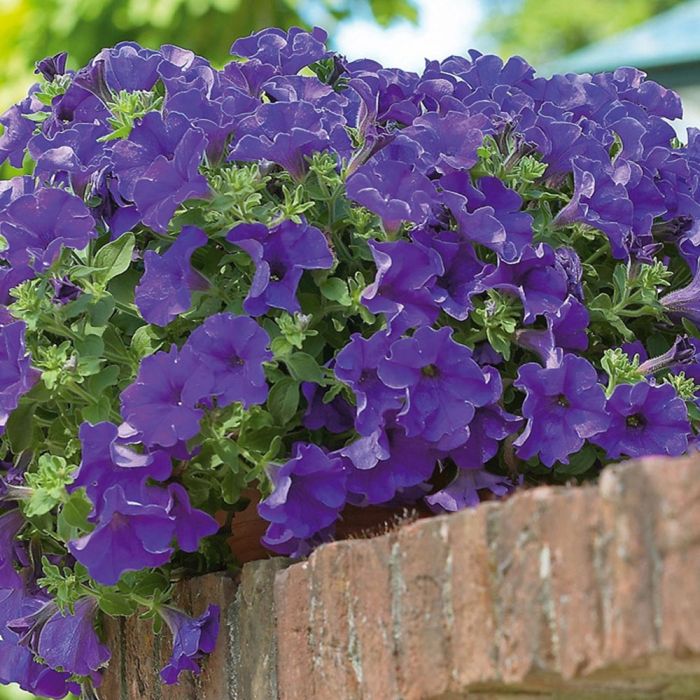 Pétunia aux nombreuses fleurs de couleur bleu-violacé. Port dense, buissonnant, retombant et très florifère. Fleurissement continu de juin à octobre. Peu d’entretien nécessaire. 
Hauteur :  25 - 30 cm ; Largeur : 60 – 80 cm
Exposition soleil de préférence. Se plante en suspension, en grand pot, en jardinière, en massif. Bonne résistance aux intempéries.
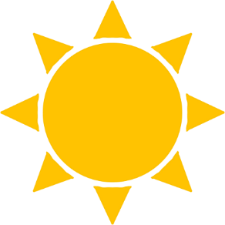 PETUNIA « Daddy mix »
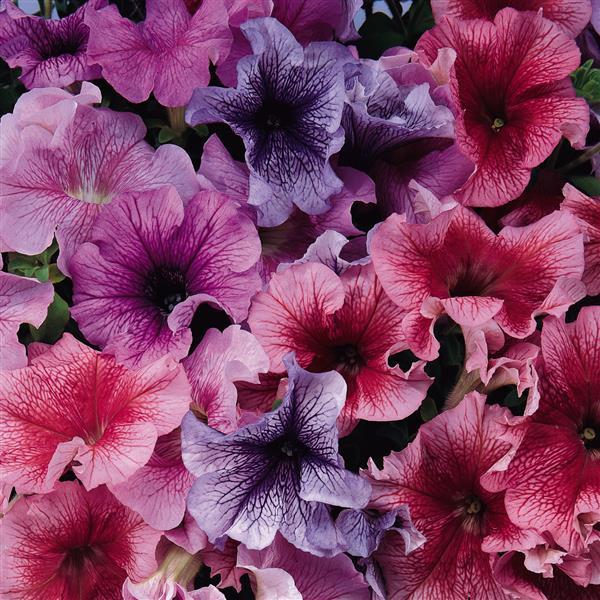 Pétunia aux nombreuses fleurs de couleur veiné rose-bleu-violacé. Fleurissement important continu de juin à octobre. 
Hauteur :  25 - 35 cm ; Largeur : 25 – 30 cm
Exposition soleil de préférence. Se plante en suspension, en grand pot, en jardinière, en massif. Variété semi-rustique.
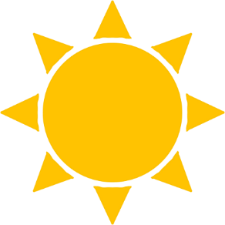 PHLOX « Candy stripes »
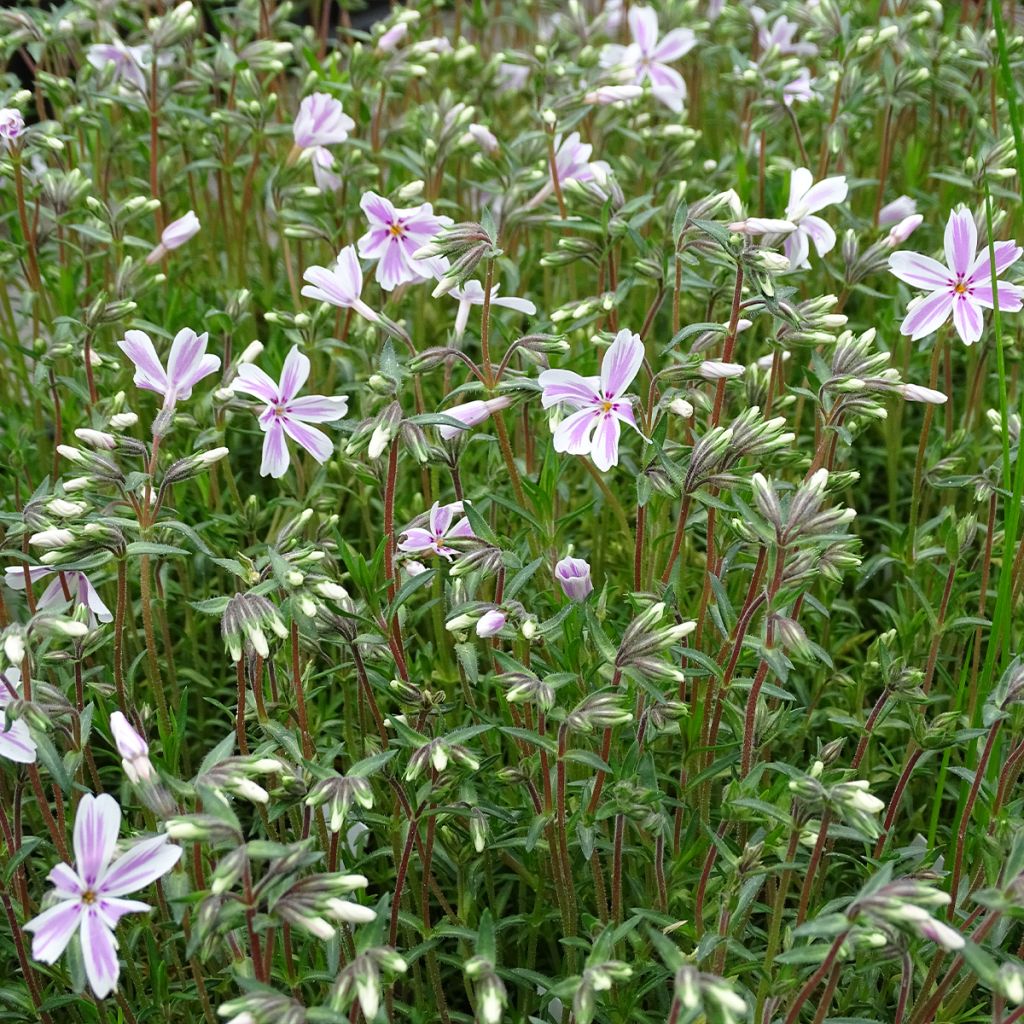 Bon couvre-sol. Coussin de fleurs de couleur rose bonbon entourées de blanc. Floraison d’avril à juin. 
Hauteur :  10 cm ; Largeur : 50 cm
Exposition soleil. Se plante en massif, en bordure, en talus, en rocaille, en potées fleuries. Plante rustique (-20°C).
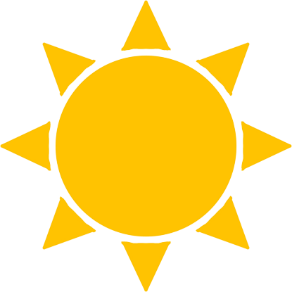 VIVACE
PHLOX « Emerald Cushion »
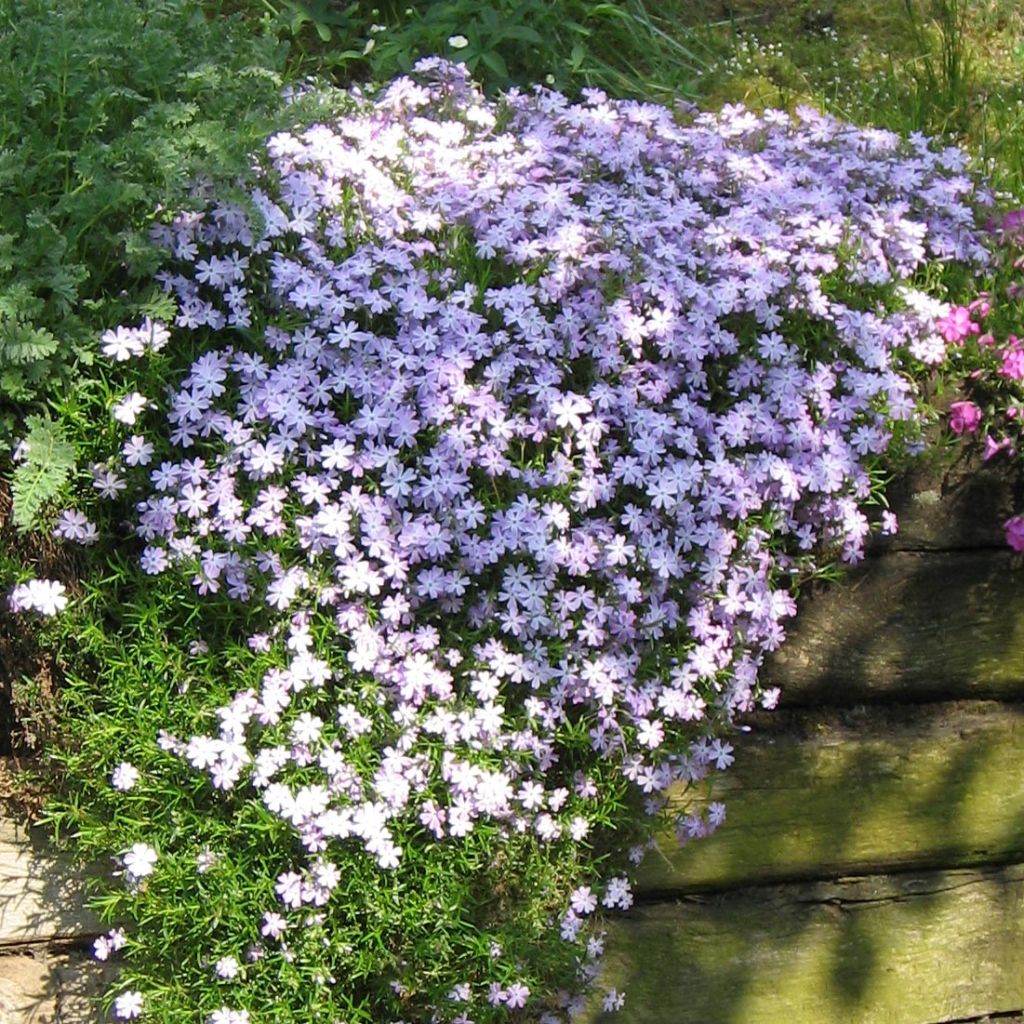 Bon couvre-sol. Coussin de fleurs étoilées de couleur bleu voire bleu-violacé. Floraison d’avril à juin. 
Hauteur :  10 cm ; Largeur : 50 cm
Exposition soleil ou mi-ombre. Se plante en massif, en bordure, en talus, en rocaille, en potées fleuries. Plante rustique (-20°C).
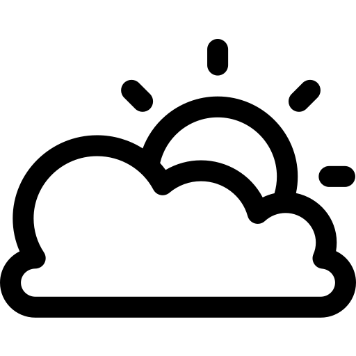 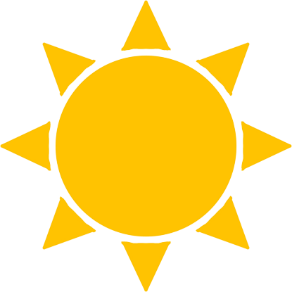 VIVACE
PHLOX « Mc Daniel’s cushion »
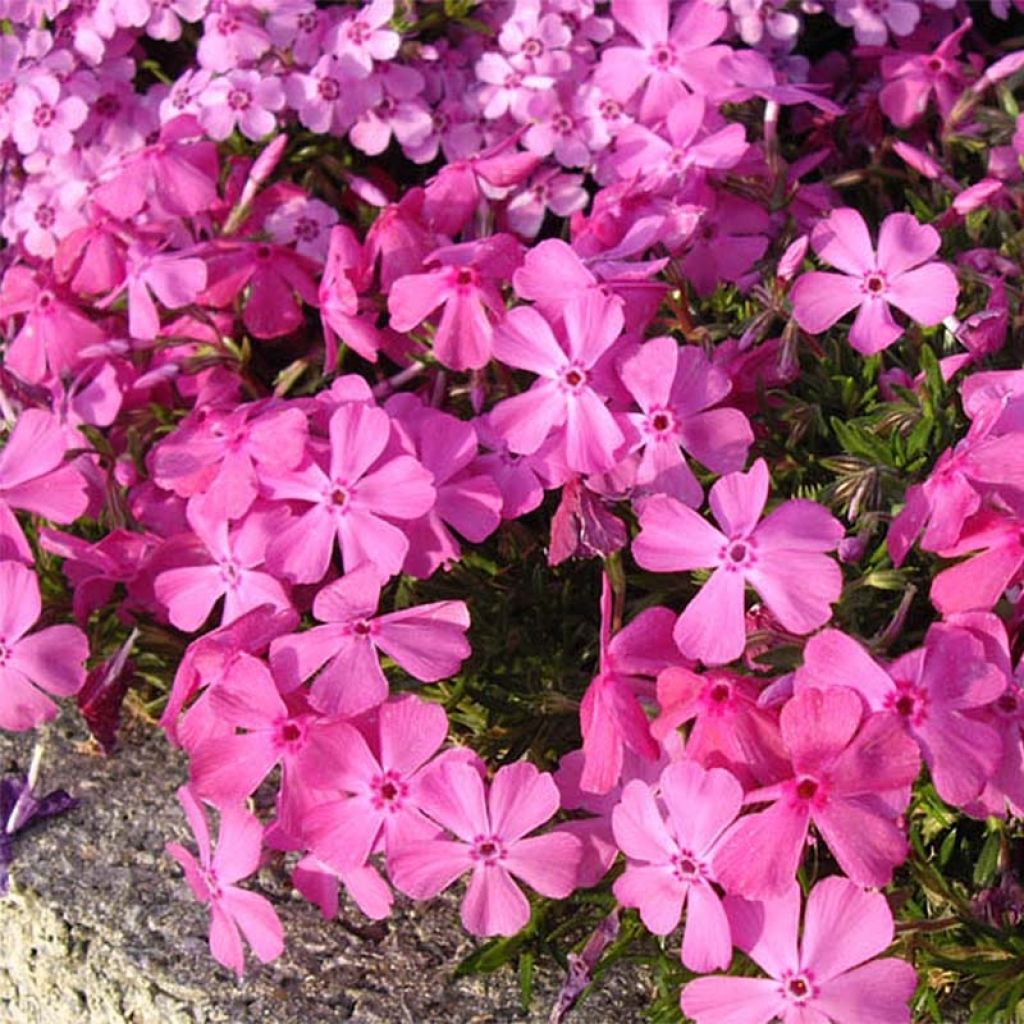 Bon couvre-sol. Coussin de fleurs étoilées de couleur rose vif. Floraison d’avril à juin. 
Hauteur :  10 cm ; Largeur : 50 cm
Exposition soleil ou mi-ombre. Se plante en massif, en bordure, en talus, en rocaille, en potées fleuries. Plante rustique (-20°C).
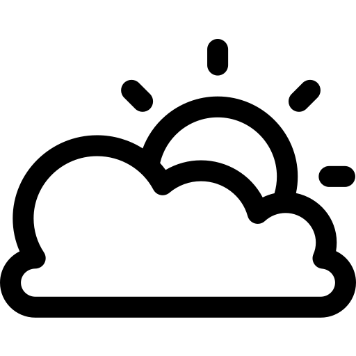 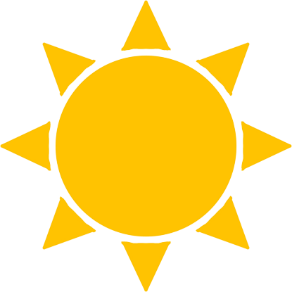 VIVACE
POLYGONATUM « Multiflora» (Sceau de Salomon)
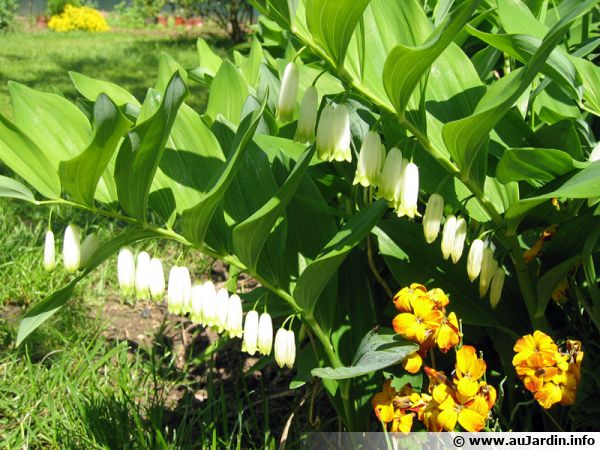 Egalement appelée « Sceau de Salomon ». Plante vivace à la floraison de couleur blanche. Floraison d’avril à juin. 
Hauteur :  40 - 60 cm 
Exposition ombre ou mi-ombre. Se plante en massif, en bordure, en talus, en pied d’arbre. Plante rustique (-24°C). 
Attention : les fruits de couleur noir ne sont pas comestibles.
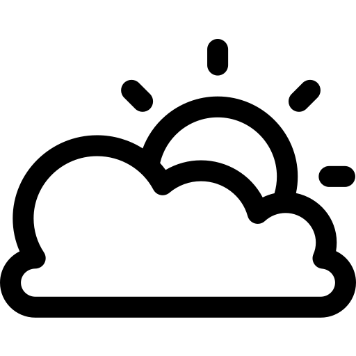 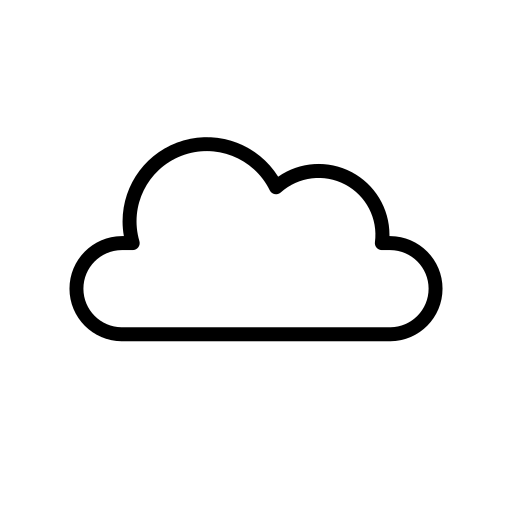 VIVACE
PORTULACA « Passaz White » (Pourpier annuel)
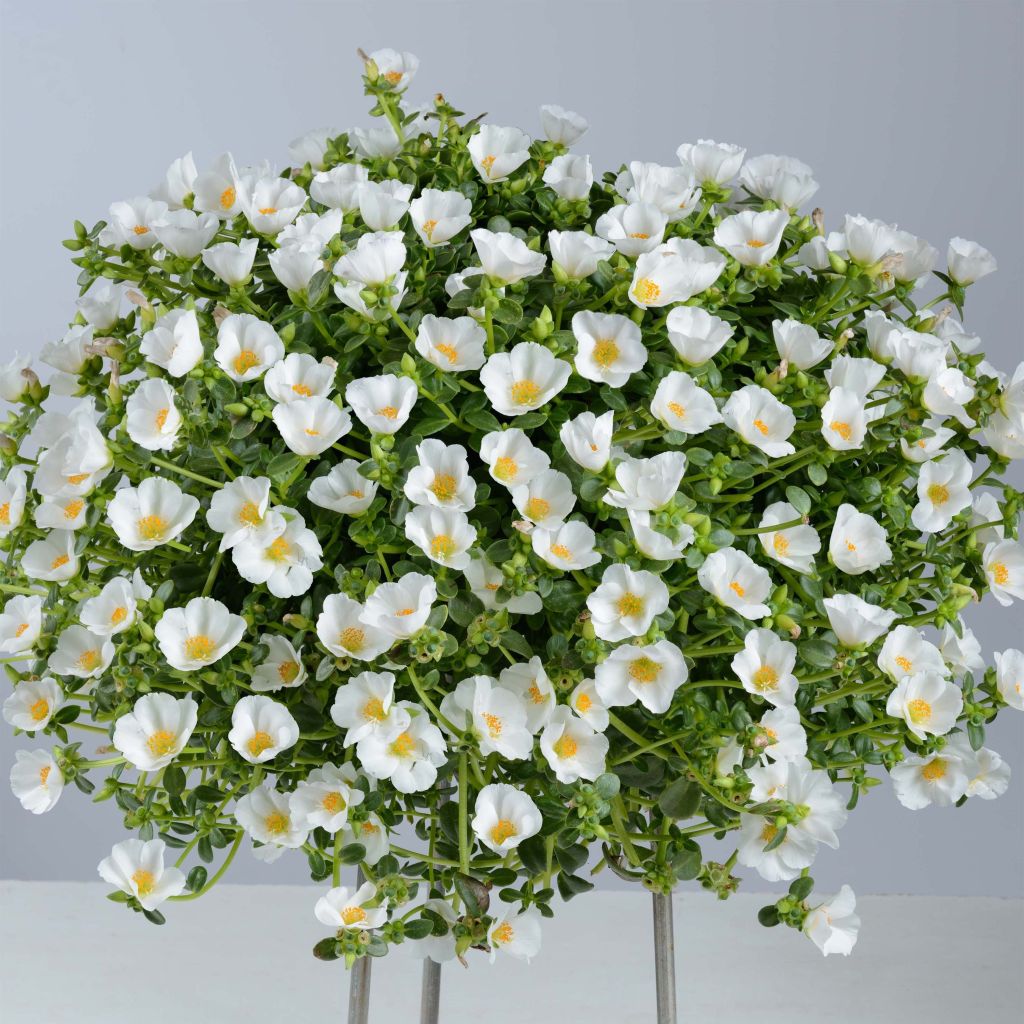 Pourpier annuel aux petites fleurs blanches au cœur jaune. Port semi-retombant et très florifère. Fleurissement continu de juin à septembre. 
Hauteur :  10 - 20 cm ; Largeur : 50 cm 
Exposition soleil de préférence. Se plante en suspension, en pot, en jardinière, en massif, en bordure, dans les rocailles. Très bonne résistance à la sécheresse.
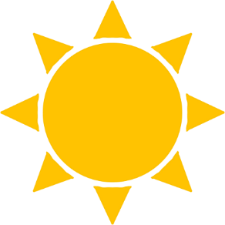 PORTULACA « Campino Twist White » (Pourpier annuel)
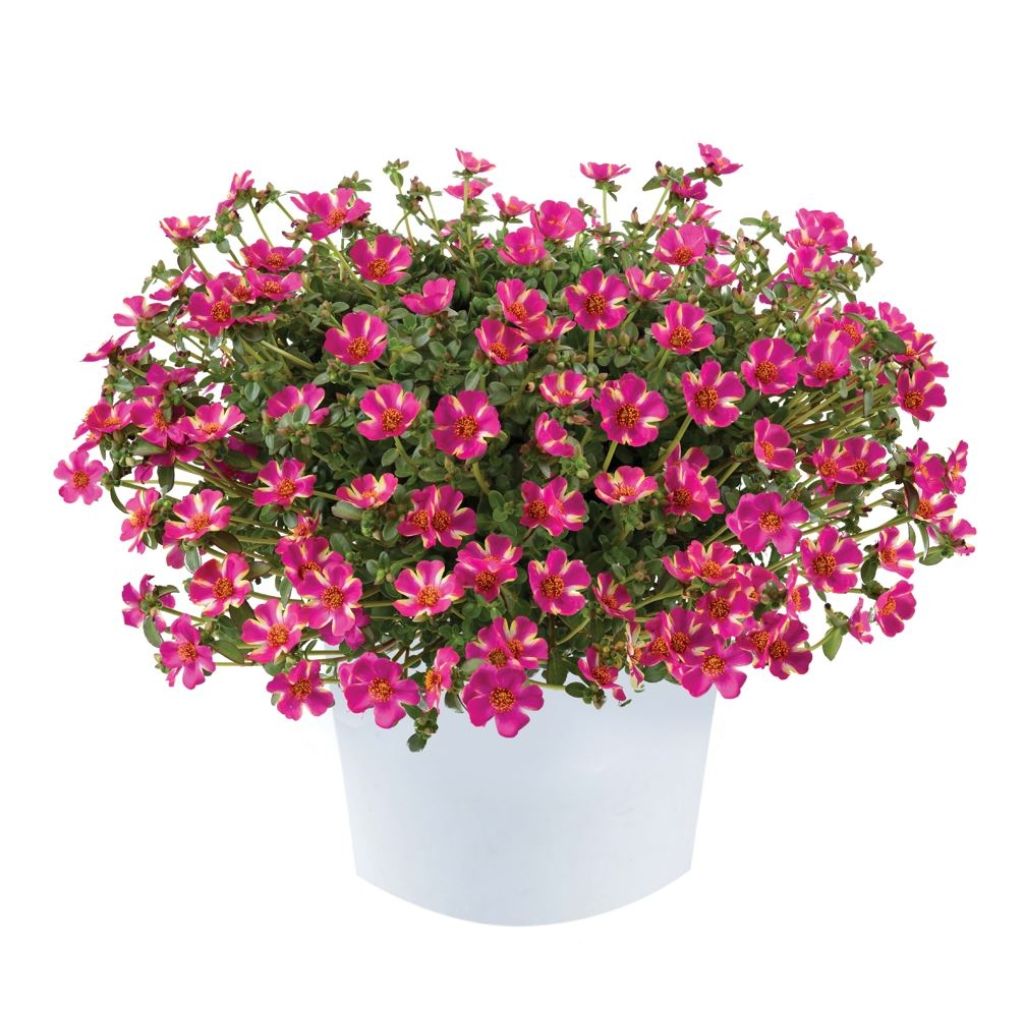 Pourpier annuel aux petites fleurs bicolores rose vif à rayures claires. Port touffu et très florifère. Fleurissement continu de juin à septembre. 
Hauteur :  15 - 25 cm ; Largeur : 40 cm 
Exposition soleil de préférence. Se plante en suspension, en pot, en jardinière, en massif, en bordure, dans les rocailles. Très bonne résistance à la sécheresse.
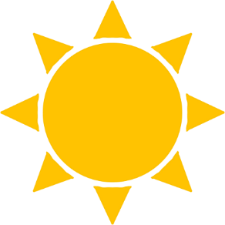 PULMONAIRE « Diane Clare»
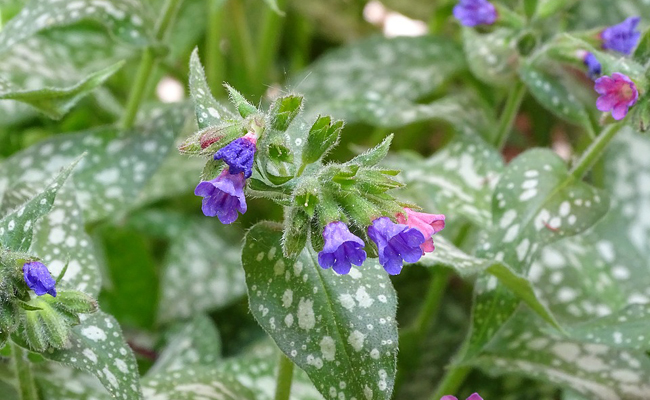 Excellent couvre-sol. Plante vivace au feuillage argenté et aux fleurs d’un bleu profond. Floraison sur mars-avril. 
Hauteur :  30 cm ; Largeur : 30 cm
Exposition ombre ou mi-ombre. Se plante en massif, en bordure, en talus, en pied d’arbre. Plante rustique (-24°C).
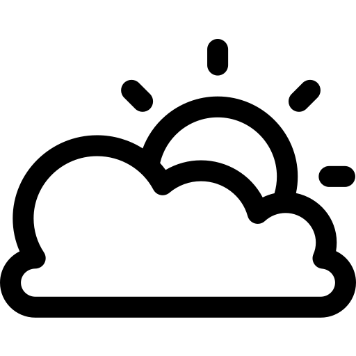 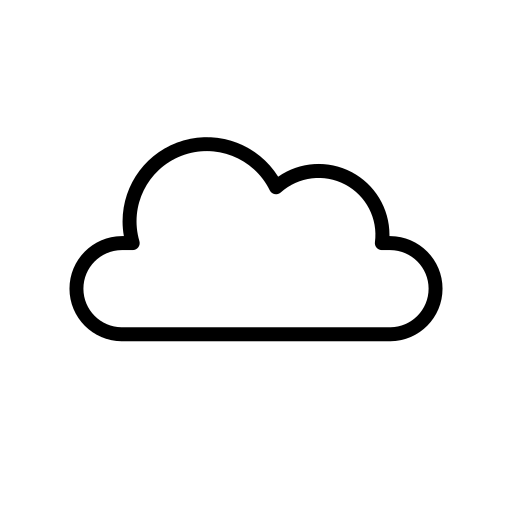 VIVACE
RICIN « Rose clair »
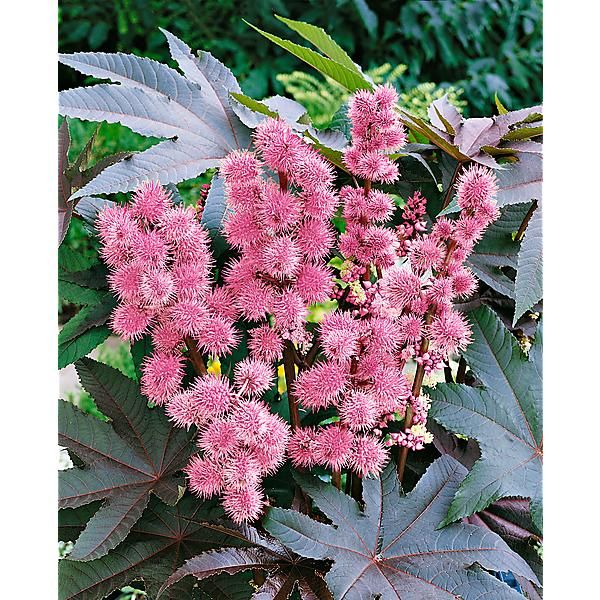 Fruits épineux de couleur rose vif avec un joli feuillage vert foncé et des tiges rouges. Croissance rapide. Fleurissement de juillet à octobre. 
Hauteur :  120 - 200 cm  
Exposition soleil de préférence. Se plante en massif ou dans de grands pots. Facile à cultiver. Plante gélive.
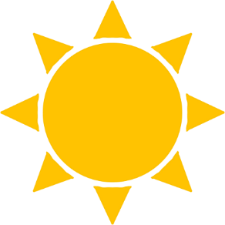 ROSE D’INDE « Taishan orange »
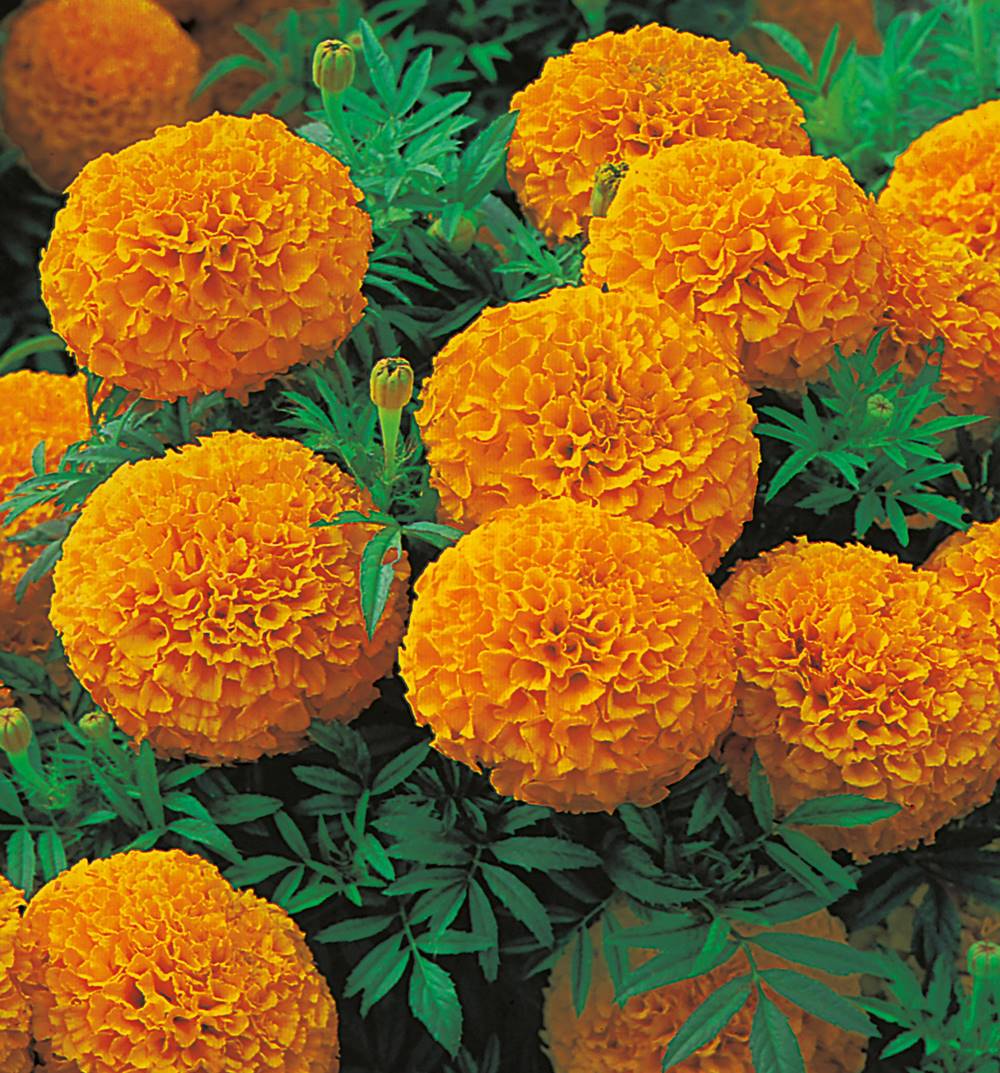 Plante ramifiée au port compact avec de belles fleurs doubles en pompons. Fleurissement de juin à octobre. 
Hauteur :  30 cm ; Largeur : 30 cm
Exposition soleil de préférence. Se plante en massif, en jardinière ou dans des potées fleuries. Utilisation possible dans des bouquets fleuries. Culture facile.
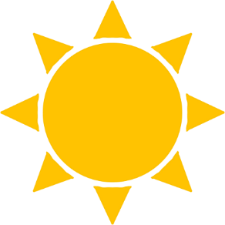 ROSE D’INDE « Taishan yellow »
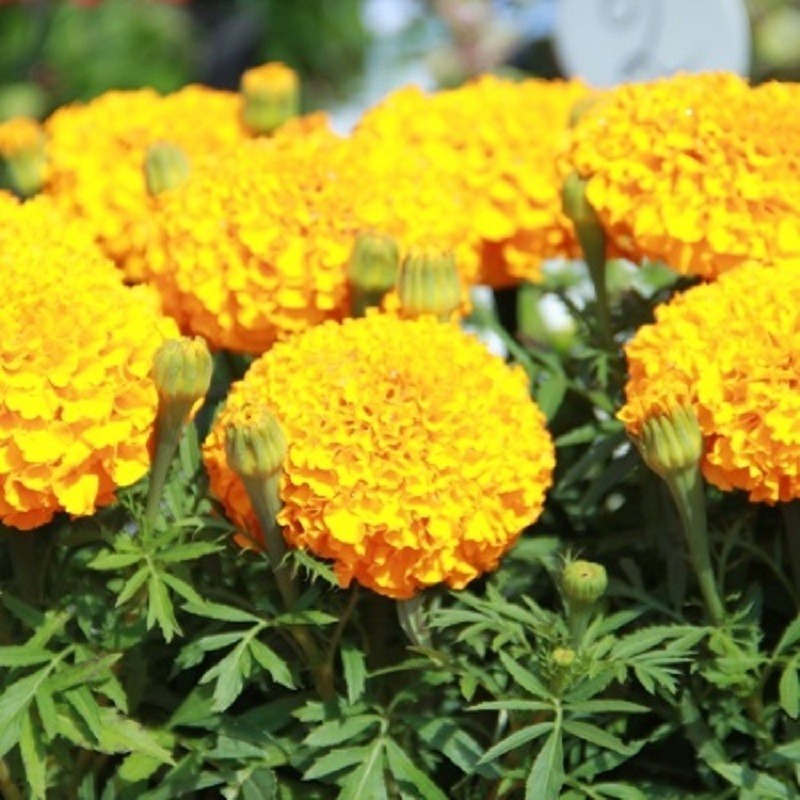 Plante ramifiée au port compact avec de belles fleurs doubles en pompons. Fleurissement de juin à octobre. 
Hauteur :  30 cm ; Largeur : 30 cm
Exposition soleil de préférence. Se plante en massif, en jardinière ou dans des potées fleuries. Utilisation possible dans des bouquets fleuries. Culture facile.
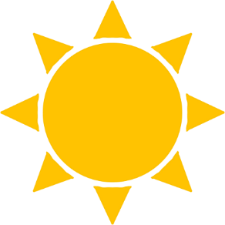 ROSE D’INDE « WhiteGold » (vanille)
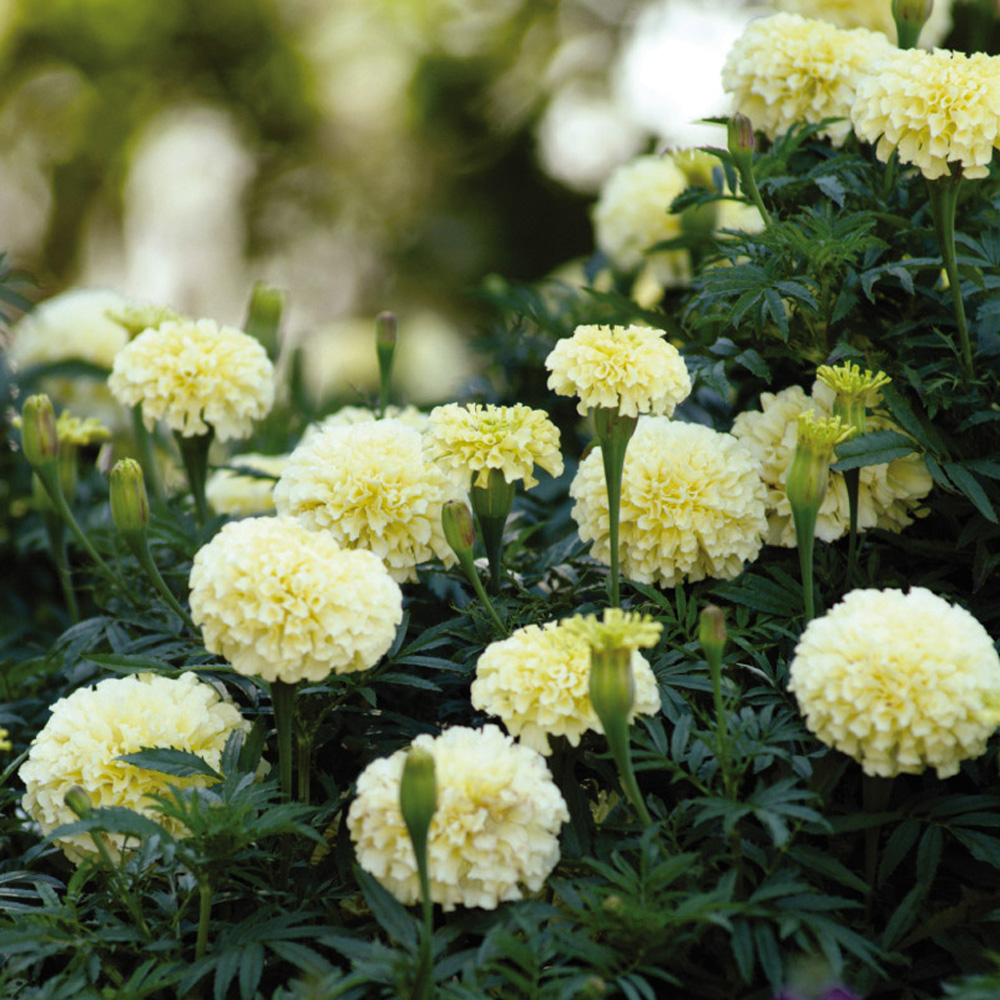 Plante ramifiée au port compact avec de belles fleurs doubles en pompons de couleur blanc crème. Fleurissement de juin à octobre. 
Hauteur :  30 - 40 cm ; Largeur : 30 cm
Exposition soleil de préférence. Se plante en massif, en jardinière ou dans des potées fleuries. Utilisation possible dans des bouquets fleuries. Culture facile.
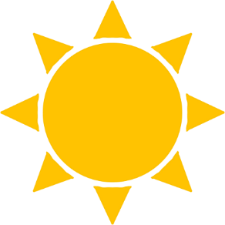 ROSE TREMIERE « Springcel mix »
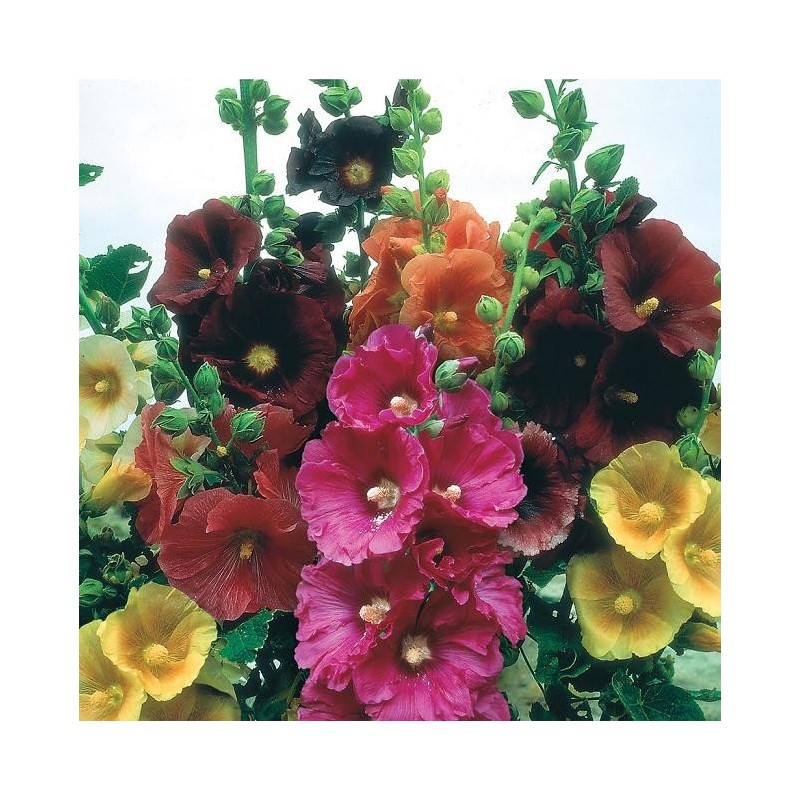 Plante ramifiée à la floraison prolongée. Port droit. Fleurs de couleur multicolore. Fleurissement de mai à octobre. 
Hauteur :  180 cm ; Largeur : 30 - 40 cm
Exposition soleil ou mi-ombre. Se plante en massif, en bordure. Culture facile.
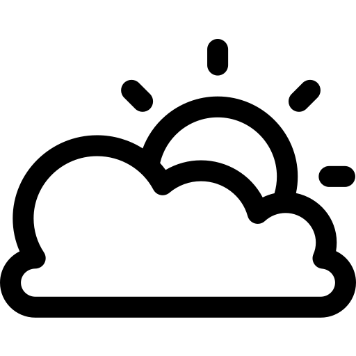 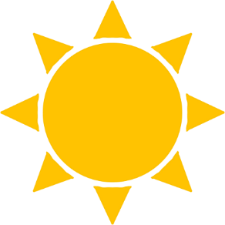 RUDBECKIA « Fulgida Goldsturm »
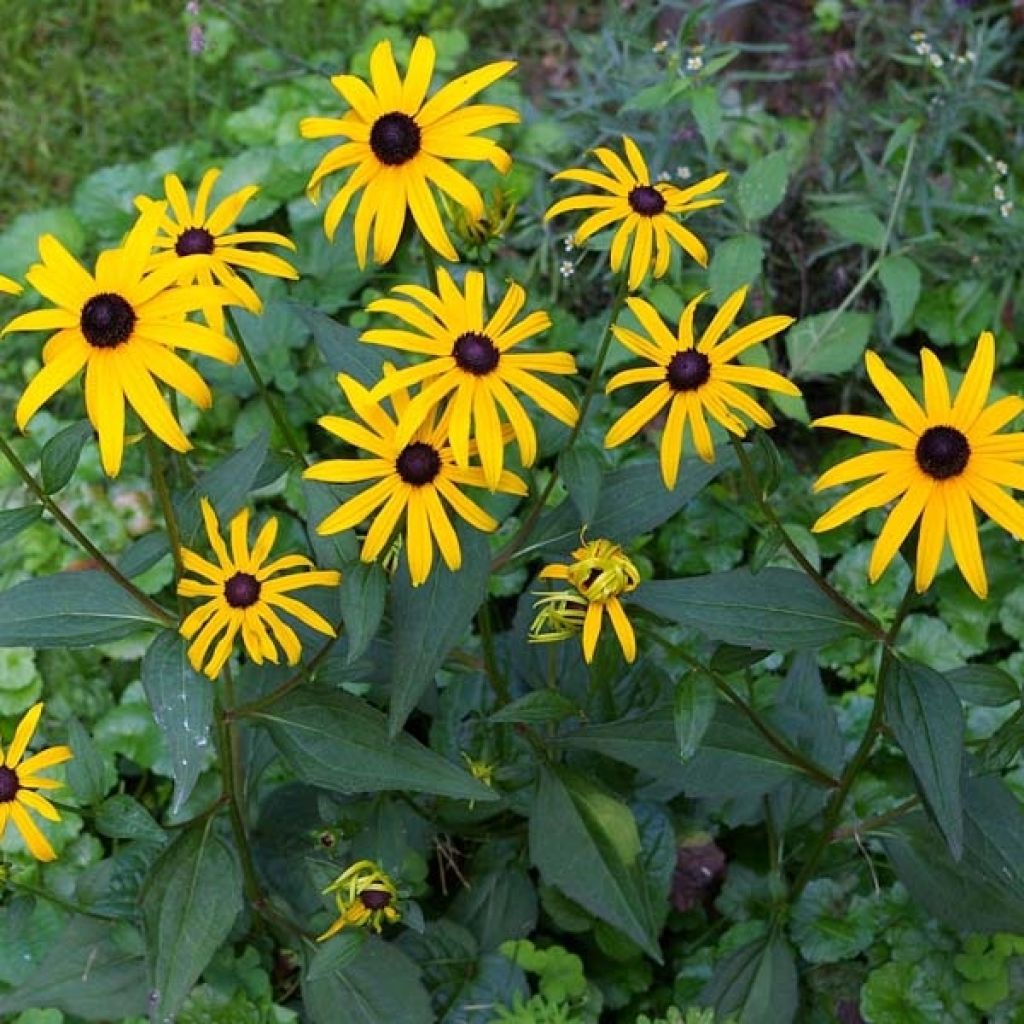 Plante vivace mellifère. Grandes fleurs de couleur jaune à cœur noir de juillet à octobre. 
Hauteur :  60 cm ; Largeur : 50 cm
Exposition soleil ou mi-ombre. Se plante en massif, en bordure, en talus. Utilisation possible en bouquets. Plante rustique            (-28°C). Peu d’entretien nécessaire.
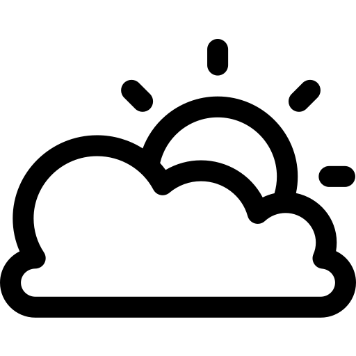 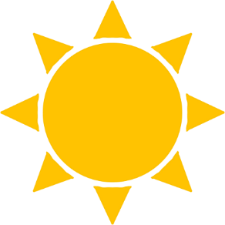 VIVACE
RUDBECKIA « Hirta autumn colors »
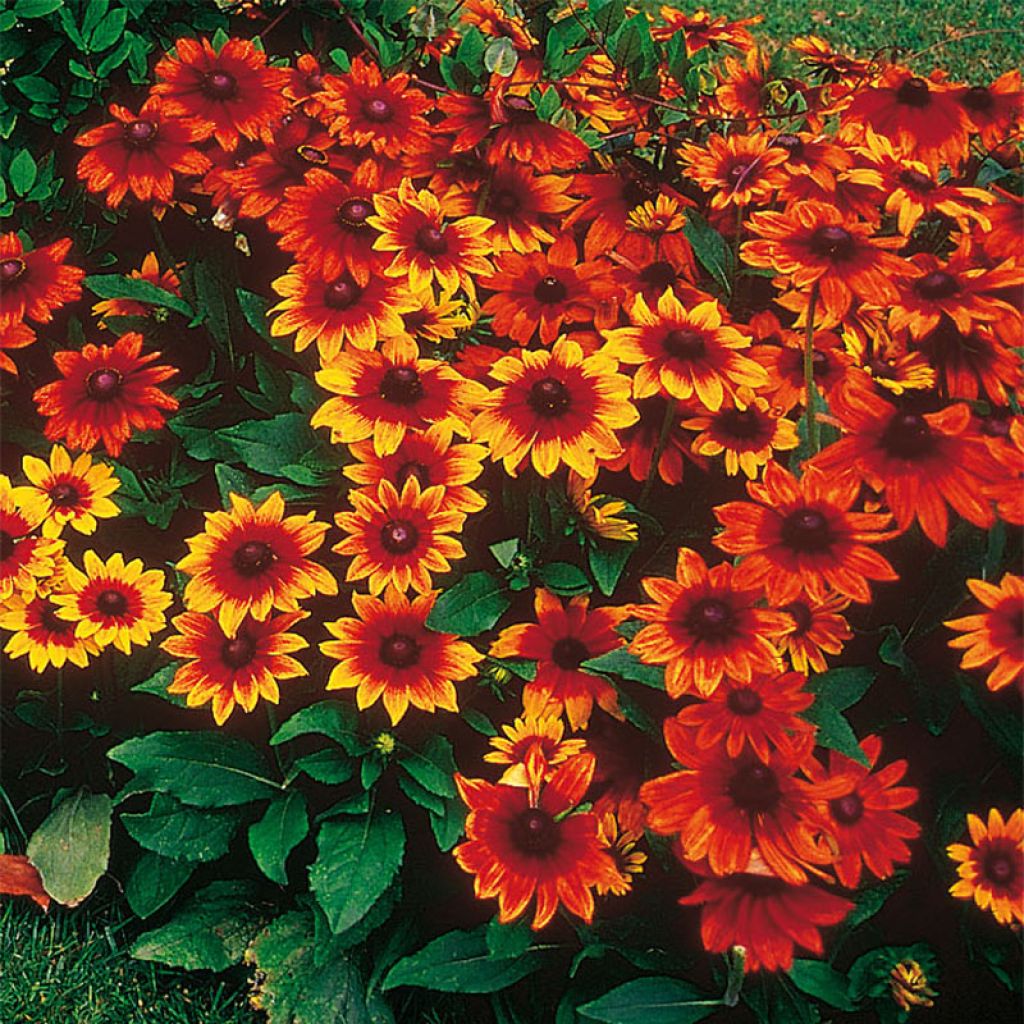 Grandes fleurs semblables à des marguerites larges de 12 cm de couleurs automnales. Plante compacte. Fleurissement de juillet à octobre. 
Hauteur :  50 cm ; Largeur : 30 cm
Exposition soleil ou mi-ombre. Se plante en massif, en bordure ou en potées fleuries. Utilisation en bouquets possible. Culture facile. Très grande rusticité (-25°C). Se ressème à profusion.
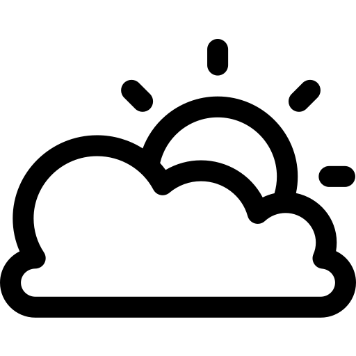 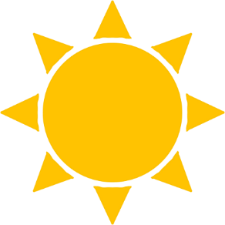 RUDBECKIA « Hirta prairie sun » (jaune citron)
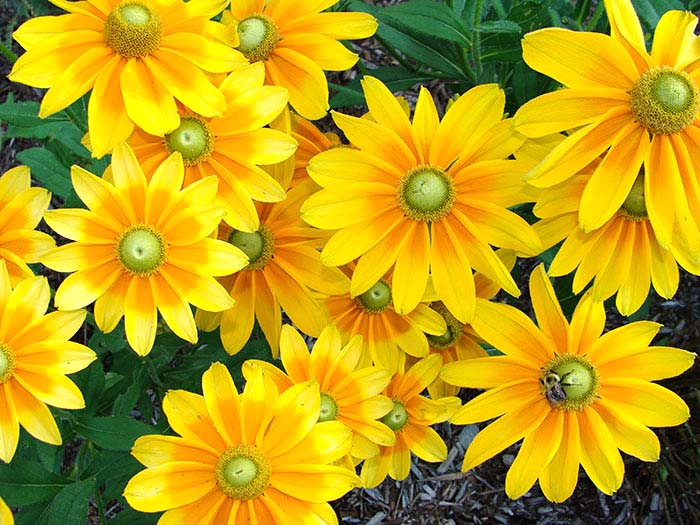 Grandes fleurs semblables à des marguerites larges de 12 cm de couleur jaune citron à cœur vert. Port buissonnant. Fleurissement de juillet à octobre. 
Hauteur :  80 cm ; Largeur : 30 cm
Exposition soleil ou mi-ombre. Se plante en massif, en bordure ou en potées fleuries. Utilisation en bouquets possible. Culture facile. Se ressème à profusion.
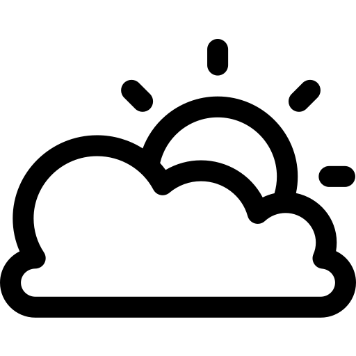 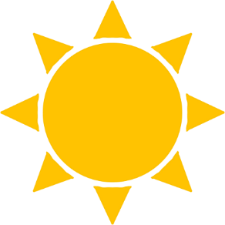 SALVIA FARINACEA « Midi true blue »
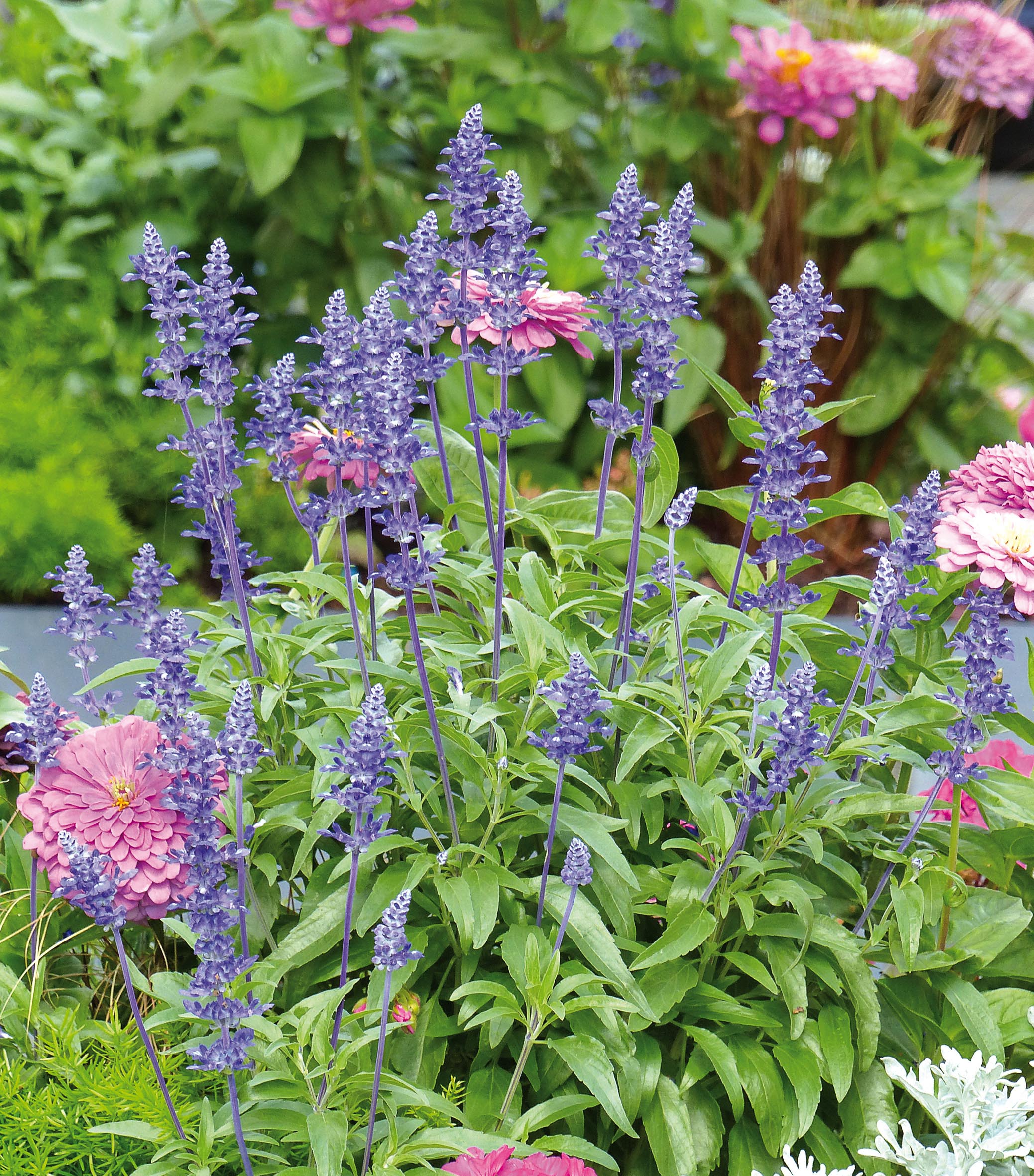 Port buissonnant avec une fleur bleue à violet dépassant bien du feuillage. Fleurissement de juin à octobre. 
Hauteur :  30 - 40 cm ; Largeur : 30 cm
Exposition soleil ou mi-ombre. Se plante en massif, en bordure. Utilisation en bouquets possible. 
Conseil technique : Enlever les fleurs au fur et à mesure pour avoir un fleurissement toute la saison.
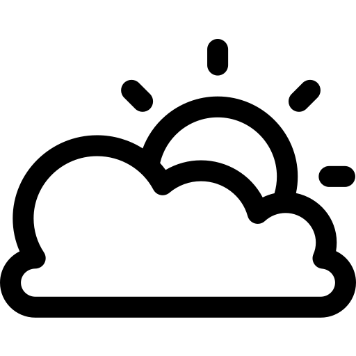 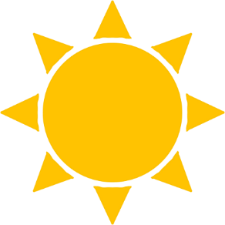 SAUGE Nemorosa « Salute blue »
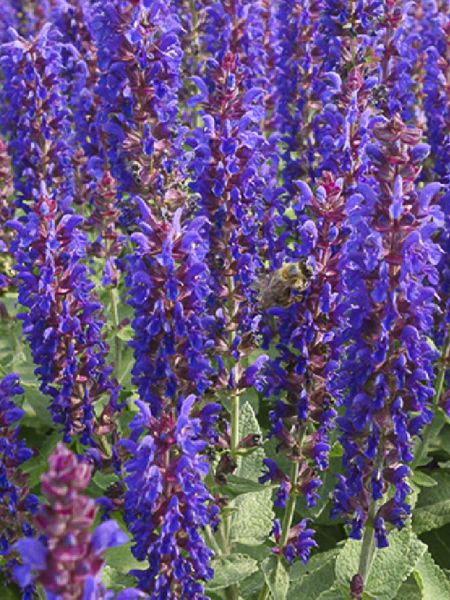 Port compact avec une généreuse floraison de couleur bleu sur de longs épis. Fleurissement de juin à septembre. 
Hauteur :  40 cm ; Largeur : 40 cm
Exposition soleil ou mi-ombre. Se plante en massif, en bordure, en rocaille, en bac. Attire les pollinisateurs. Plante rustique (-15°C) et très résistante aux différentes conditions climatiques.
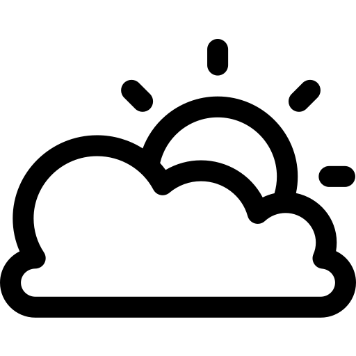 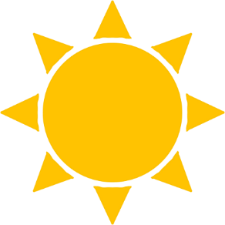 VIVACE
SAUGE Officinalis « Berggarten variegated »
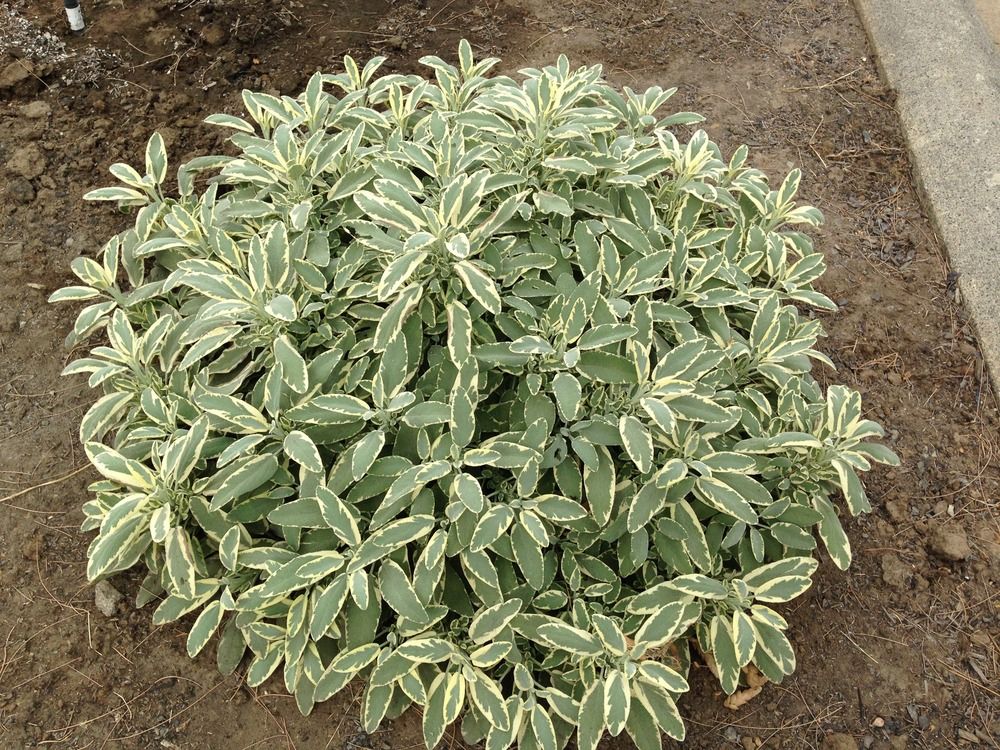 Plante aromatique, utilisable en infusion. Port compact avec un feuillage persistant de couleur vert panaché de blanc crème. Fleurissement de mai à juin. 
Hauteur :  40 cm ; Largeur : 50 cm
Exposition soleil de préférence. Se plante en massif, en bordure, en bac, au potager. Plante rustique (-15°C).
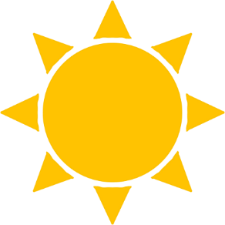 VIVACE
SAUGE PATENS « Patio deep blue »
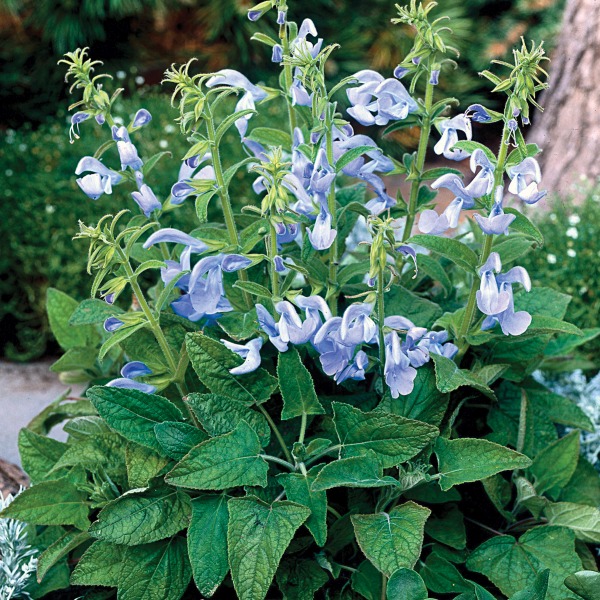 Plante compacte, bien ramifiée. Fleurissement avec des fleurs d’une couleur bleue intense de juin à octobre. 
Hauteur :  30 - 35 cm ; Largeur : 30 cm
Exposition soleil ou mi-ombre. Se plante en massif, en bordure, en bac. Vivace gélive.
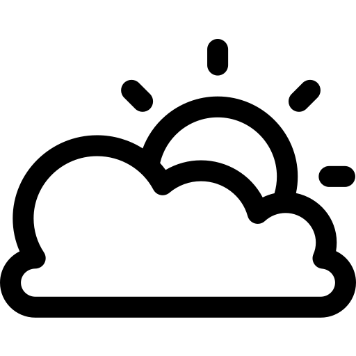 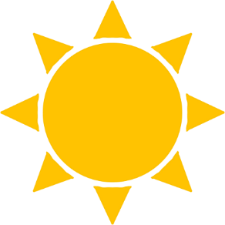 SAXIFRAGA « Peter Pan Red » (Perce-pierre)
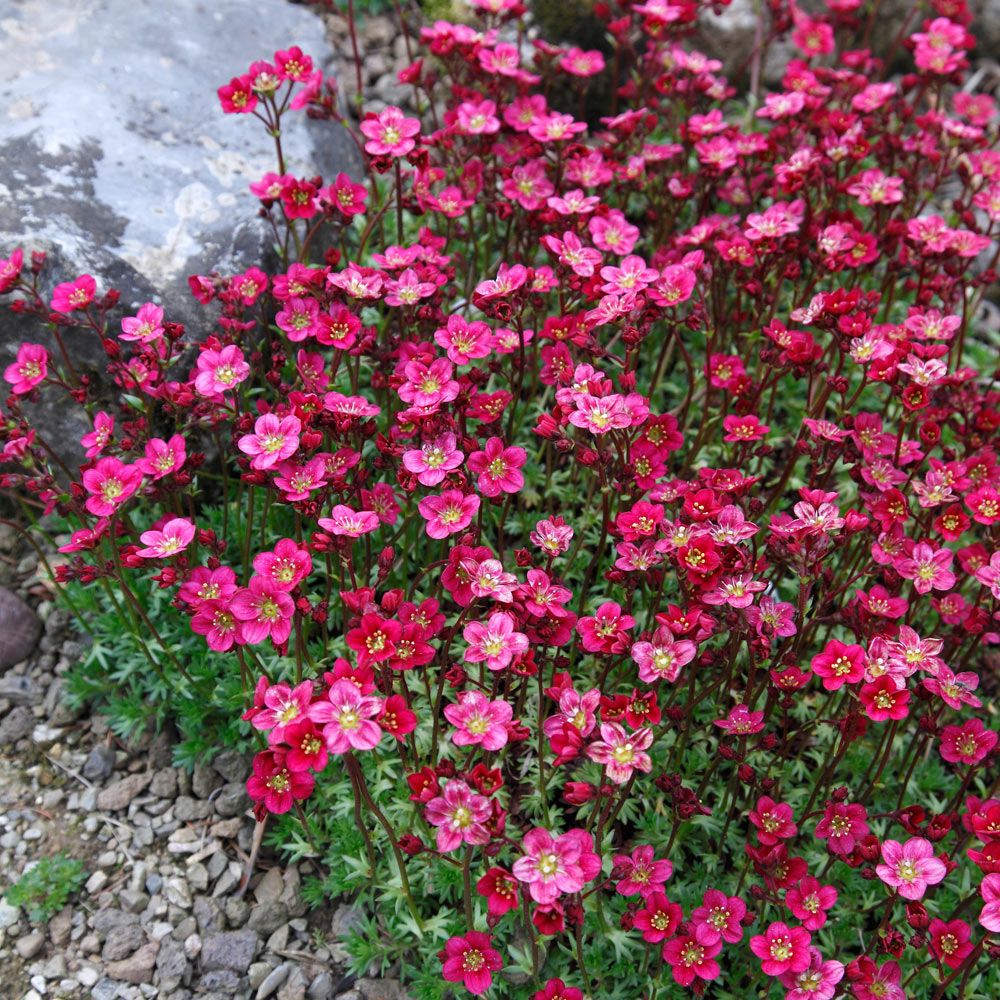 Petit coussin persistant semblable à de la mousse. Floraison de multiples fleurs de couleur rouge à cœur jaune. Fleurissement de mai à août. 
Hauteur :  5 cm ; Largeur : 20 cm
Exposition soleil ou mi-ombre. Se plante en massif, en bordure, en rocaille, en bac. Plante rustique (-20°C).
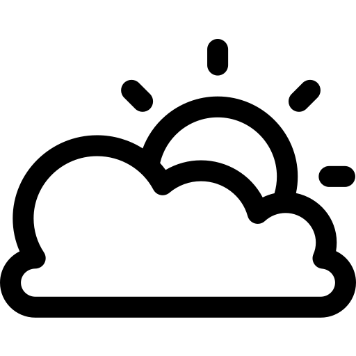 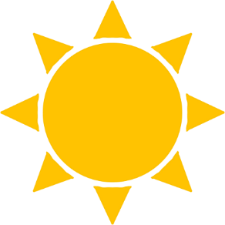 VIVACE
SCAEVOLA « White »
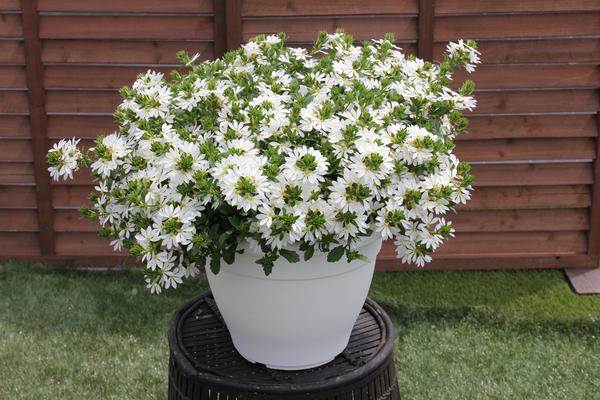 Appelée «  Fleur éventail de fée ». Plante annuelle de croissance rapide, au port touffu. Idéal pour les potées fleuries. Fleurissement de mai à octobre. 
Hauteur :  40 cm ; Largeur : 45 - 60 cm
Exposition soleil ou mi-ombre. Se plante en grand pot, en jardinière, en massif. Bonne résistance à la sécheresse.
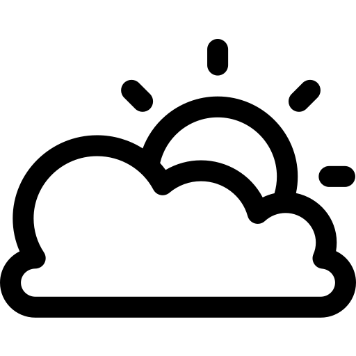 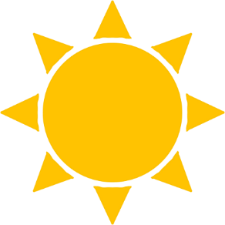 SEDUM « Lydium glaucum »
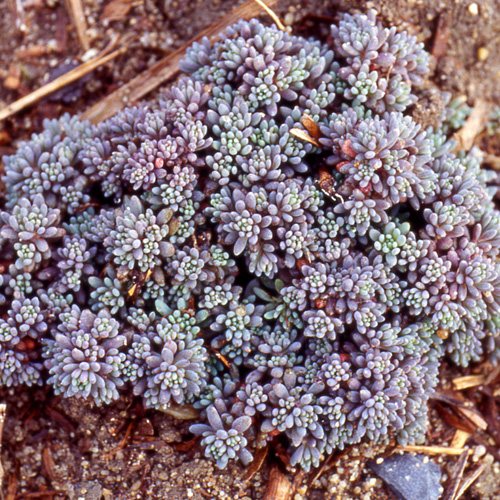 Vivace tapissante. Petites feuilles charnues de couleur vert-gris se teintant de mauve en été. 
Hauteur :  5 cm ; Largeur : 40 cm
Exposition soleil de préférence. Se plante en jardinière, en rocaille, en bac. Plante rustique (-28°C).
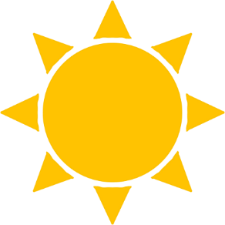 VIVACE
SEDUM « Spectabilis »
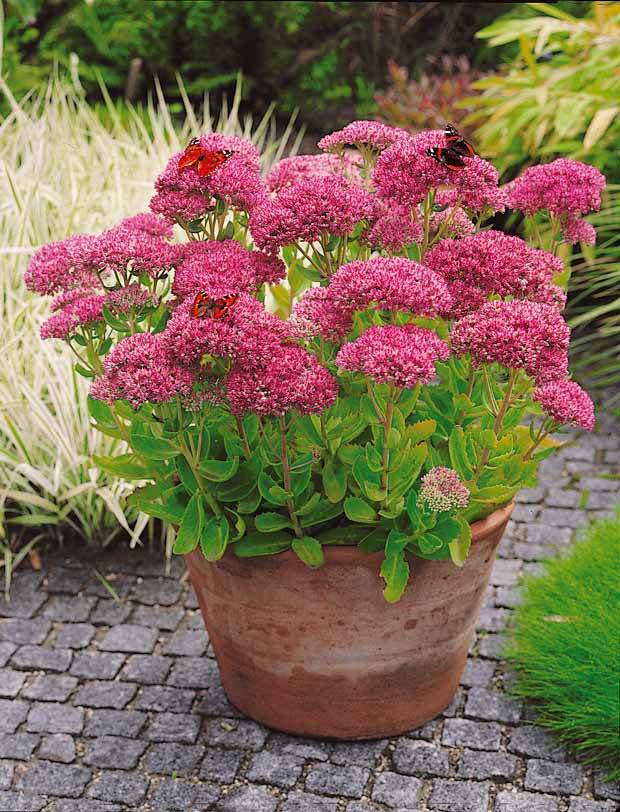 Vivace aux fleurs de couleur rose framboise. Fleurissement à la fin de l’été.
Hauteur :  50 cm ; Largeur : 40 cm
Exposition soleil de préférence. Se plante en massif, en talus ou en potées fleuries. Utilisation possible en bouquets frais ou sec. Attire les pollinisateurs. Plante rustique (-20°C). Plante facile à cultiver.
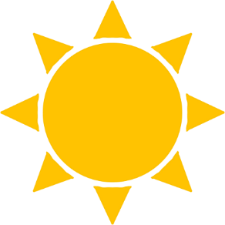 VIVACE
SEDUM « Spectabilis variegata »
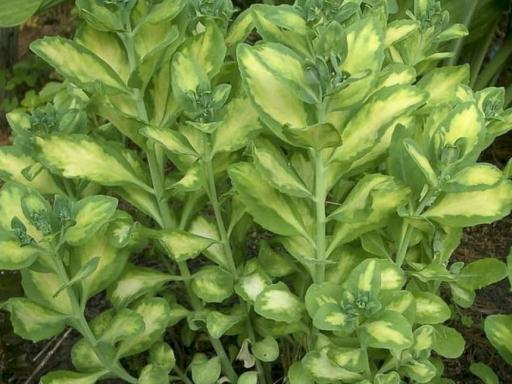 Vivace au feuillage jaune marginé de vert. Floraison blanche. Fleurissement à la fin de l’été.
Hauteur :  40 - 50 cm ; Largeur : 40 cm
Exposition soleil de préférence. Se plante en massif, en talus ou en potées fleuries. Attire les pollinisateurs. Plante rustique     (-15°C).
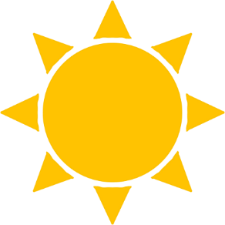 VIVACE
SEMPERVIVUM « Hardy mix » (Joubarbe)
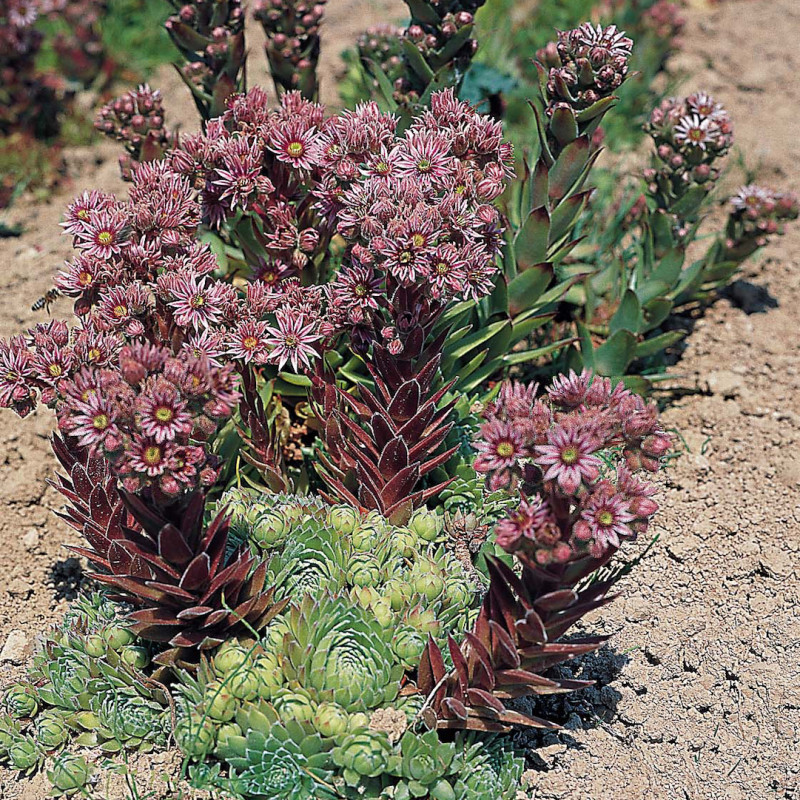 Vivace au feuillage persistant, vert franc aux pointes pourpre. Fleurissement en bouquets de fleurs étoilées pourpres de juin à août.
Hauteur :  10 – 20 cm ; Largeur : 30 cm
Exposition soleil ou mi-ombre. Se plante en massif, en talus, en rocaille, ou en potées fleuries. Plante rustique (-15°C), très résistante aux différentes conditions climatiques.
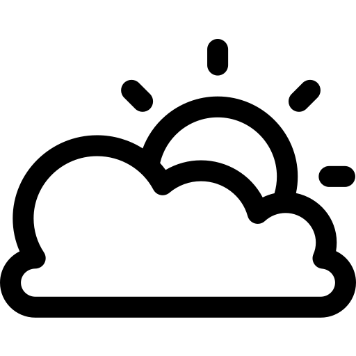 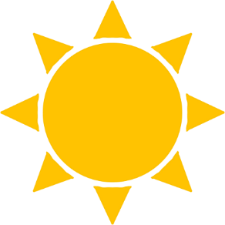 VIVACE
STACHYS « Lanata » (Oreille d’ours)
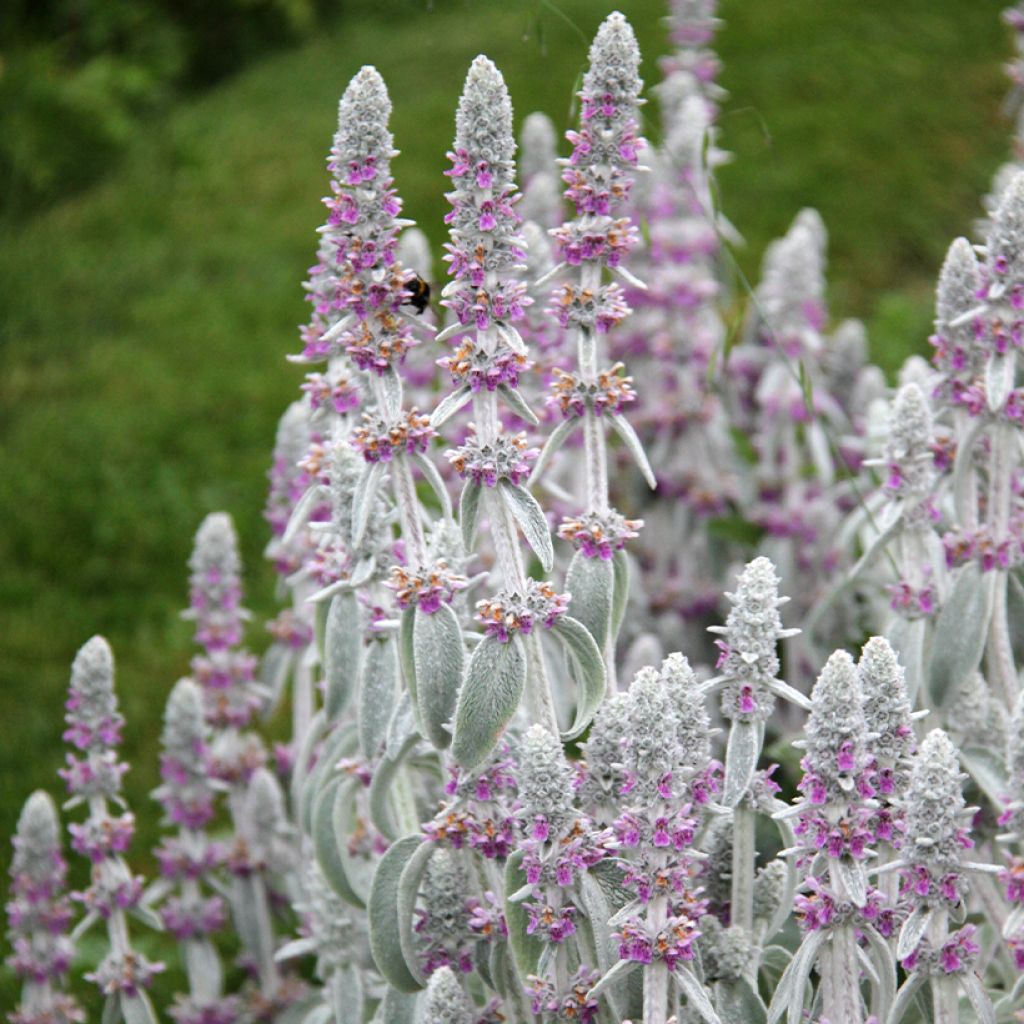 Vivace dense et tapissante. Grandes feuilles persistantes grises et laineuses. Fleurs roses violacées de juin à août.
Hauteur :  40 cm ; Largeur : 50 cm
Exposition soleil ou mi-ombre. Se plante en massif, en talus, en rocaille, ou en potées fleuries. Plante rustique (-20°C).
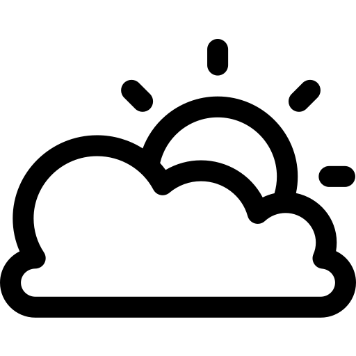 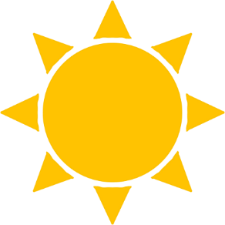 VIVACE
STATICE « Sinuata qis mix »
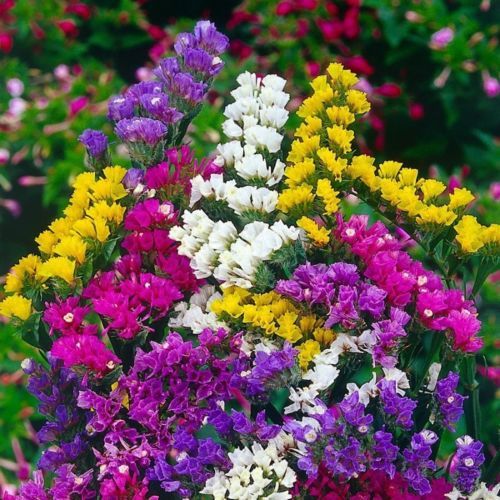 Plante buissonnante aux petites fleurs multicolores à la texture de papier. Fleurissement de juillet à octobre. 
Hauteur :  80 cm ; Largeur : 30 – 40 cm
Exposition soleil de préférence. Se plante en massif, en rocaille ou en grand pot. Utilisation possible en bouquets frais ou secs. Attire les pollinisateurs. Vivace gélive.
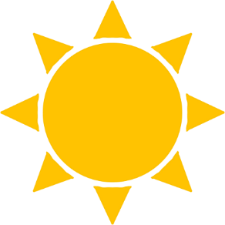 TAGETES DURANGO « Bee »
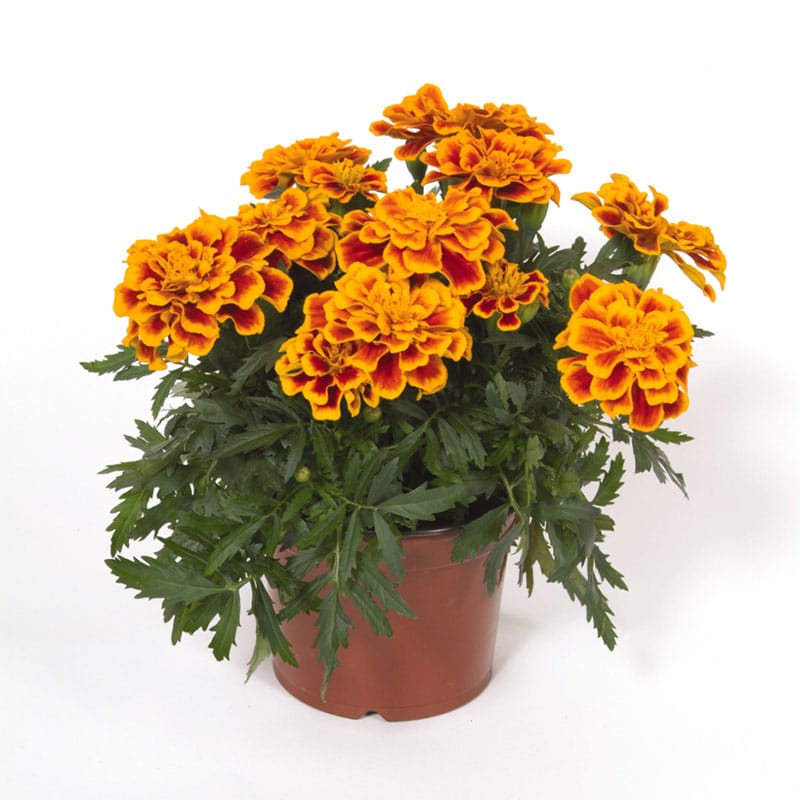 Plante ramifiée et homogène. Œillet d’inde mêlant des couleurs orange cuivré et jaune d’or. Plante parfumée. Fleurissement de juin à octobre. 
Hauteur :  20 - 30 cm ; Largeur : 20 – 30 cm
Exposition soleil ou mi-ombre. Se plante en massif ou en grand pot. Utilisation possible en bouquets frais. Fleur comestible. Attire les pollinisateurs.
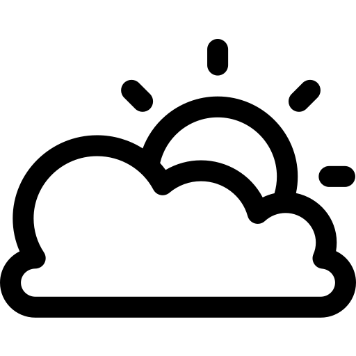 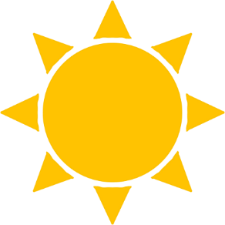 TAGETES DURANGO « Tangerine »
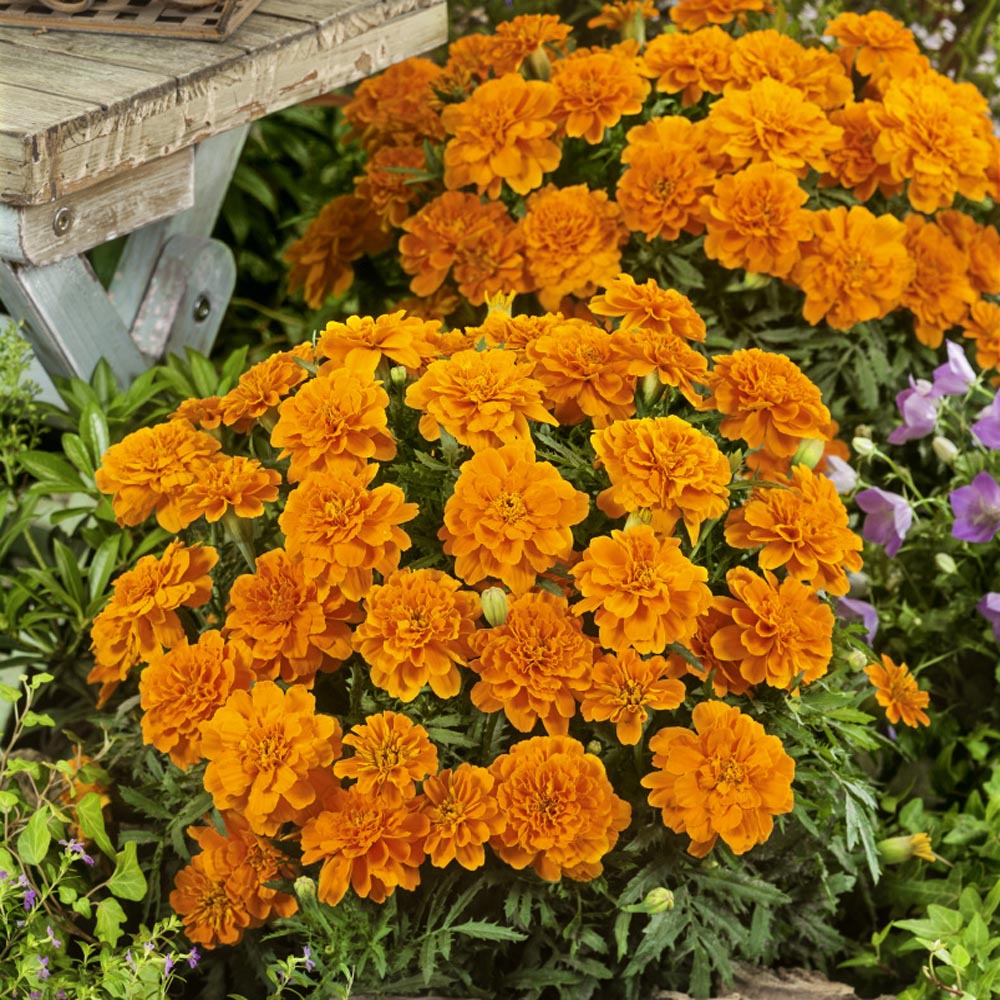 Plante ramifiée et homogène. Œillet d’inde mêlant des couleurs orange bronze cuivré. Plante parfumée. Fleurissement de juin à octobre. 
Hauteur :  20 - 30 cm ; Largeur : 20 – 30 cm
Exposition soleil ou mi-ombre. Se plante en massif, en jardinière ou en grand pot. Utilisation possible en bouquets frais. Fleur comestible. Attire les pollinisateurs.
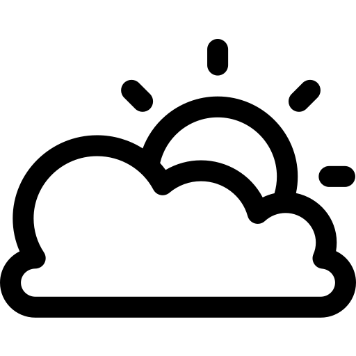 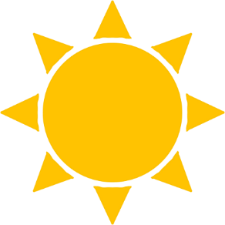 TAGETES DURANGO « Yellow »
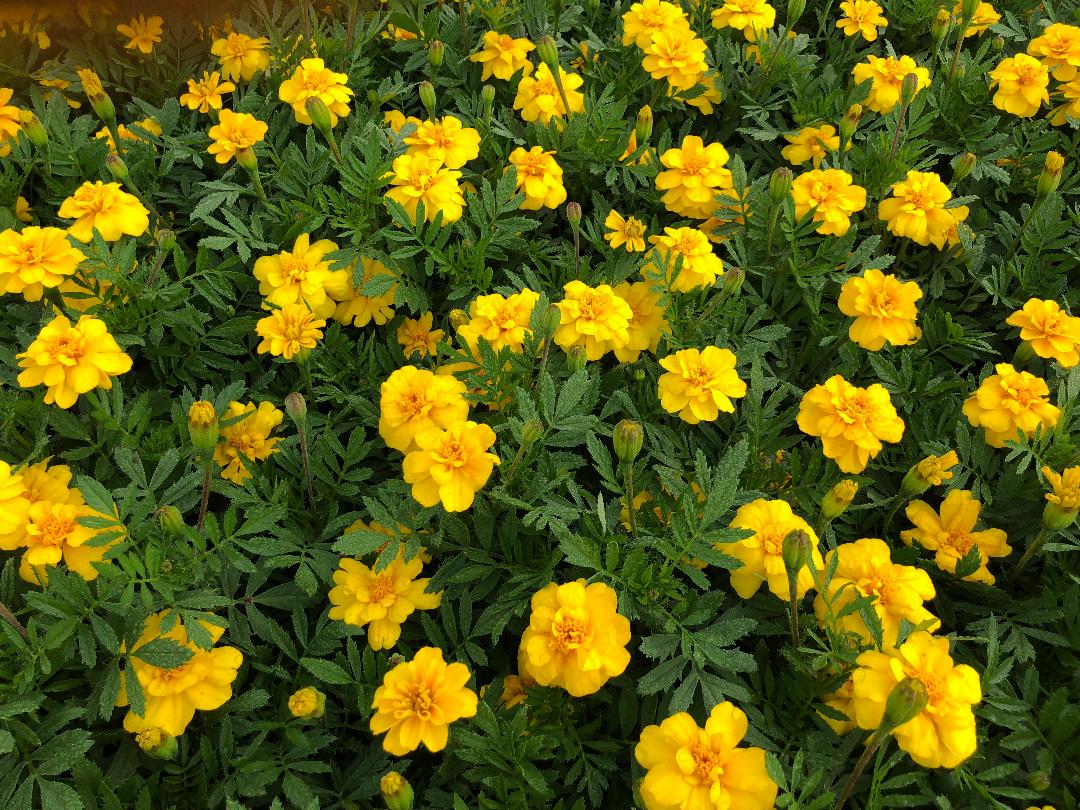 Plante ramifiée et homogène. Œillet d’inde de couleur jaune d’or. Plante parfumée. Fleurissement de juin à octobre. 
Hauteur :  20 - 30 cm ; Largeur : 20 – 30 cm
Exposition soleil ou mi-ombre. Se plante en massif, en jardinière ou en grand pot. Utilisation possible en bouquets frais. Fleur comestible. Attire les pollinisateurs.
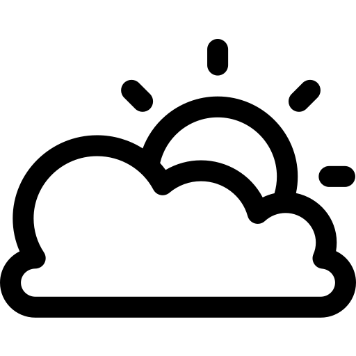 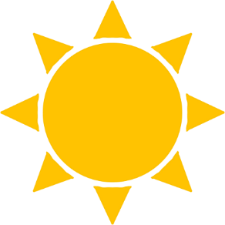 THUNBERGIA « Sunny Susy Red Orange »
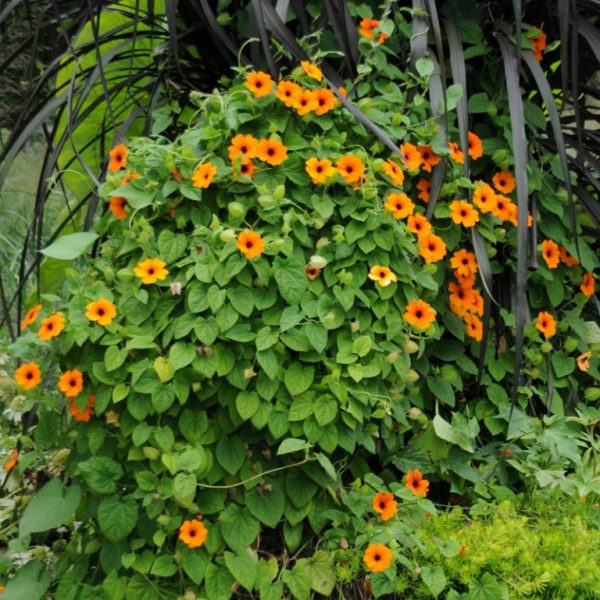 Aussi appelée « Suzanne orange aux yeux noirs ». Belles fleurs étoilées de couleur orangée avec un cœur noir. Plante annuelle grimpante à croissance rapide. Fleurissement de juin jusqu’aux premières gelées. 
Hauteur :  100 - 150 cm ; Largeur : 60 cm
Exposition soleil, mi-ombre. Se plante en massif, isolé, bac.
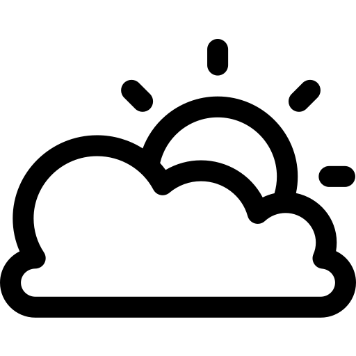 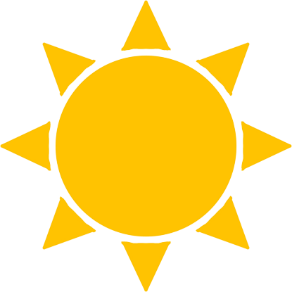 THYMUS « Citriodorus variegated »
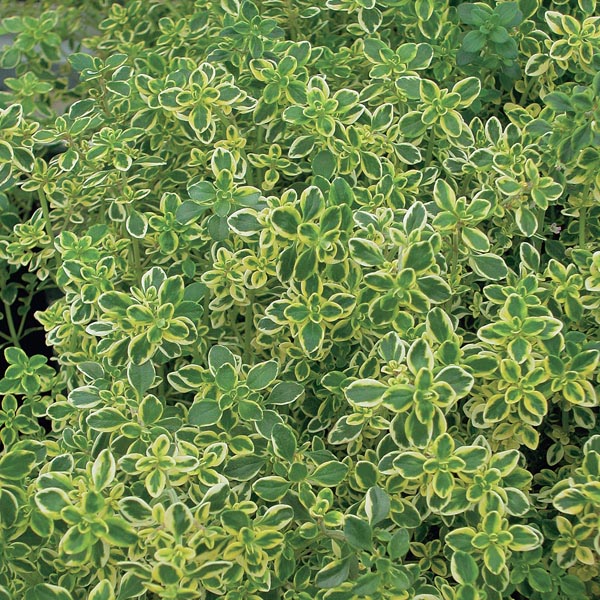 Thym citronné au feuillage vert bordé de blanc crème. Parfum qui convient bien aux poissons, aux légumes, aux infusions. Floraison de juin à août.
Hauteur :  25 cm ; Largeur : 25 cm
Exposition soleil de préférence. Se plante en massif, en rocaille, en potées fleuries ou au potager. Vivace gélive.
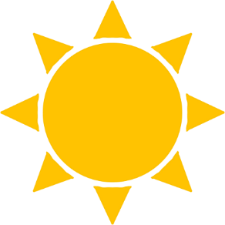 VIVACE
THYMUS « Vulgaris silver posie »
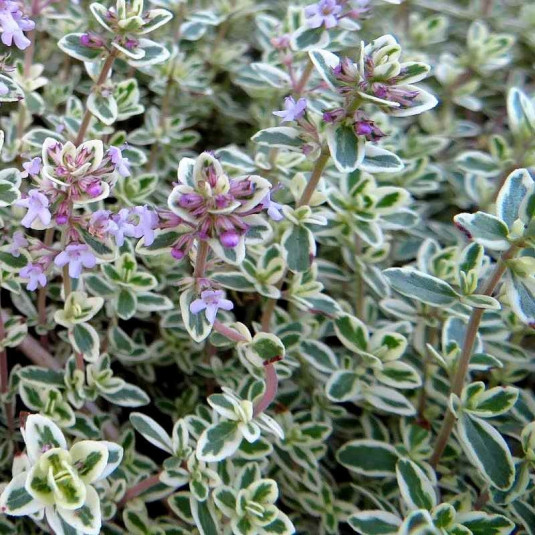 Variété rampante aux feuilles de couleur vert-argenté. Floraison en hauteur de couleur violacé. Usage en cuisine. 
Hauteur :  20 cm ; Largeur : 30 cm
Exposition soleil de préférence. Se plante en massif, en rocaille, en potées fleuries ou au potager. Vivace gélive.
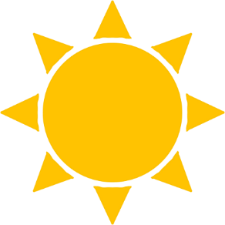 VIVACE
VERVEINE « Virgo Purple Blue »
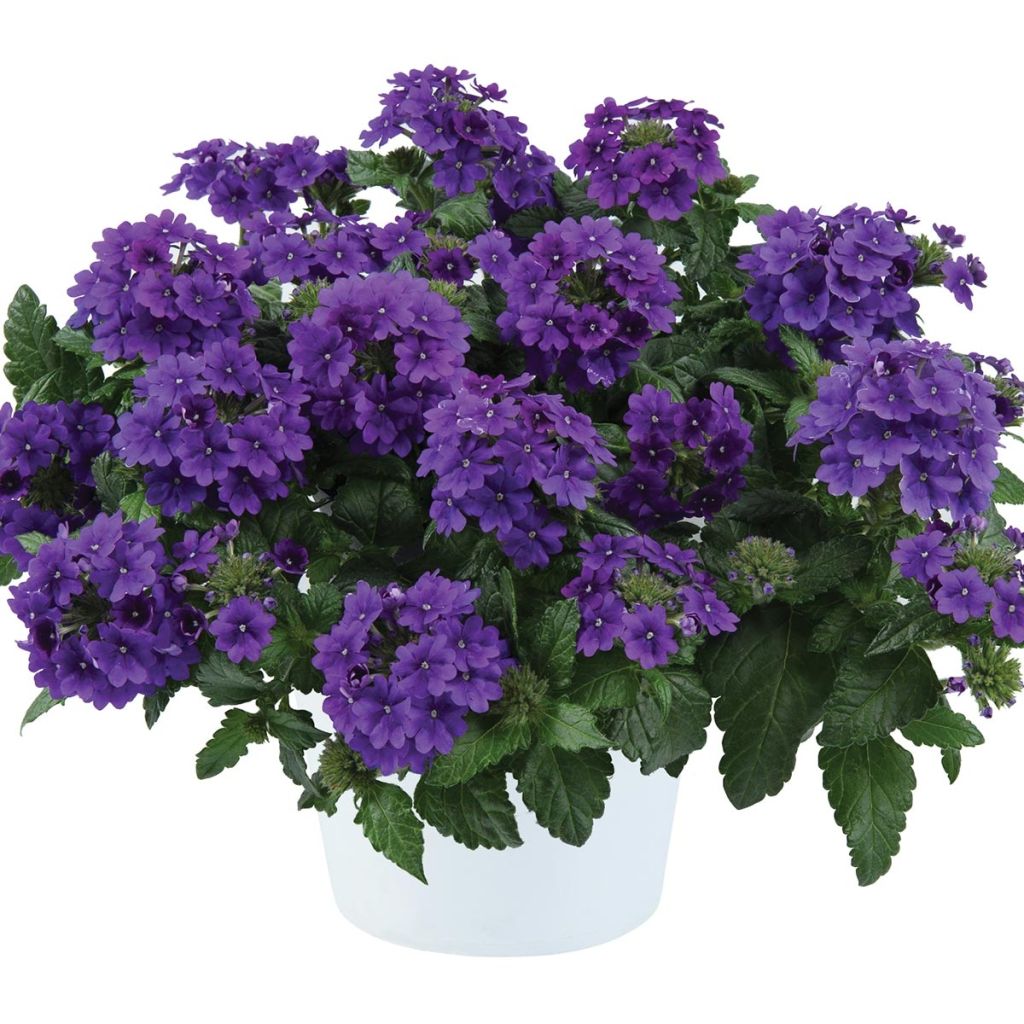 Variété vigoureuse de verveine à la croissance rapide. Port touffu. Petites fleurs en ombelle d’un violet intense. Fleurissement de juin jusqu’aux premières gelées. 
Hauteur :  30 cm ; Largeur : 30 - 40 cm
Exposition soleil de préférence. Se plante en pot, en suspension, en massif. Bonne résistance à la sécheresse.
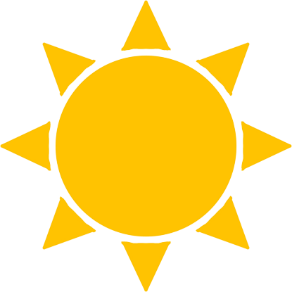 VERVEINE « Vepita Pink »
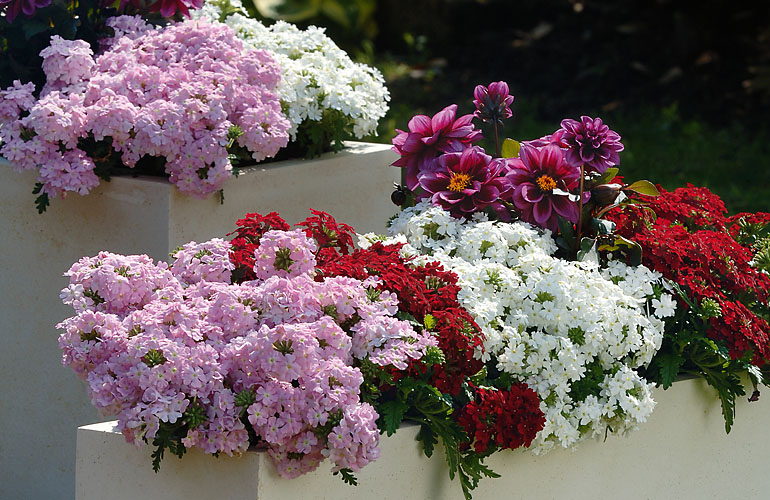 Variété vigoureuse de verveine à la croissance rapide. Port touffu. Petites fleurs en ombelle de couleur rose. Fleurissement de juin jusqu’aux premières gelées. 
Hauteur :  30 - 40 cm ; Largeur : 30 - 40 cm
Exposition soleil de préférence. Se plante en pot, en suspension, en massif. Bonne résistance à la sécheresse.
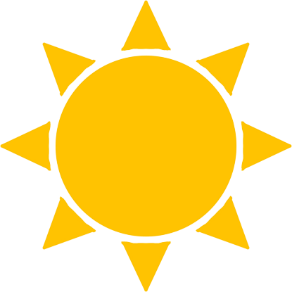 VERVEINE « Vepita Scarlett »
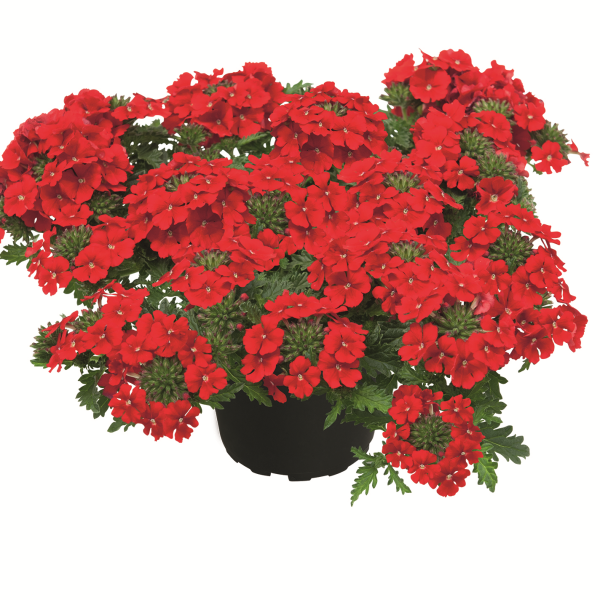 Variété vigoureuse de verveine à la croissance rapide. Port touffu. Petites fleurs en ombelle de couleur rouge. Fleurissement de juin jusqu’aux premières gelées. 
Hauteur :  30 cm ; Largeur : 30 - 40 cm
Exposition soleil de préférence. Se plante en pot, en suspension, en massif. Bonne résistance à la sécheresse.
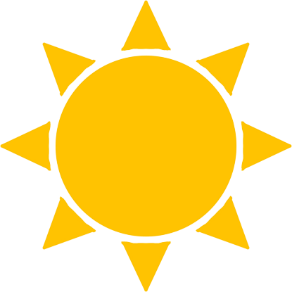 VERVEINE « Vepita Polar White »
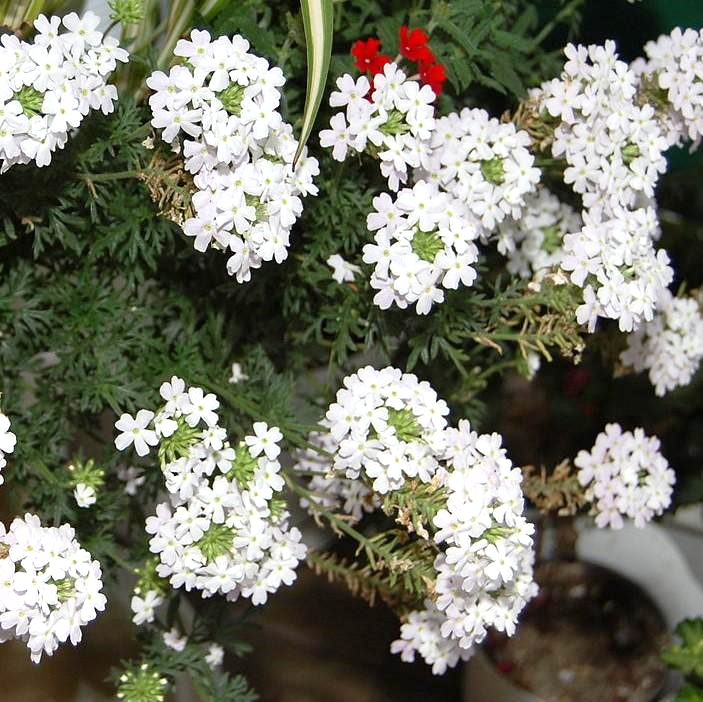 Variété vigoureuse de verveine à la croissance rapide. Port touffu. Petites fleurs en ombelle de couleur blanche. Fleurissement de juin jusqu’aux premières gelées. 
Hauteur :  30 cm ; Largeur : 30 - 40 cm
Exposition soleil de préférence. Se plante en pot, en suspension, en massif. Bonne résistance à la sécheresse.
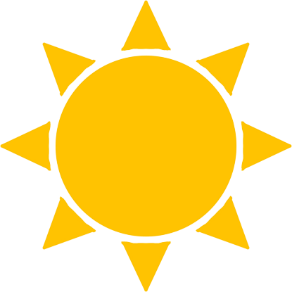 VINCA « Major blue » (Grande pervenche)
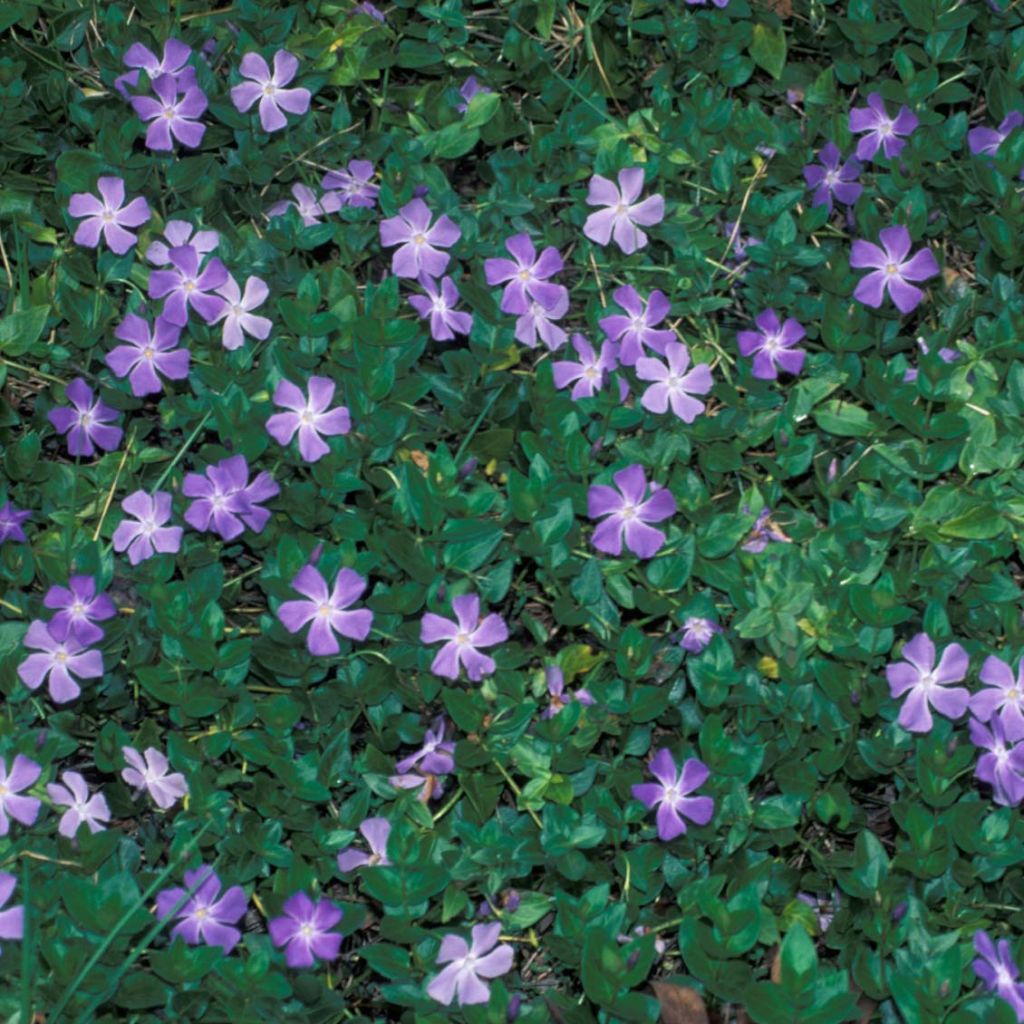 Pervenche très florifère. Bon couvre-sol, notamment en zone difficile. Fleurissement bleu d’avril à juin. 
Hauteur :  30 cm ; Largeur : 100 cm
Exposition soleil, mi-ombre ou ombre. Se plante en massif, en sous-bois, en bordure, en vasque. Variété rustique (-30°C) et peu exigeante. 
Conseil : Taille conseillée 1 fois/an.
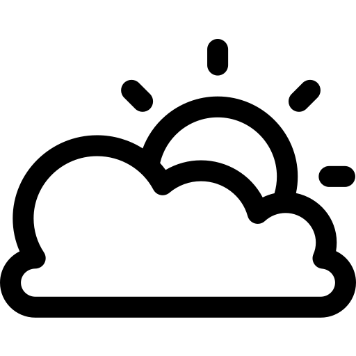 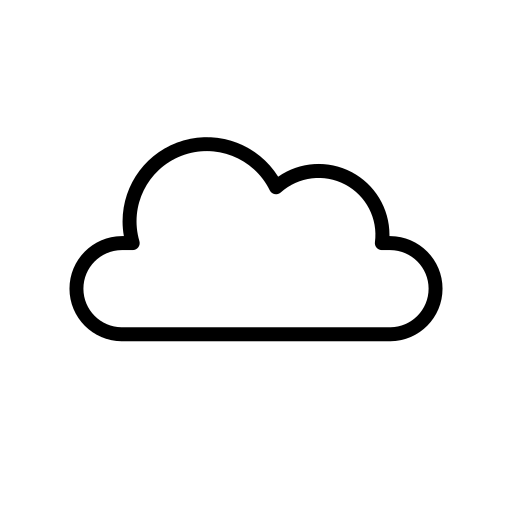 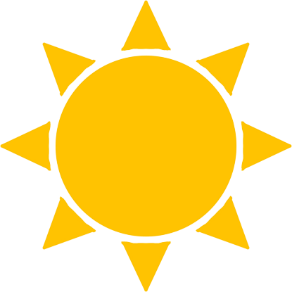 VIVACE
VINCA « Minor colada (blanc) »
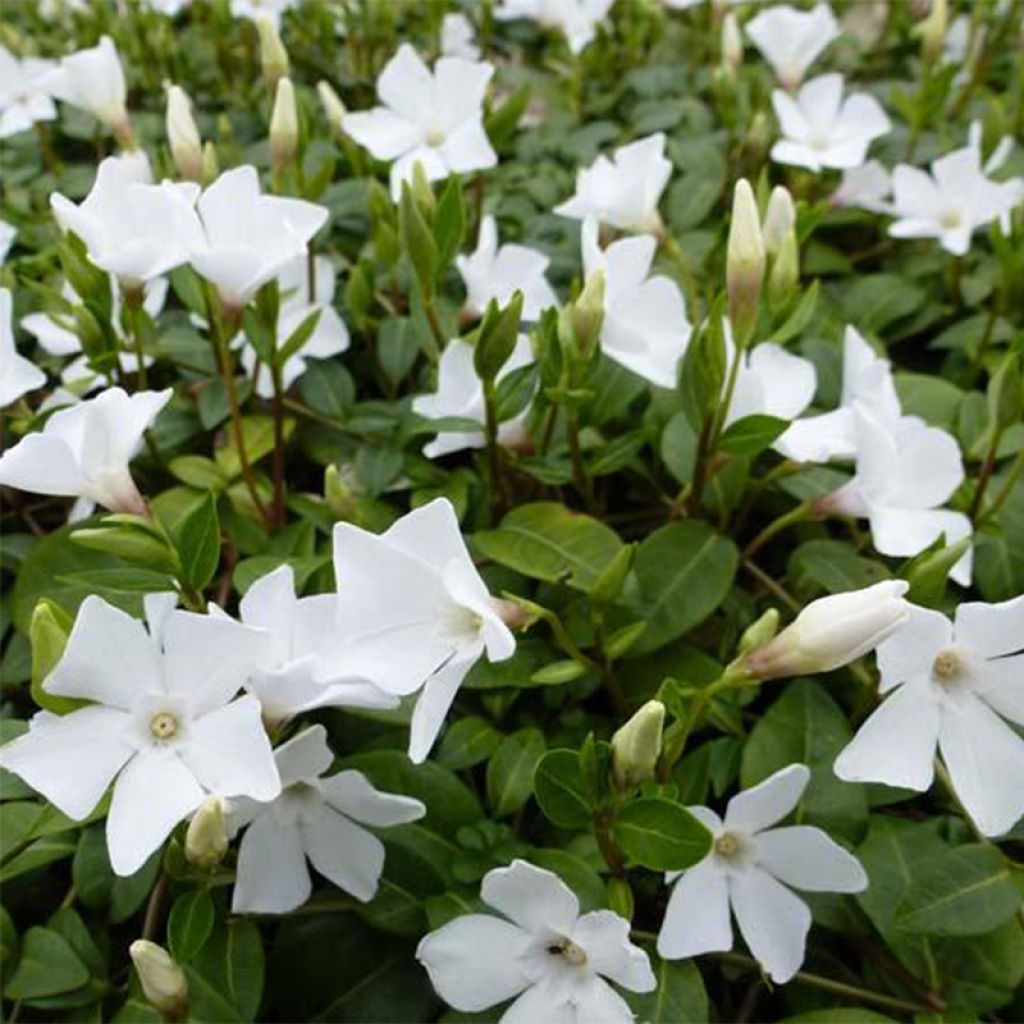 Pervenche très florifère. Bon couvre-sol, notamment en zone difficile. Fleurissement de février à mai puis en septembre. 
Hauteur :  15 cm ; Largeur : 60 cm
Exposition soleil, mi-ombre ou ombre. Se plante en massif ou en bordure. Variété rustique           (-20°C) et peu exigeante.
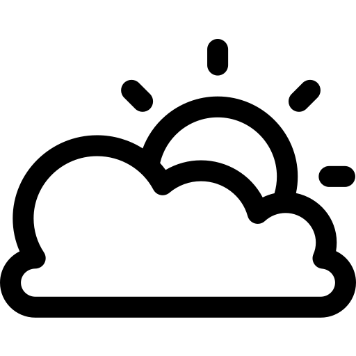 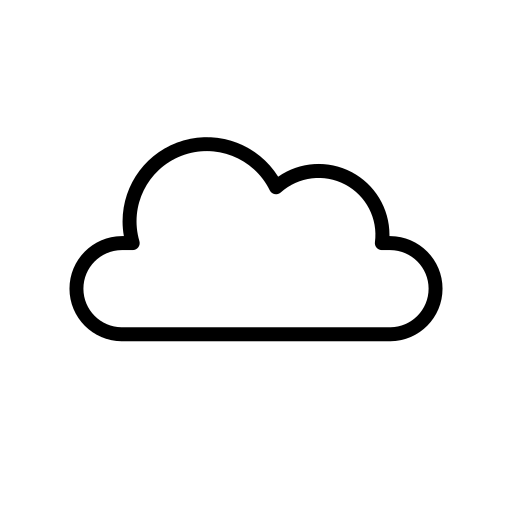 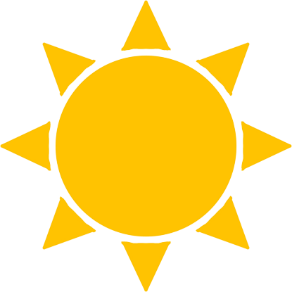 VIVACE
VINCA « Minor verino (violet) »
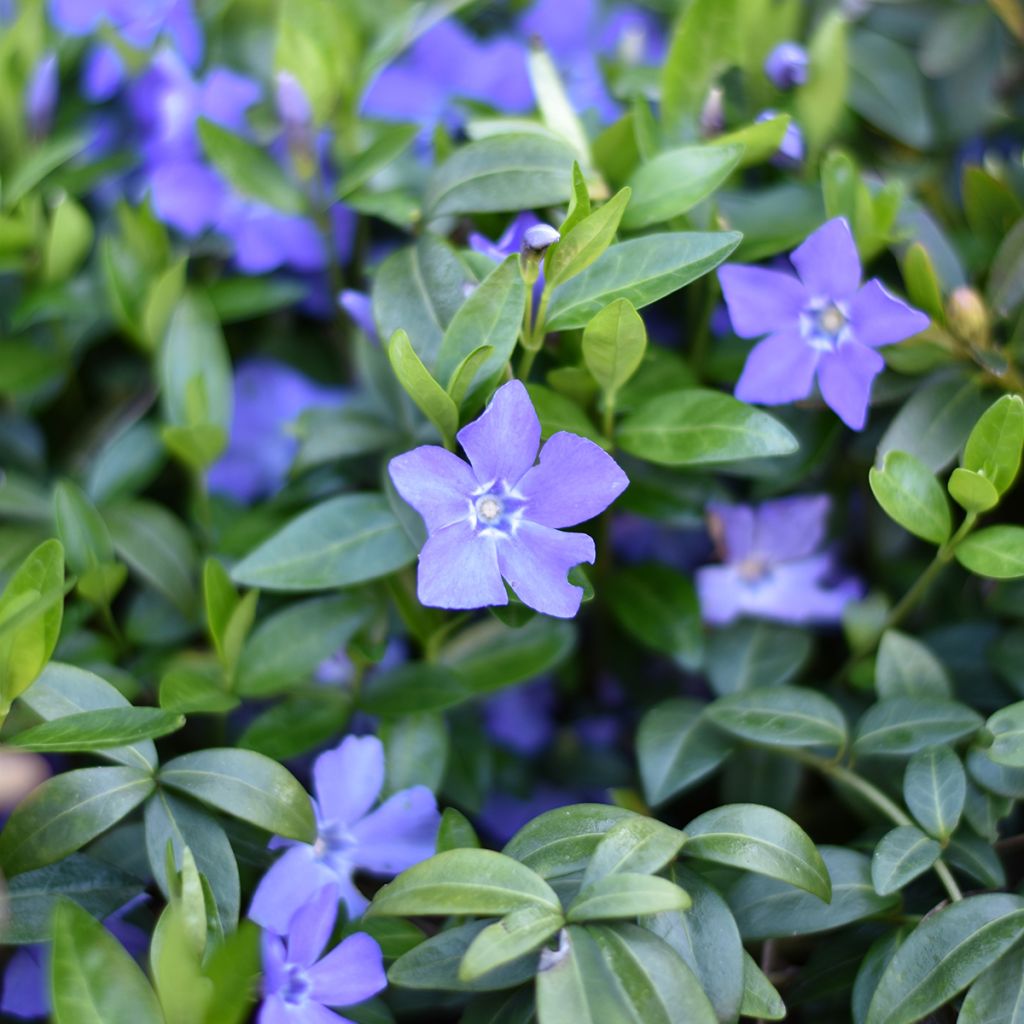 Pervenche très florifère. Bon couvre-sol, notamment en zone difficile. Fleurissement de mars à mai. 
Hauteur :  25 cm ; Largeur : 60 cm
Exposition soleil, mi-ombre ou ombre. Se plante en massif ou en bordure. Variété rustique           (-20°C) et peu exigeante.
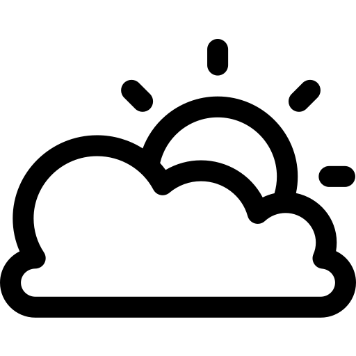 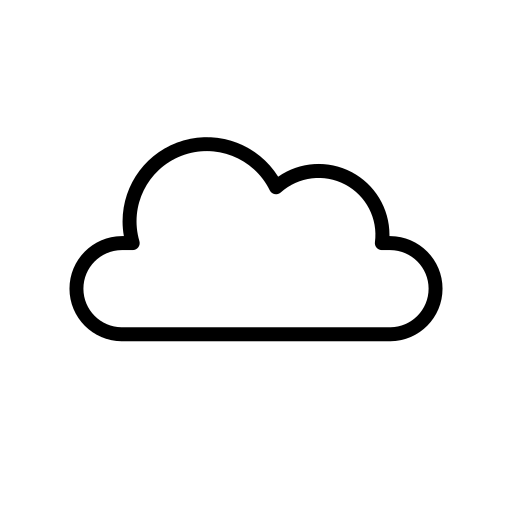 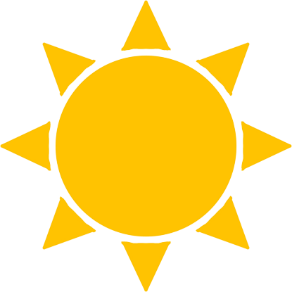 VIVACE
ZINNIA « Oklahoma mix »
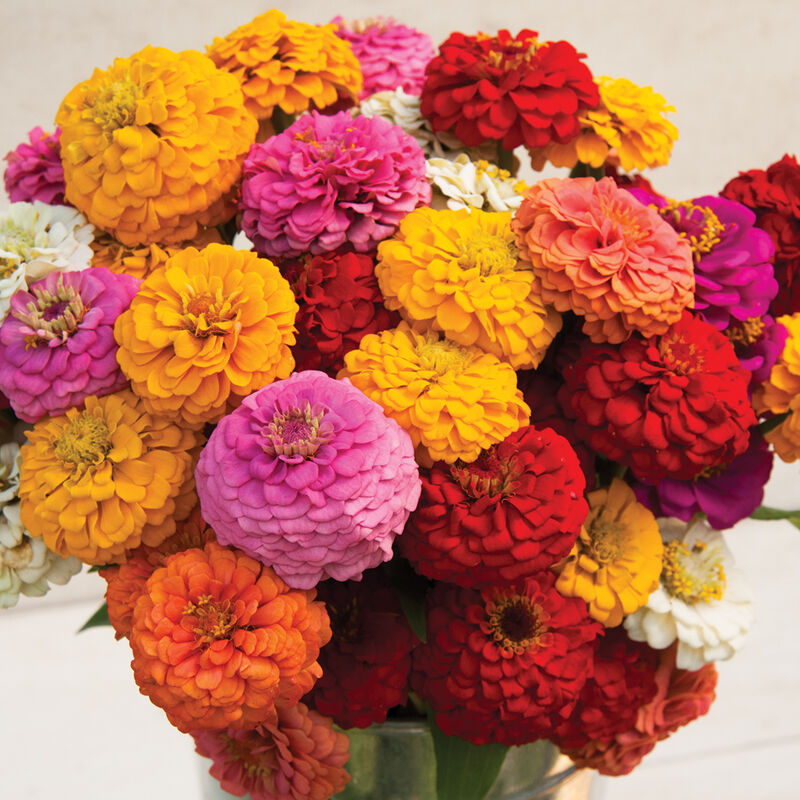 Variété vigoureuse aux tiges dressées surmontées de belles fleurs de multiples couleurs. Fleurissement de juin jusqu’aux premières gelées. 
Hauteur :  80 cm ; Largeur : 45 cm
Exposition soleil de préférence. Se plante en potées fleuries ou en massif. Utilisation possible en fleur coupée.
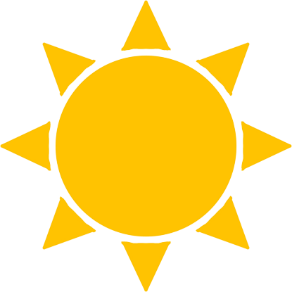 ZINNIA « Profusion Total Mix »
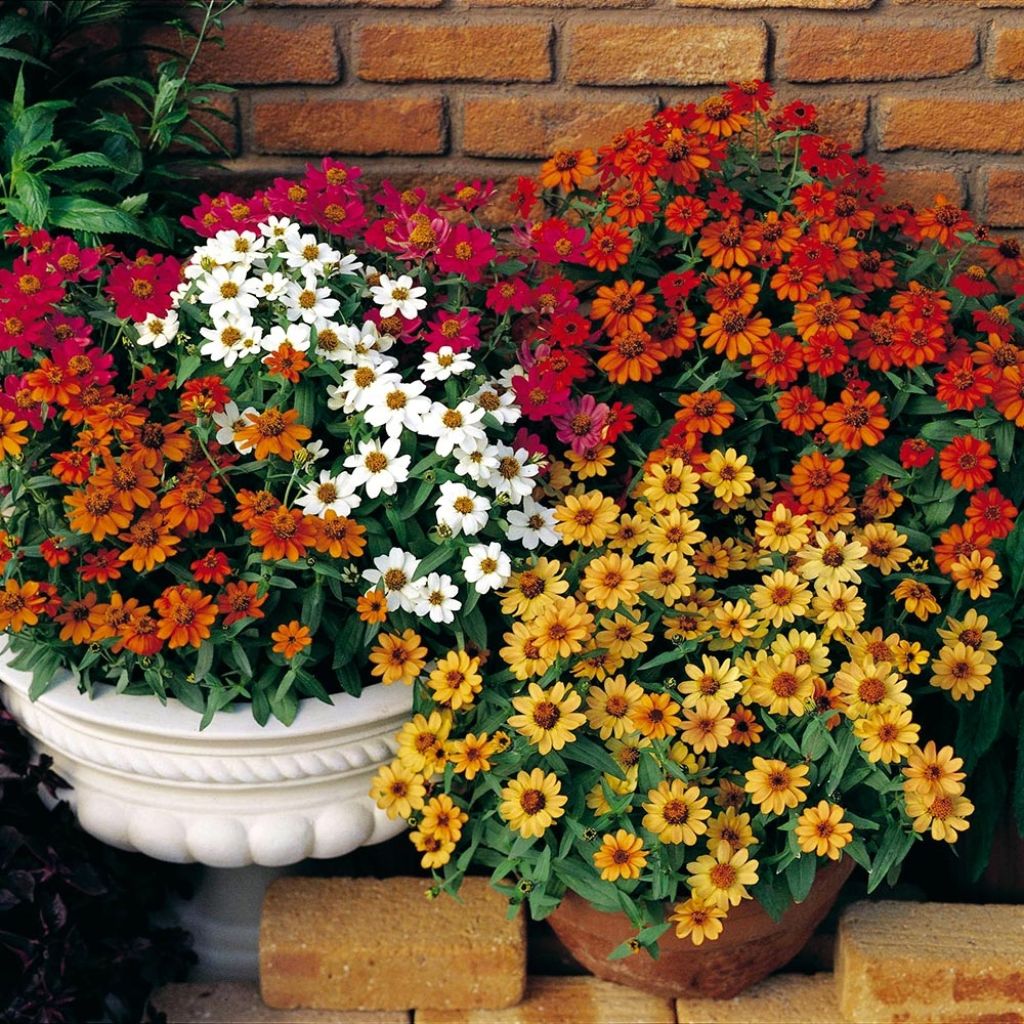 Variété vigoureuse aux tiges dressées surmontées de belles fleurs de multiples couleurs. Fleurissement de juillet jusqu’aux premières gelées. 
Hauteur :  40 cm ; Largeur : 40 cm
Exposition soleil de préférence. Se plante en potées fleuries ou en massif. Attire les pollinisateurs. Bonne résistance à la sécheresse et aux climats humides.
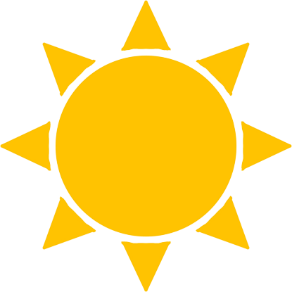